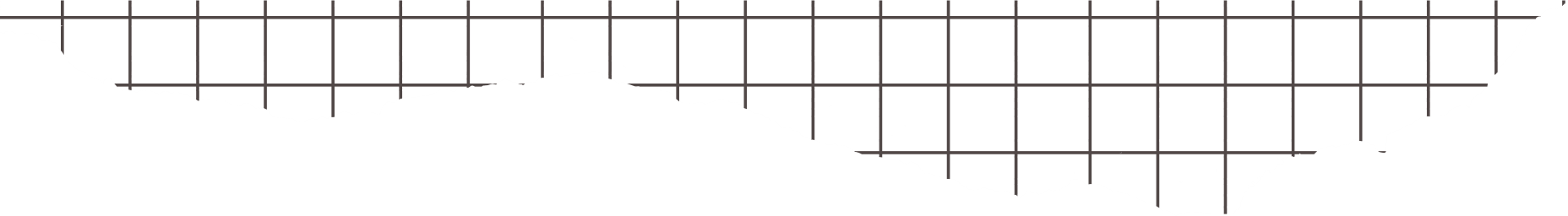 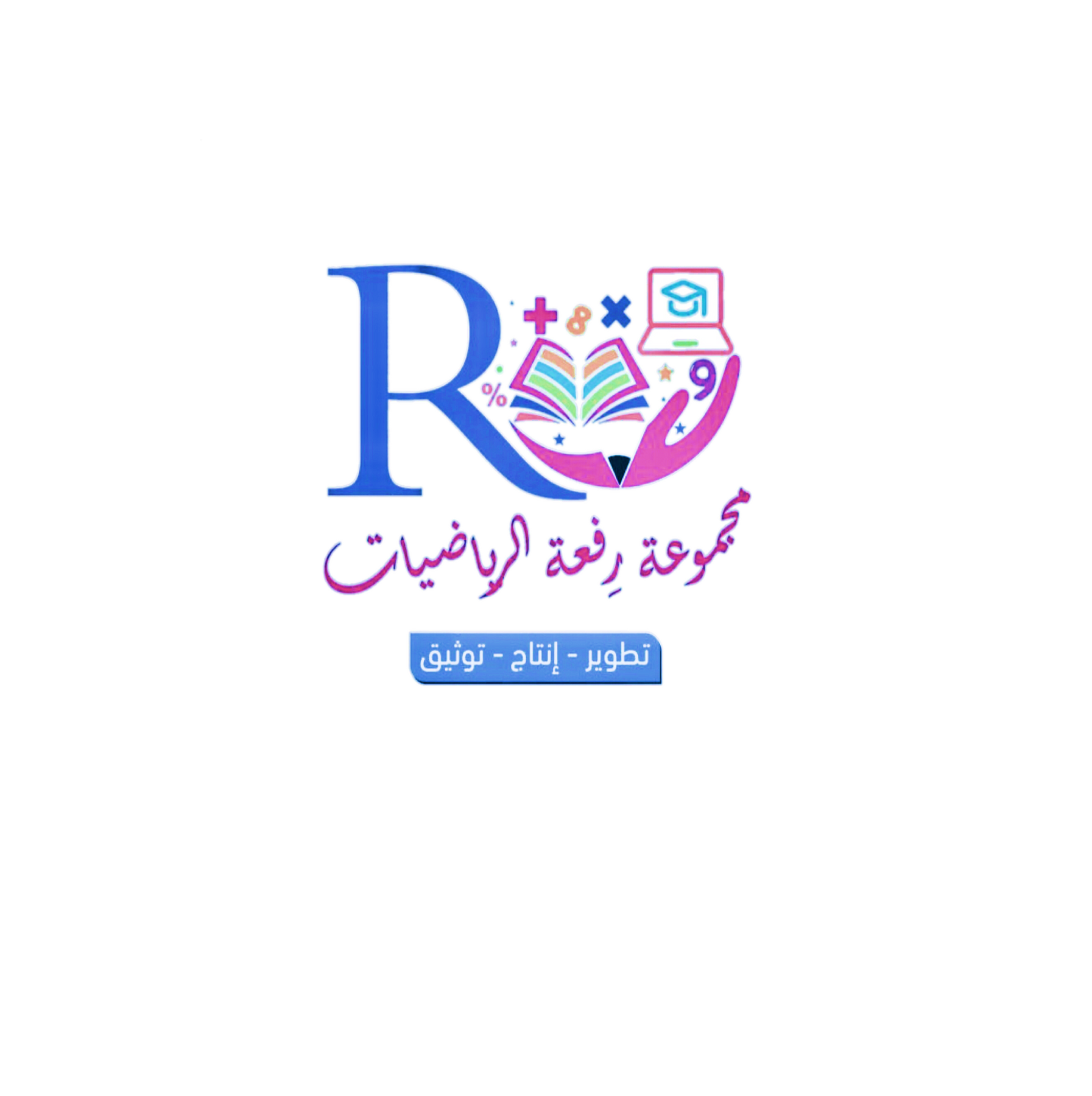 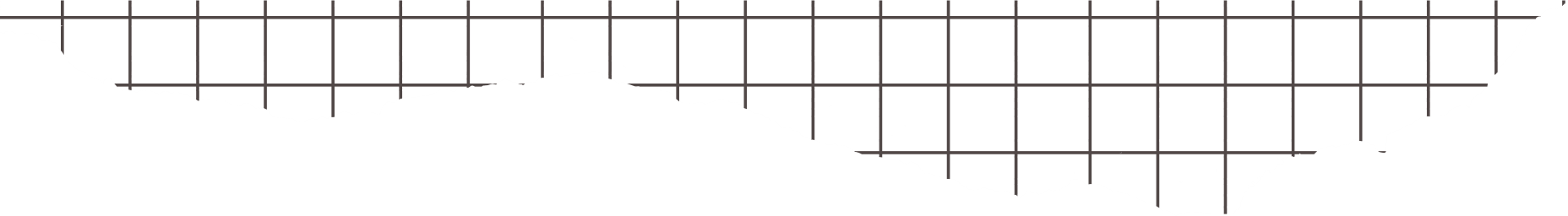 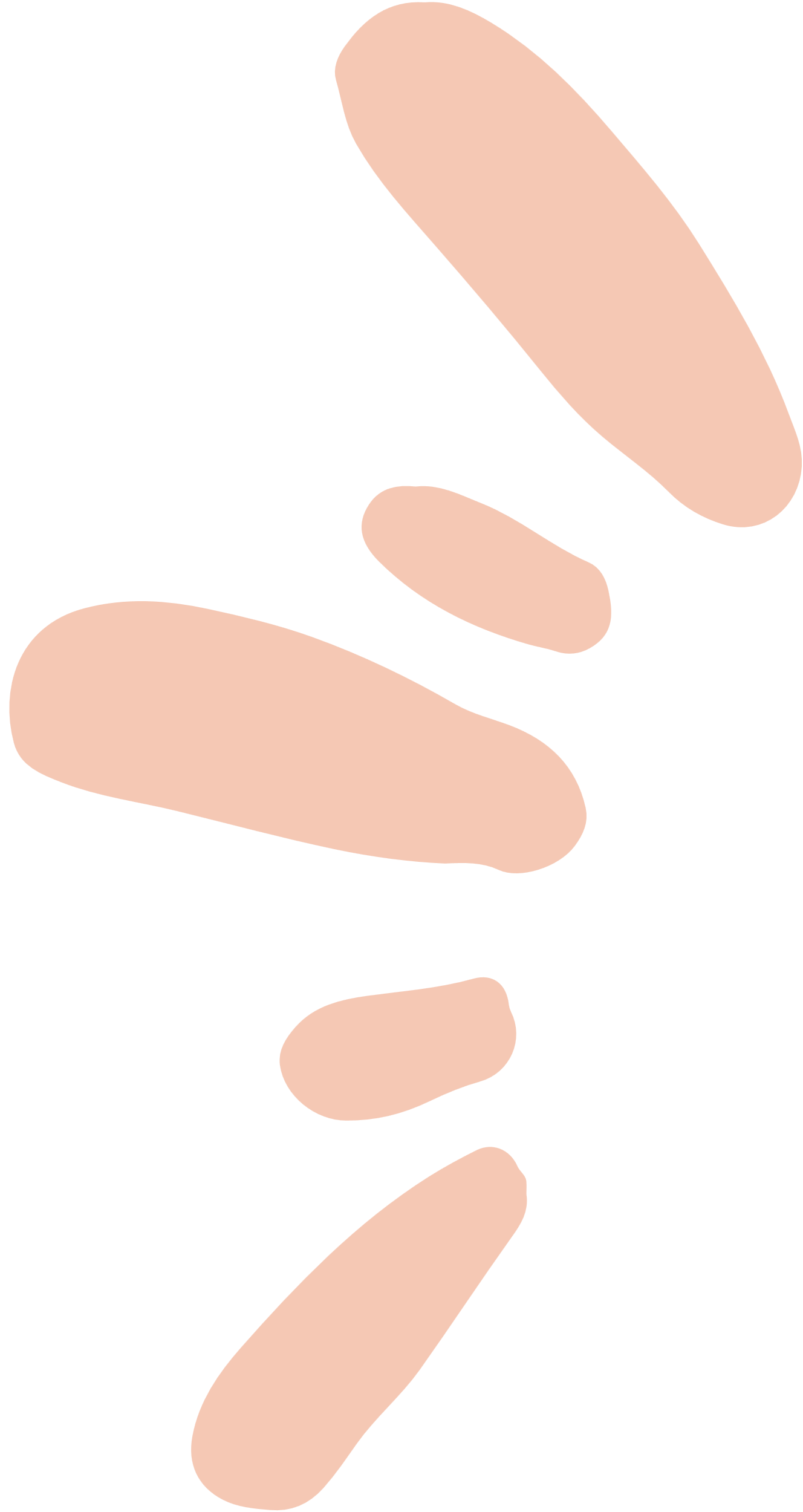 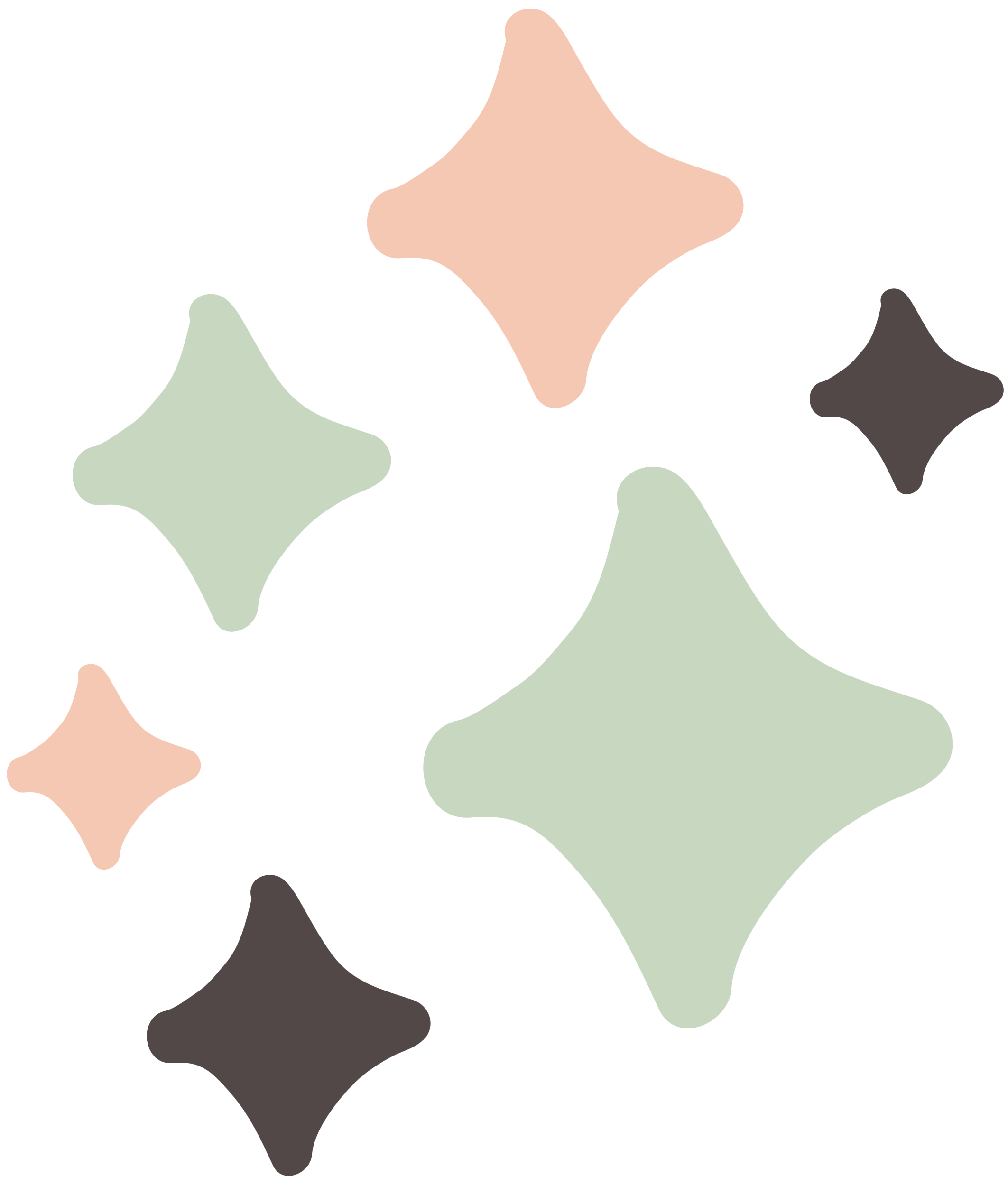 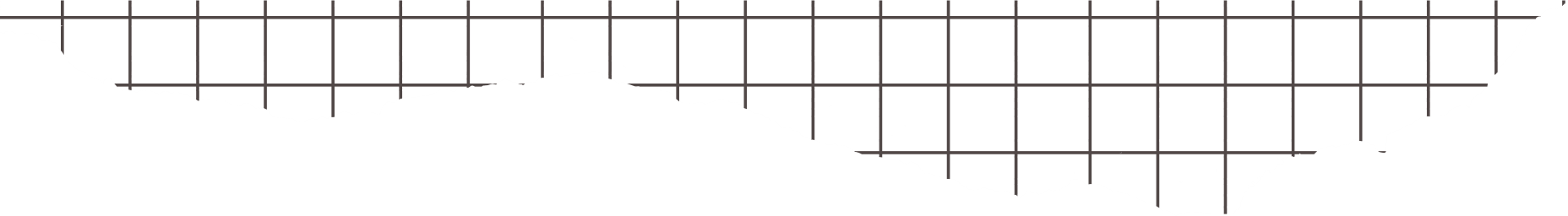 8 - 3

التمثيل بالقطاعات الدائرية
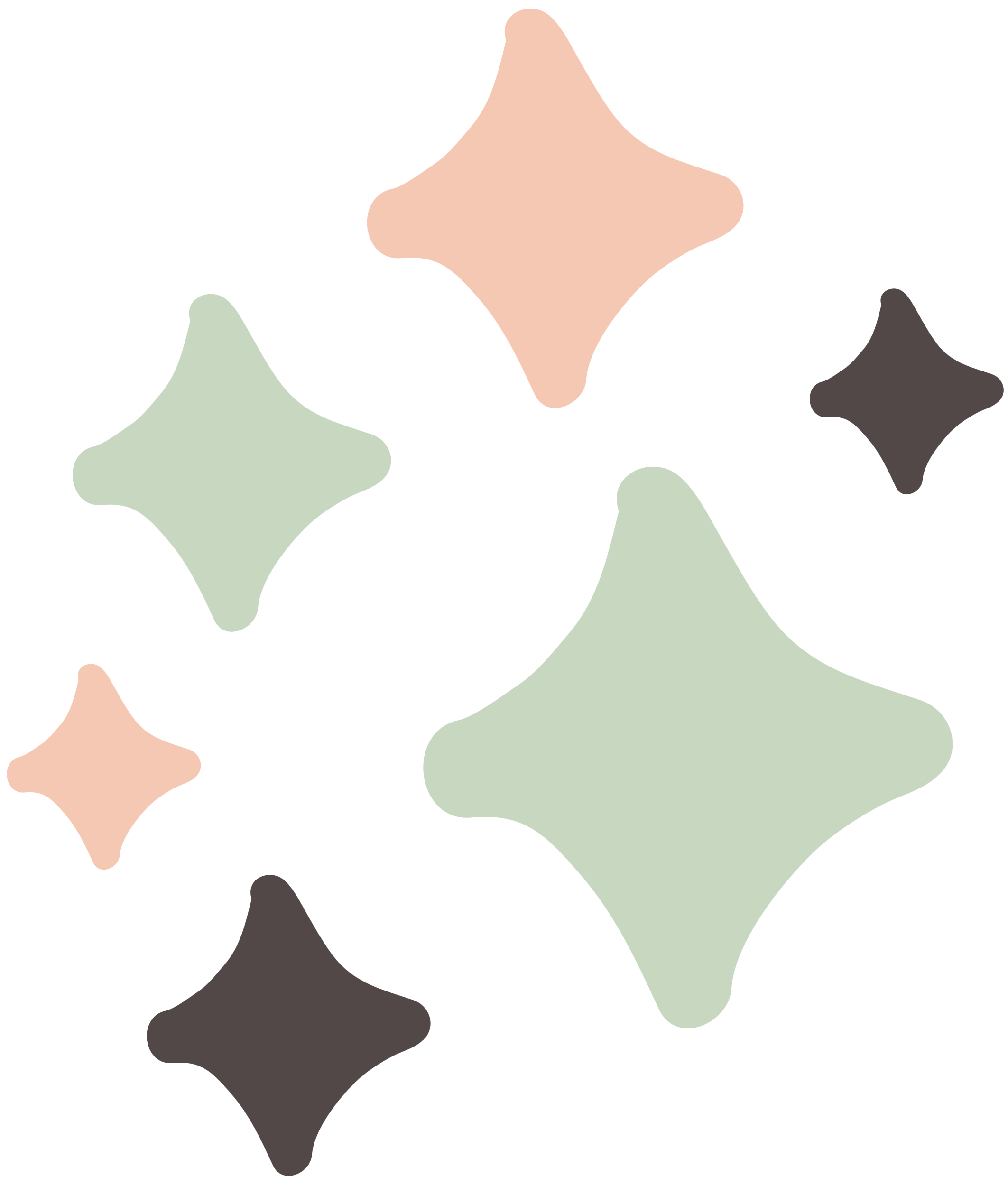 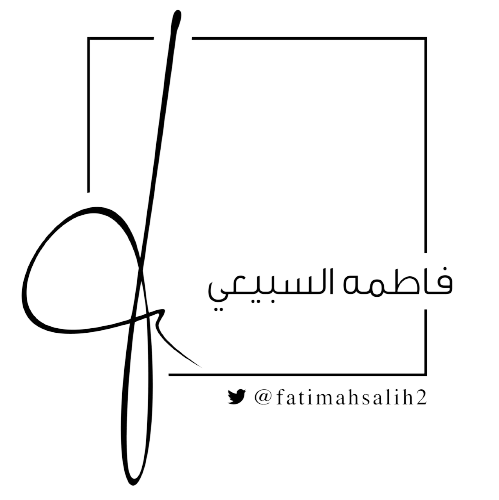 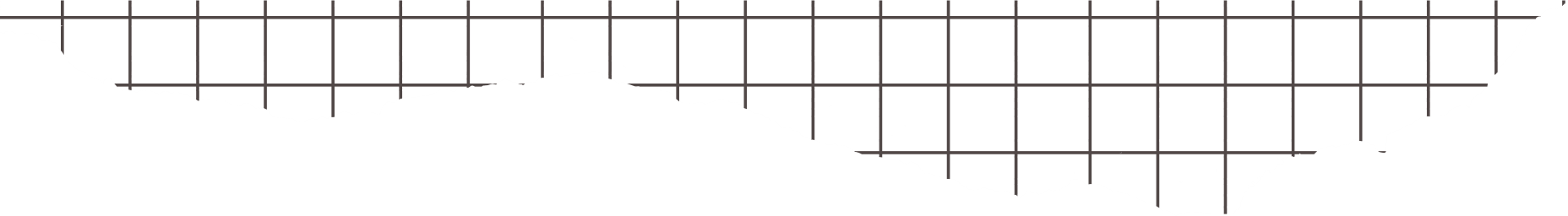 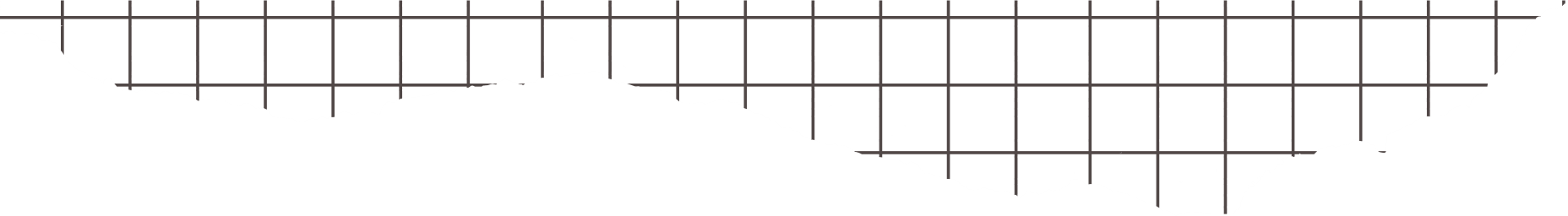 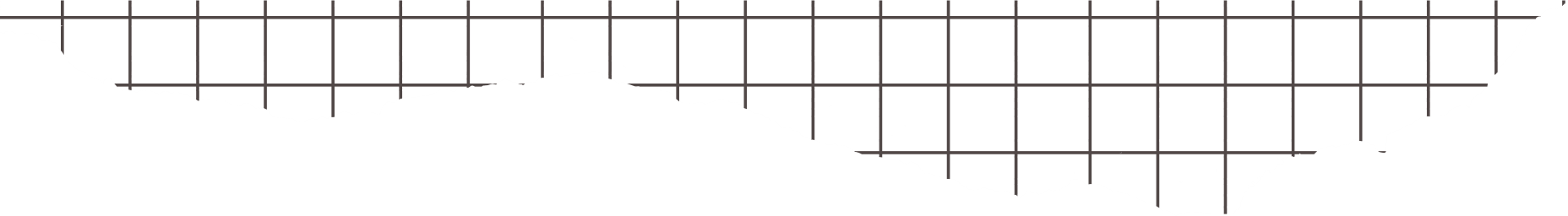 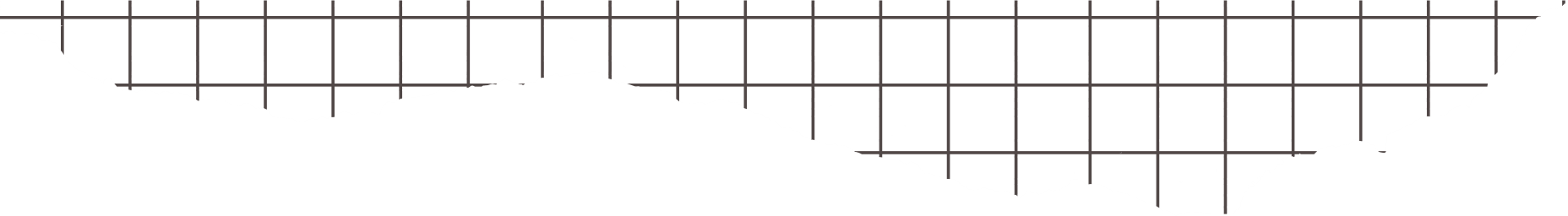 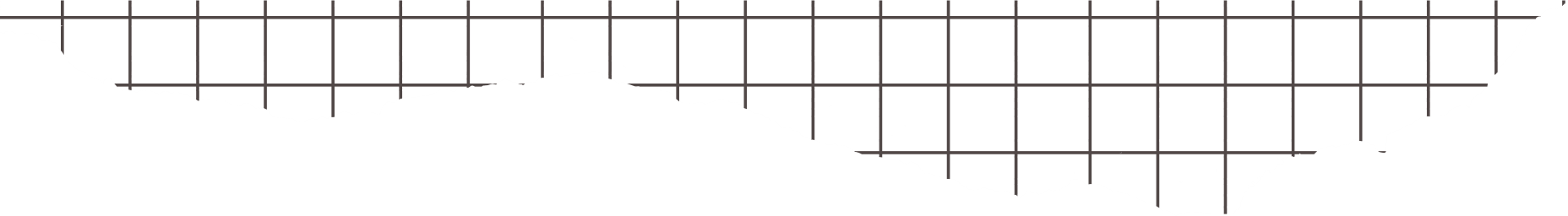 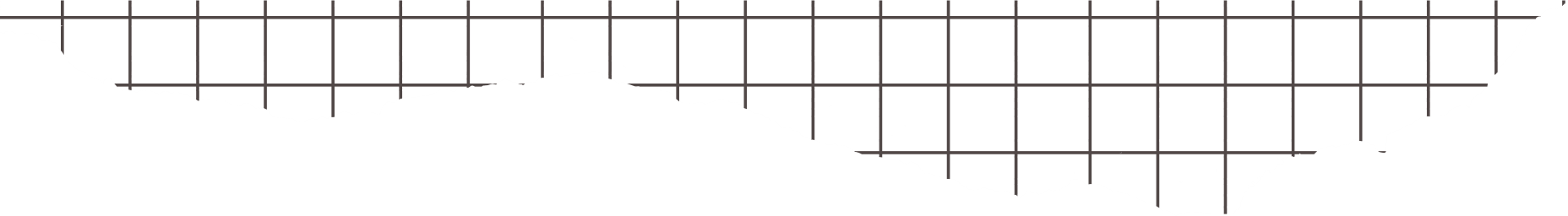 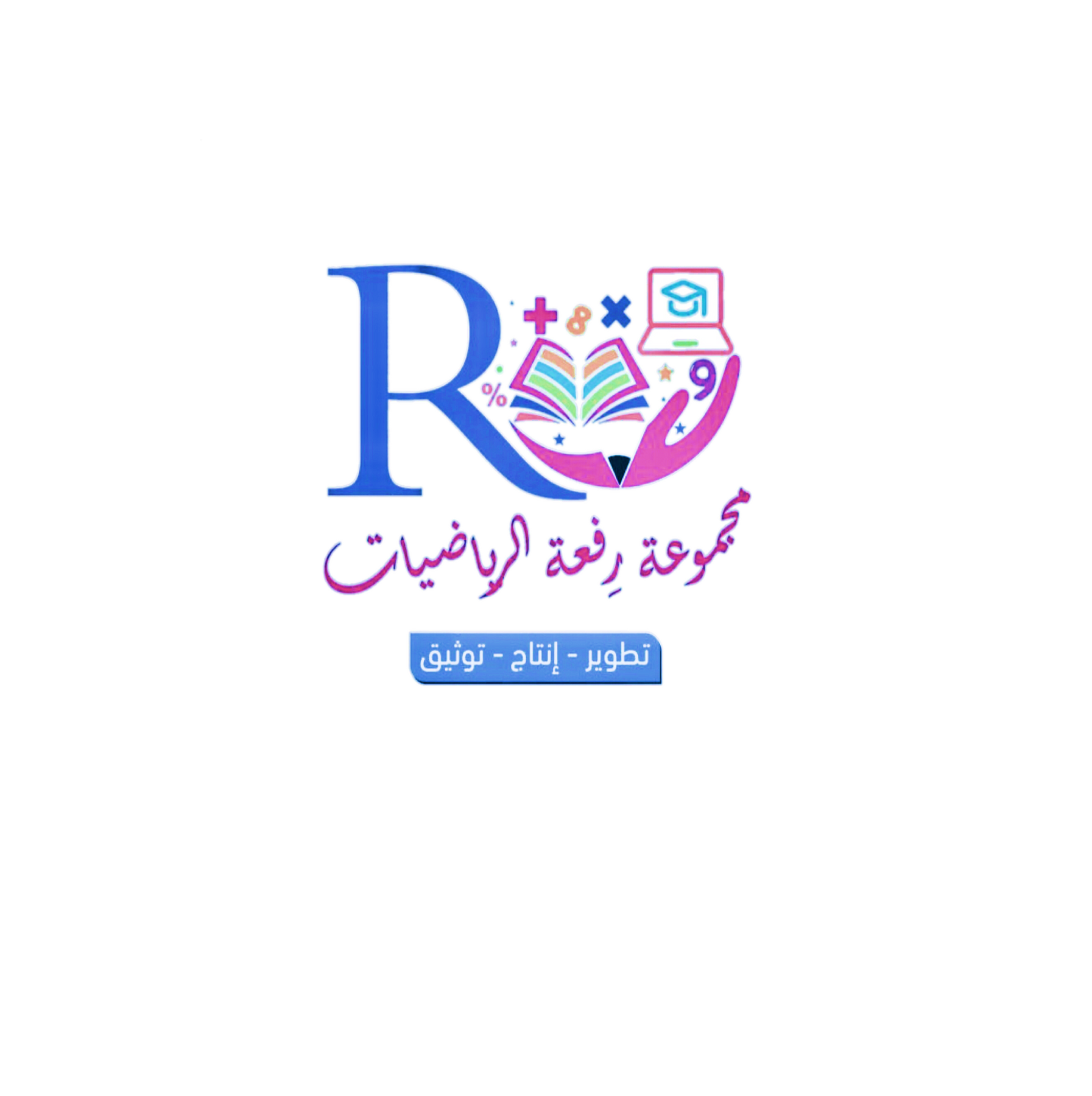 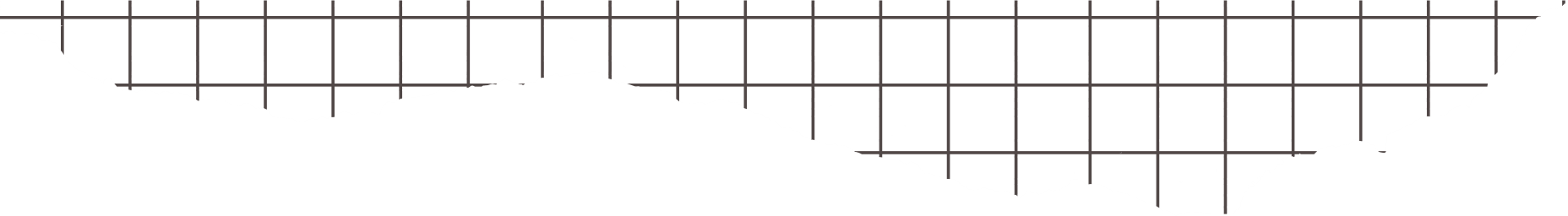 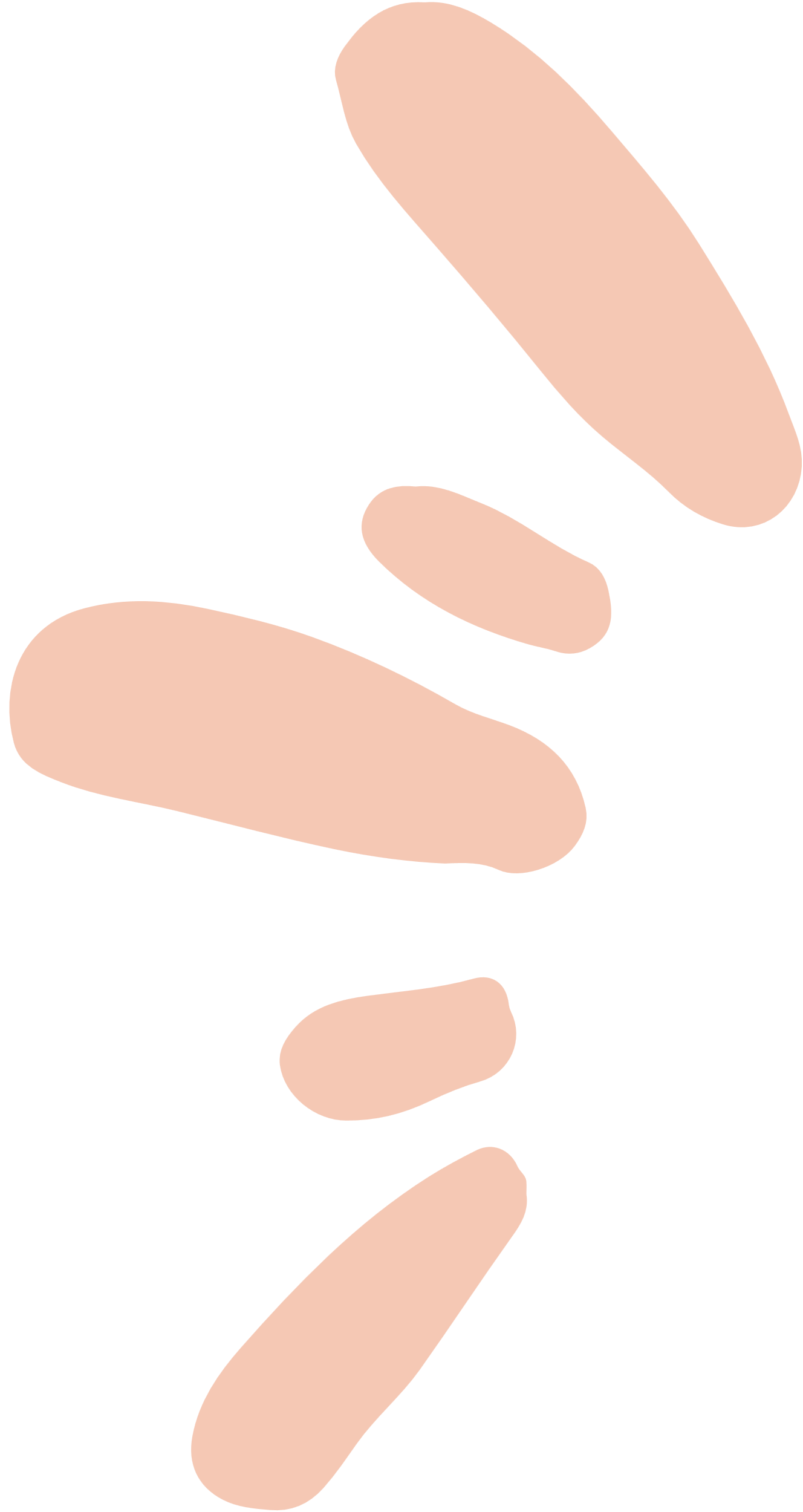 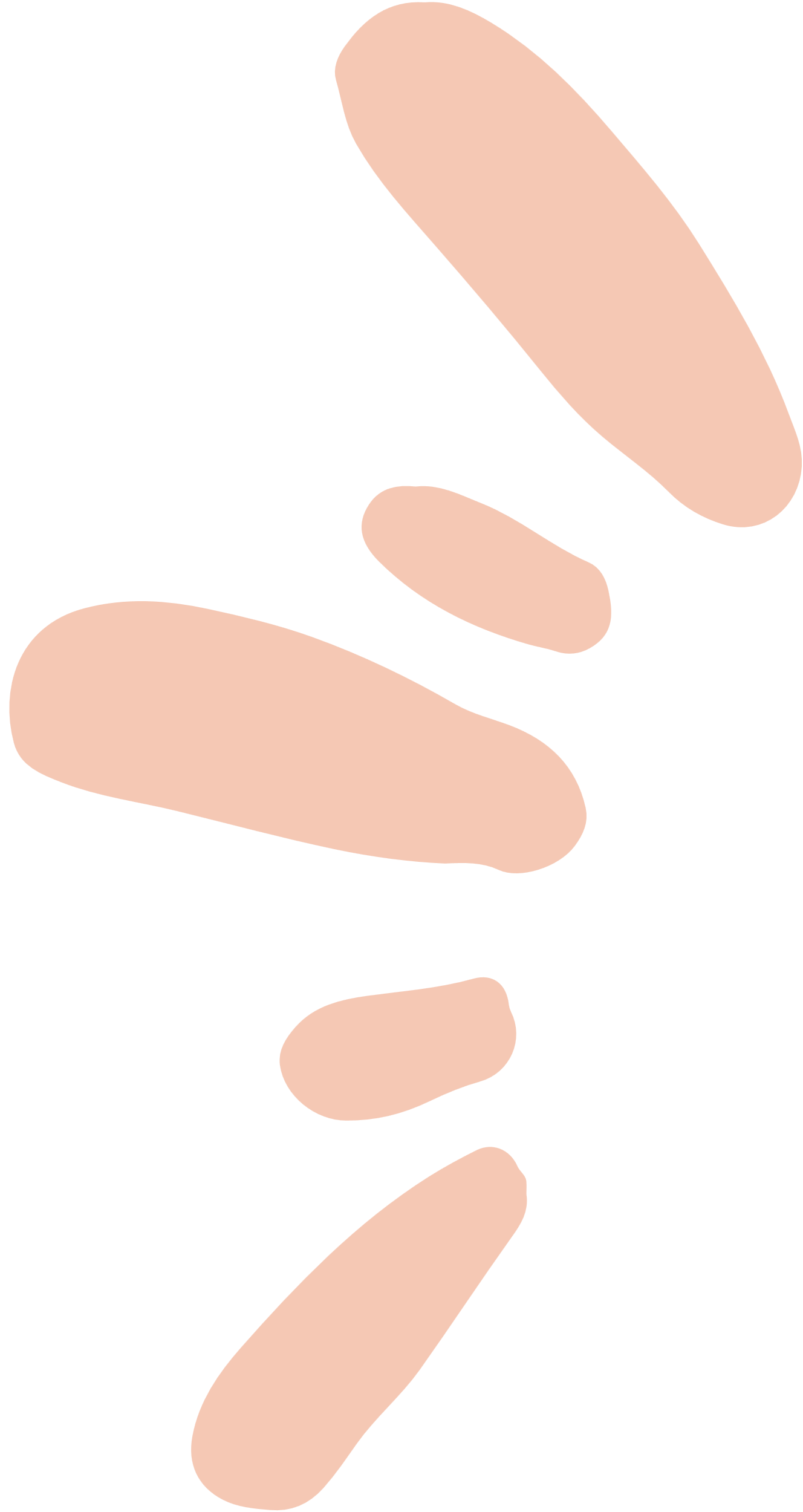 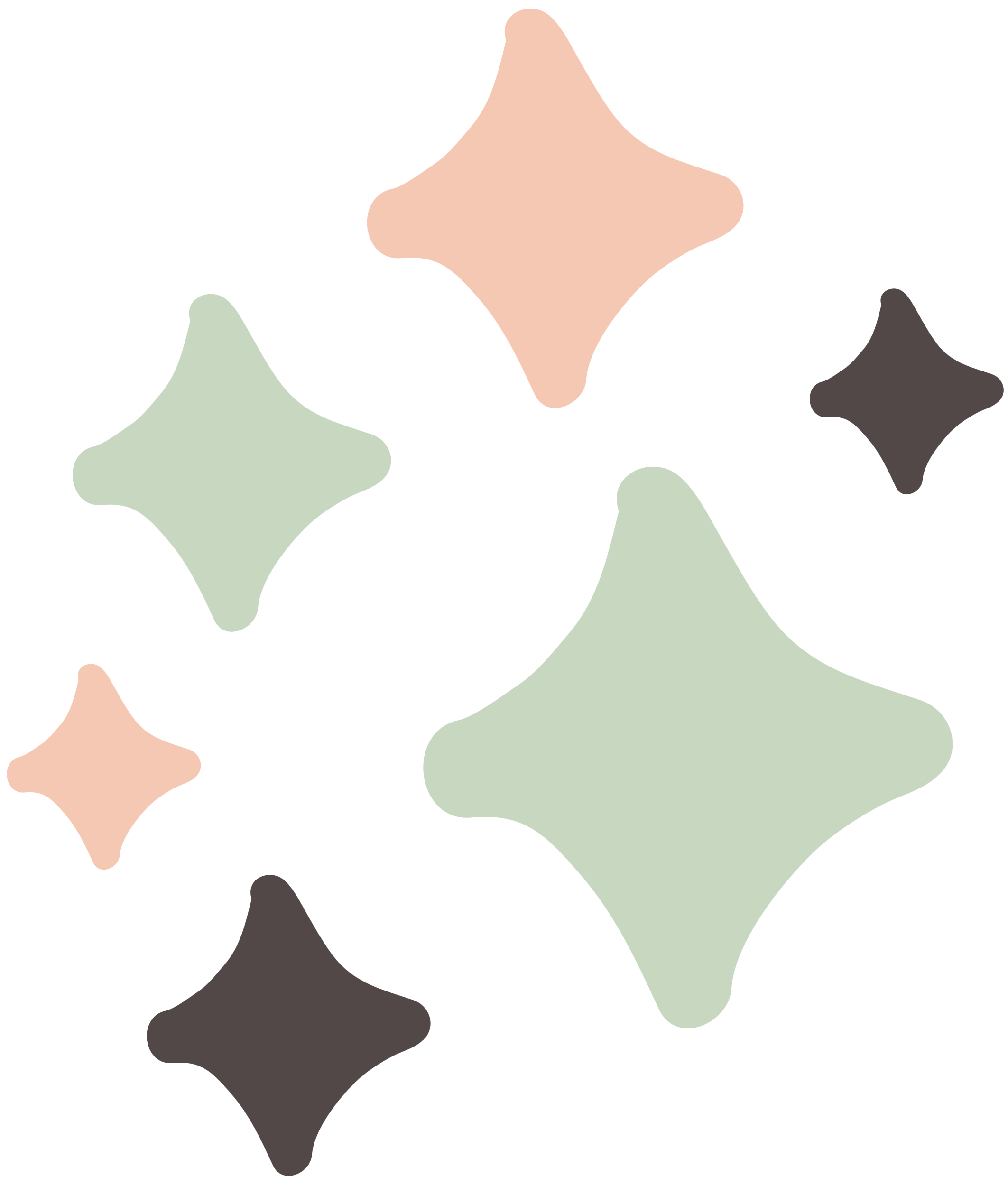 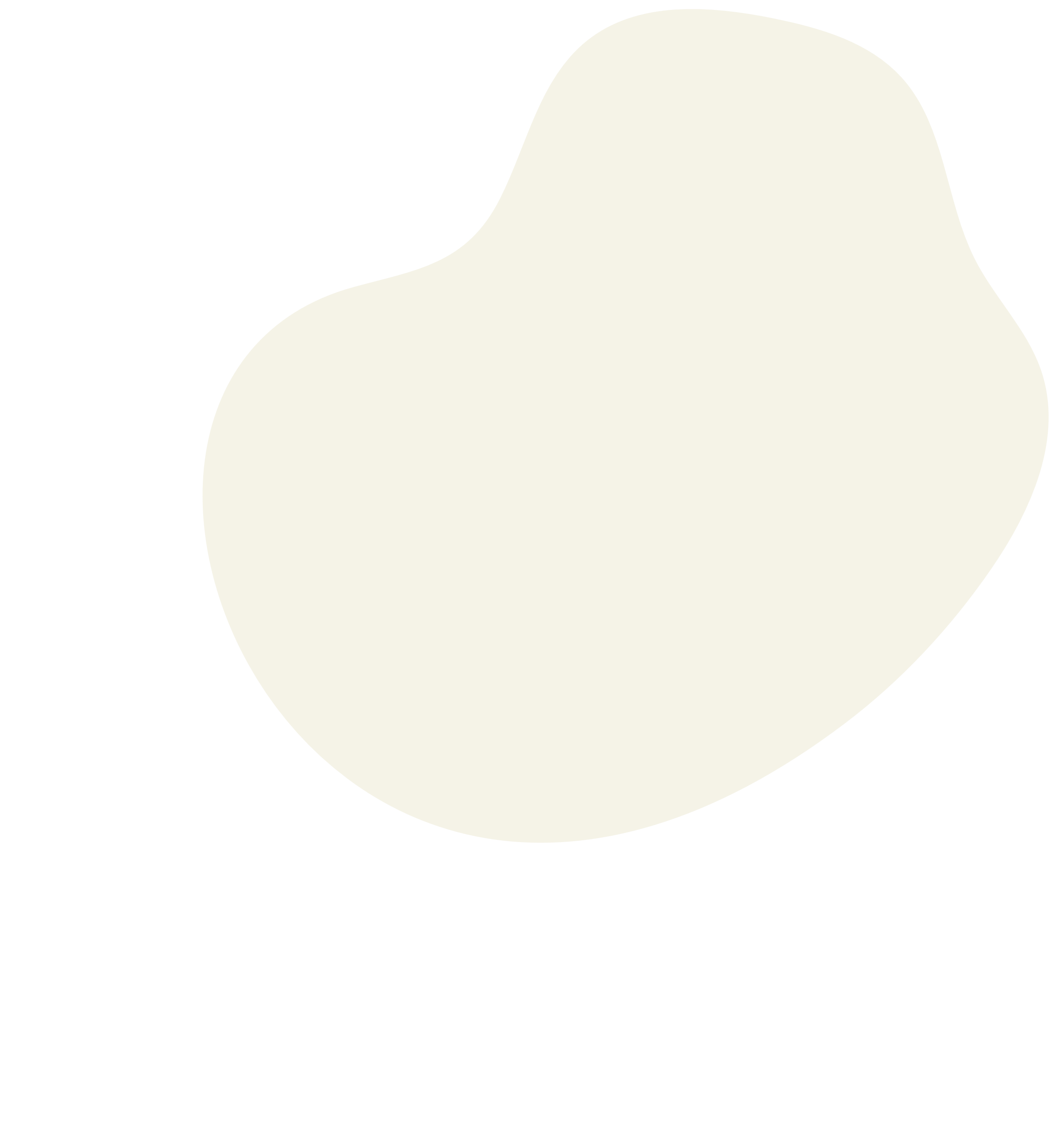 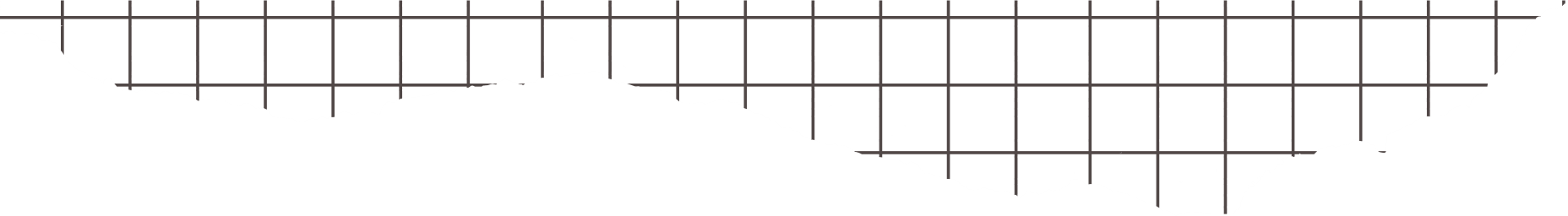 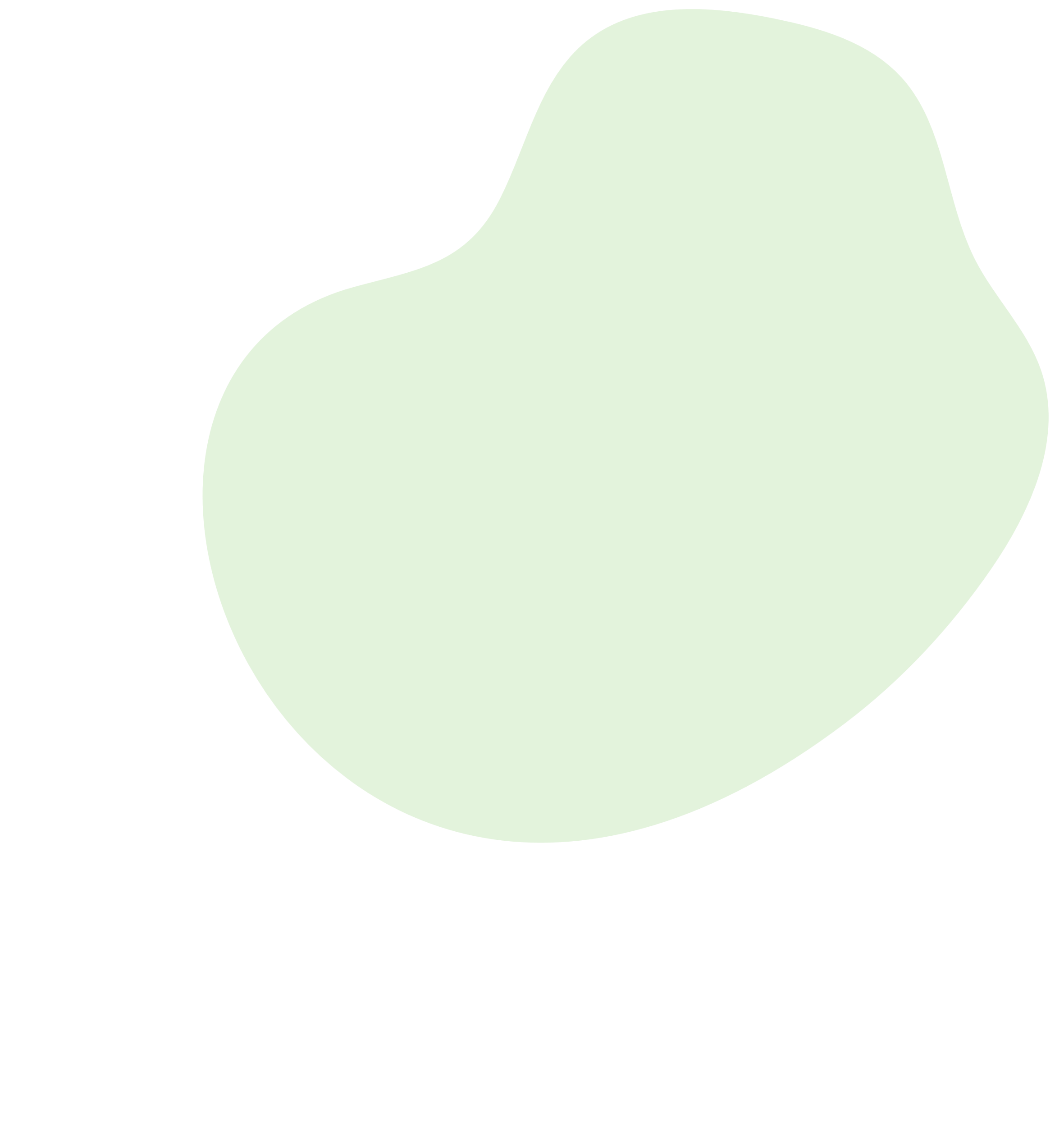 الاستراتيجيات المستخدمة في درسنا الجميل
التصفح
شريط الذكريات
تعلم فردي
تعلم تعاوني
الدقيقة الواحدة
فكر – زاوج - شارك
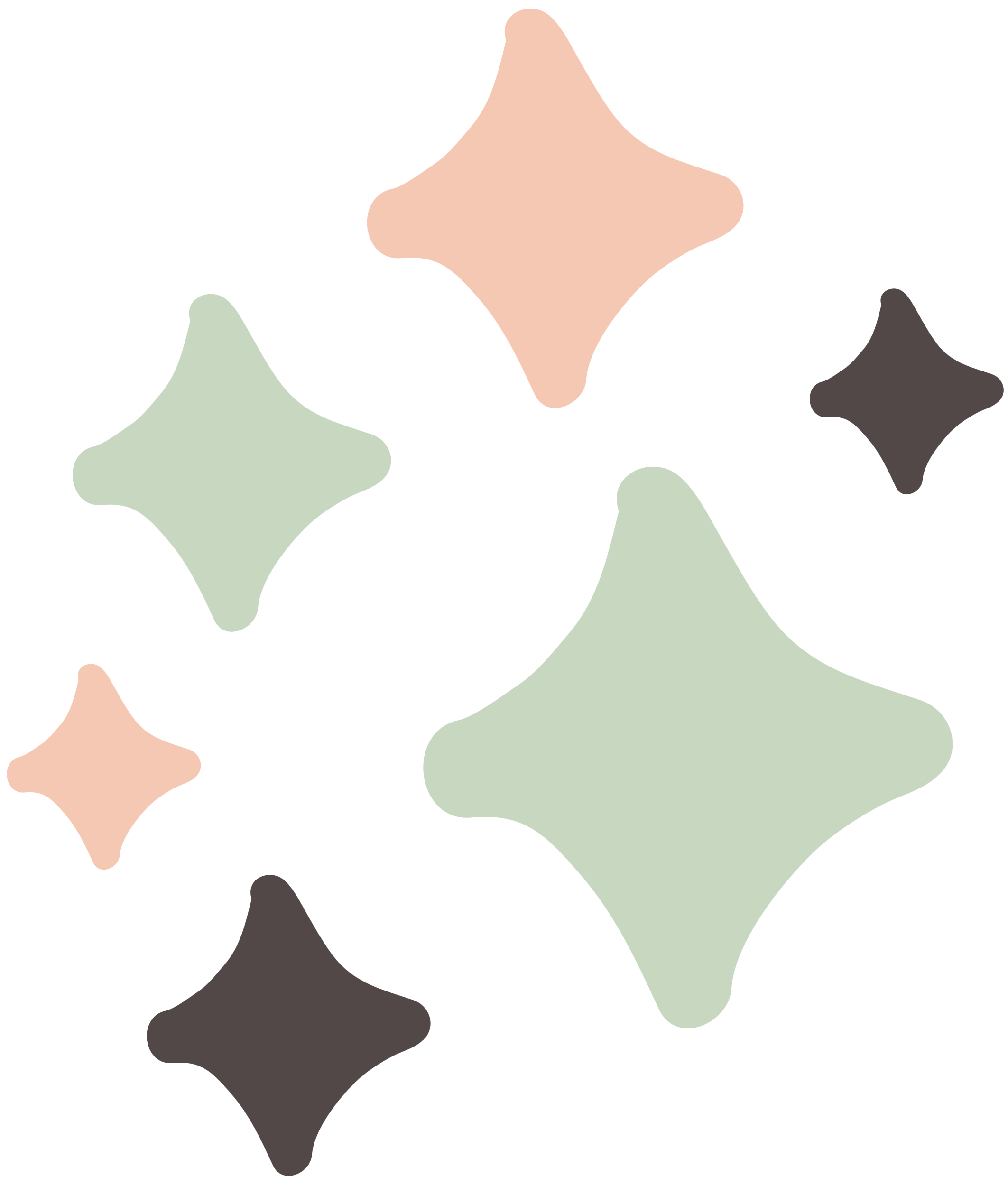 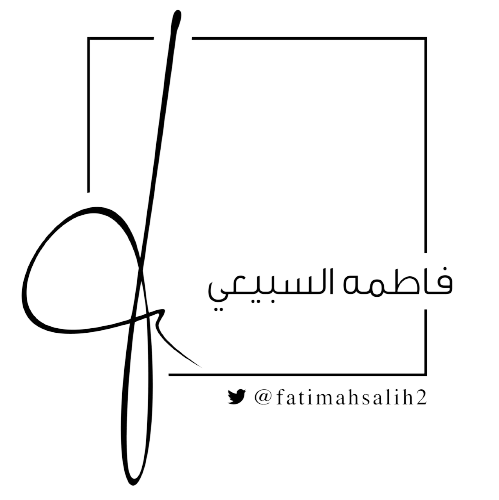 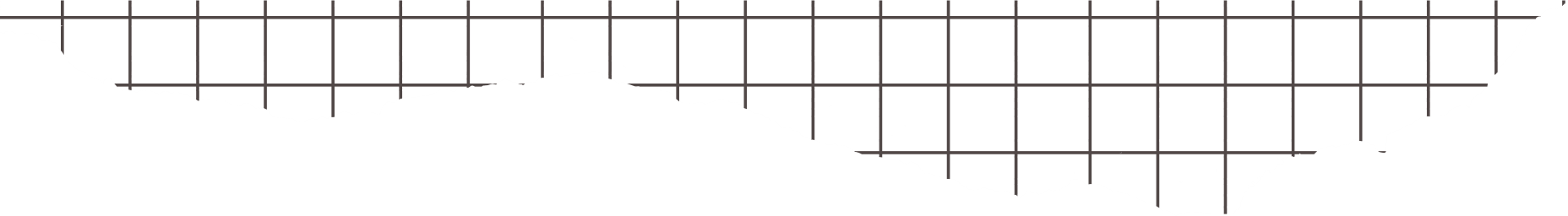 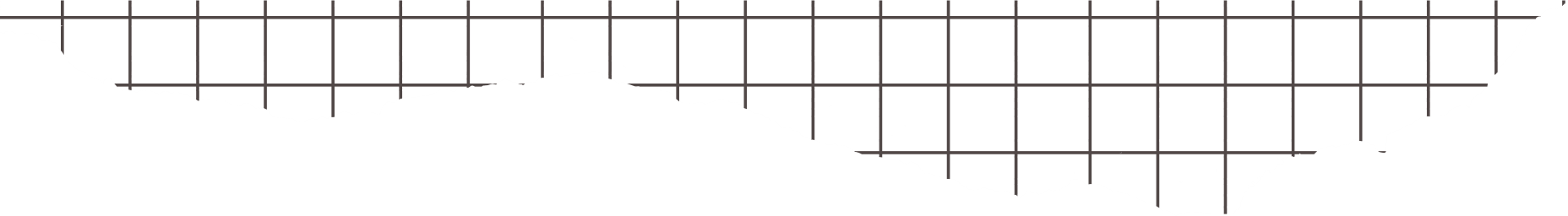 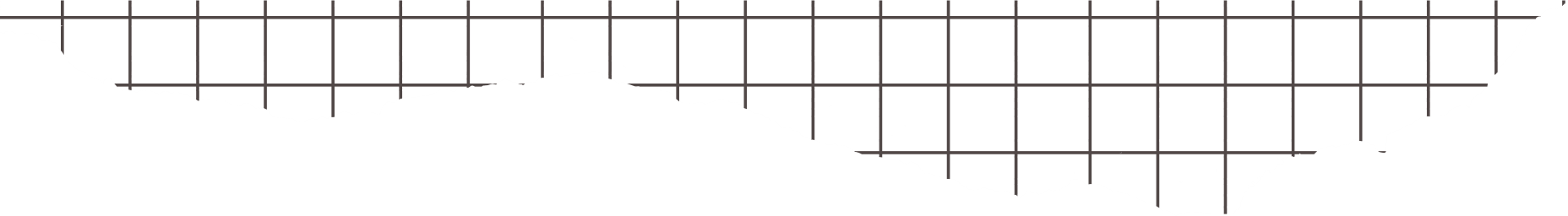 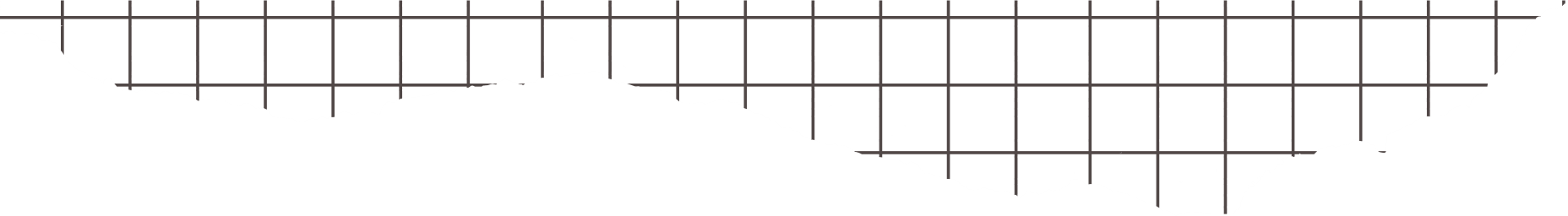 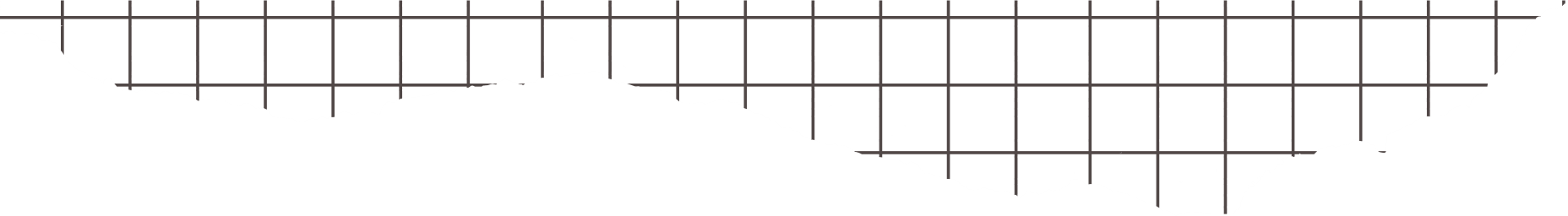 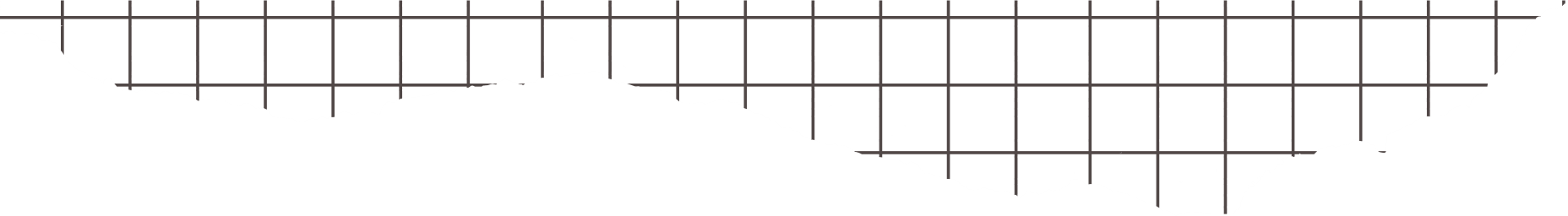 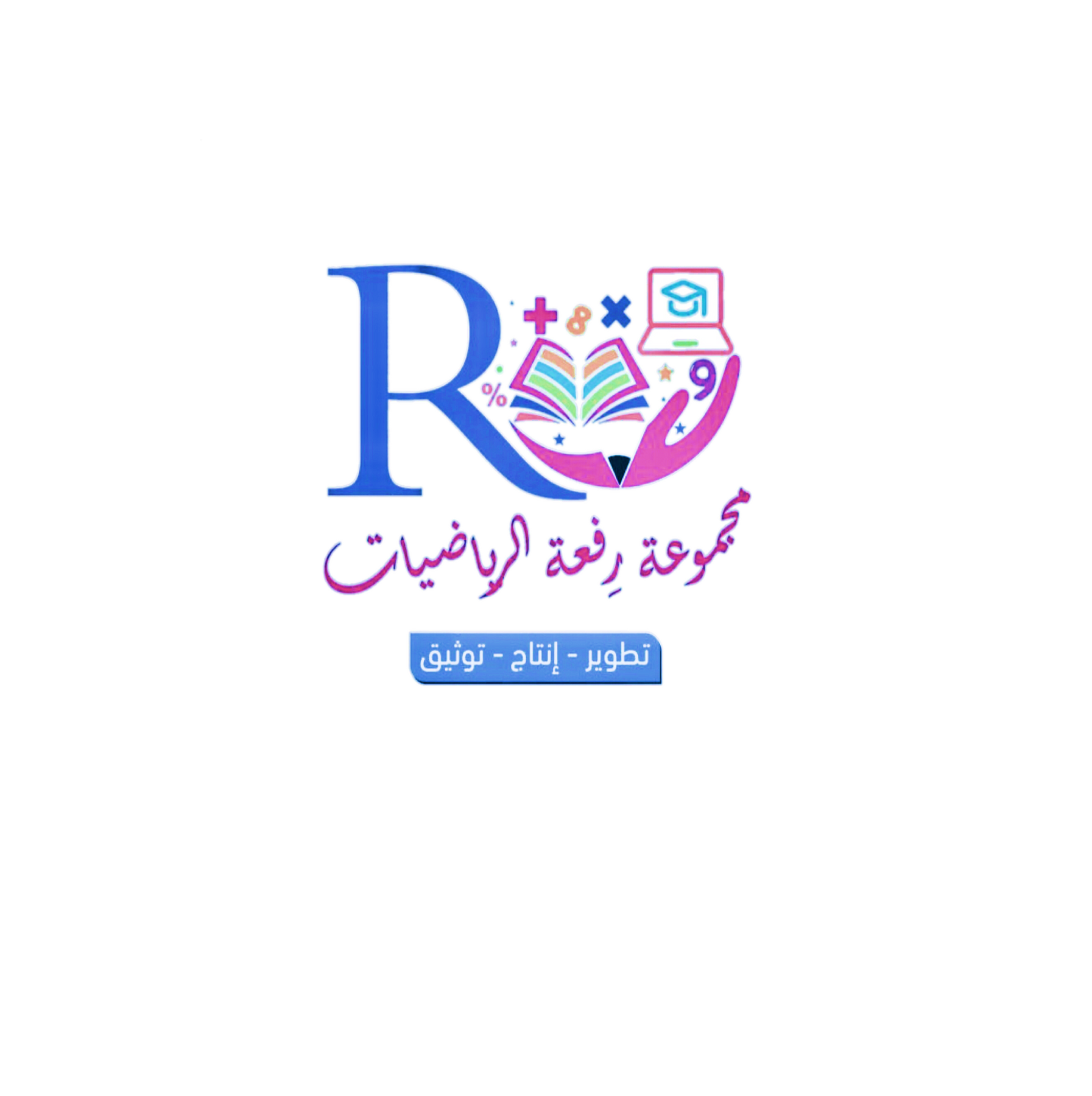 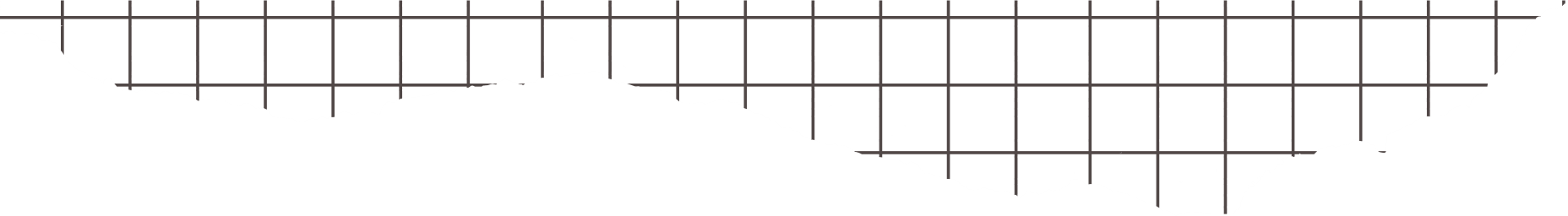 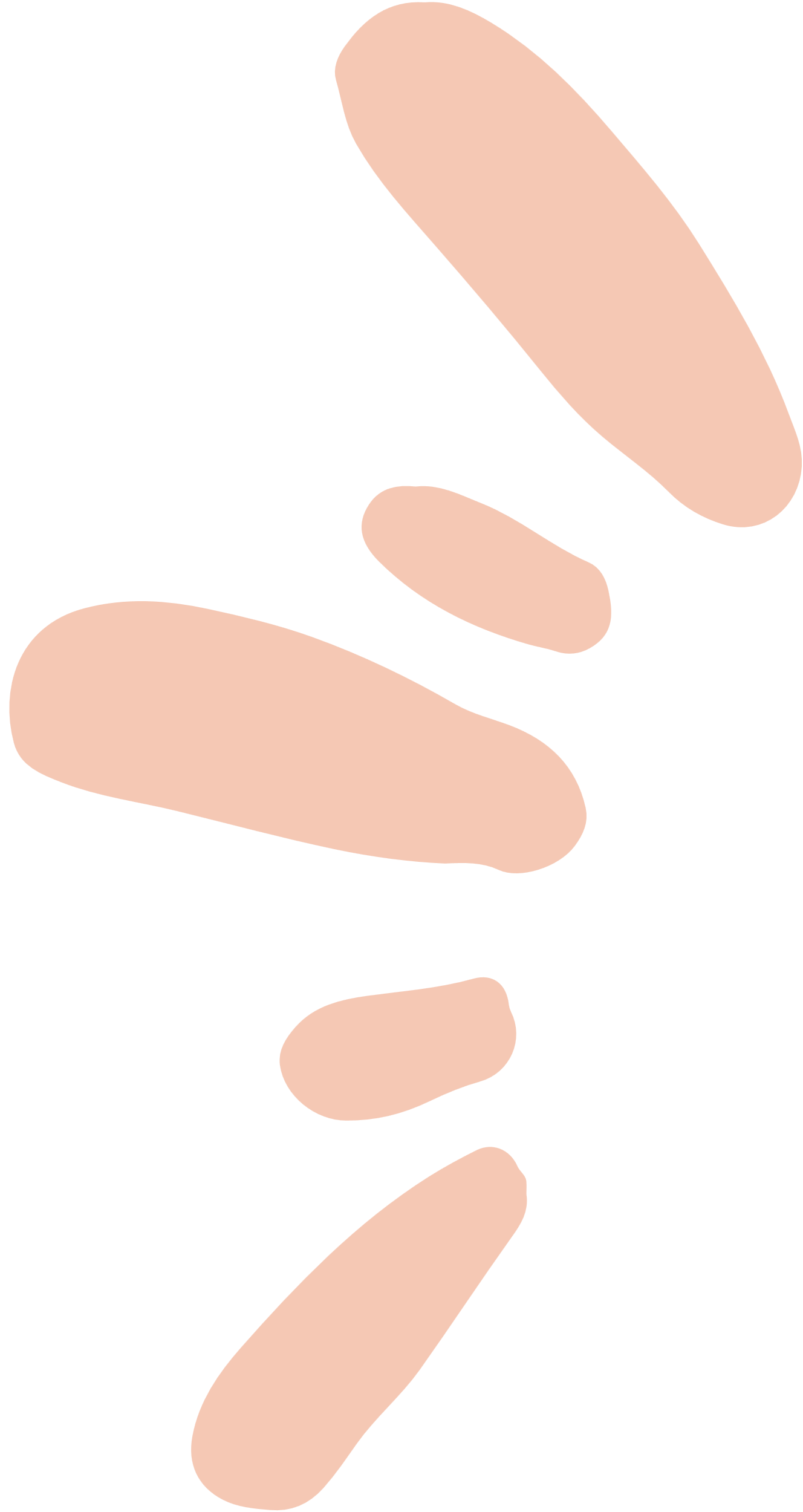 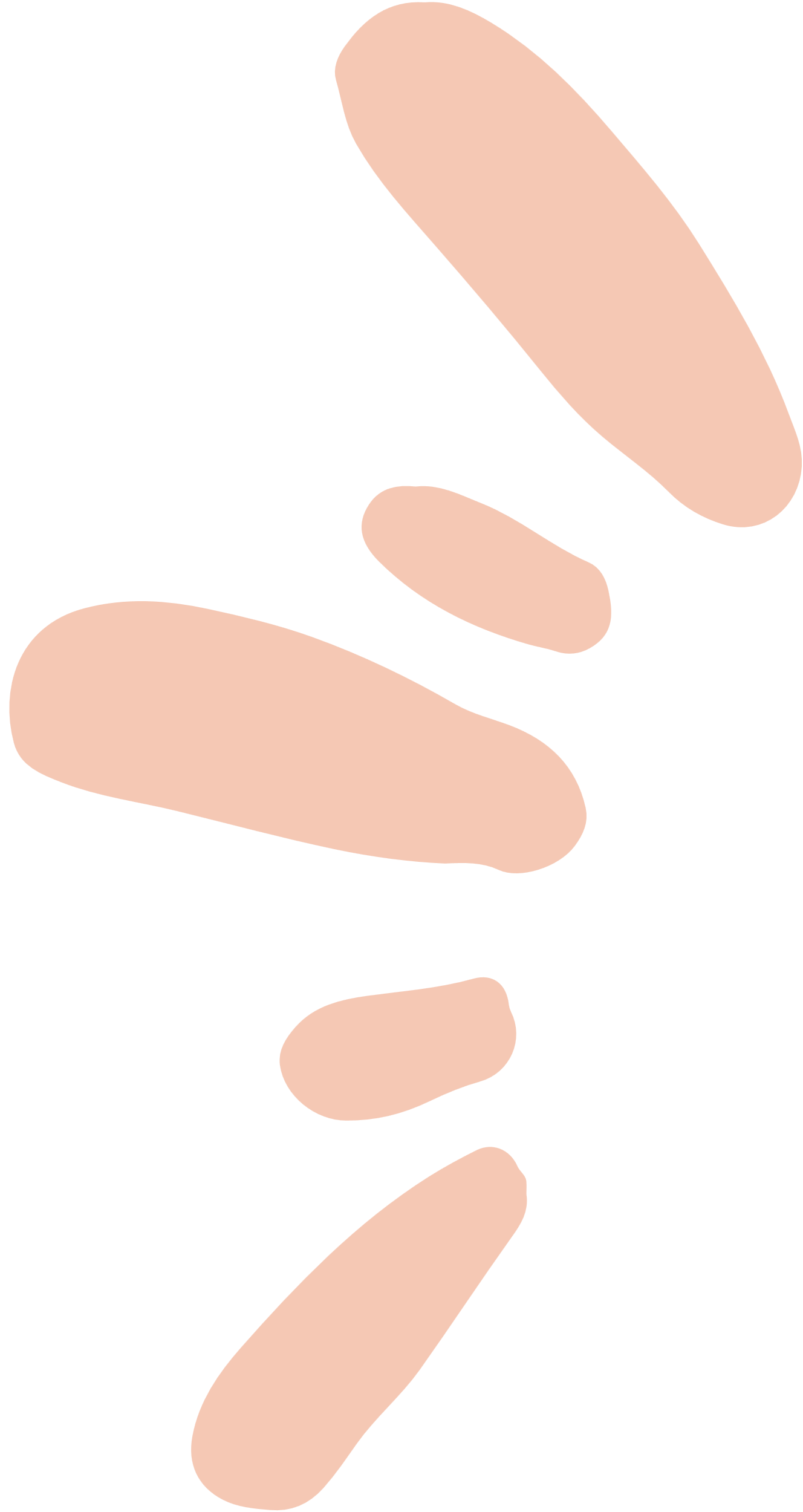 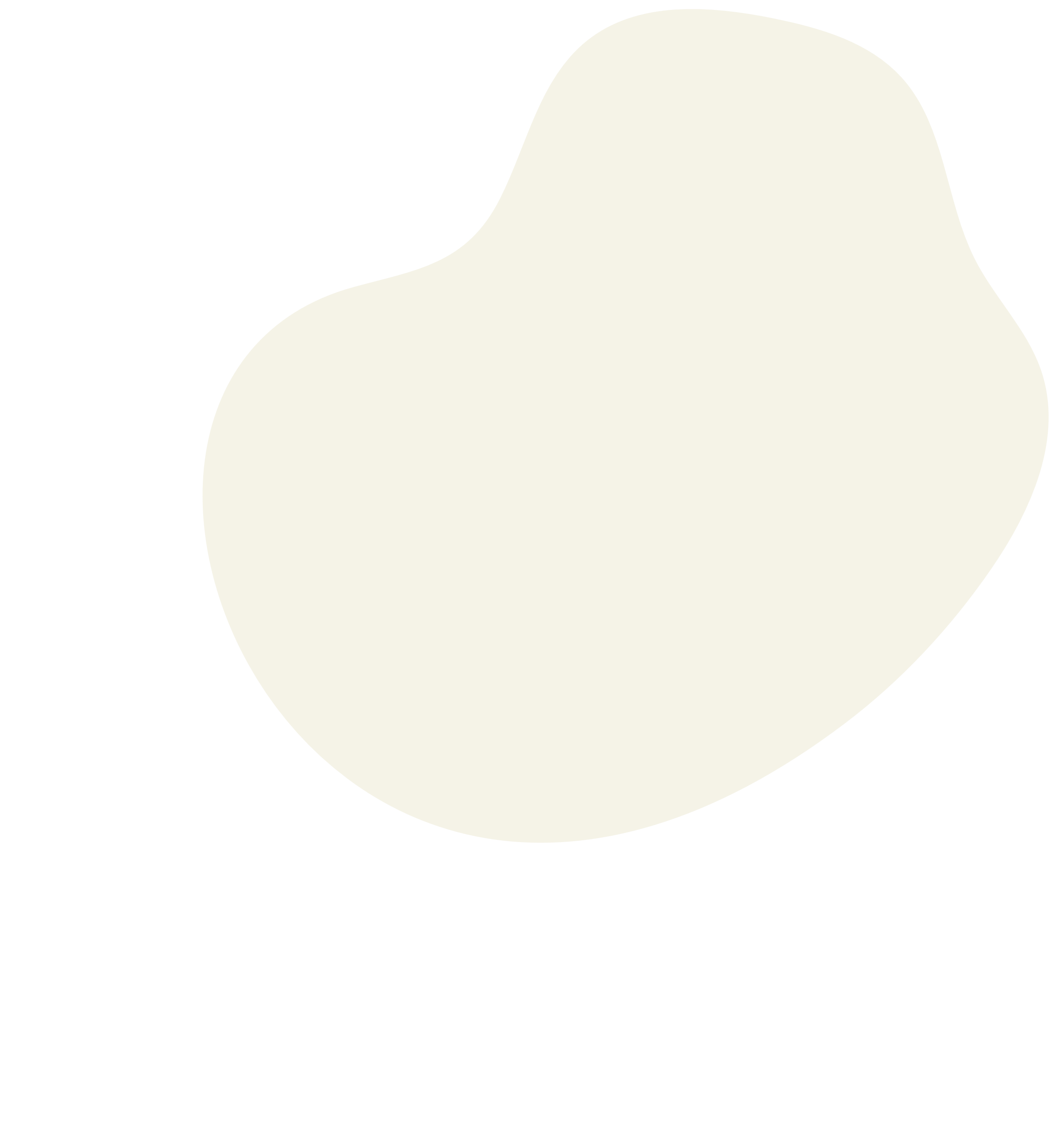 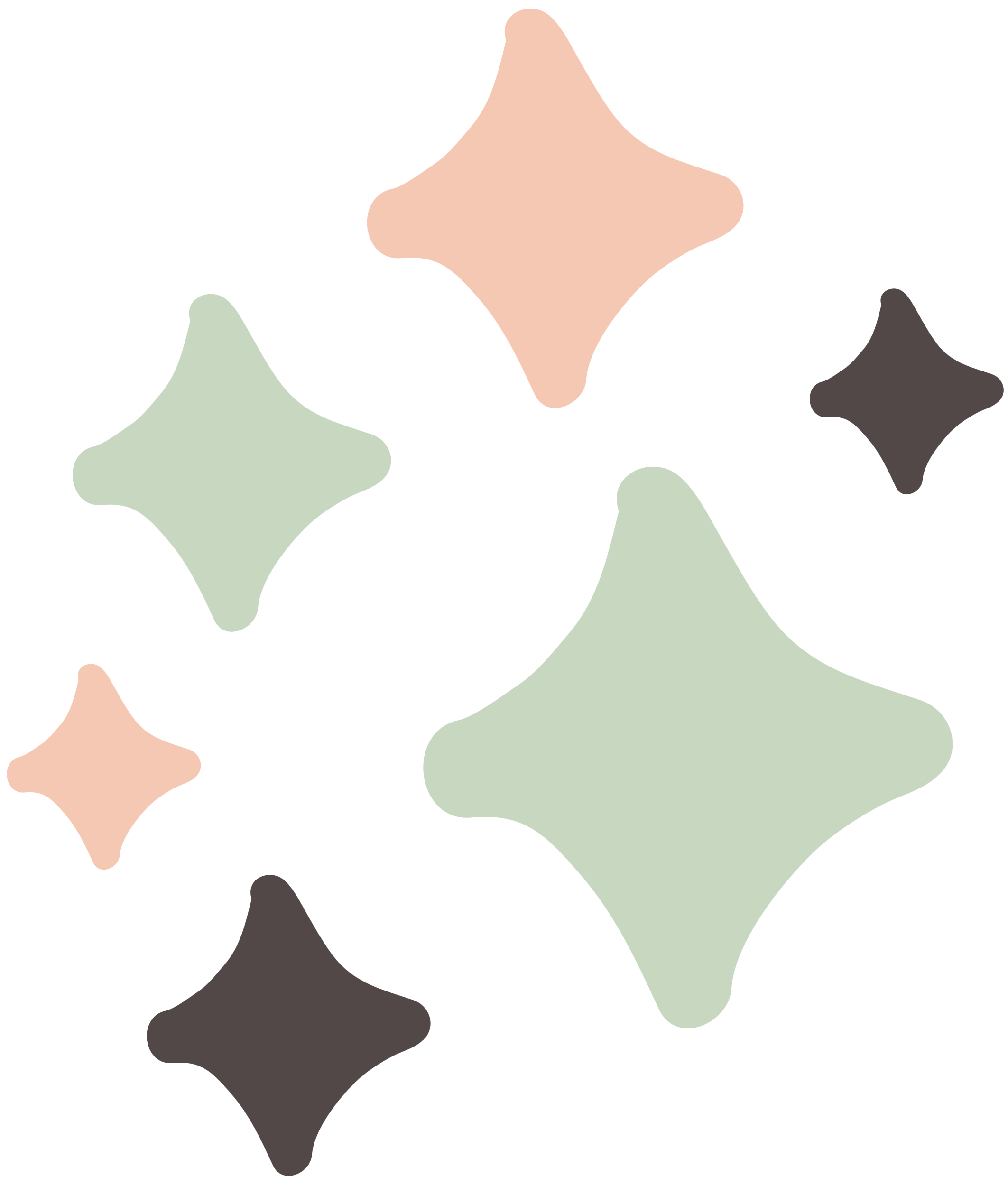 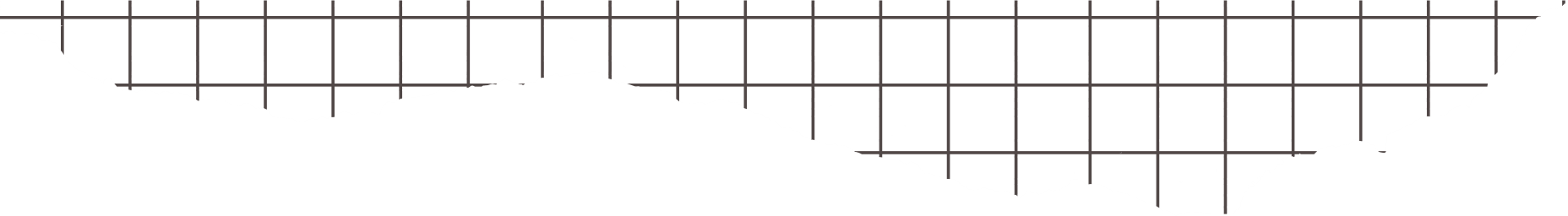 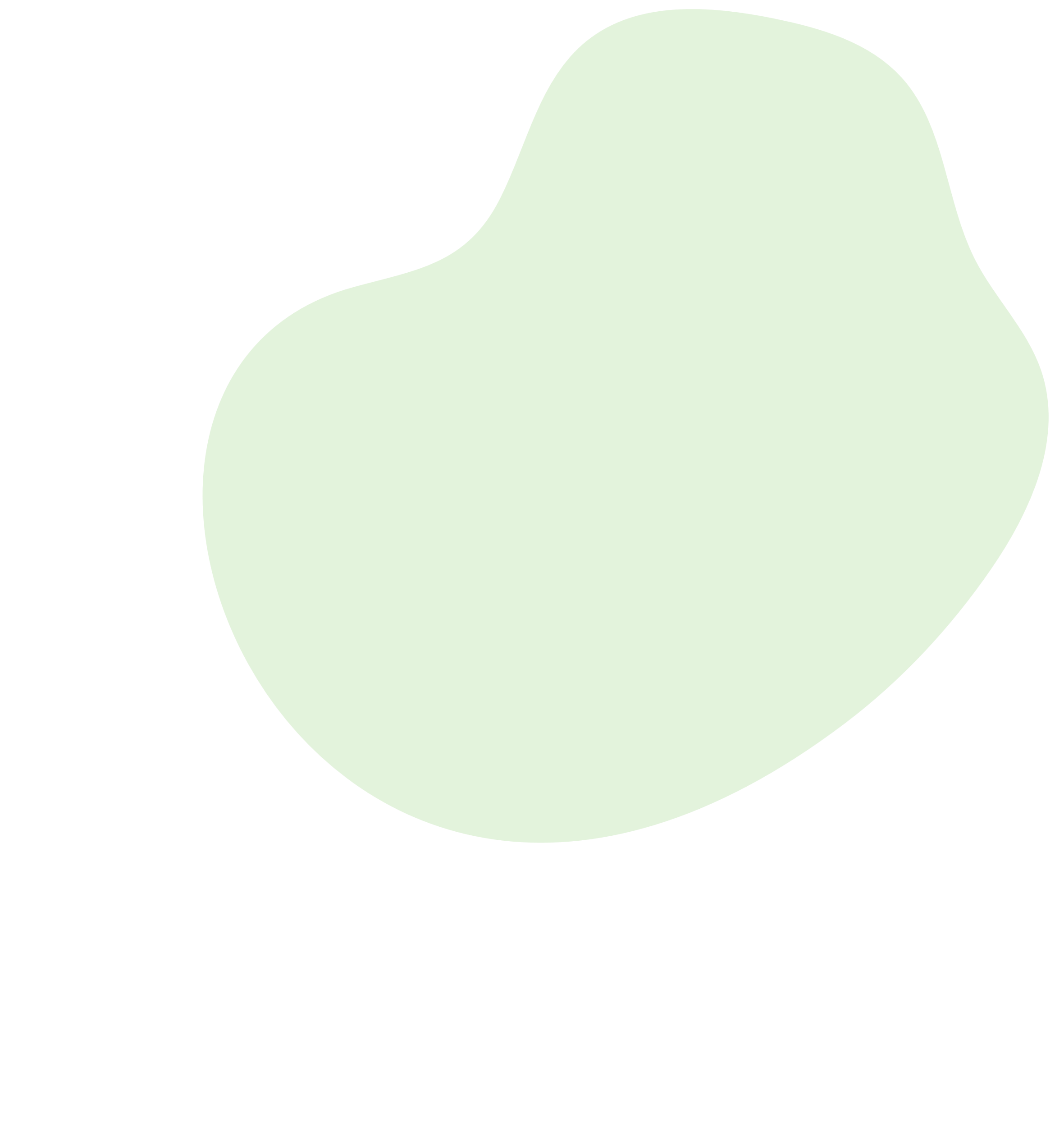 المفردات
فكرة الدرس

أنشئ قطاعات دائرية وأفسرها .
القطاعات الدائرية
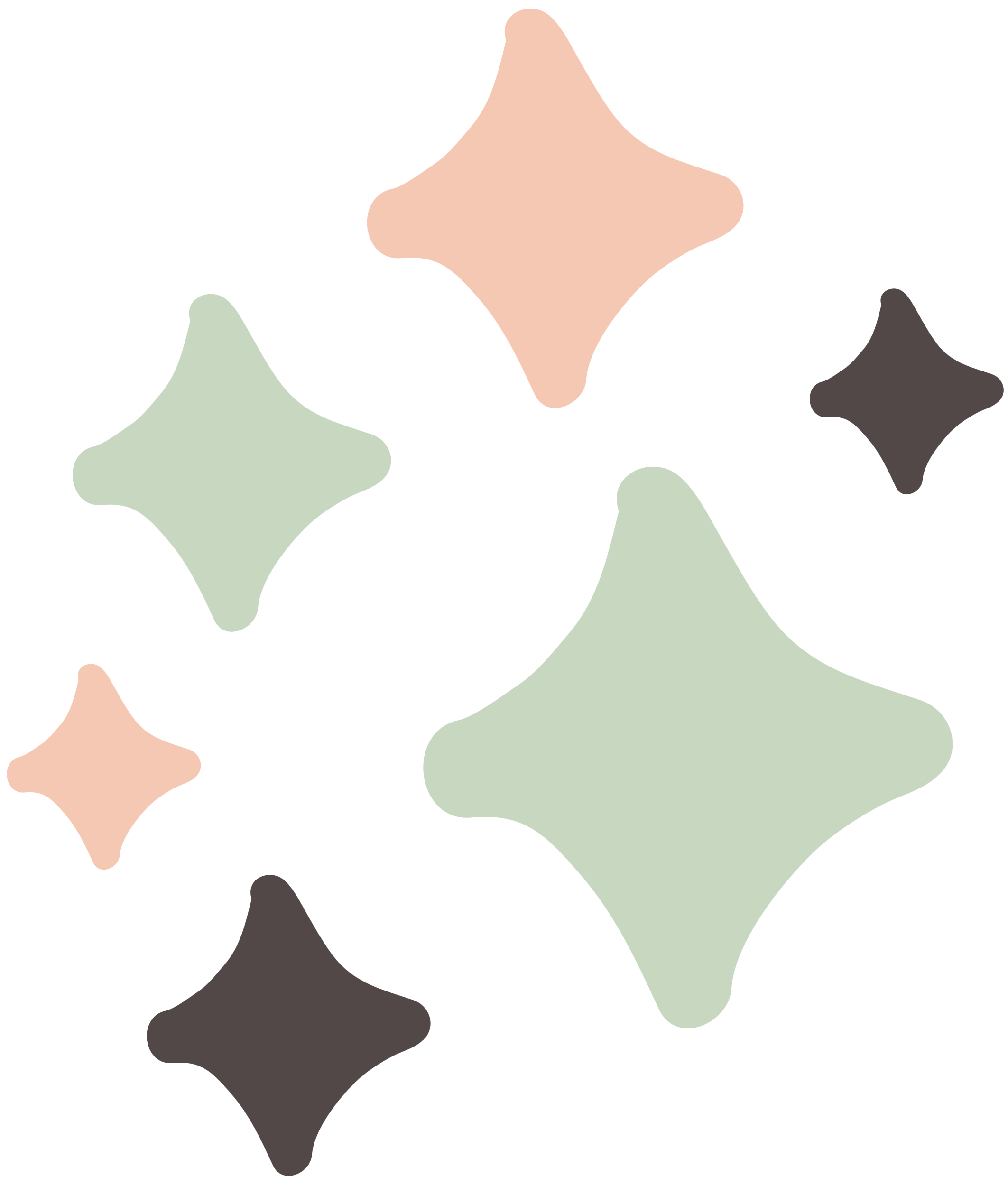 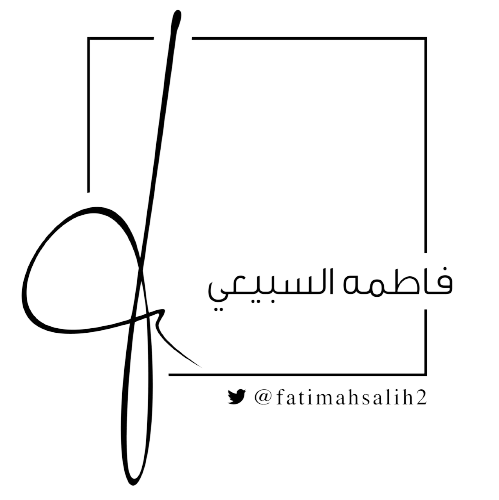 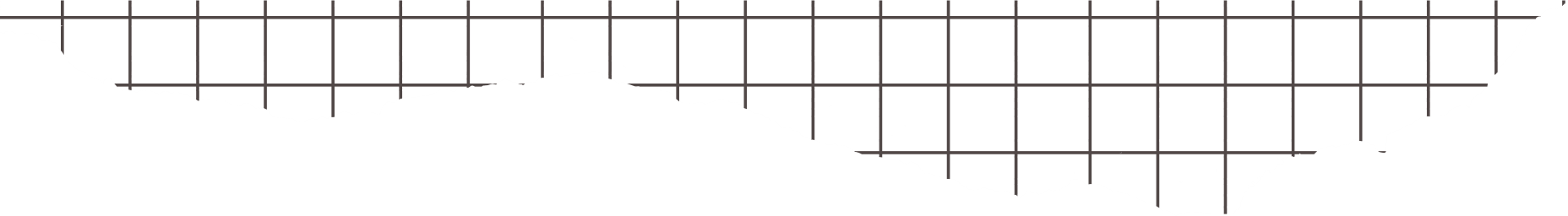 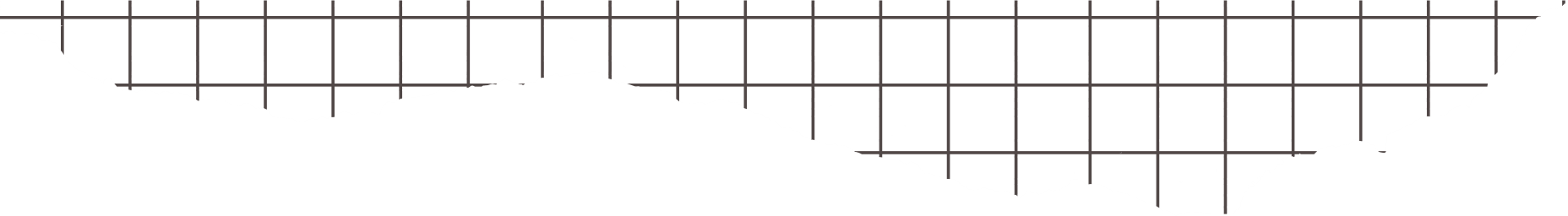 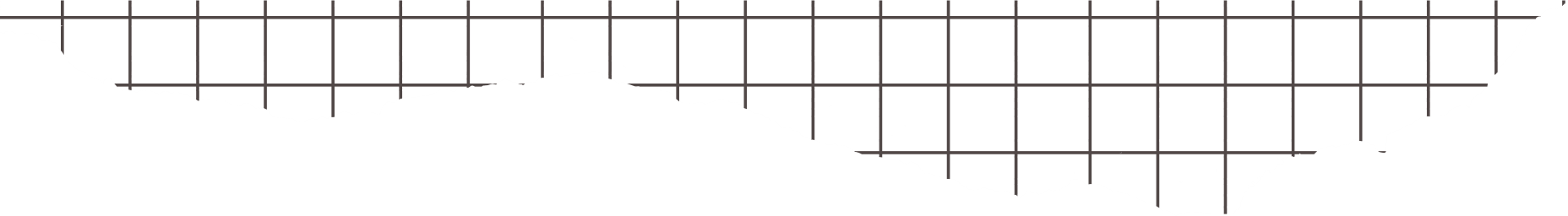 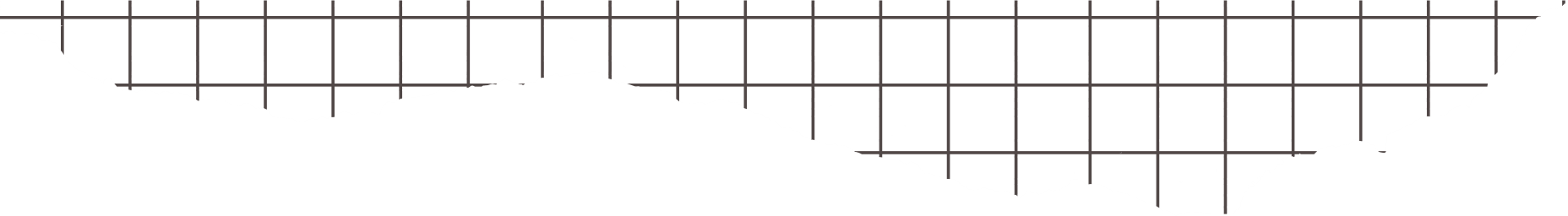 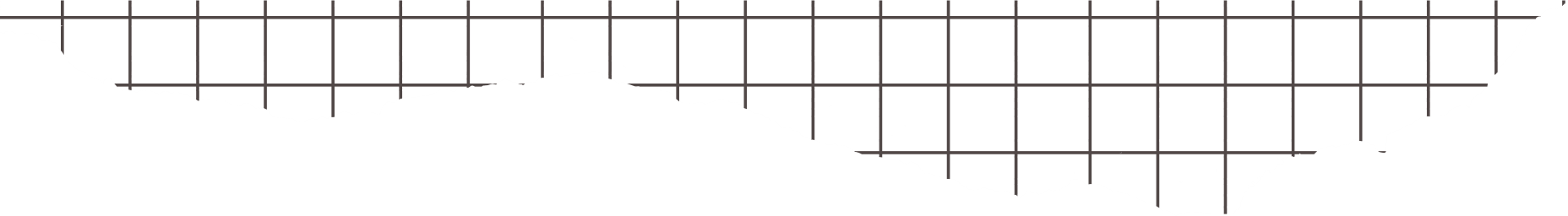 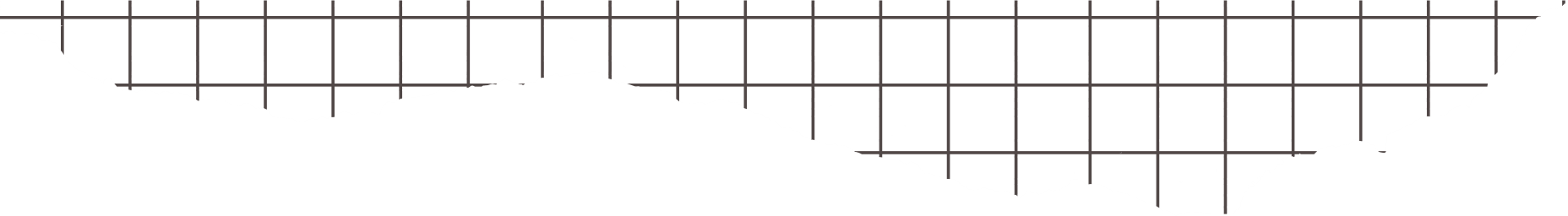 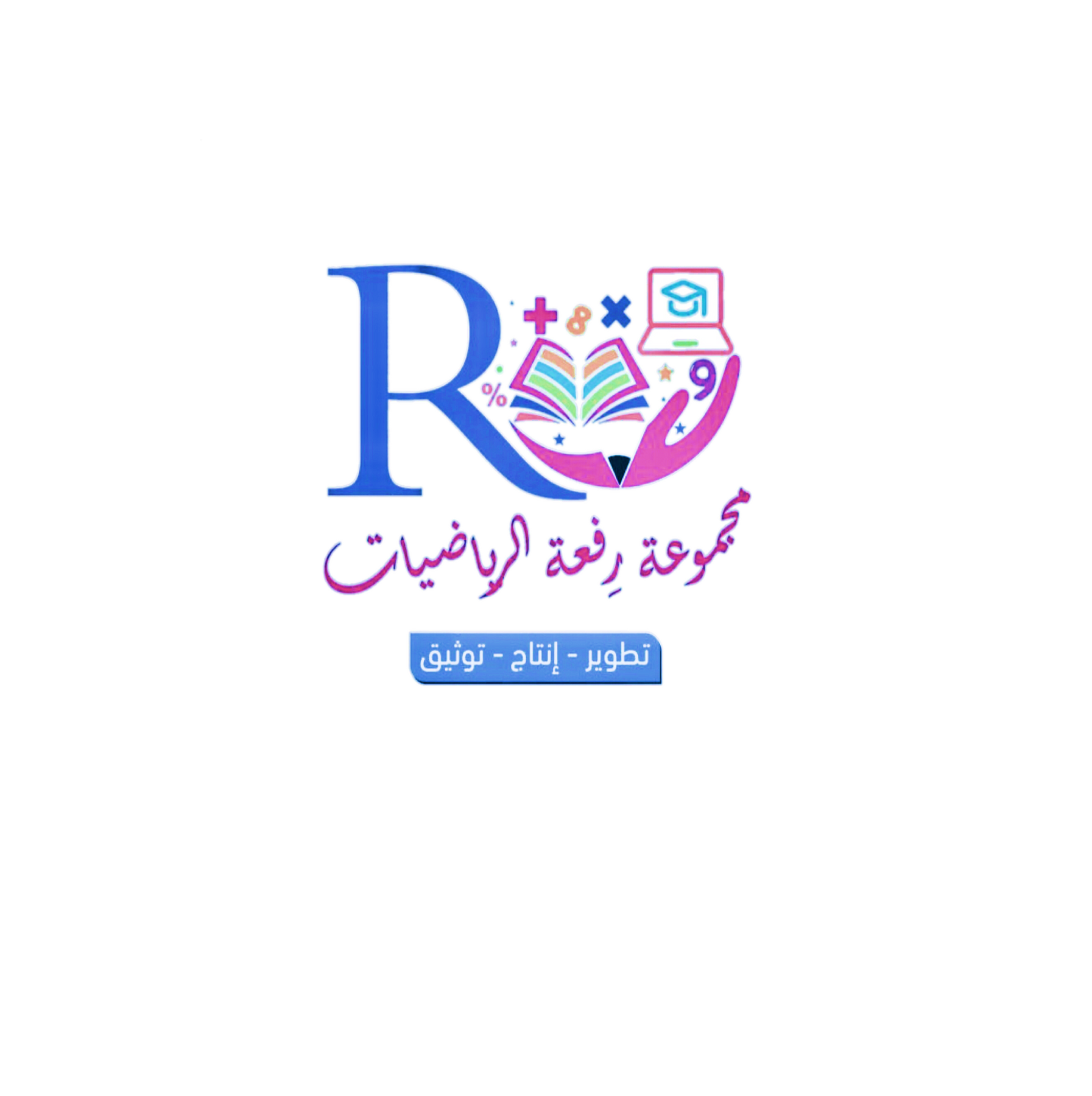 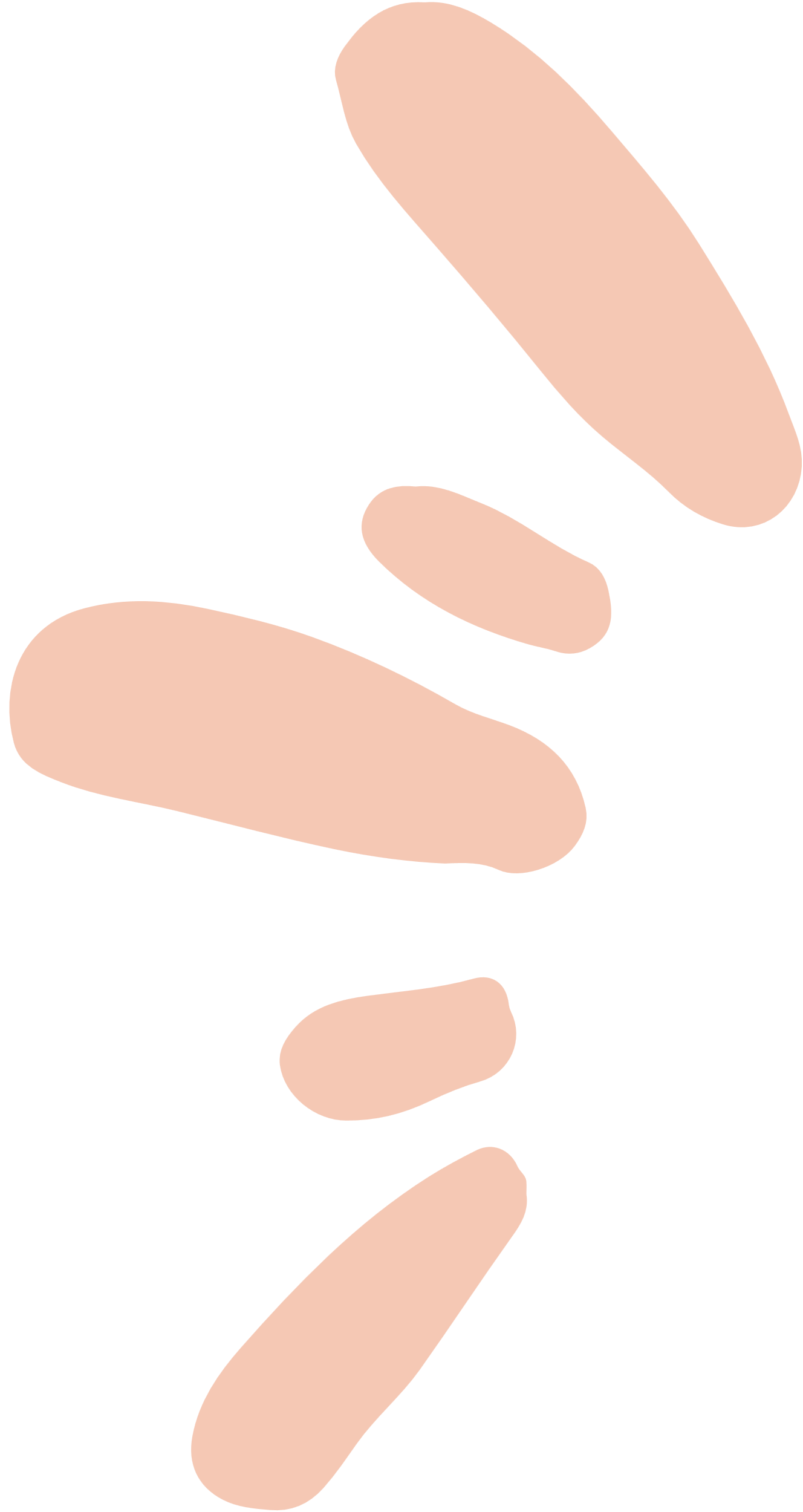 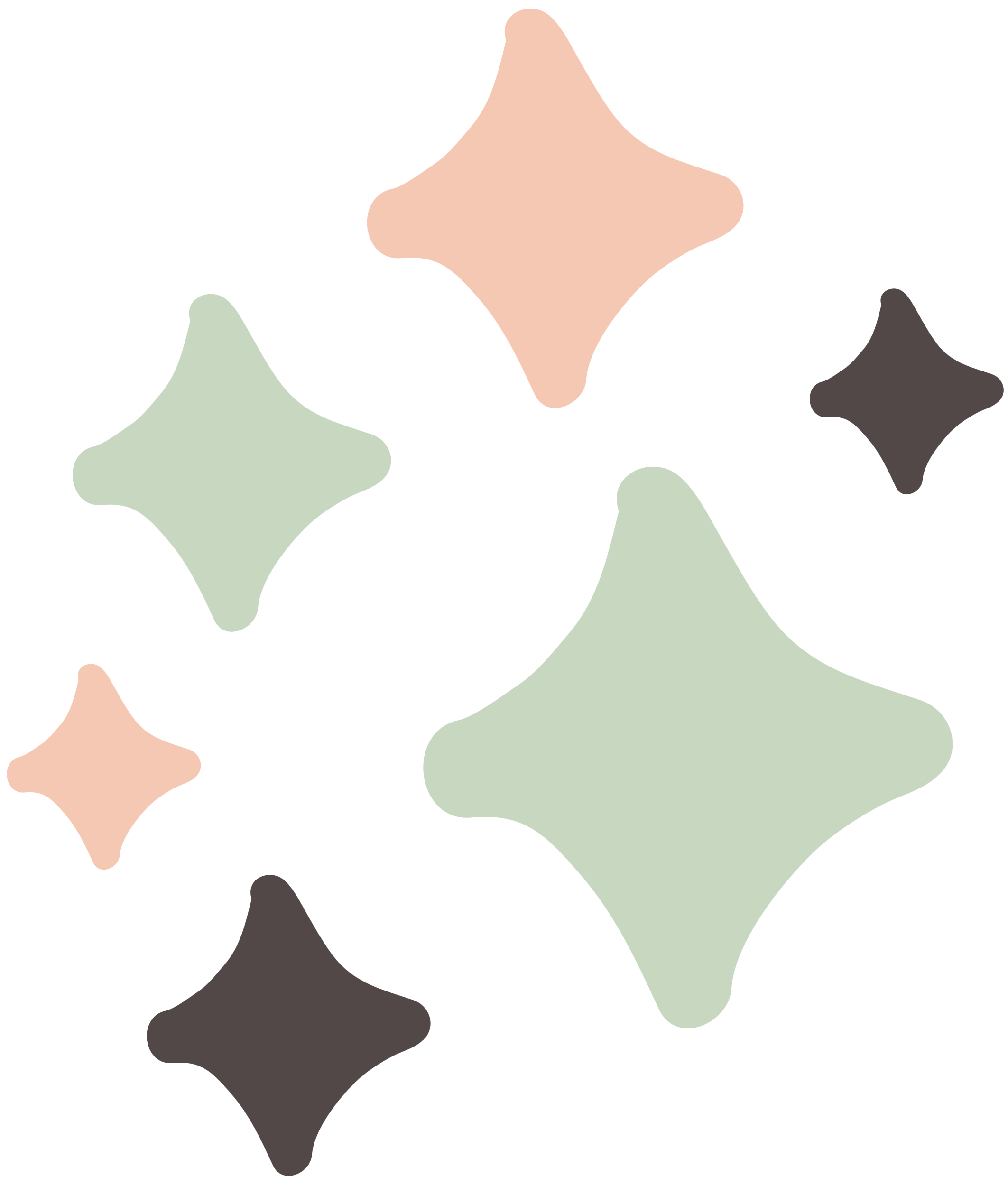 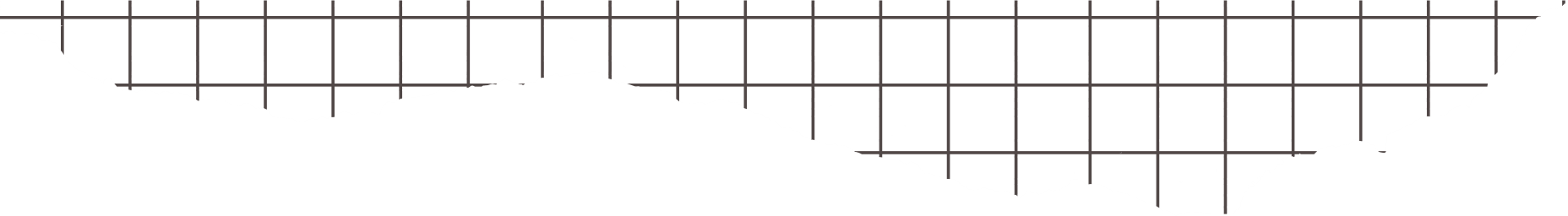 شريط الذكريات
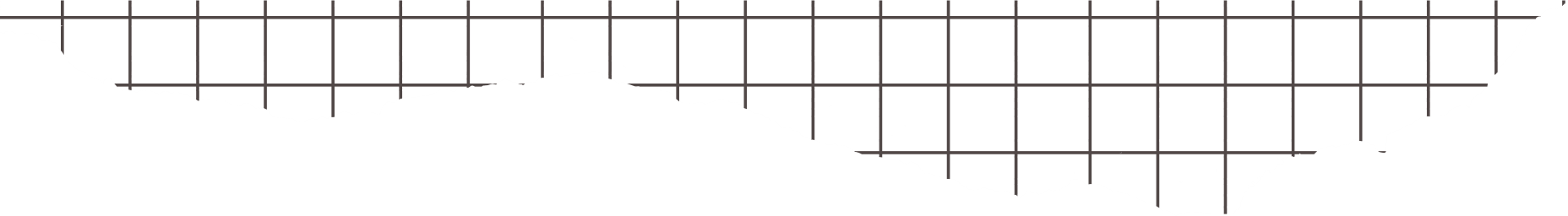 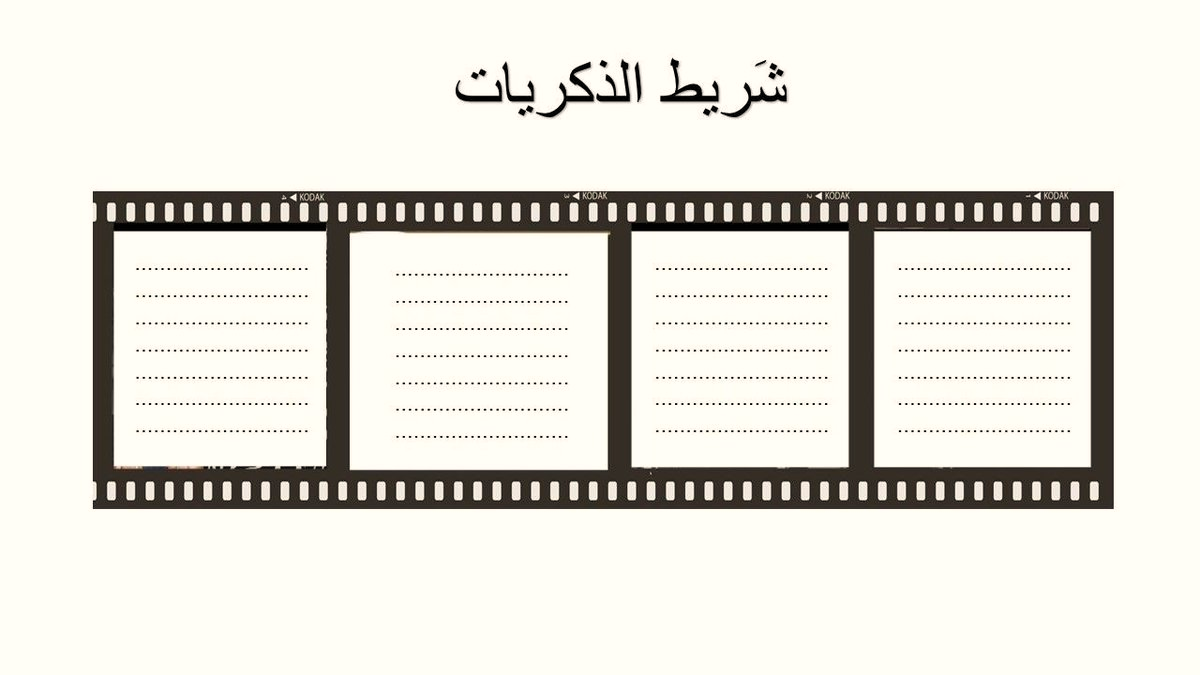 مثلي بيدك الزاوية القائمة والحادة والمنفرجة والمستقيمة
اذا كان مجموع الزاويتين 180 فإنهما تسمى
ما الفرق بين الزاويتين المتجاورتين والمتقابلتين بالرأس
متى نقول عن الزاويتين أنهما متتامتان
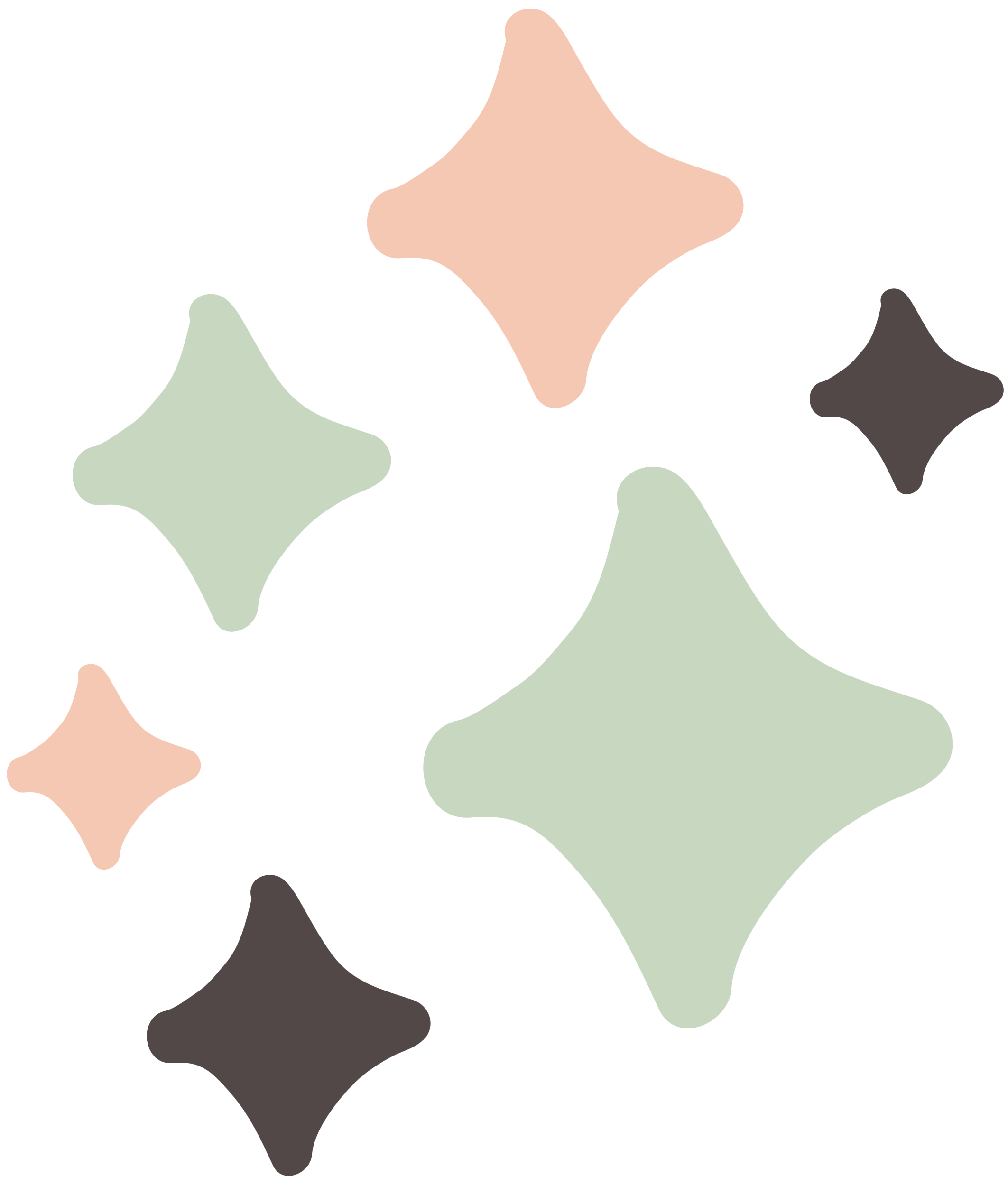 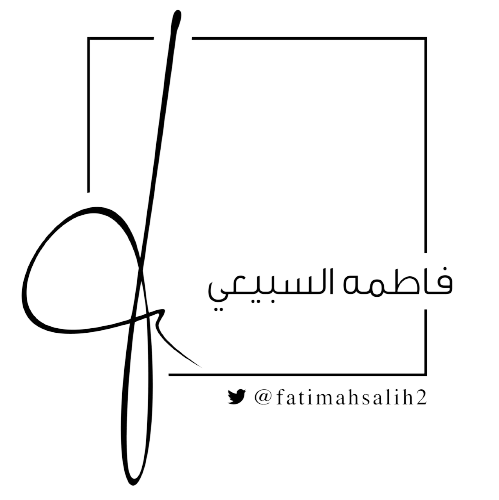 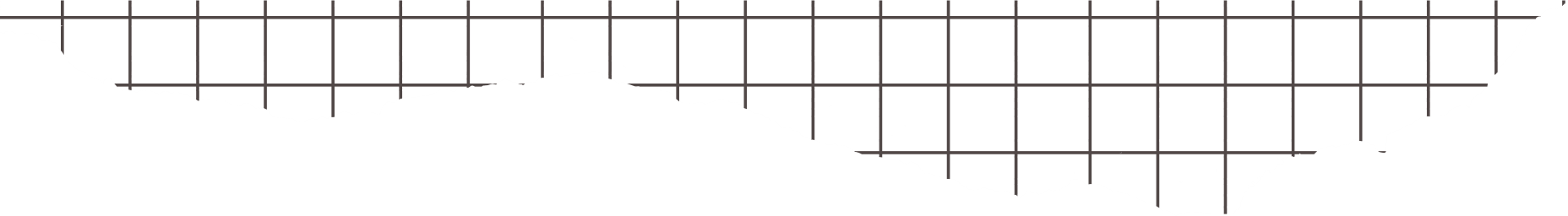 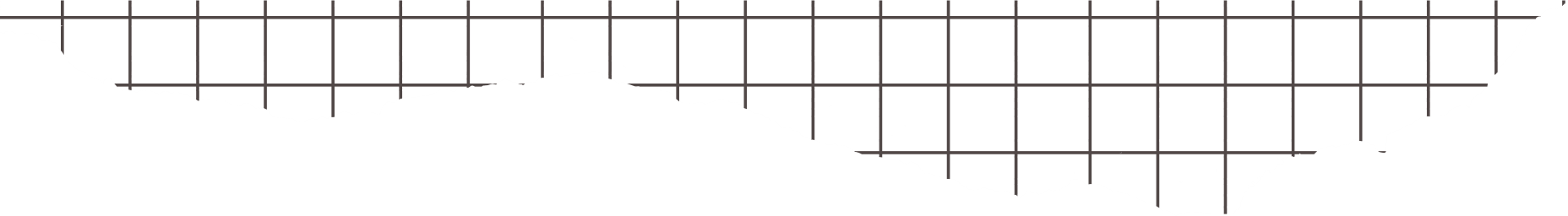 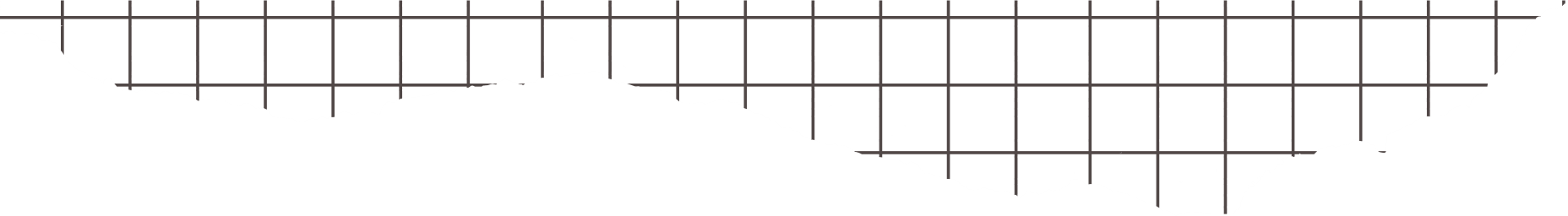 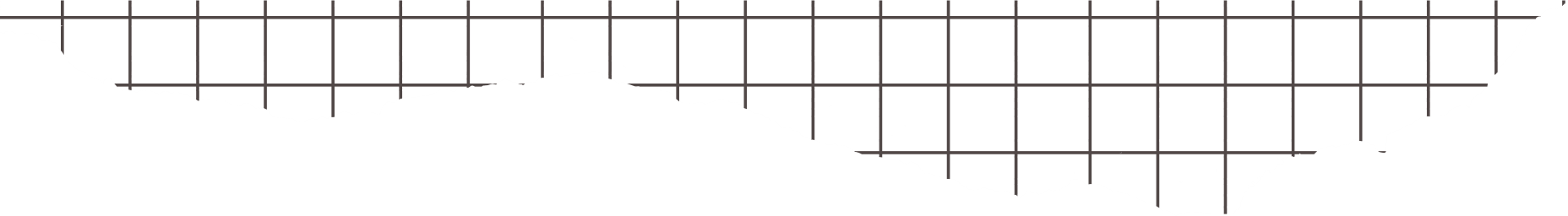 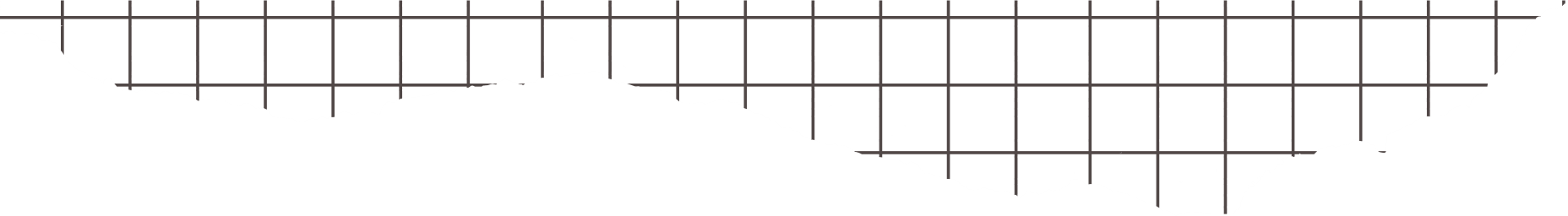 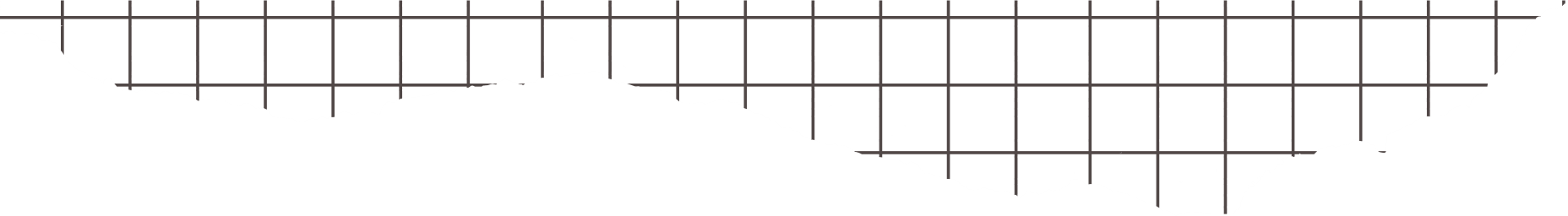 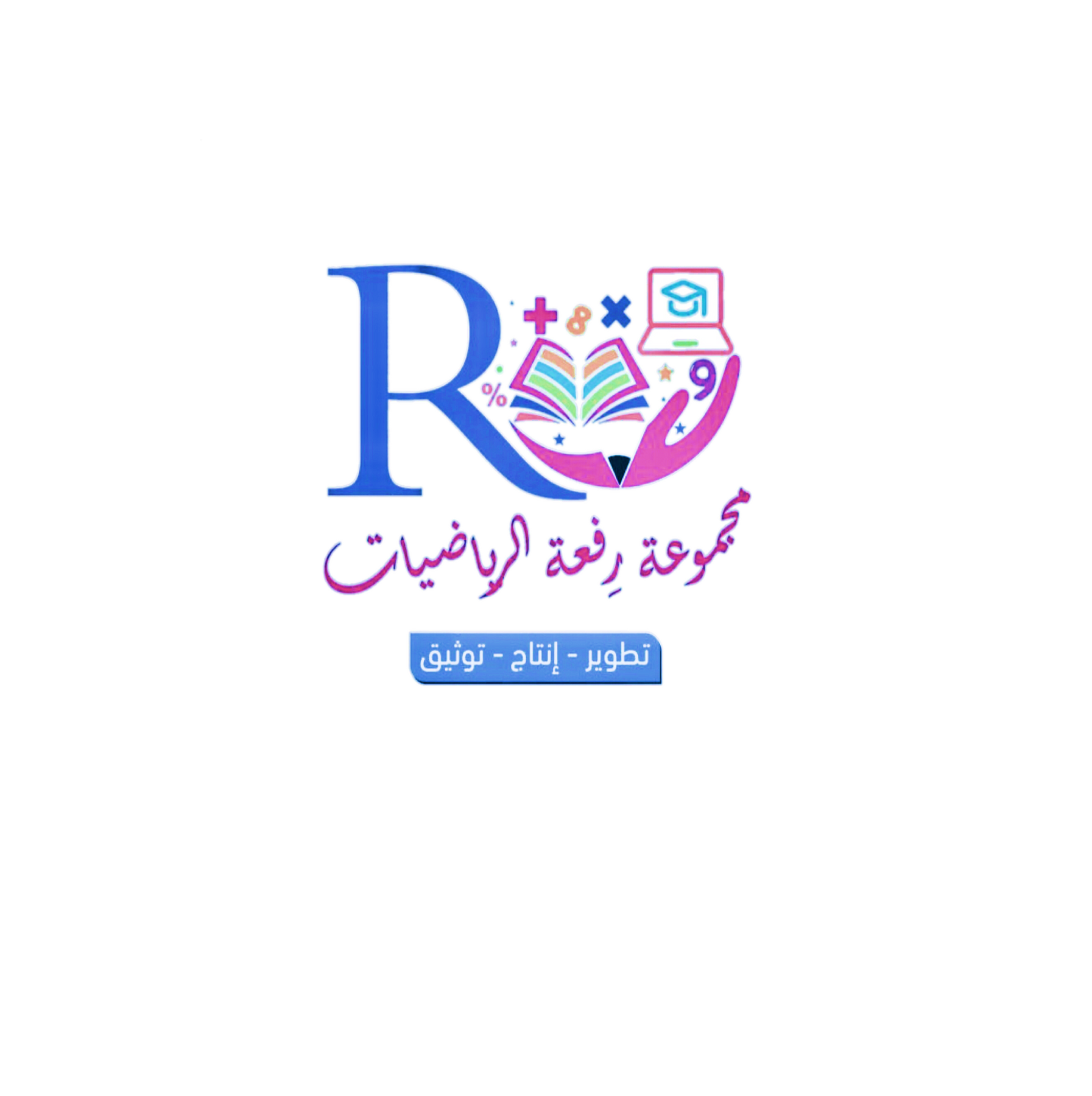 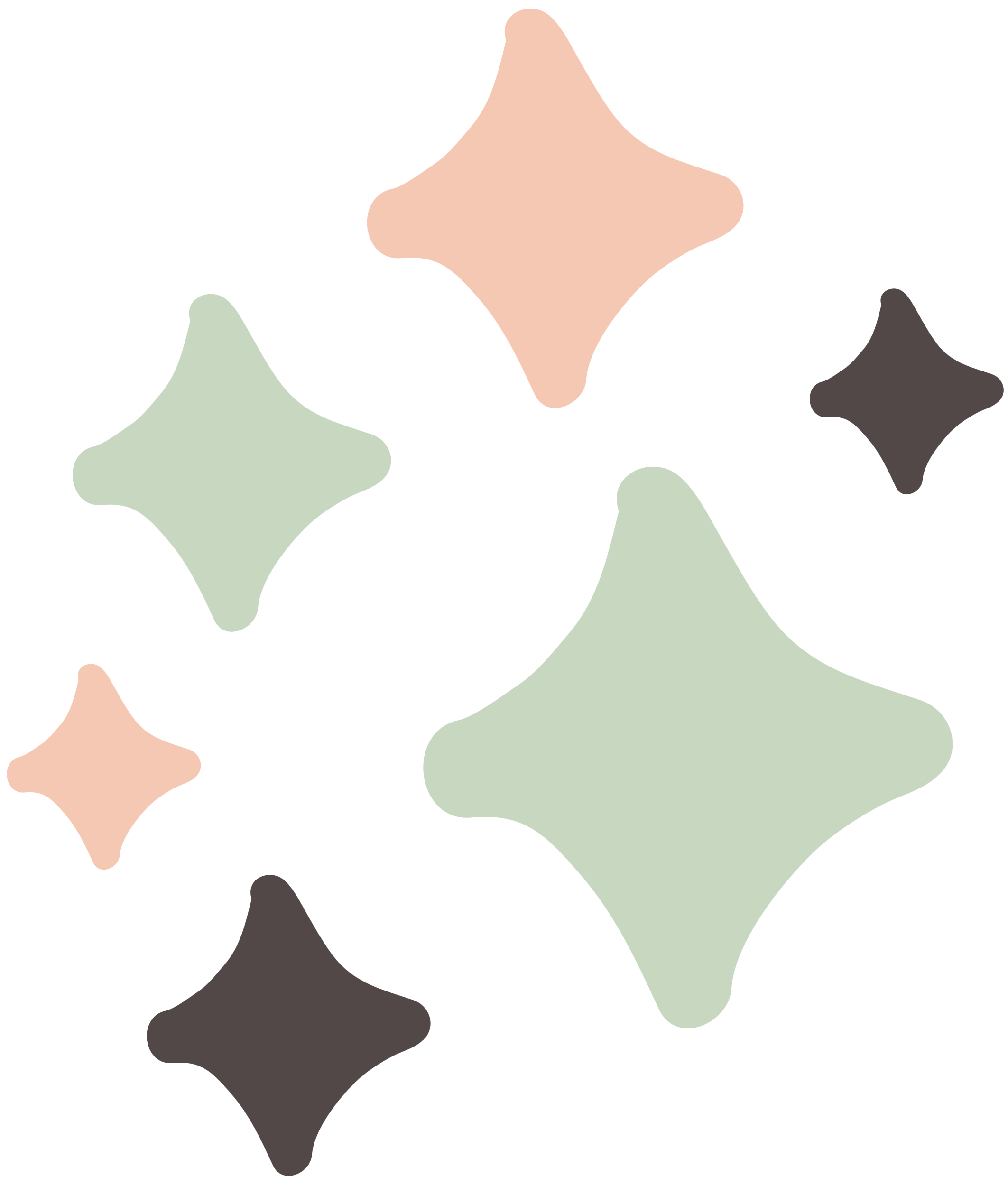 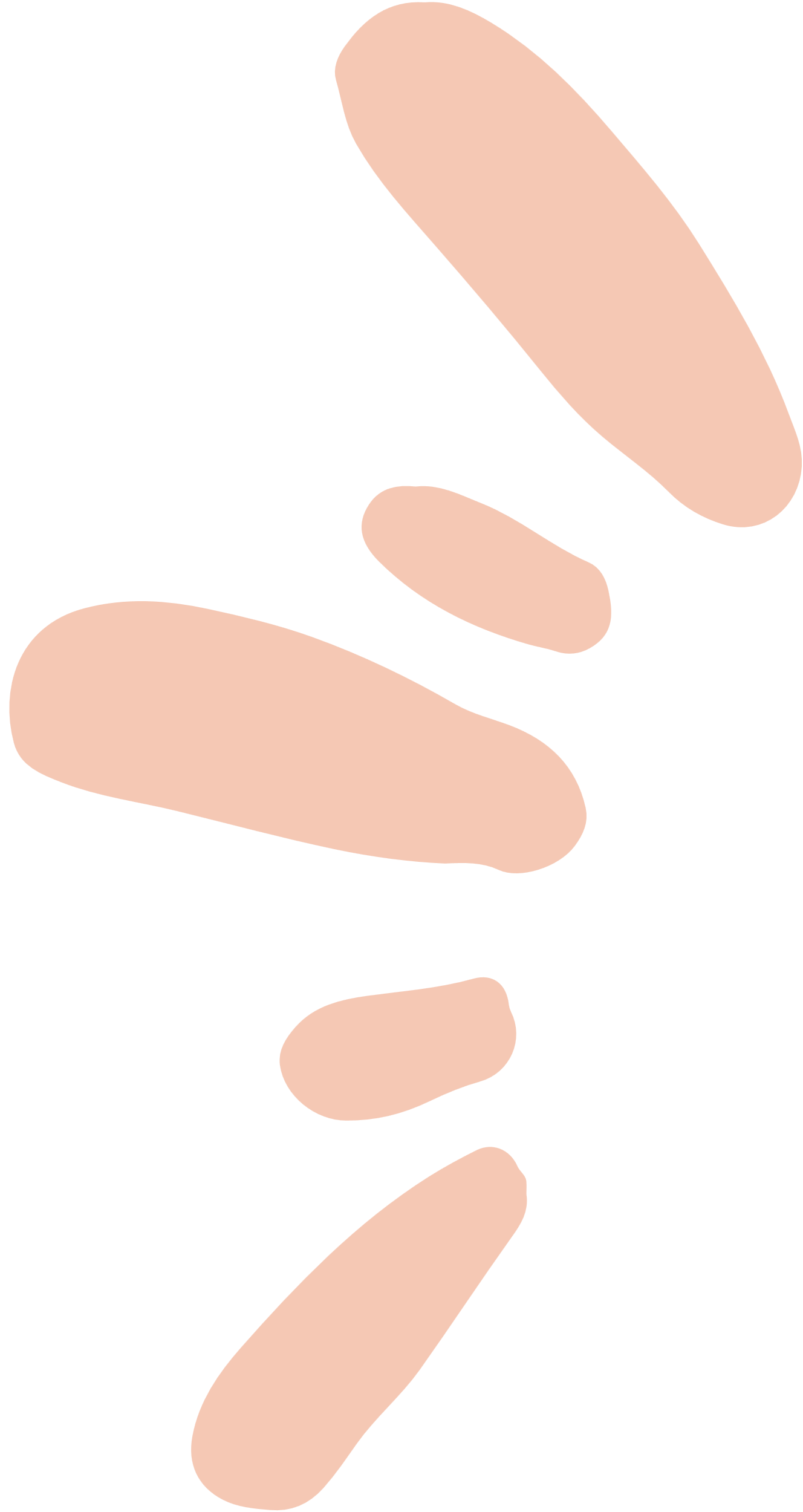 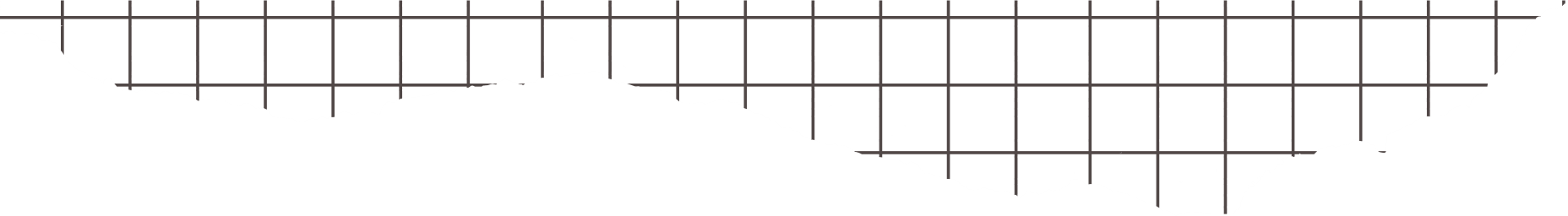 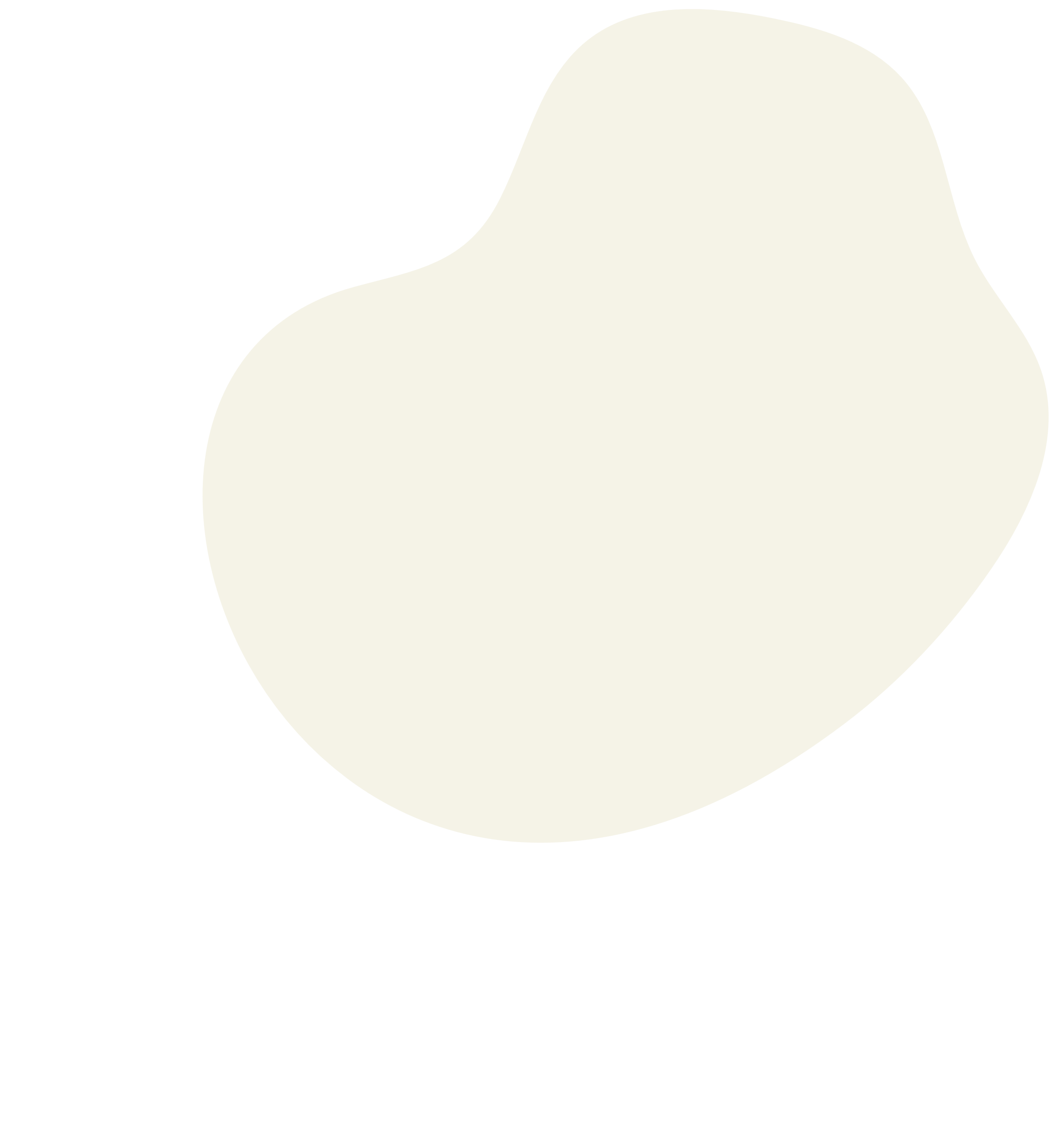 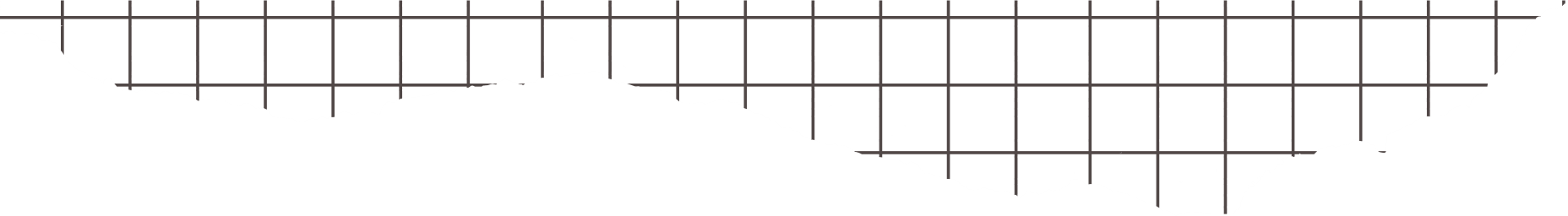 معرفة سابقة
تمثل البيانات بمتغير أو متغيرين للإجابة عن أسئلة في موقف ما
0.75
ما الكسر العشري المكافئ للنسبة المئوية 75٪ ؟
1.40
ما الكسر العشري المكافئ للنسبة المئوية 140٪ ؟
5
5
× 300 =
5٪ =
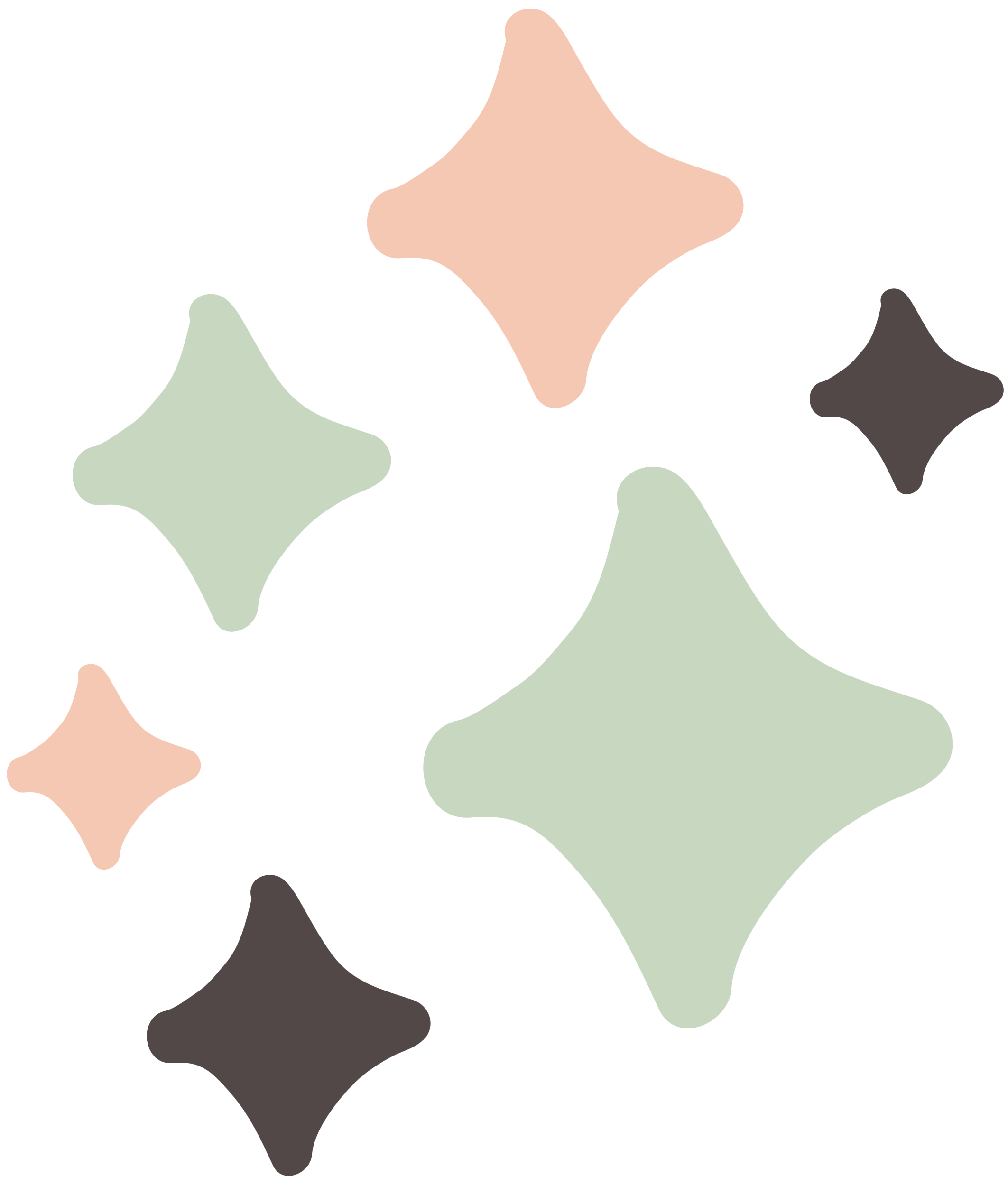 100
100
أوجد  5 ٪ من 300
15
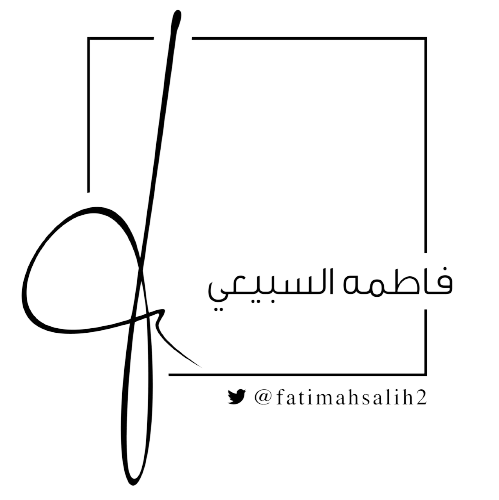 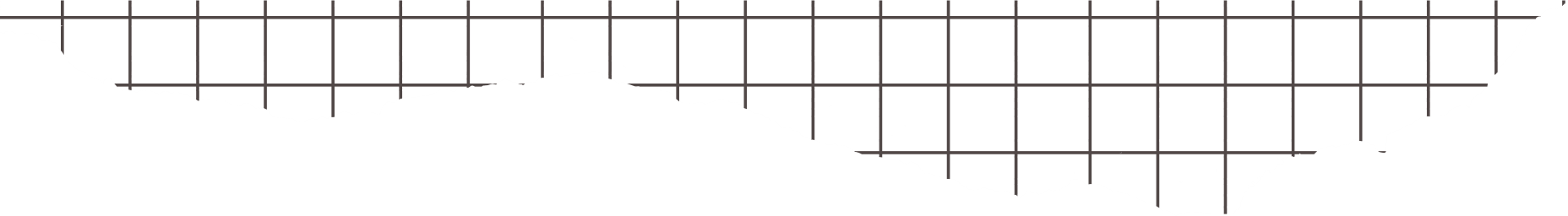 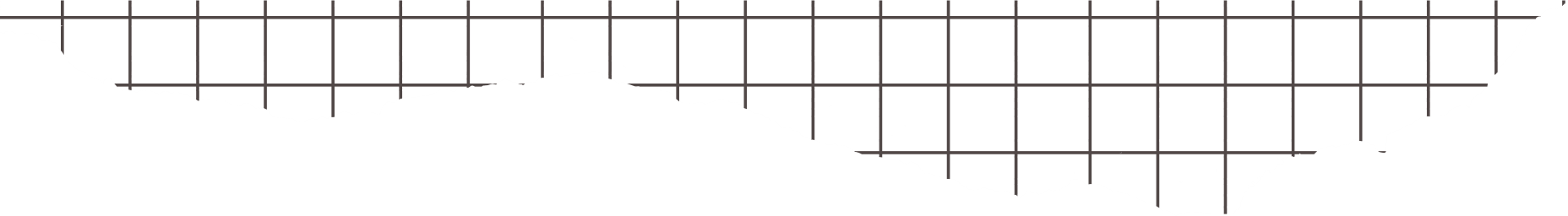 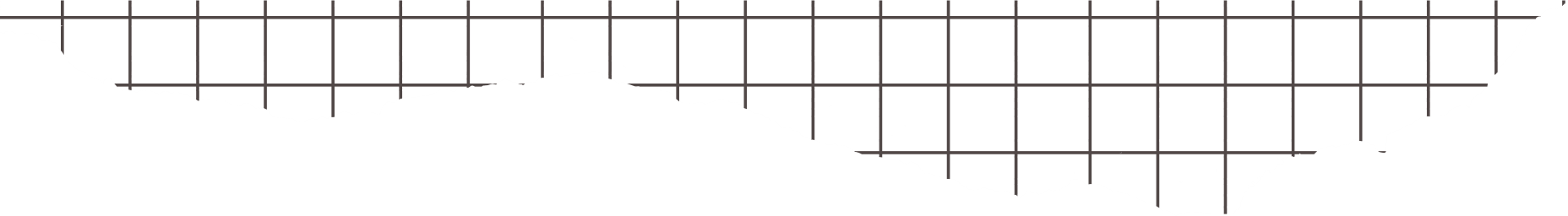 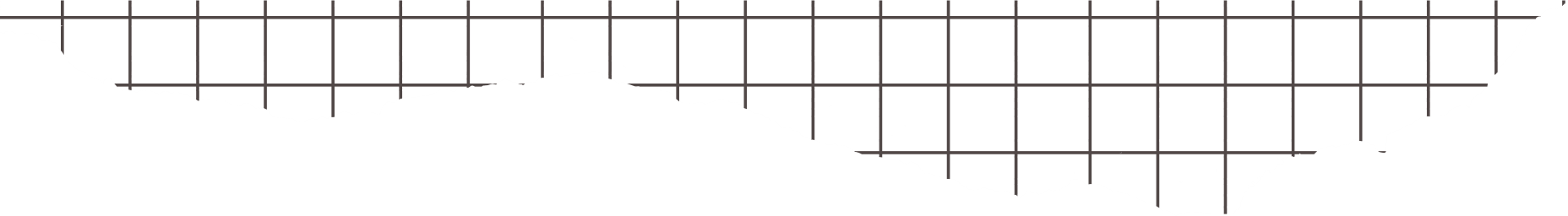 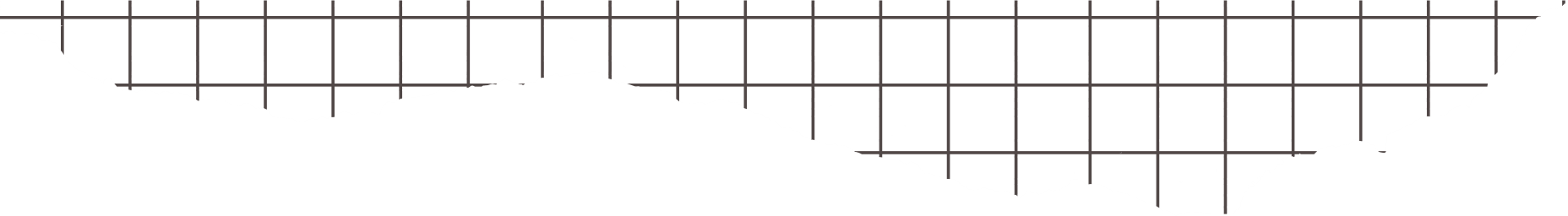 5100
530
550
560
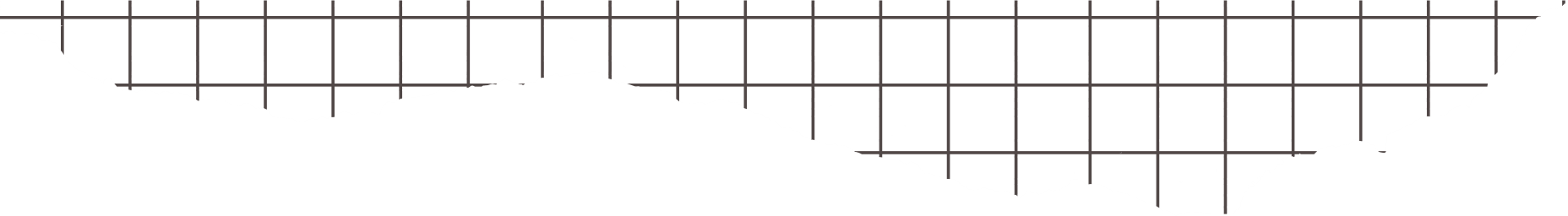 تمهيد
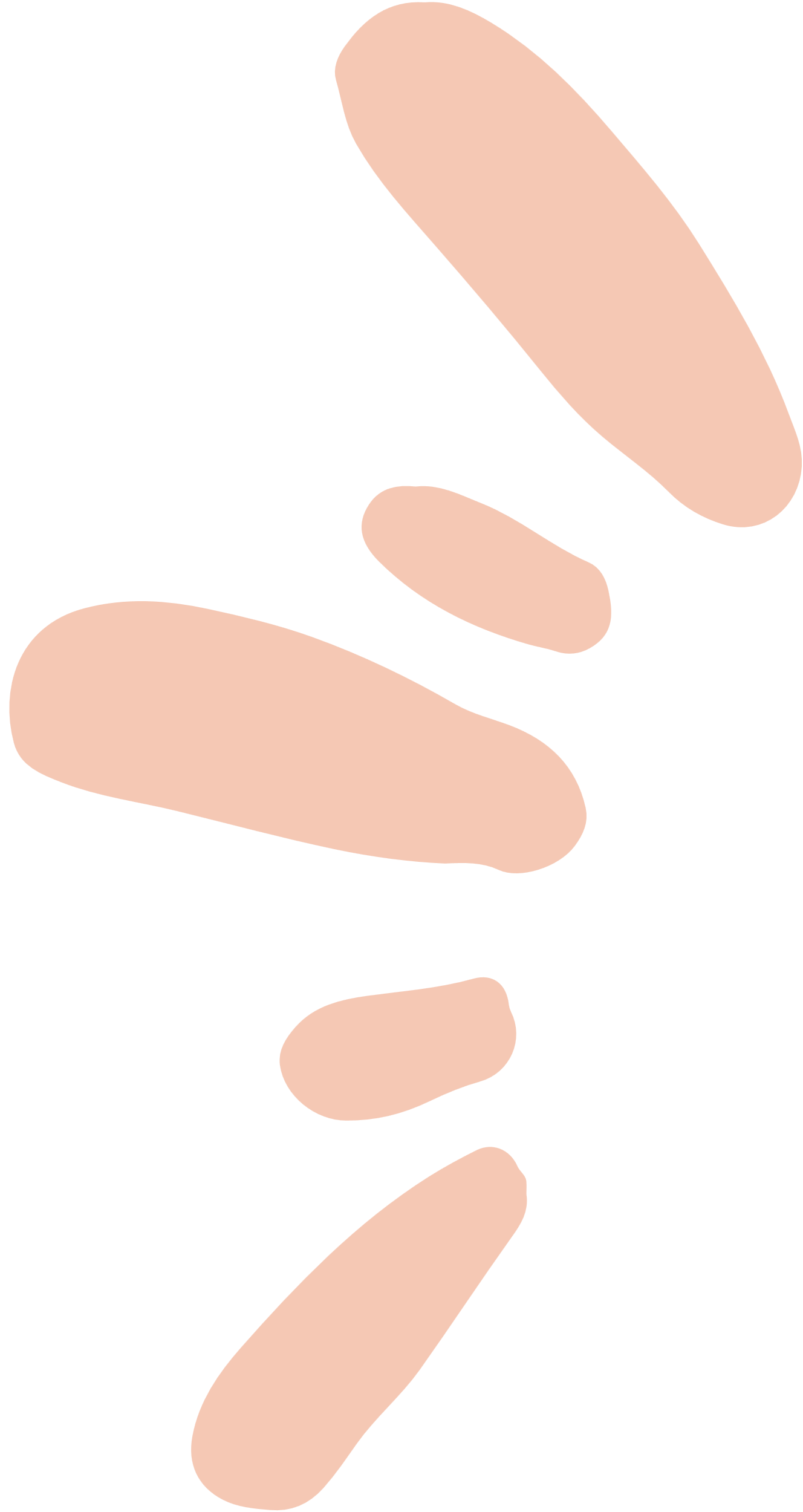 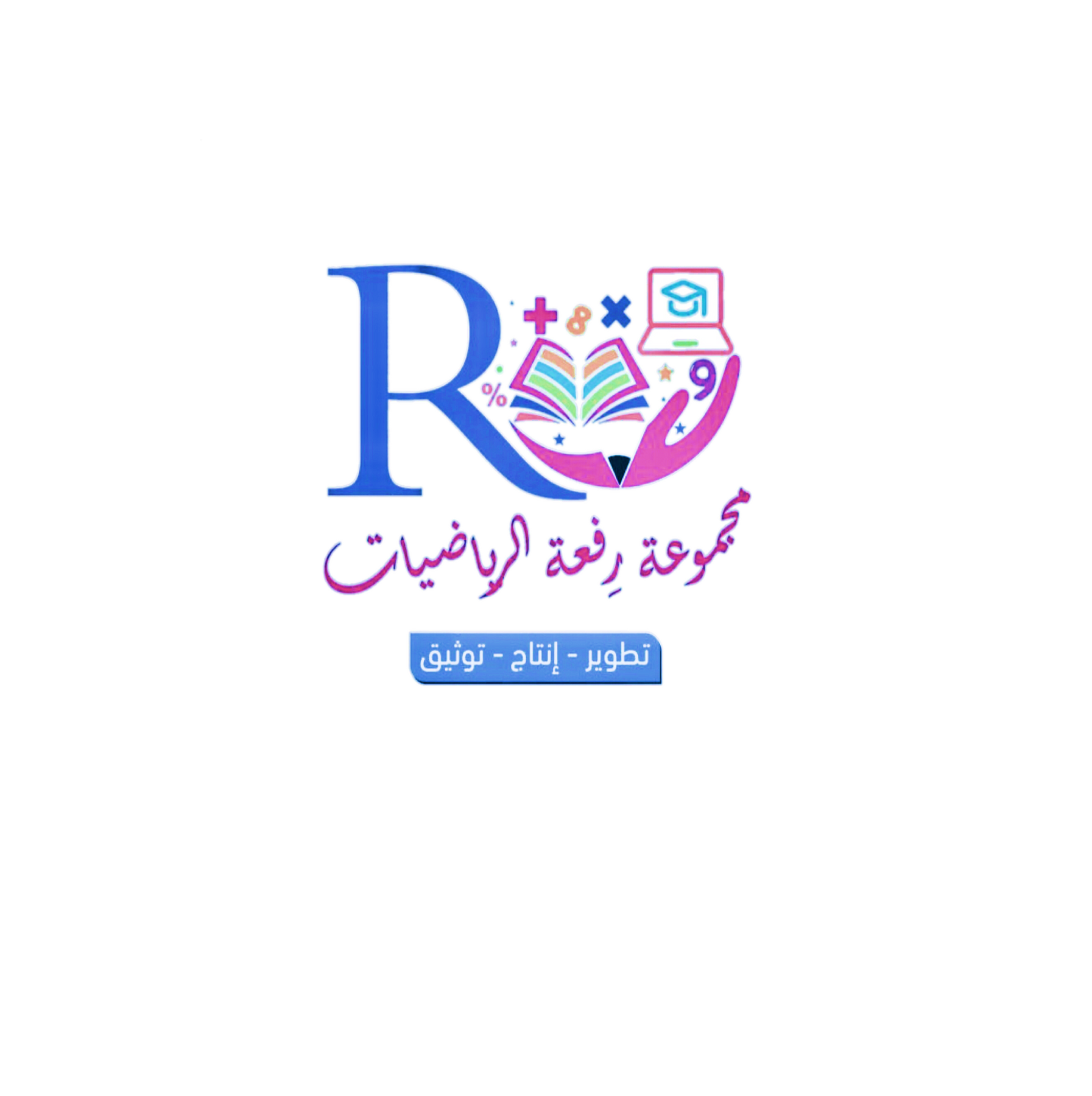 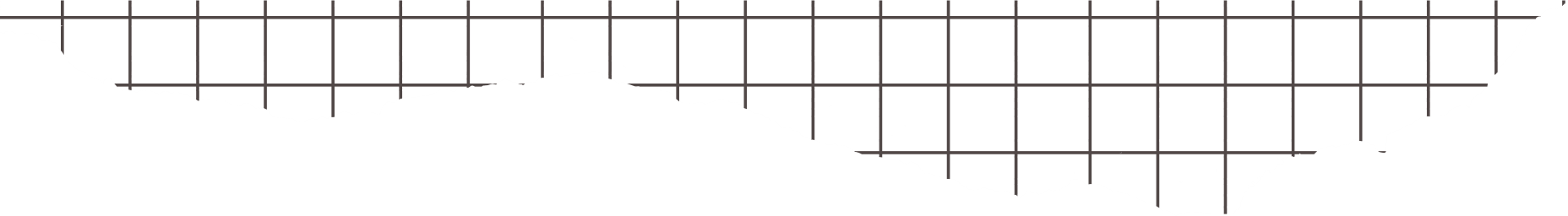 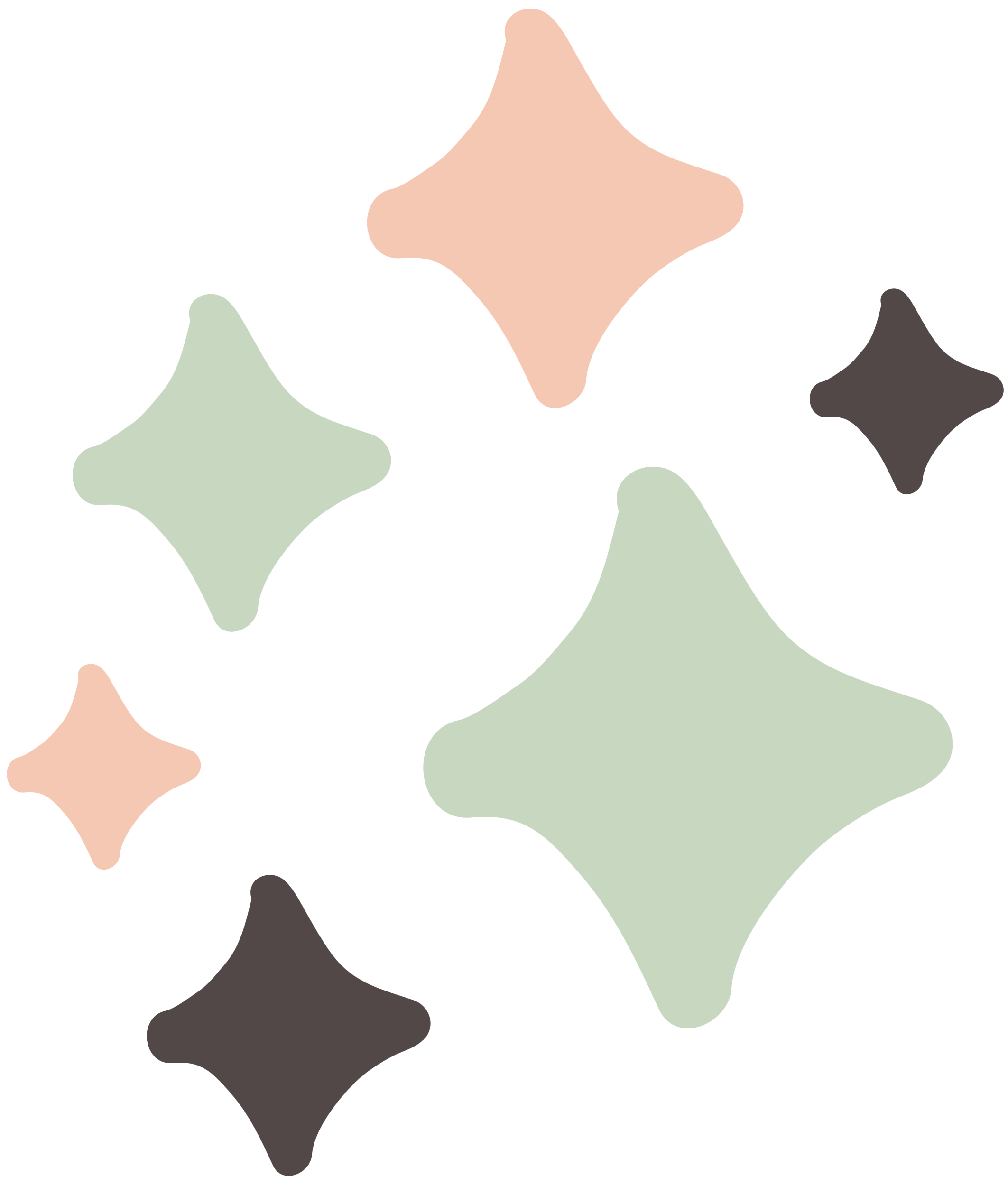 أنقل القطاعات الدائرية إلى المنقلة الدائرية .
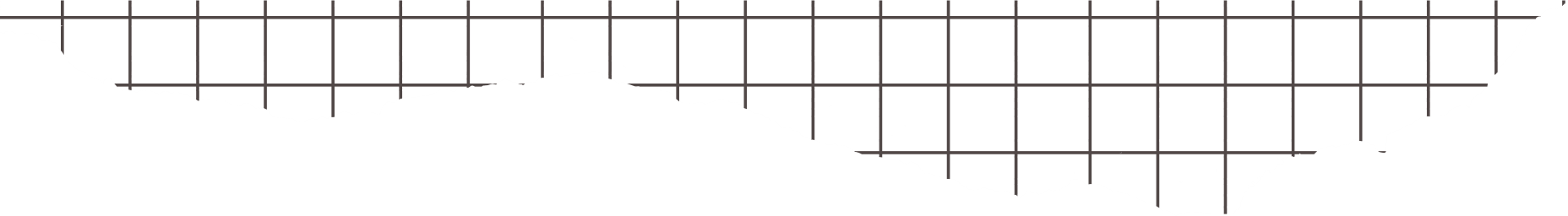 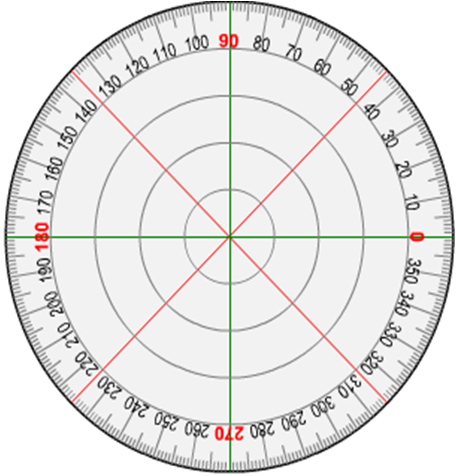 550
5150
550 + 5100 = 5150
5150 + 530 = 5180
5180 + 560 = 5240
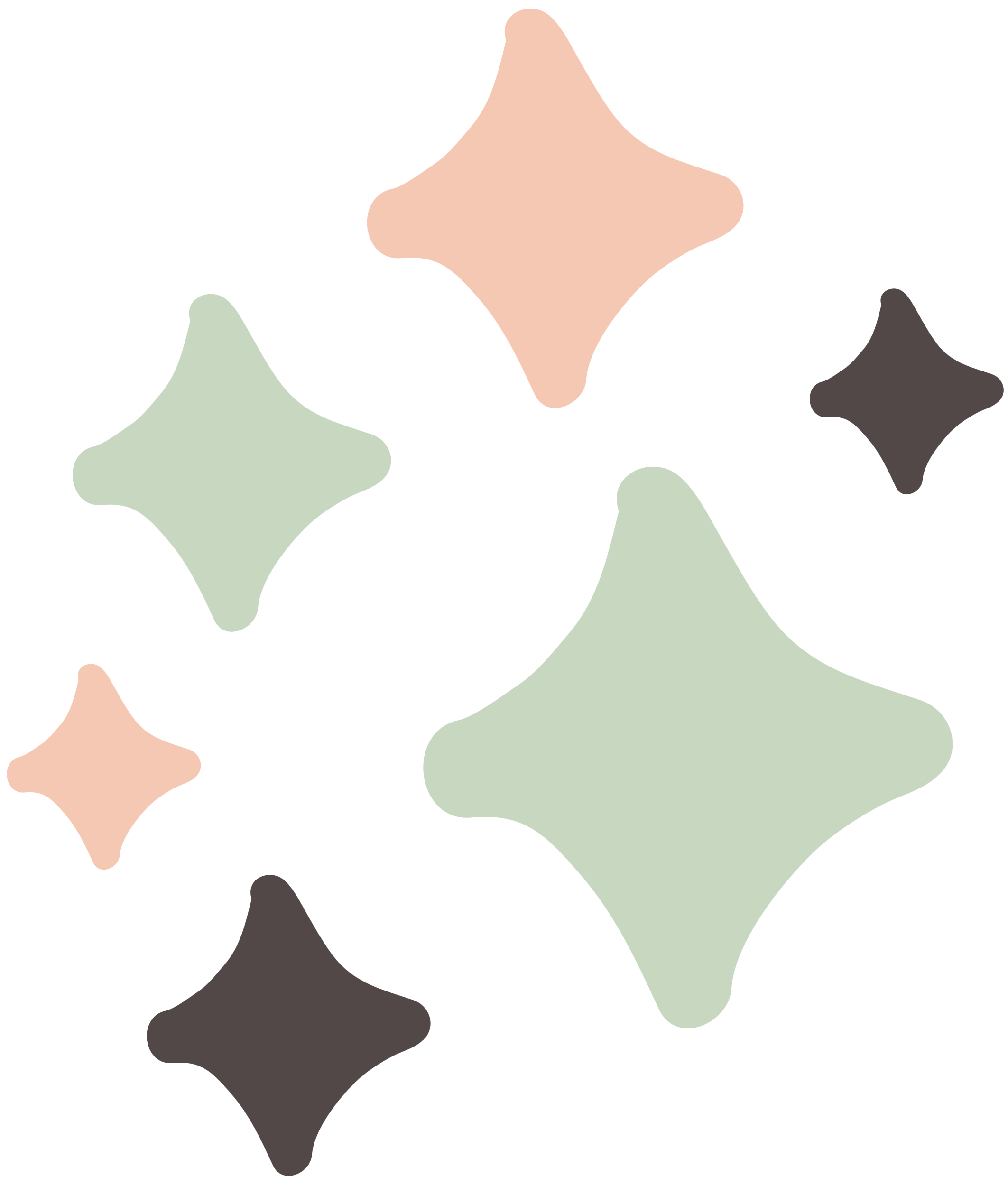 5240
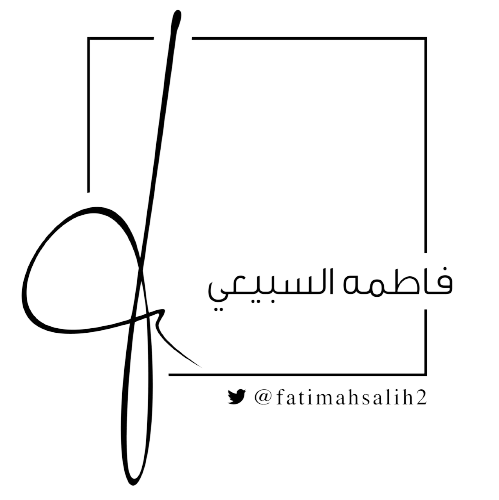 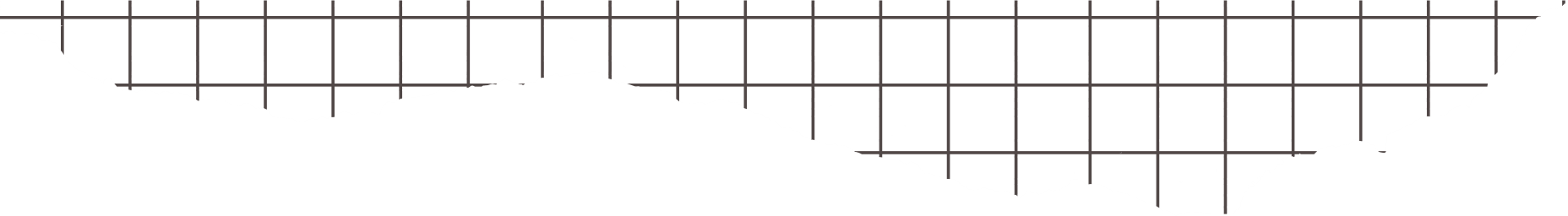 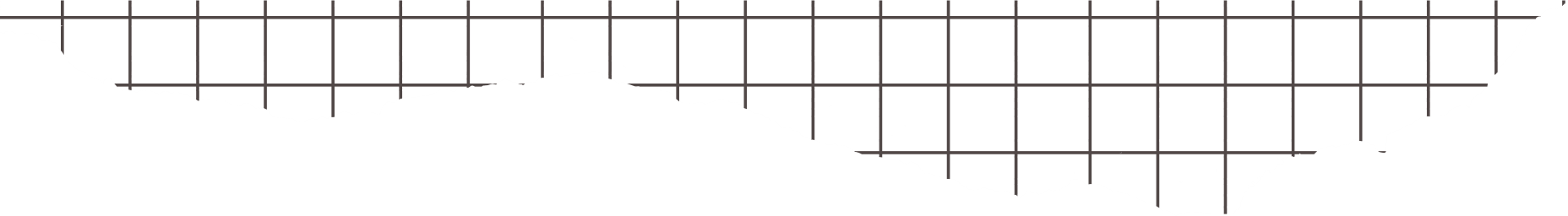 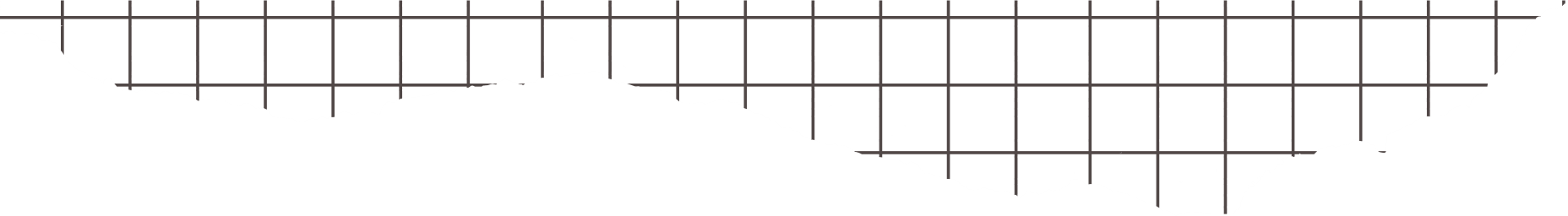 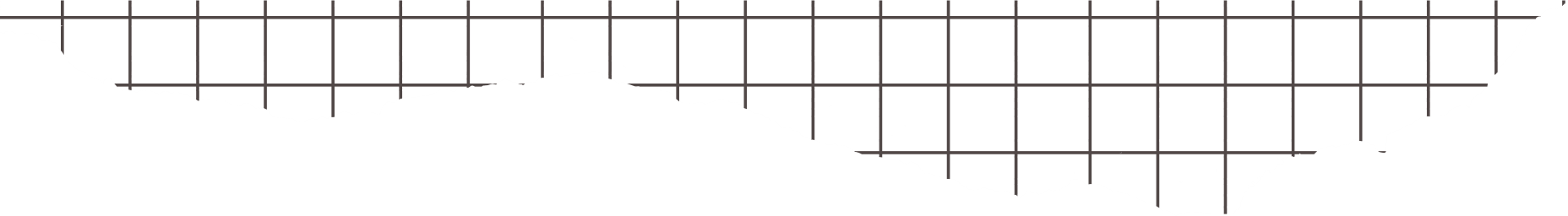 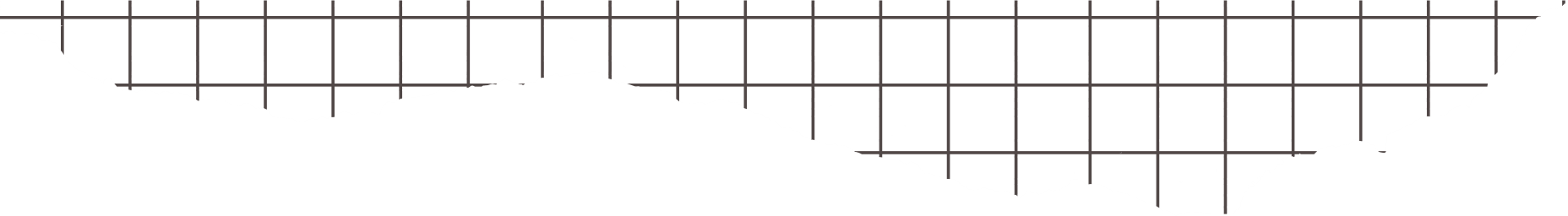 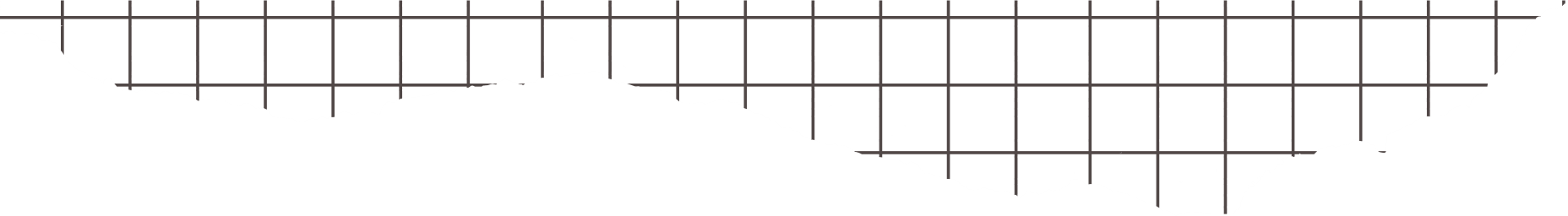 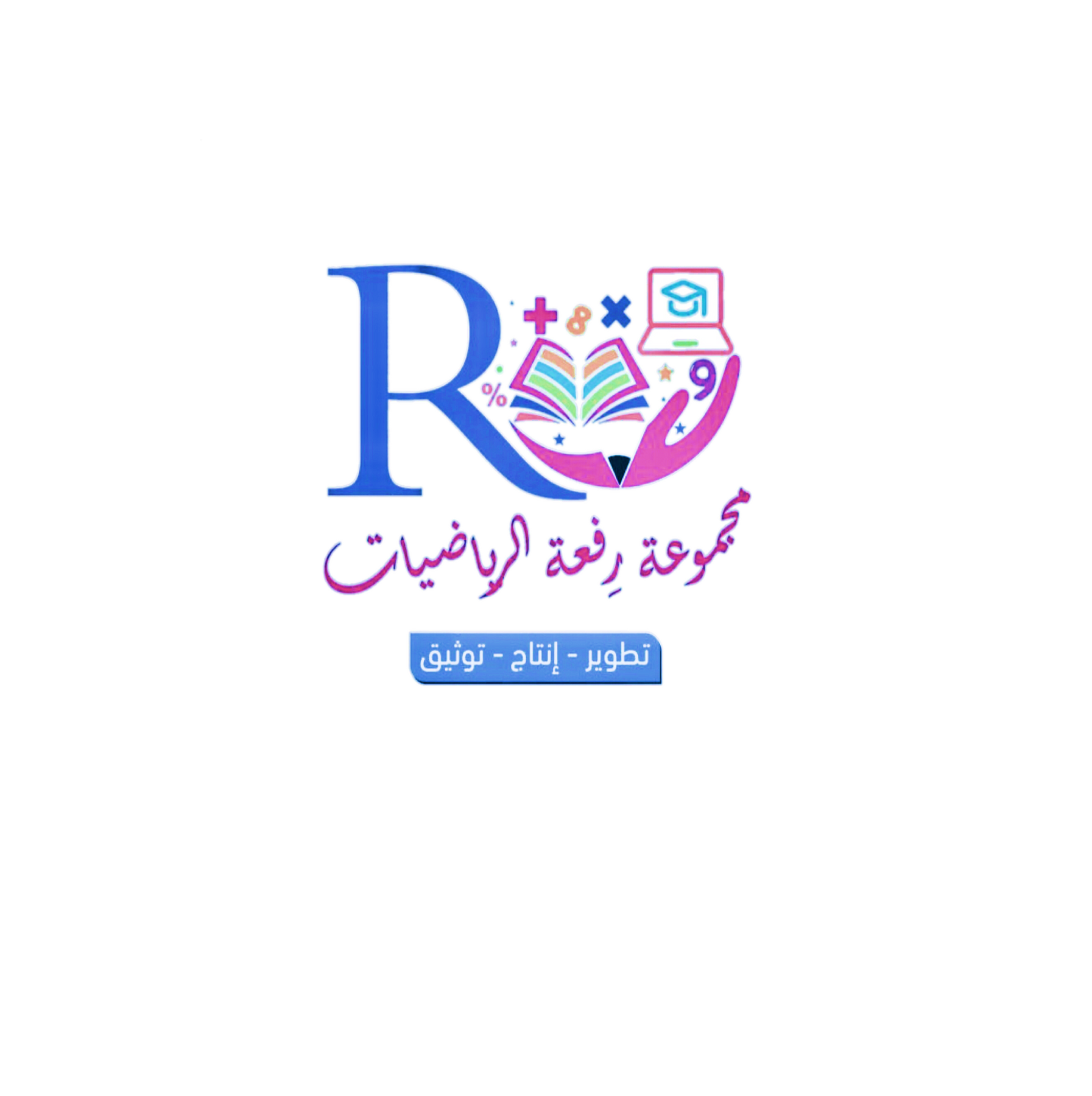 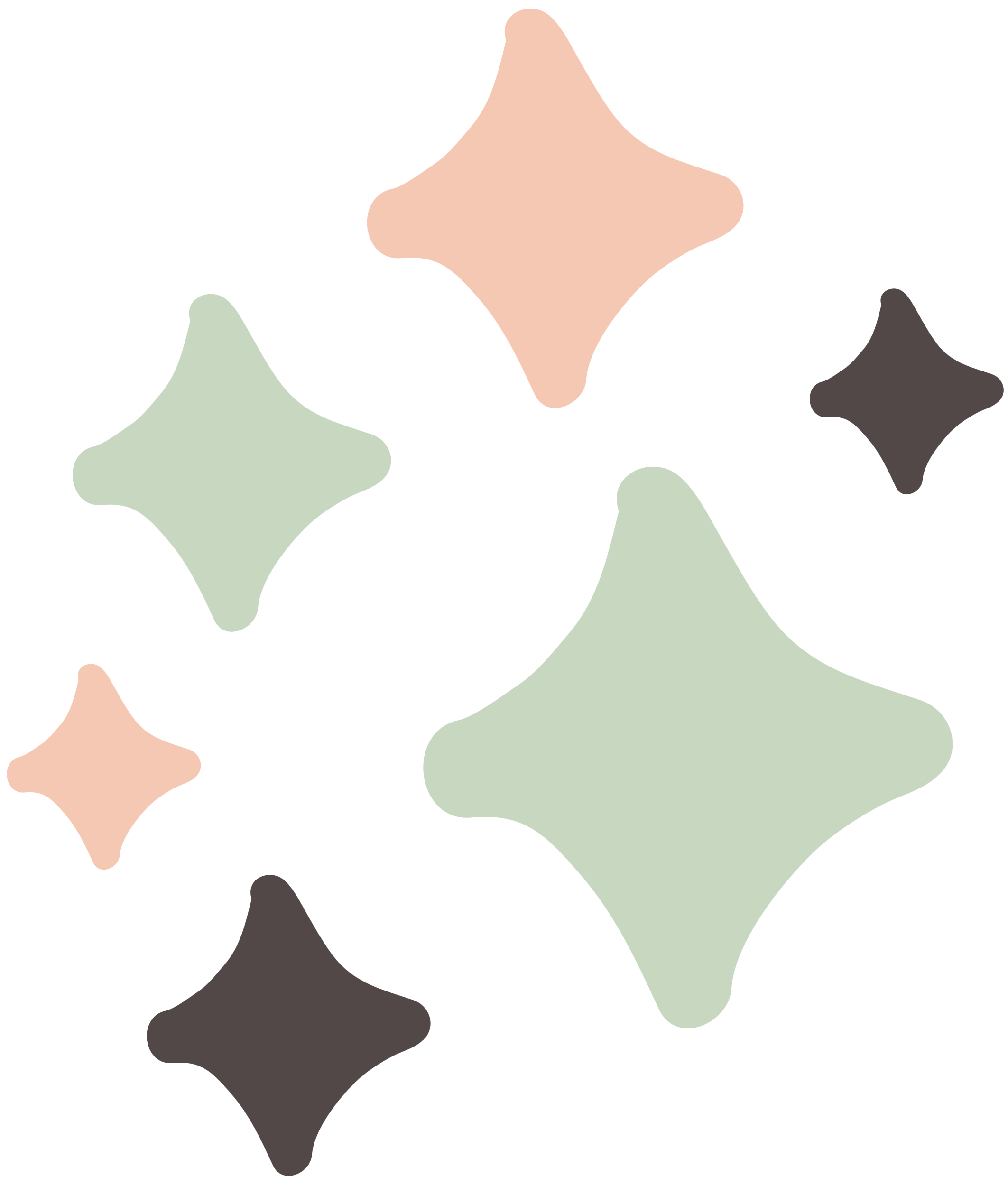 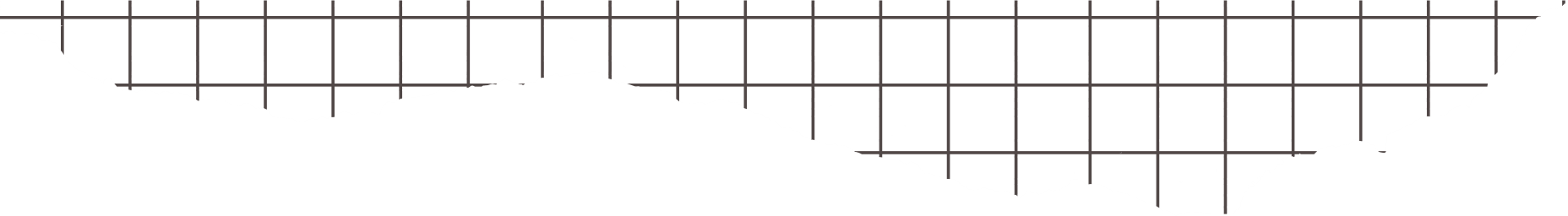 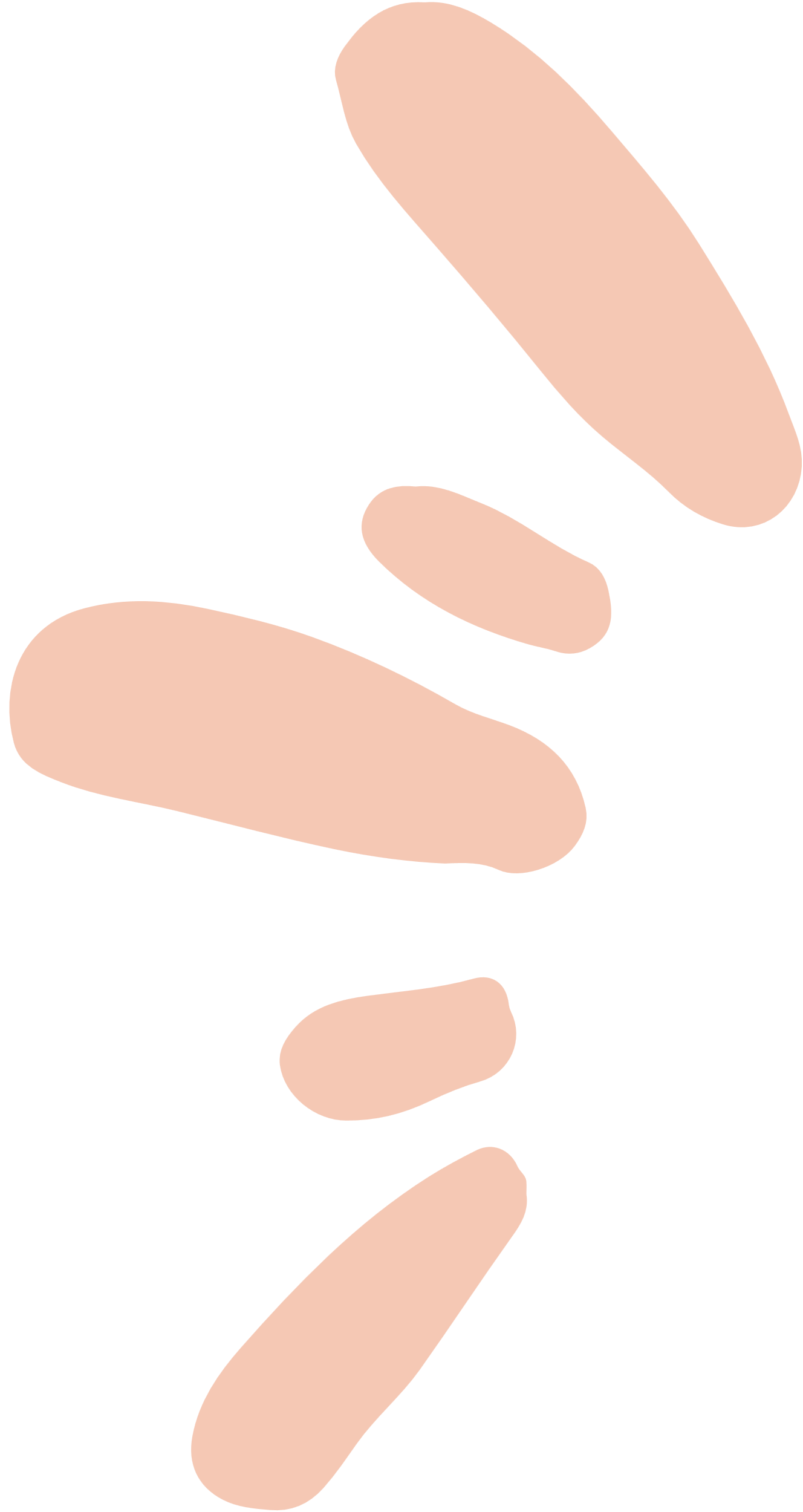 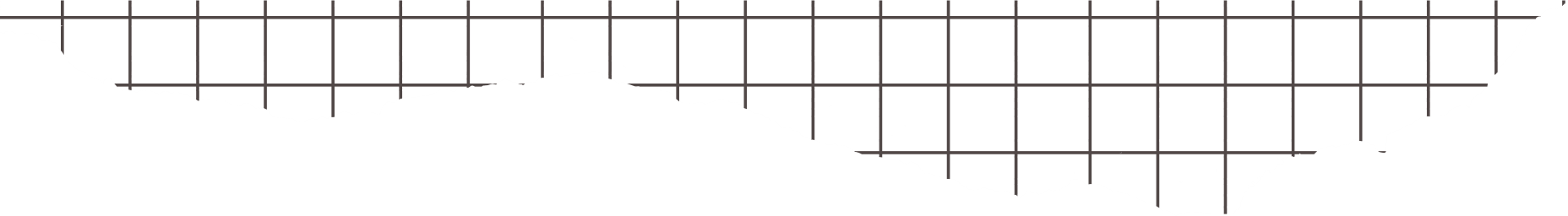 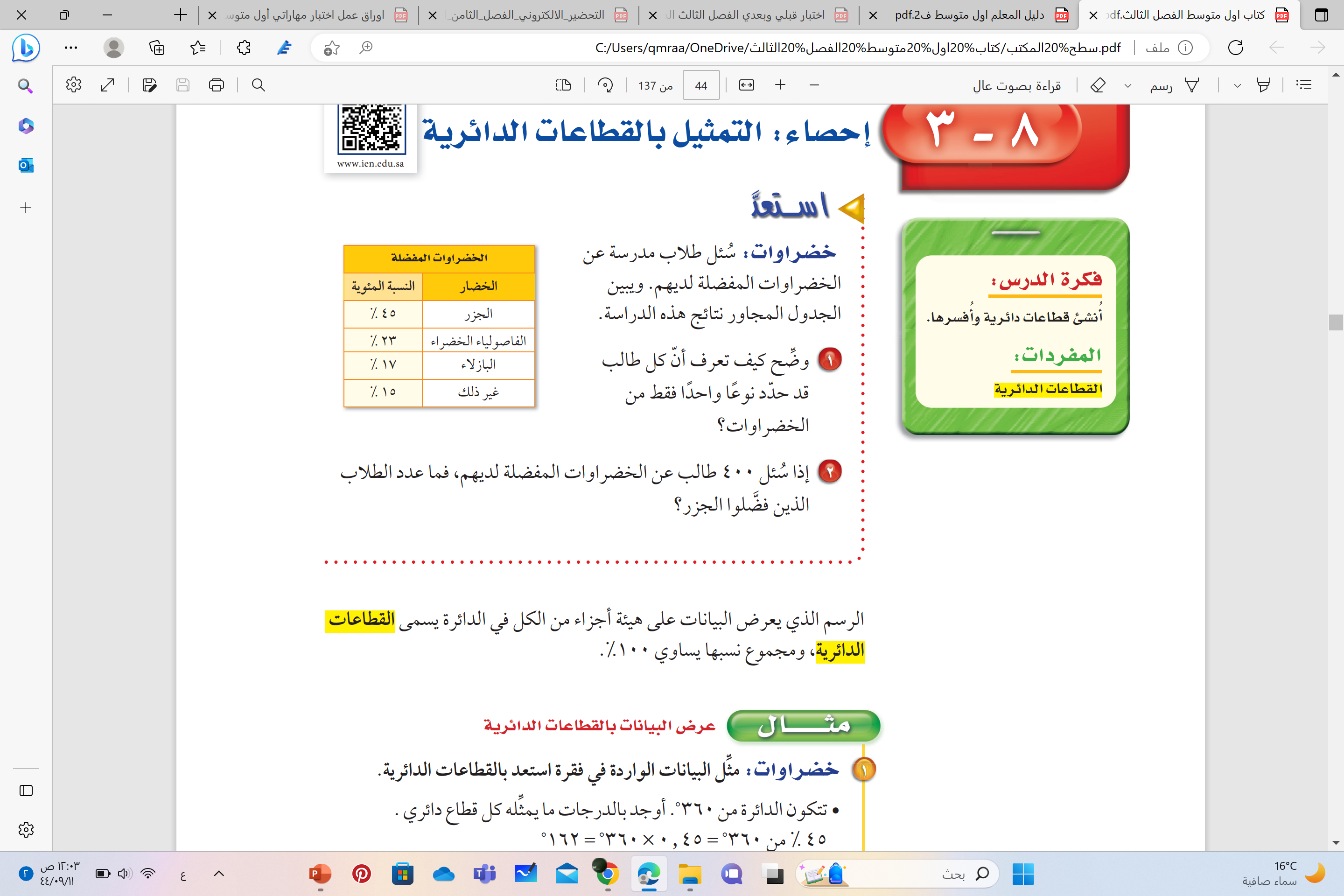 استعد
مجموع النسب المئوية يساوي 100%
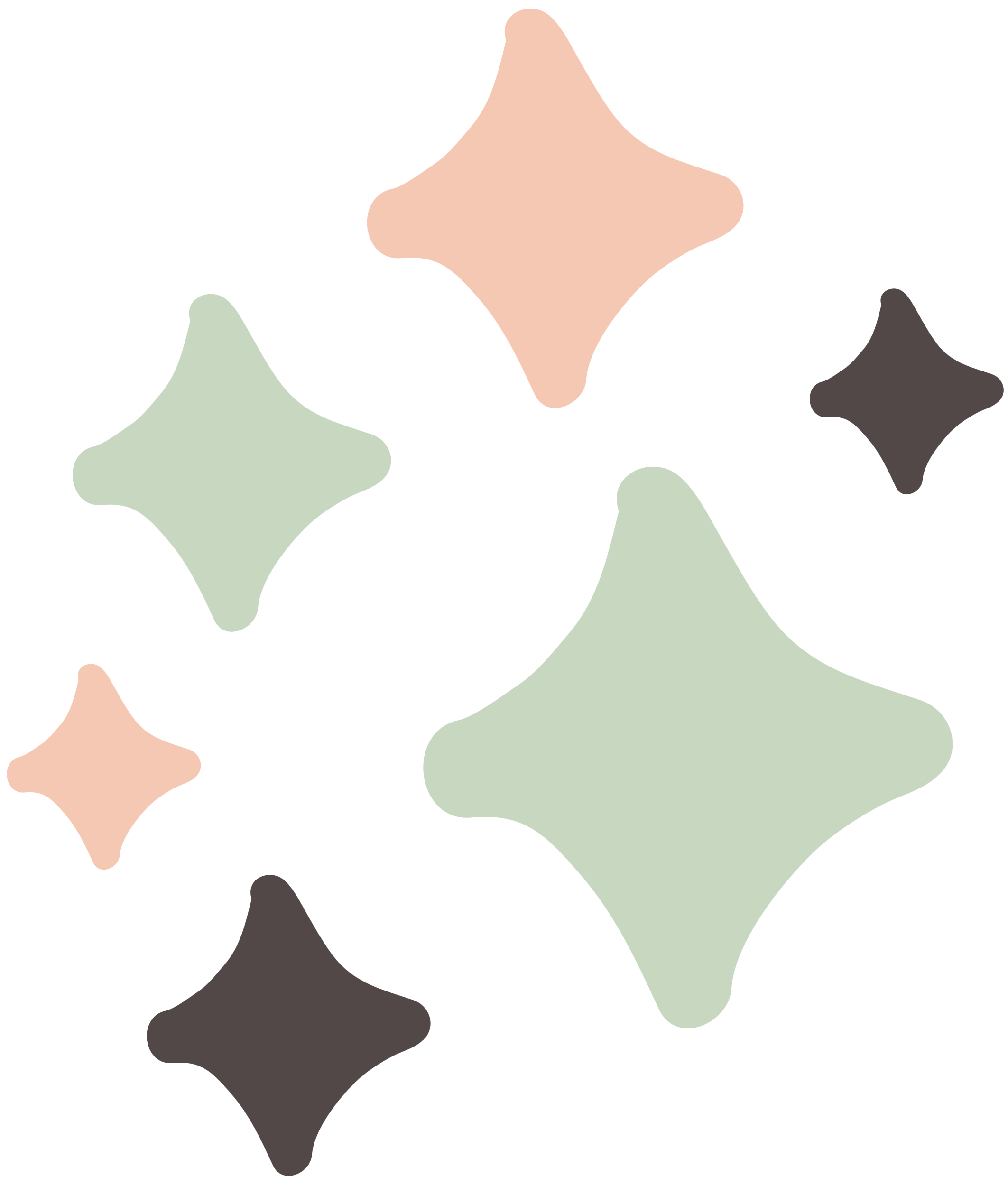 0.45 × 400 = 180
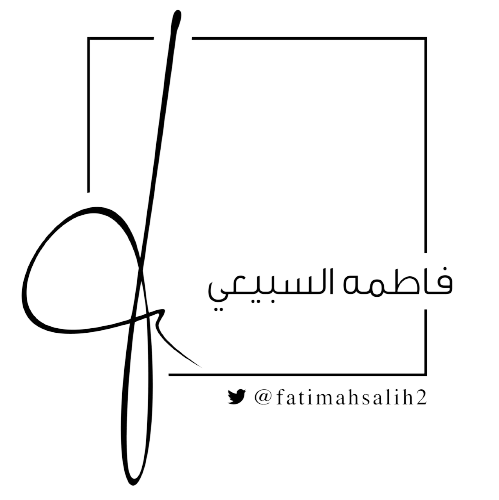 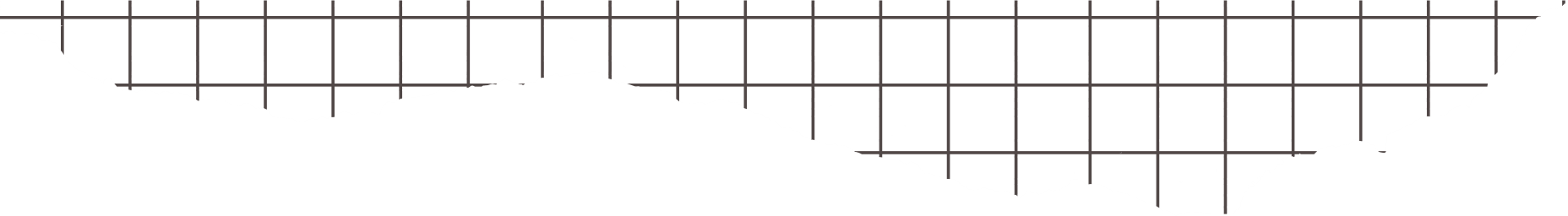 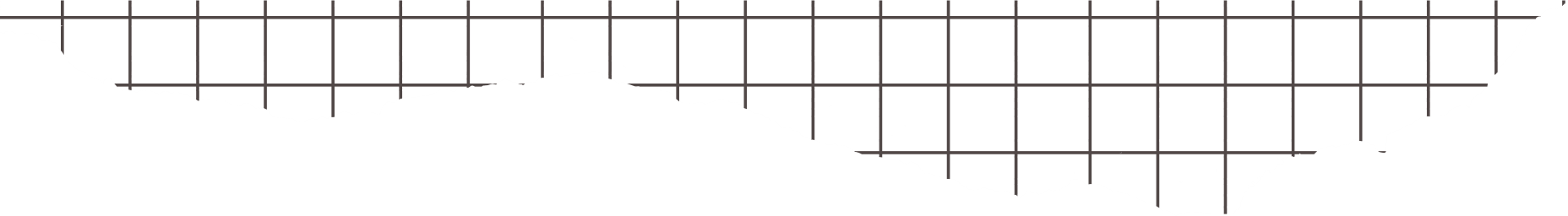 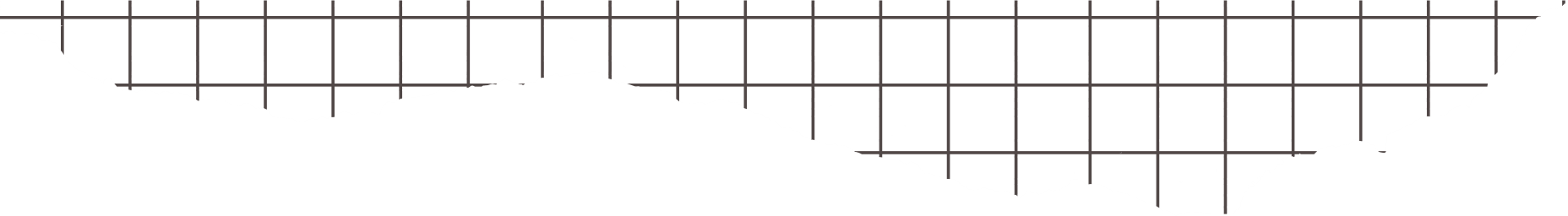 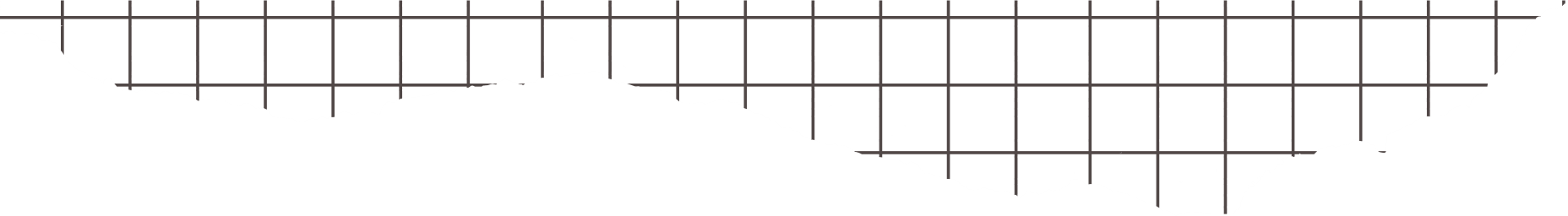 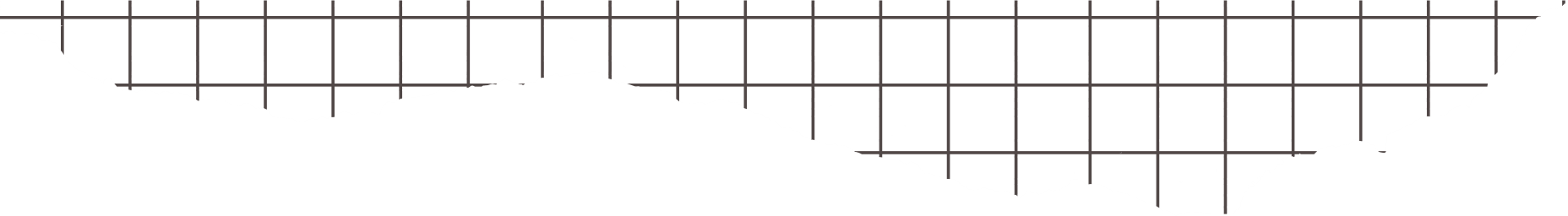 560
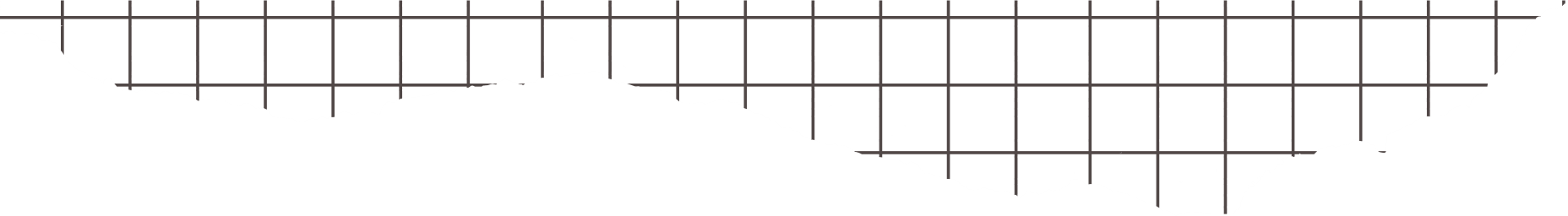 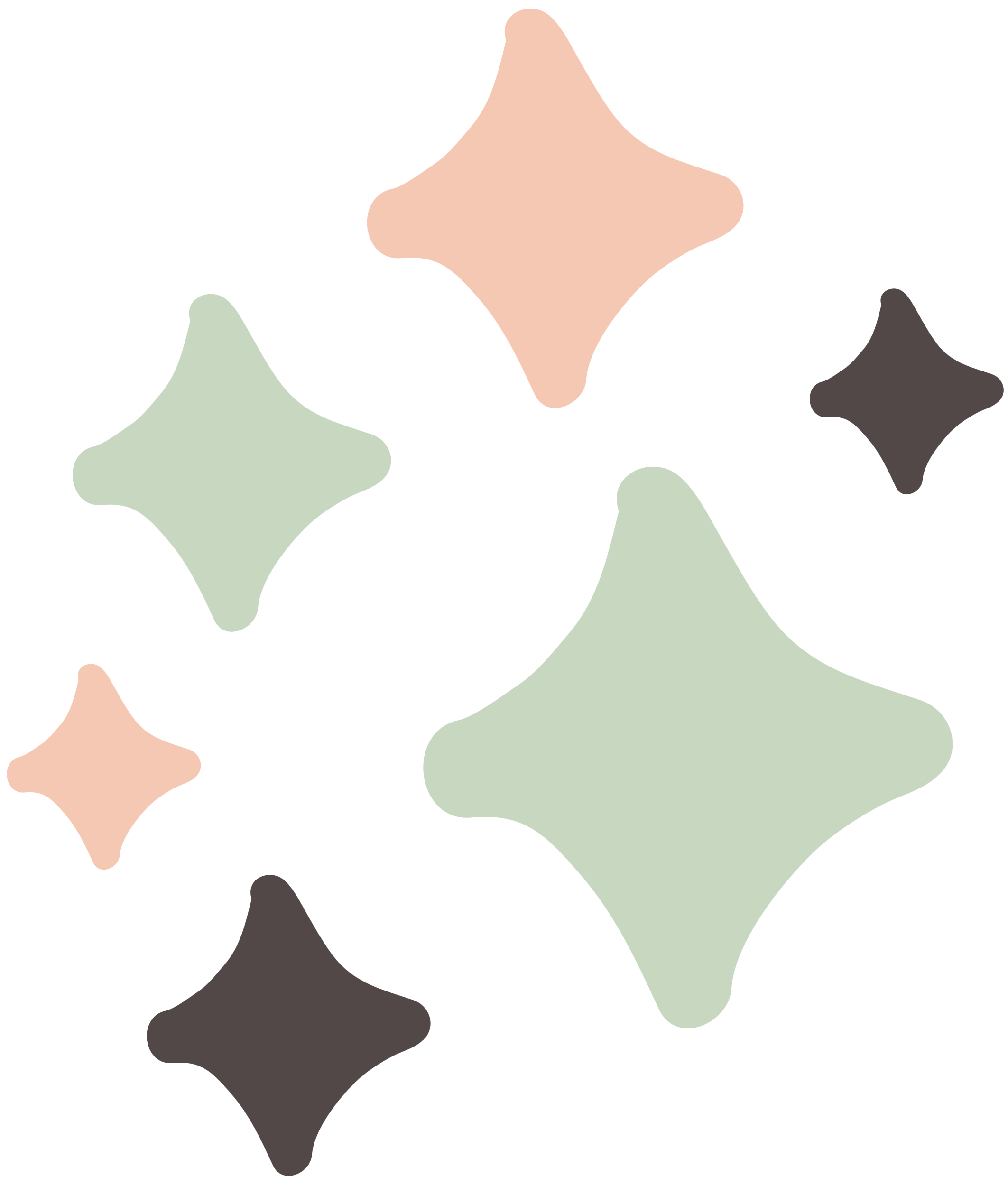 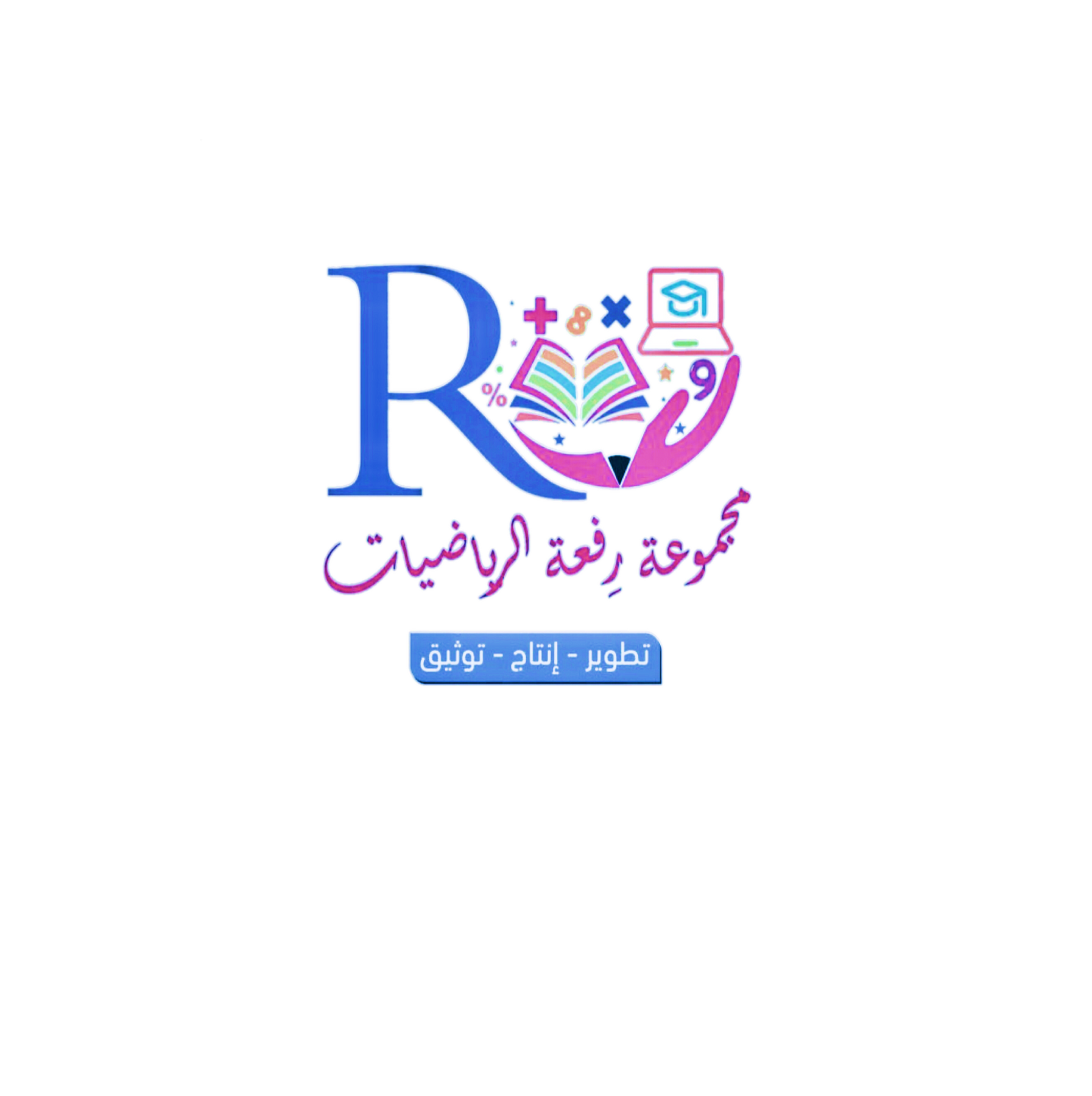 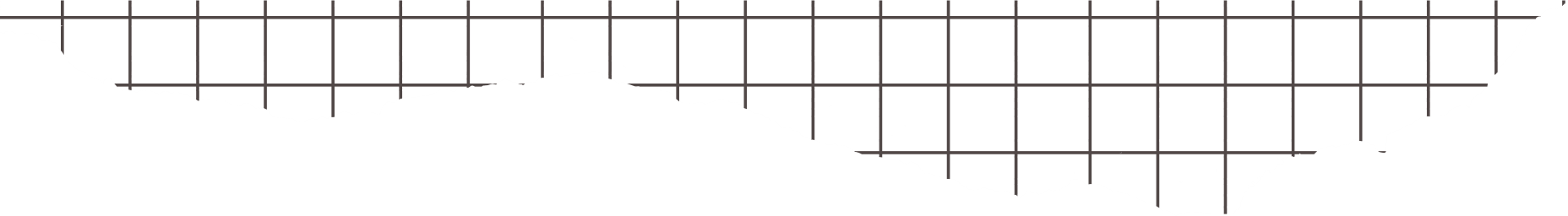 طريقة نقل القطاعات الدائرية إلى الدائرة .
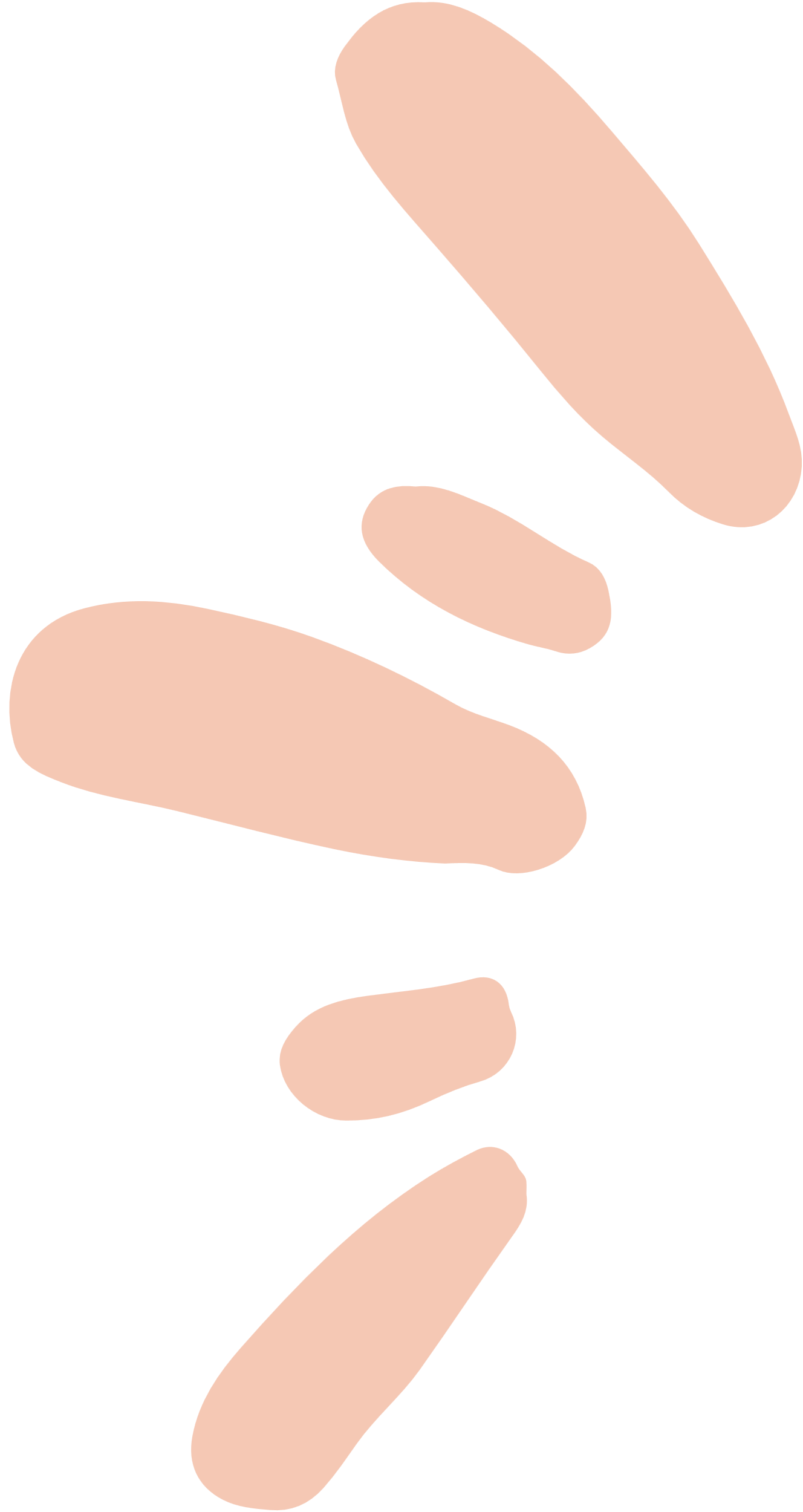 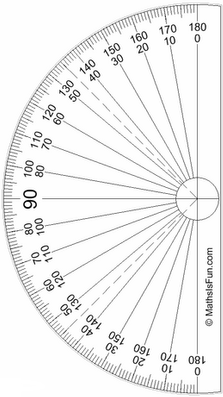 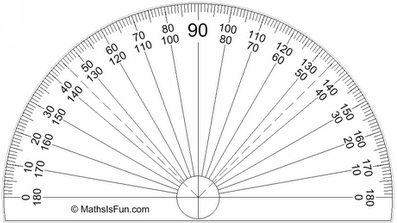 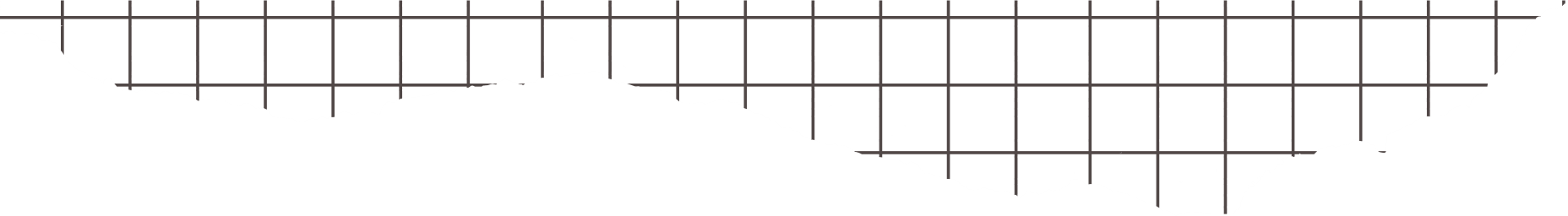 تدريس
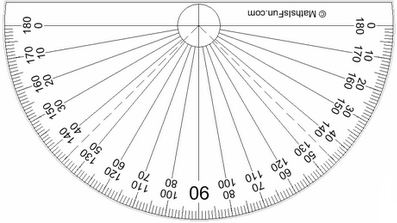 ●
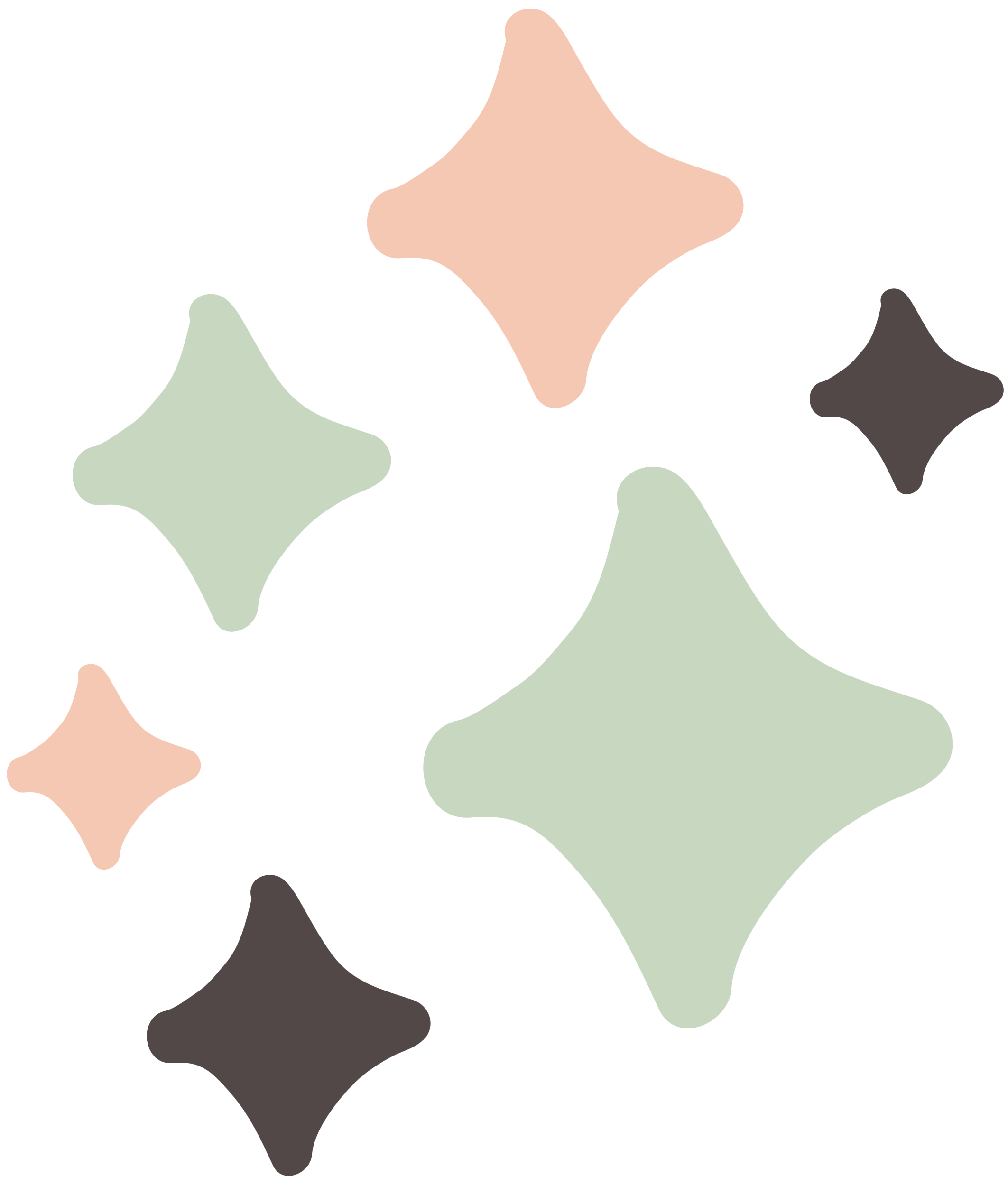 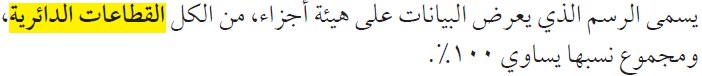 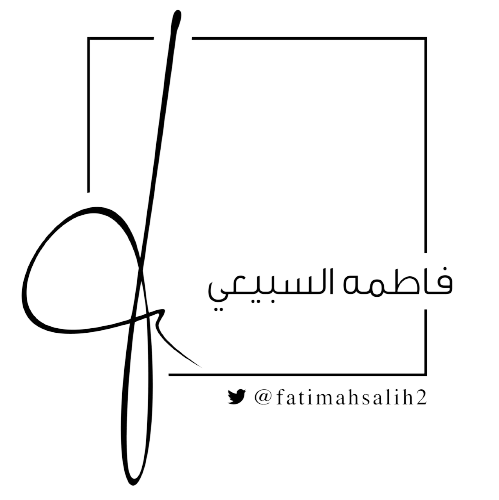 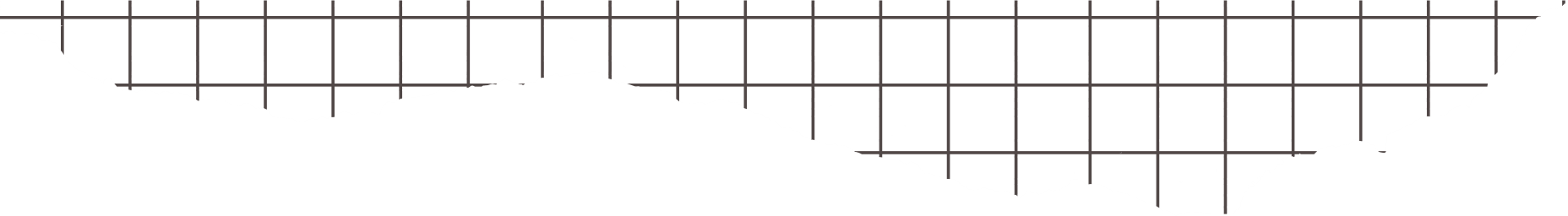 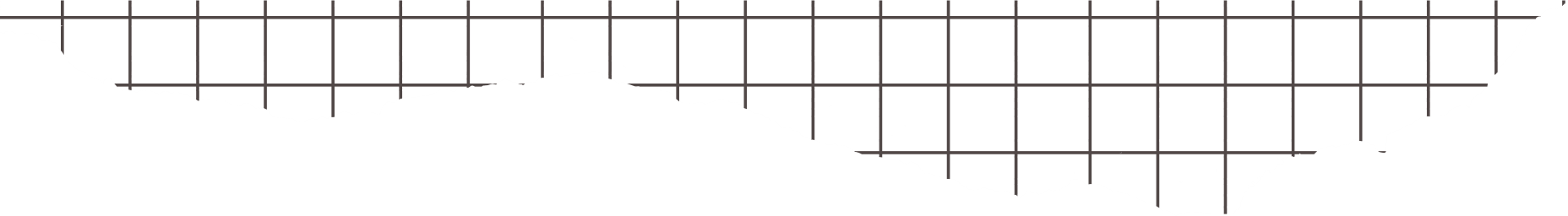 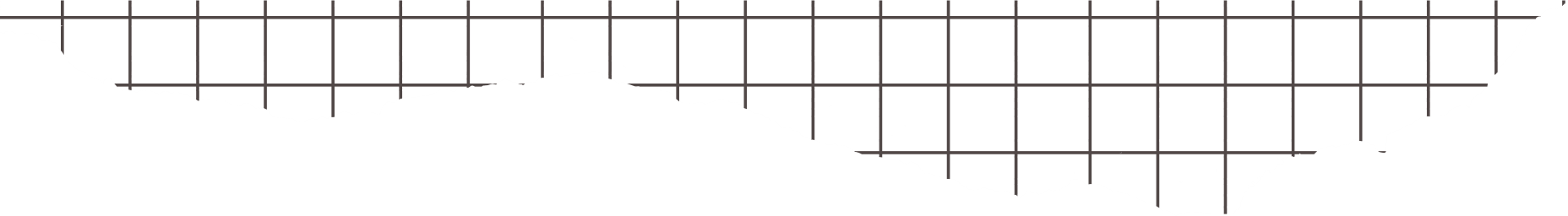 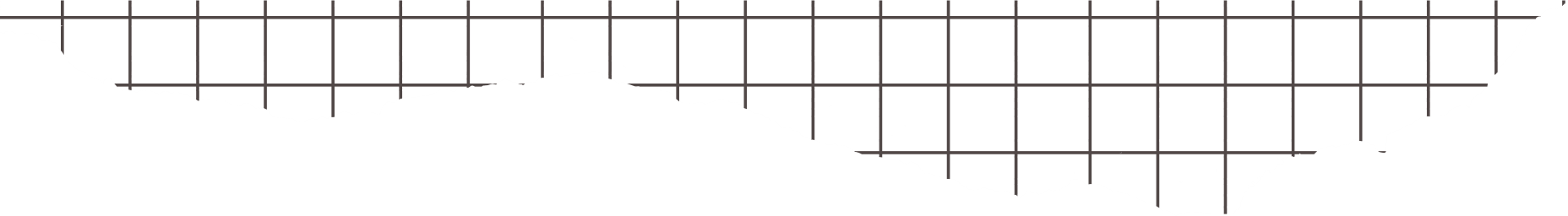 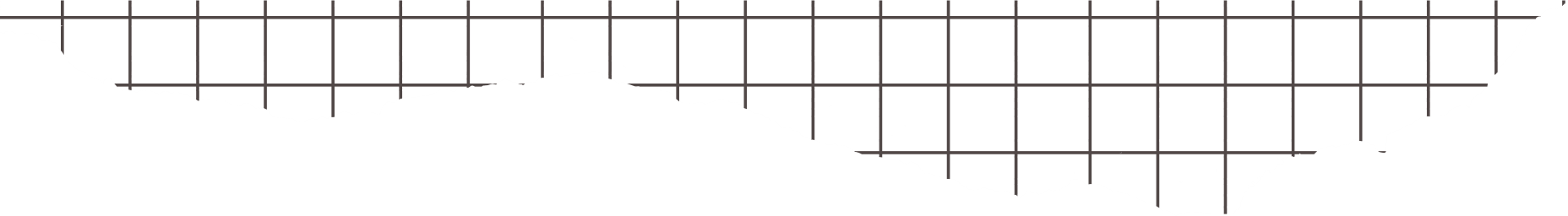 45
23
17
15
100
100
100
100
45٪
23٪
17٪
15٪
الفاصوليا
البازلاء
غير ذلك
الجزر
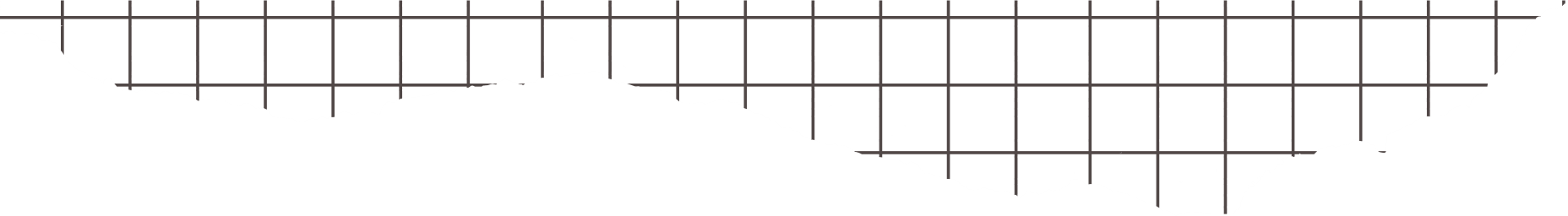 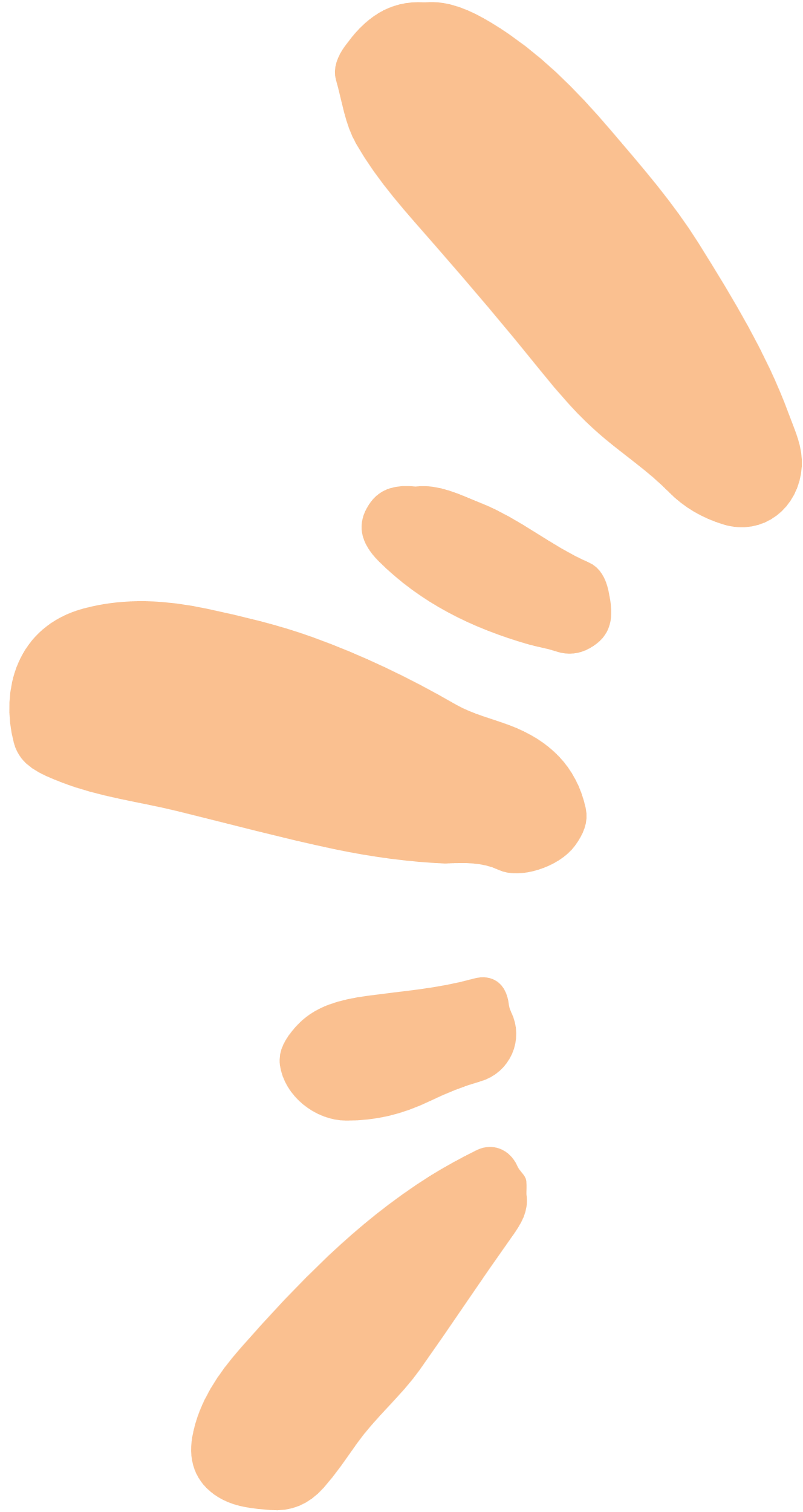 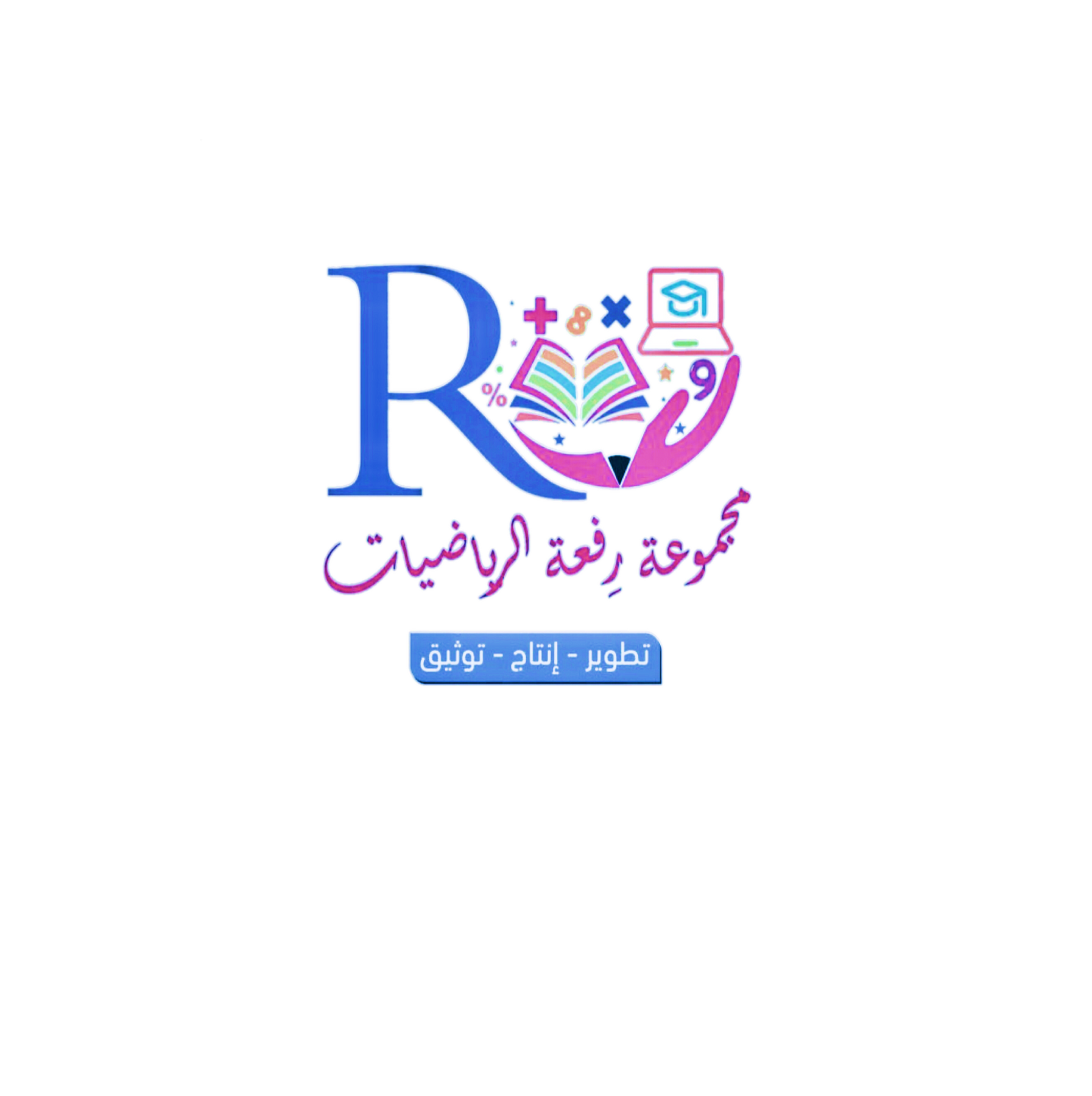 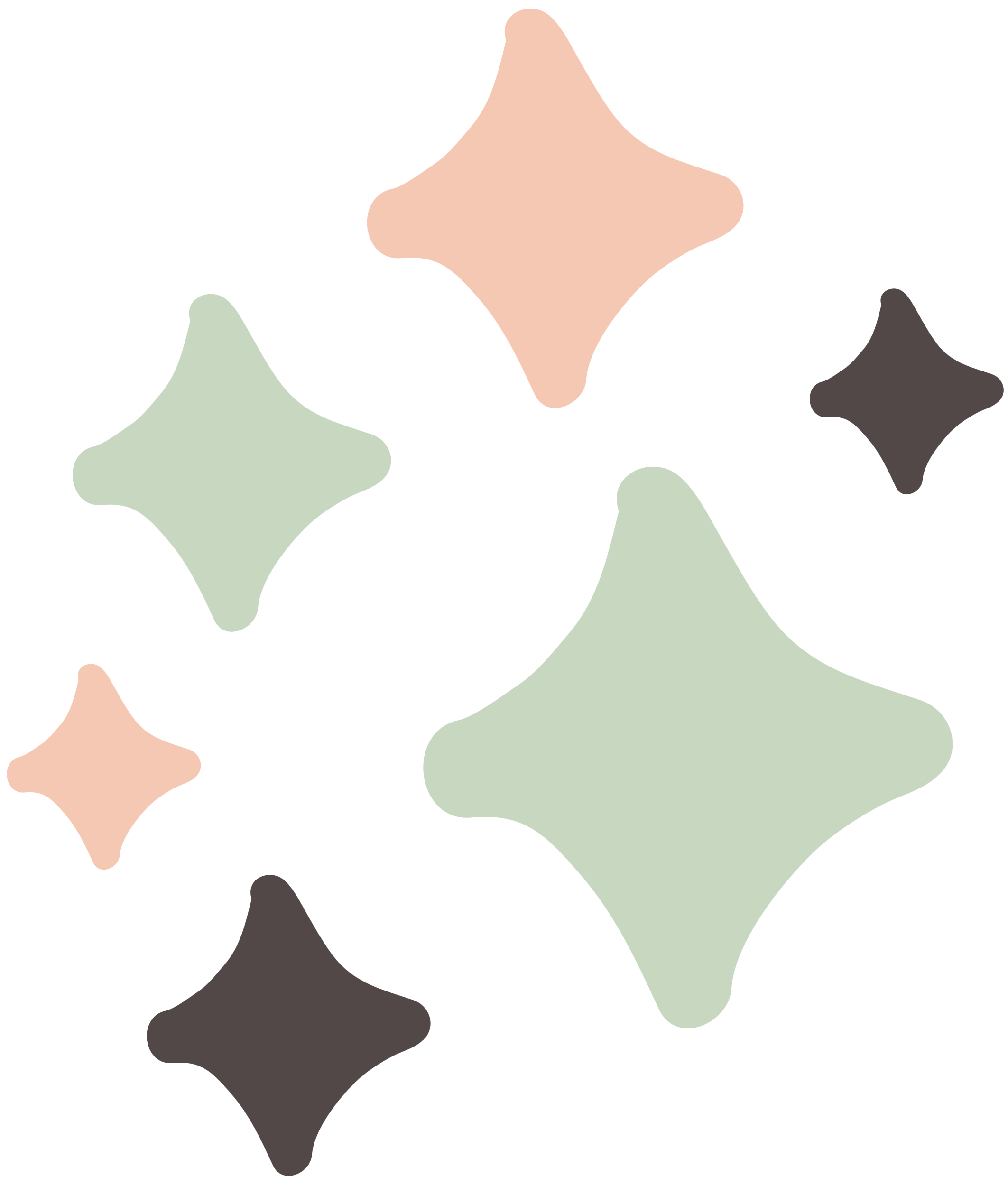 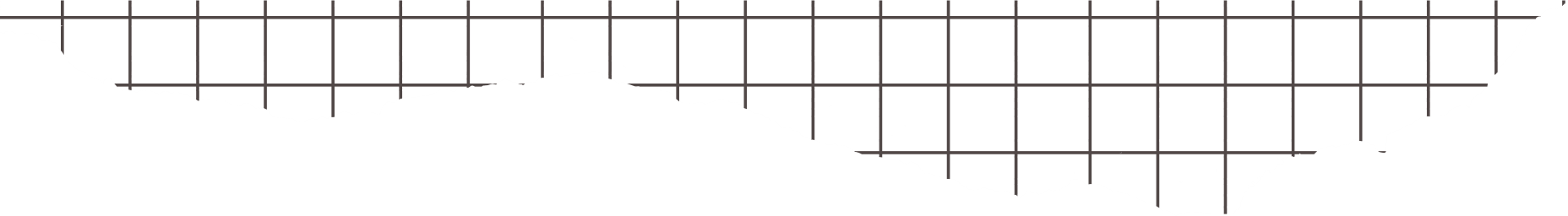 اولاً / عرض البيانات بالقطاعات الدائرية
مثال 1
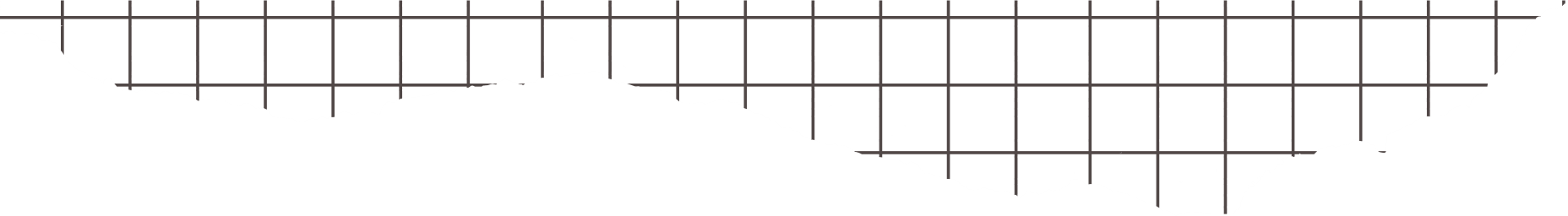 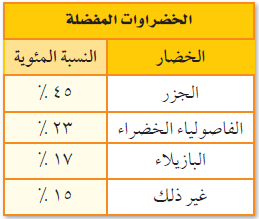 الخضروات المفضلة
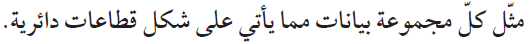 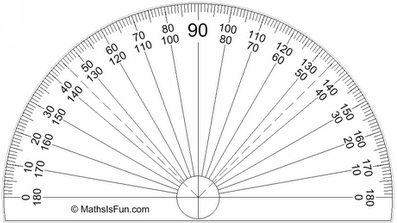 مجموع النسب في الجدول يجب أن تكون 100٪
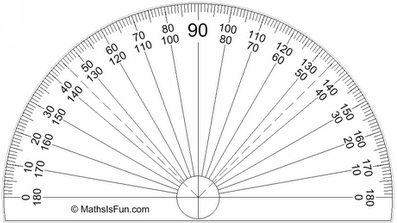 •
5162
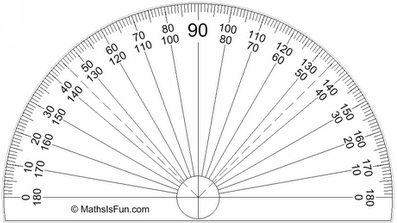 583
×  5360  =
×  5360  =
×  5360  =
×  5360  =
561
•
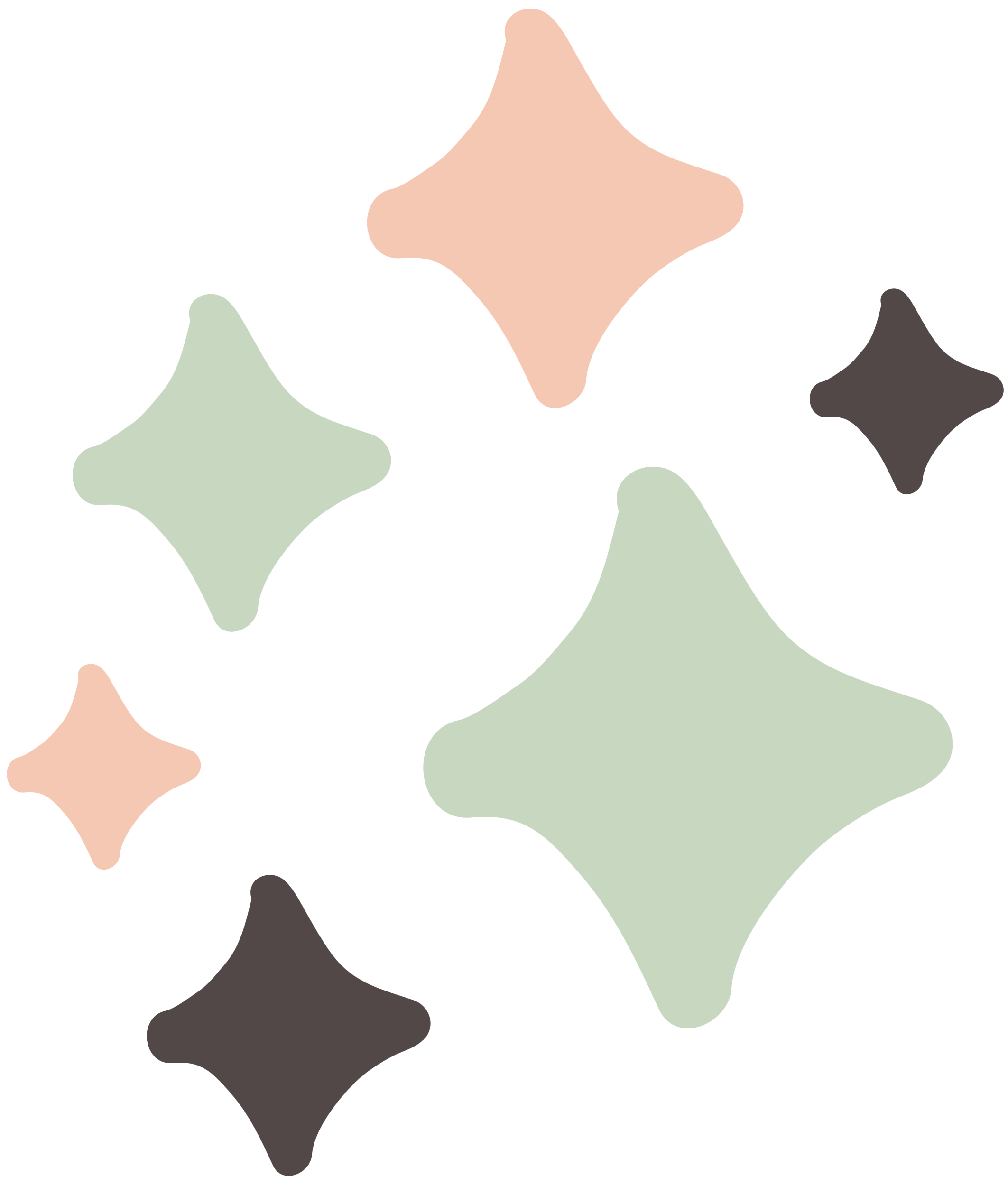 554
•
•
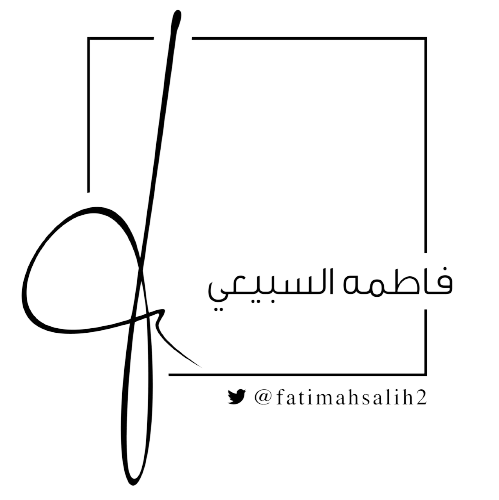 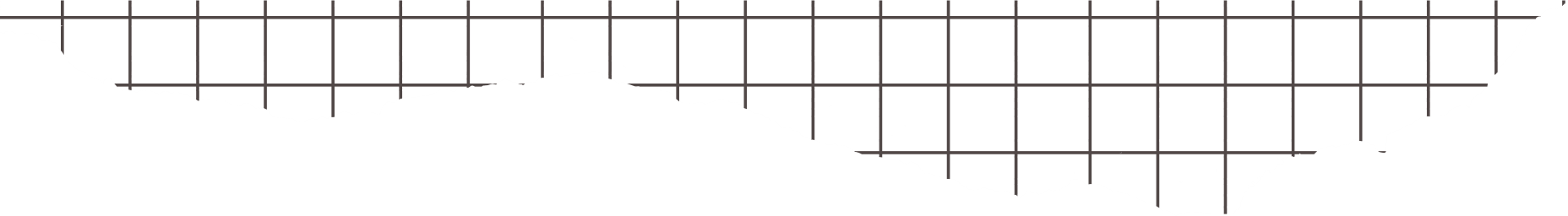 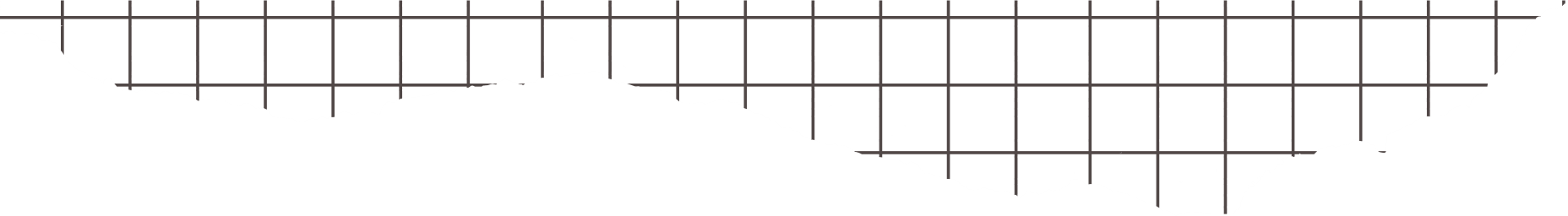 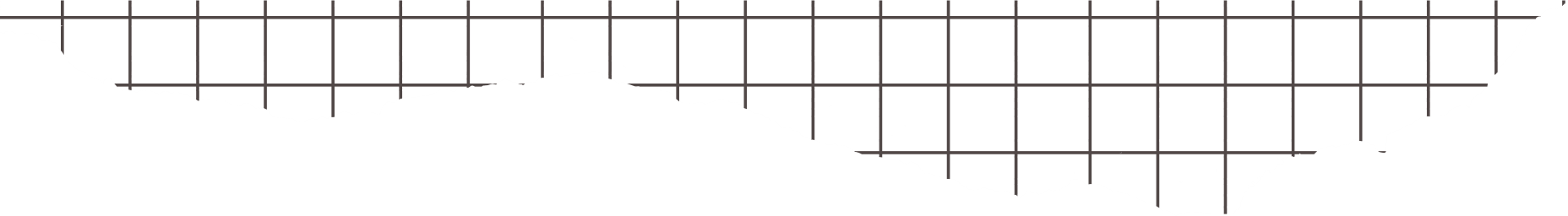 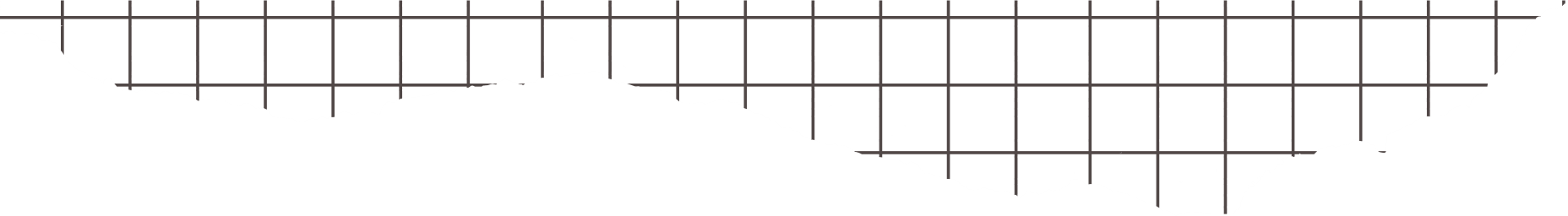 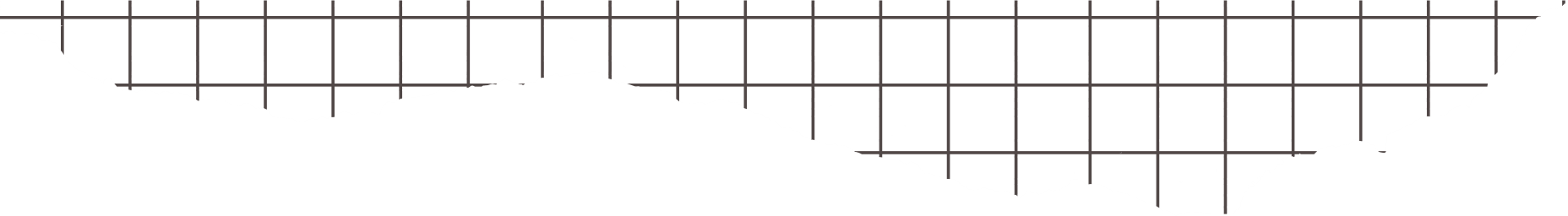 78
21
1
100
100
100
78٪
21٪
1٪
نيتروجين
أوكسجين
غير ذلك
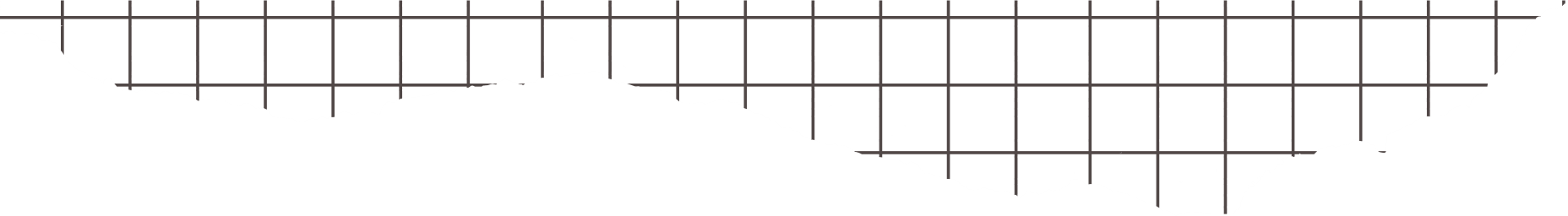 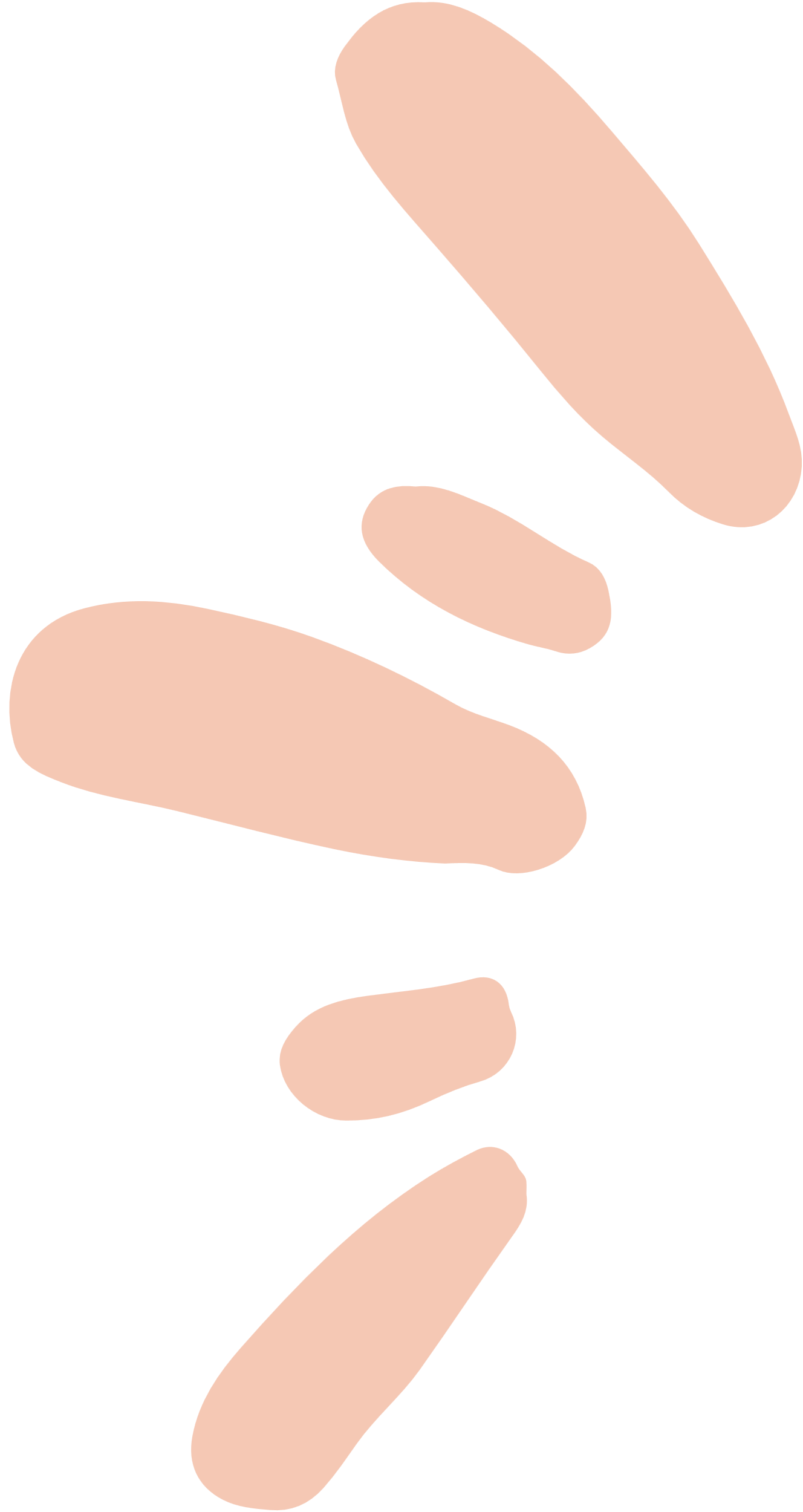 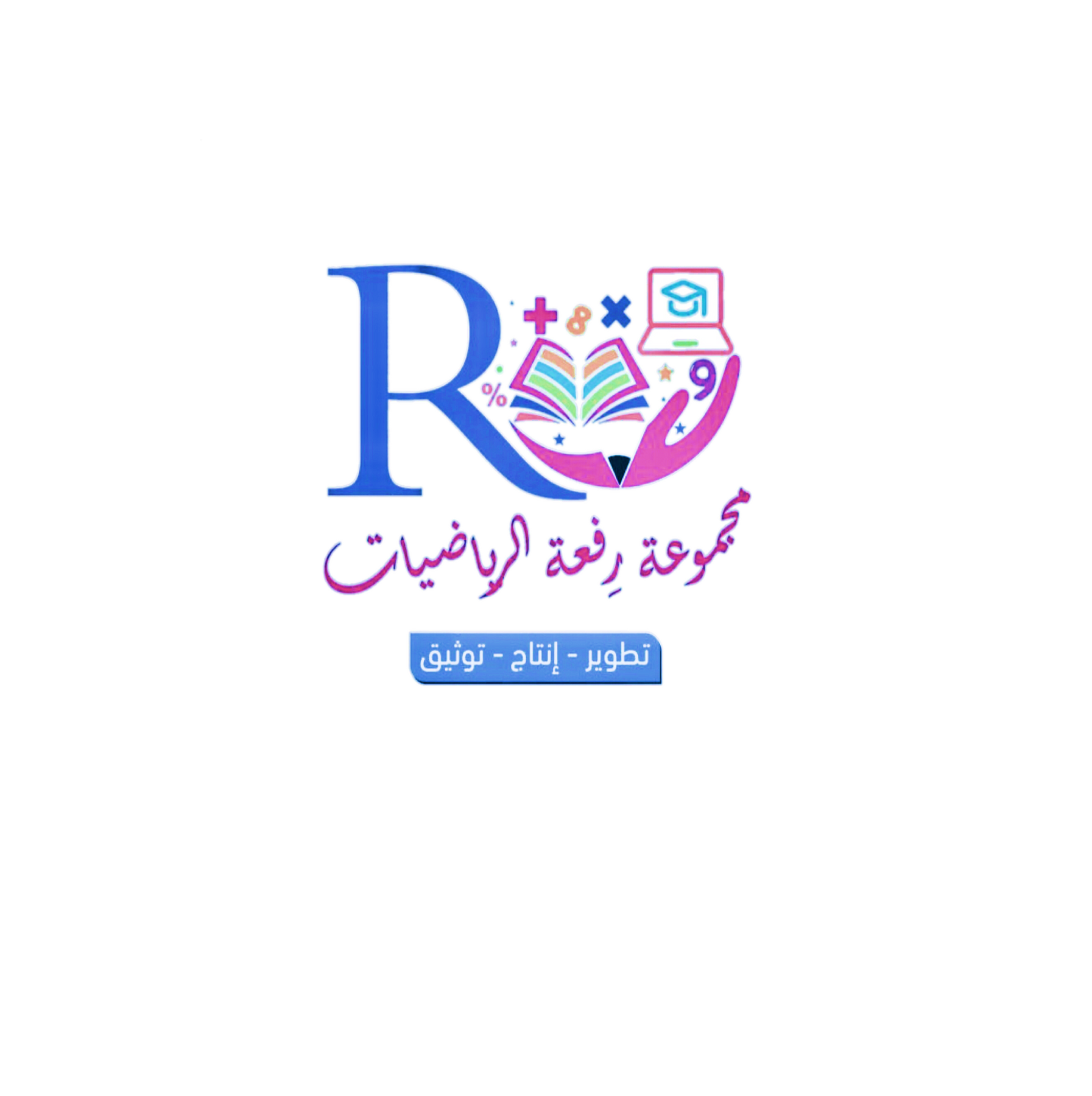 تحقق من فهمك
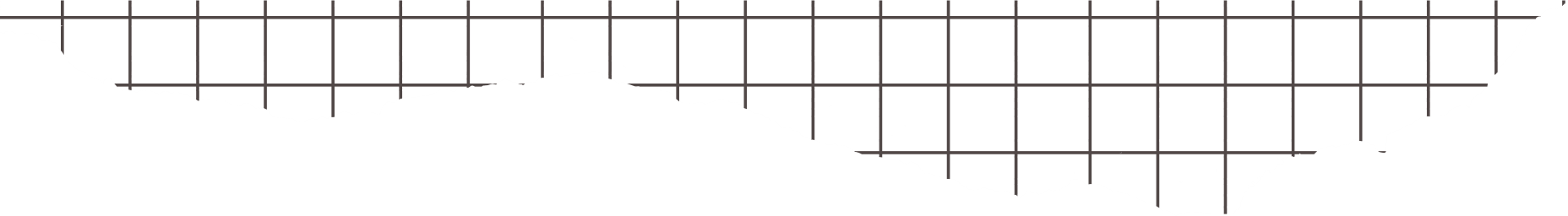 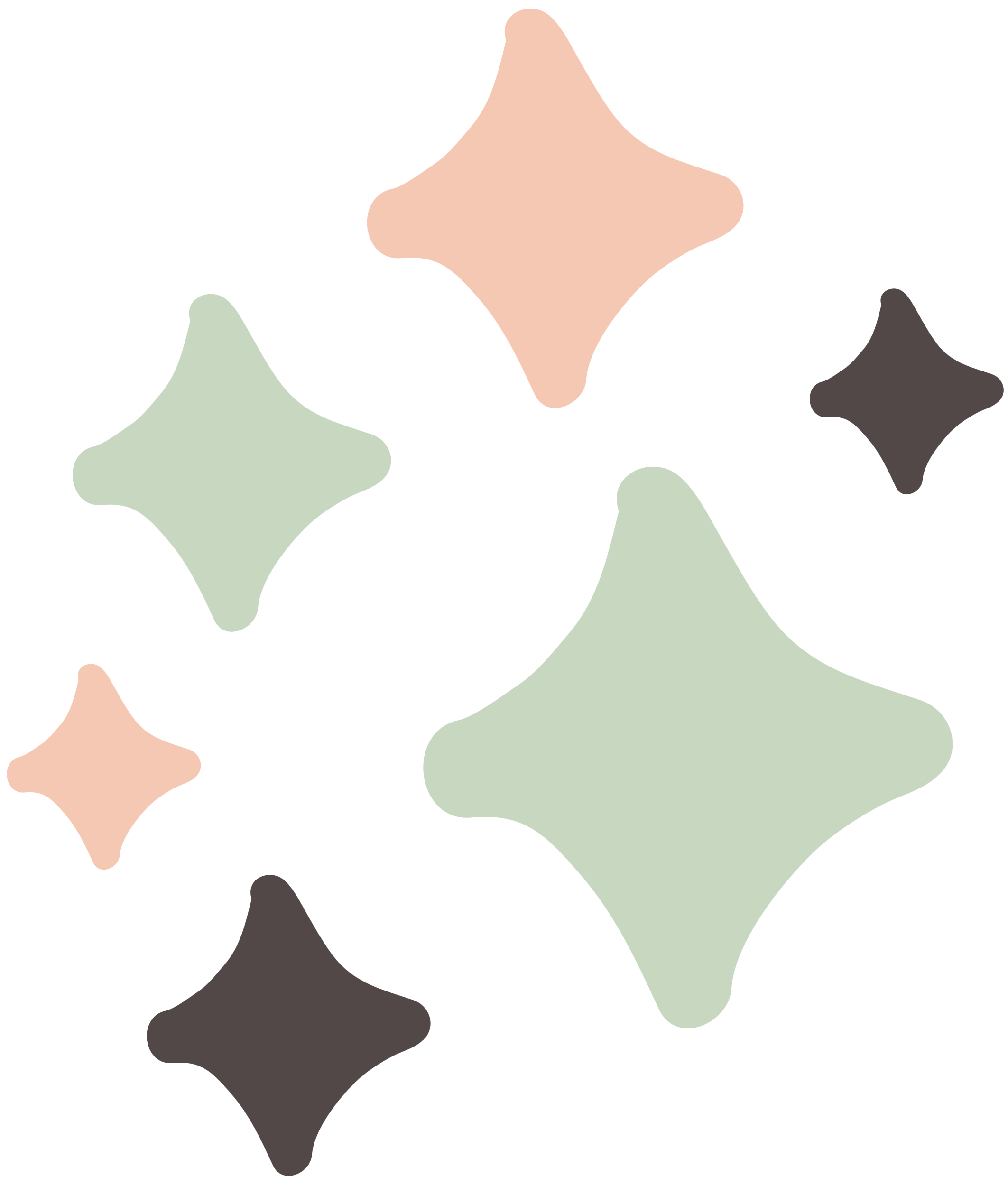 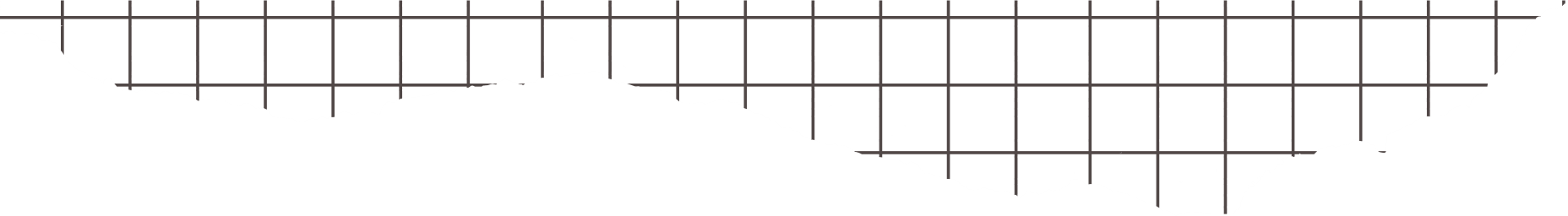 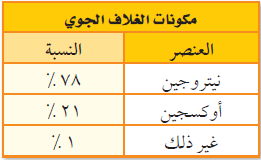 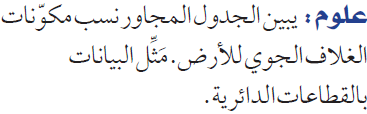 الخضروات المفضلة
100٪
تعلم فردي
5281
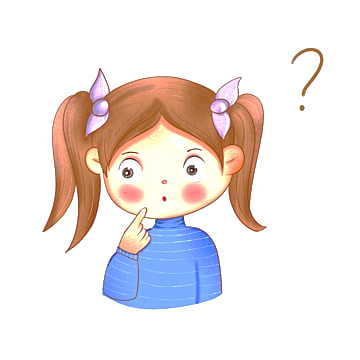 576
×  5360  =
×  5360  =
×  5360  =
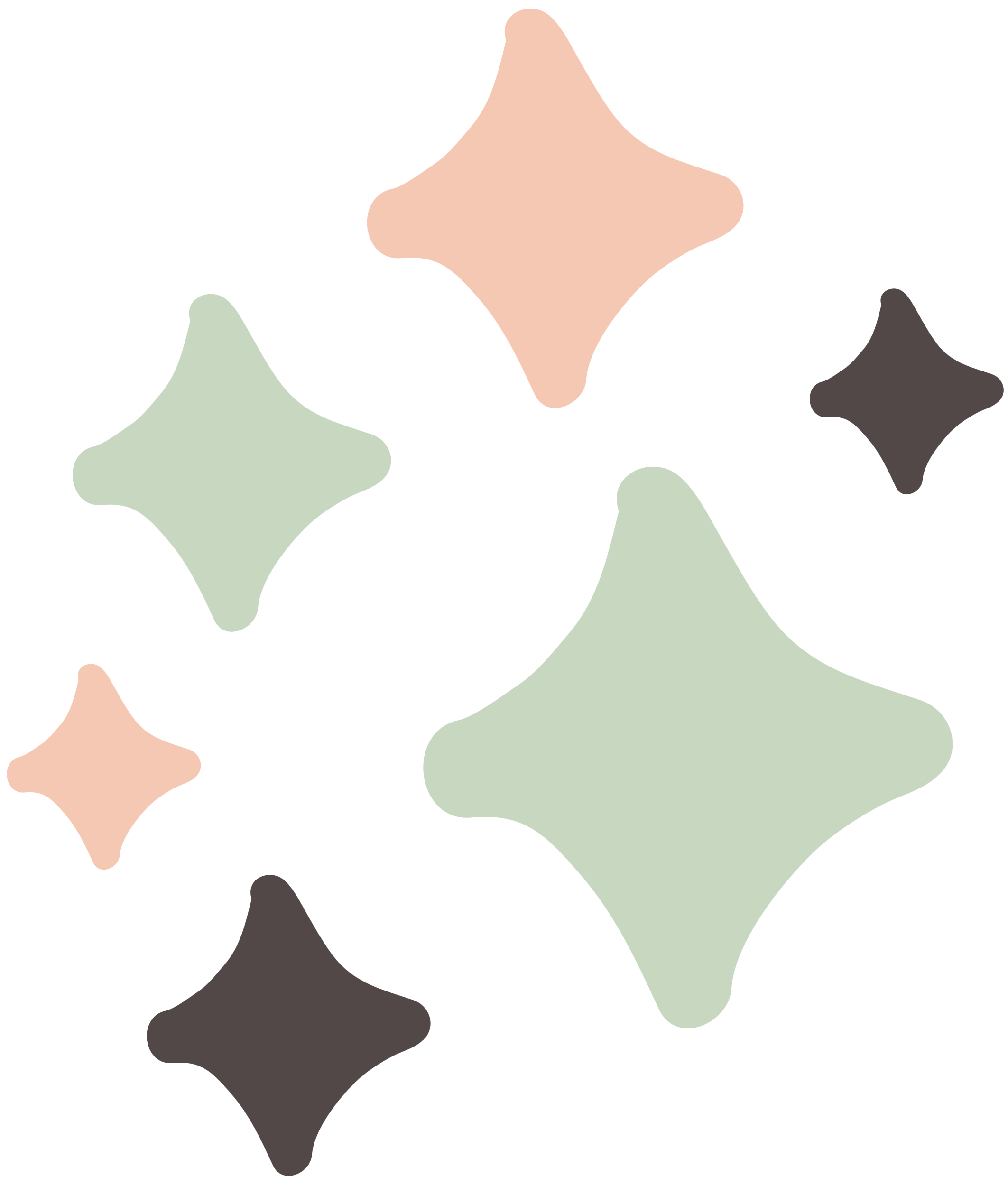 •
53
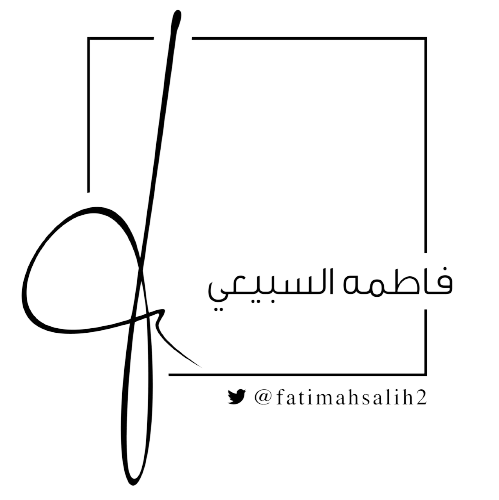 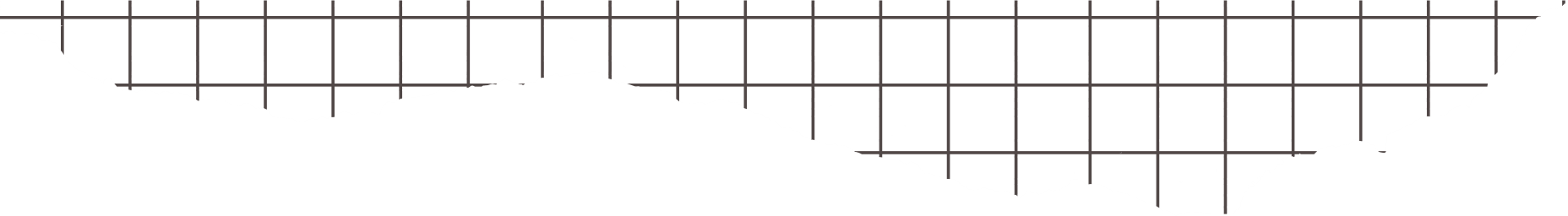 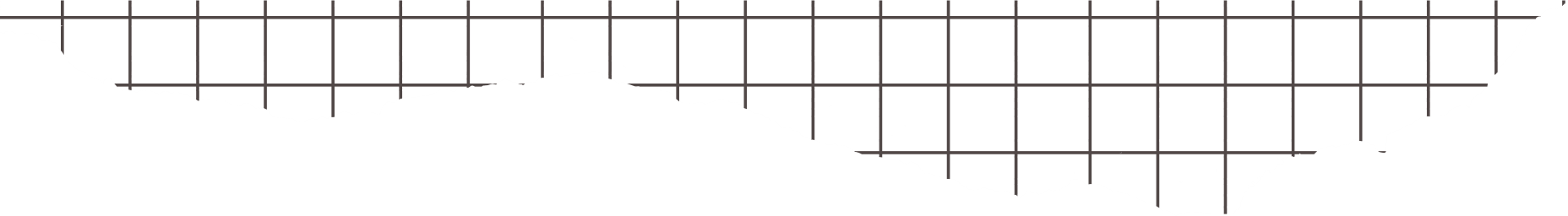 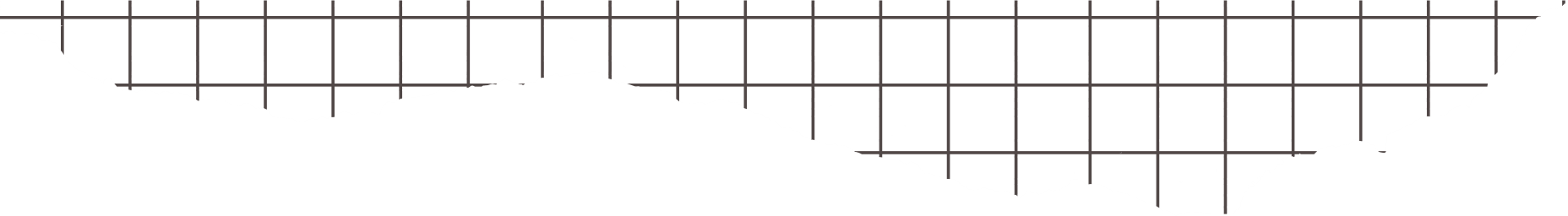 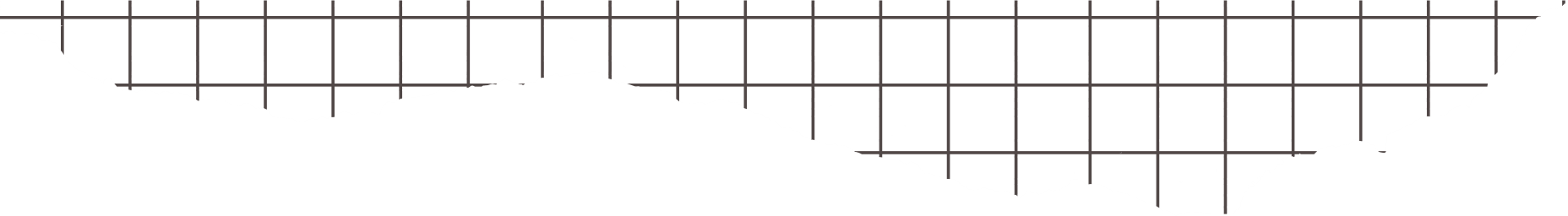 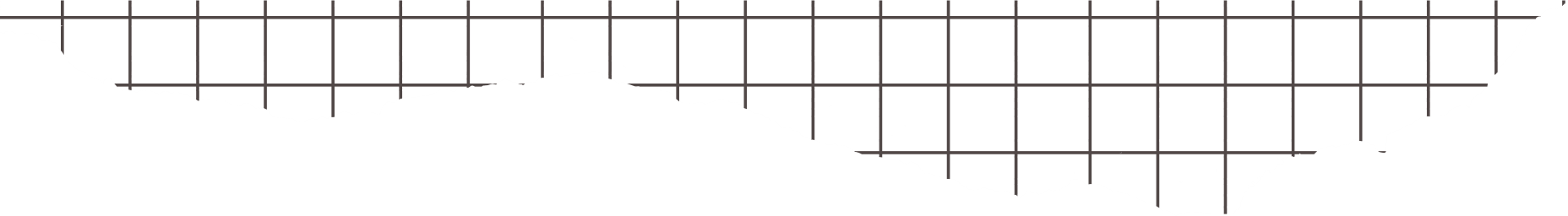 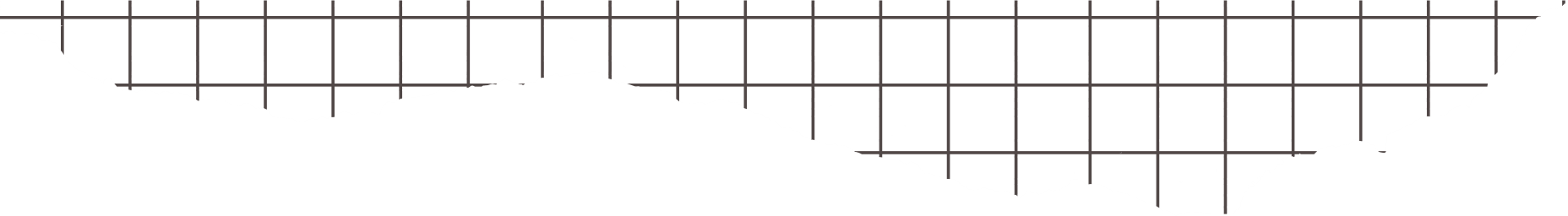 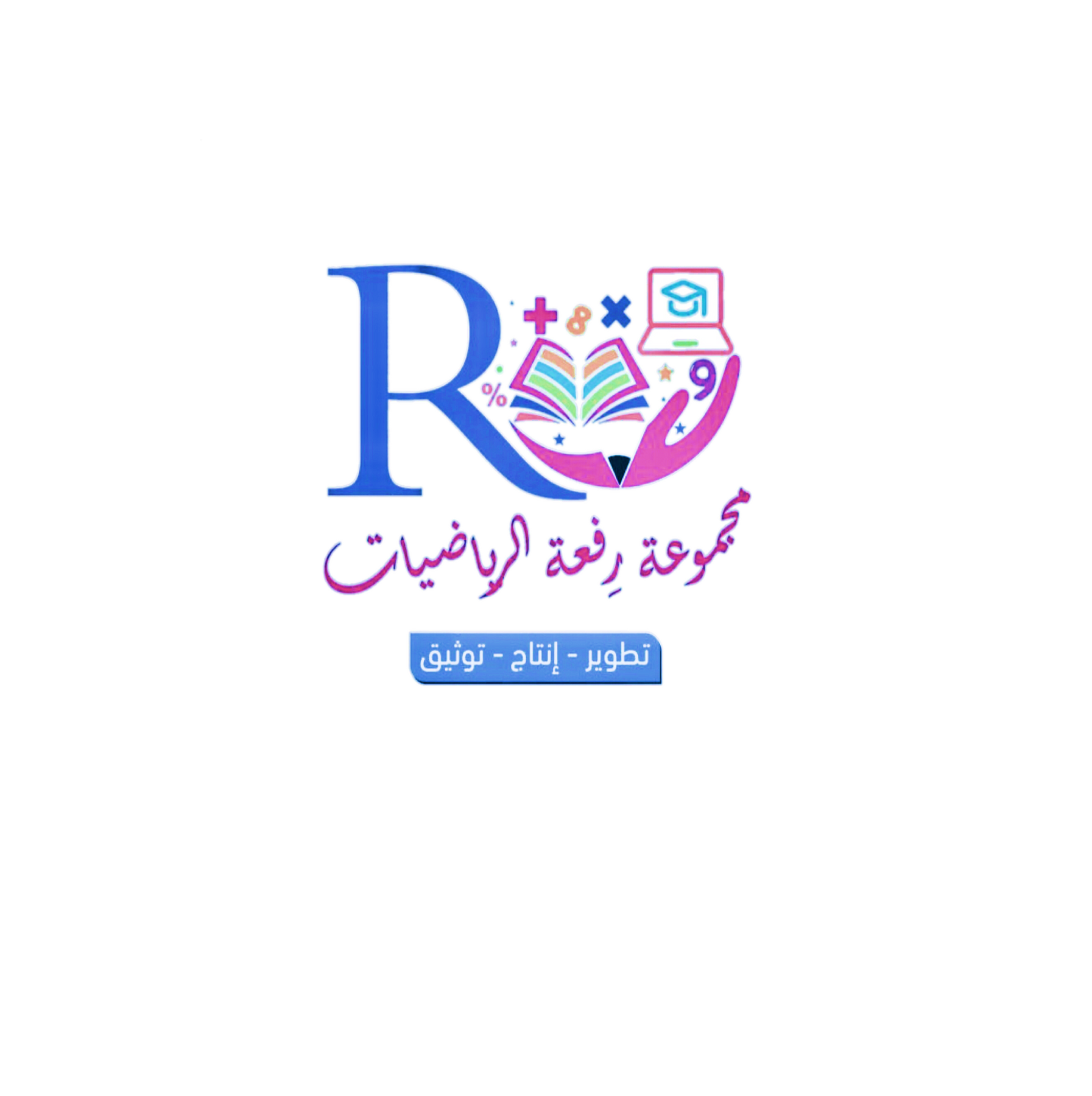 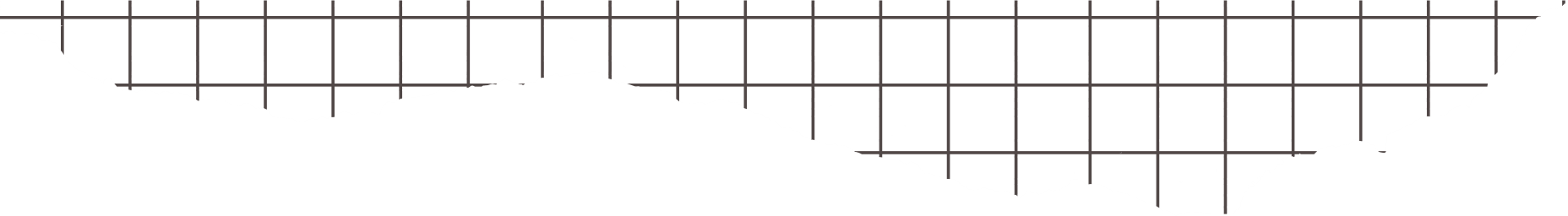 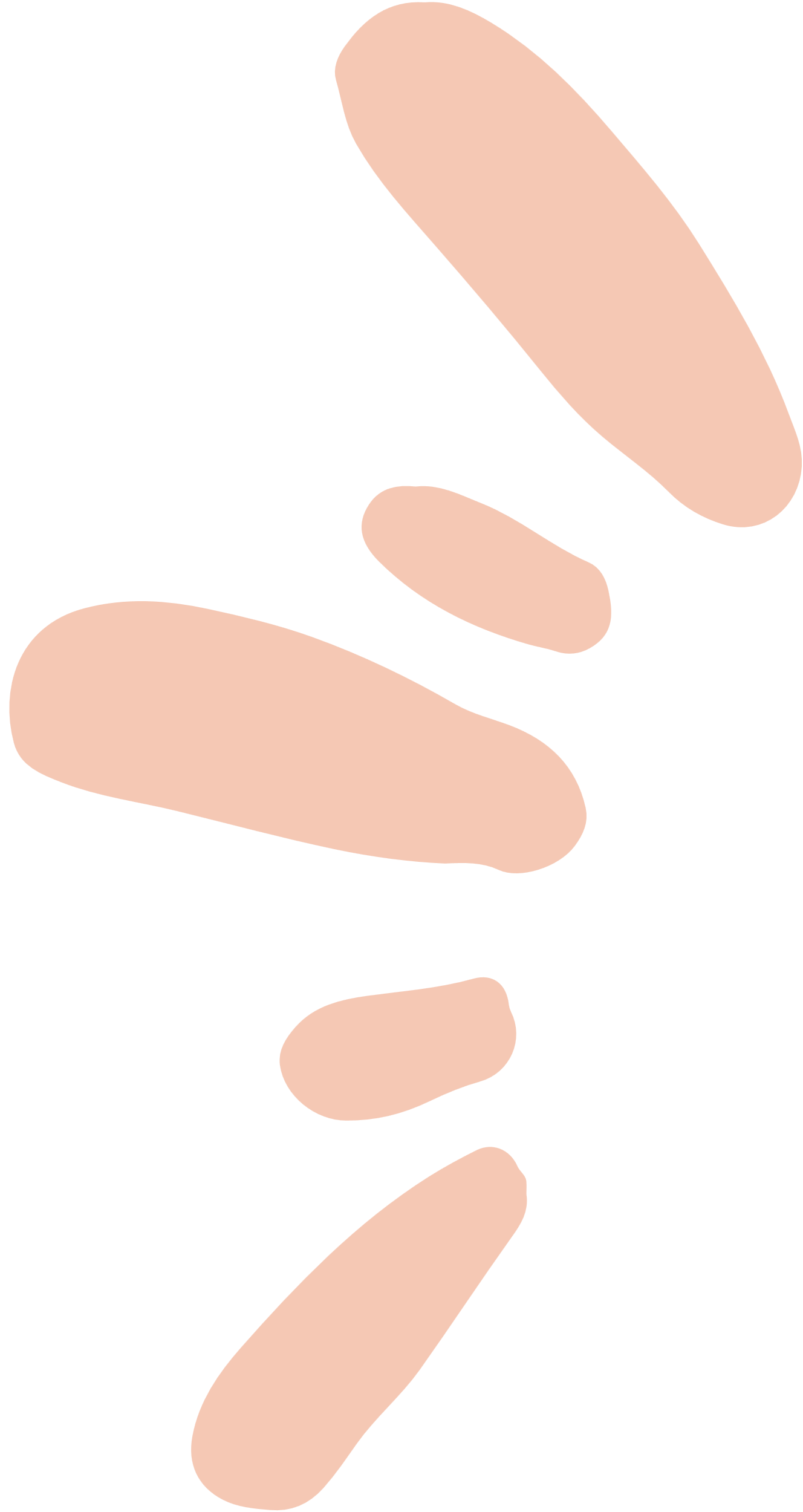 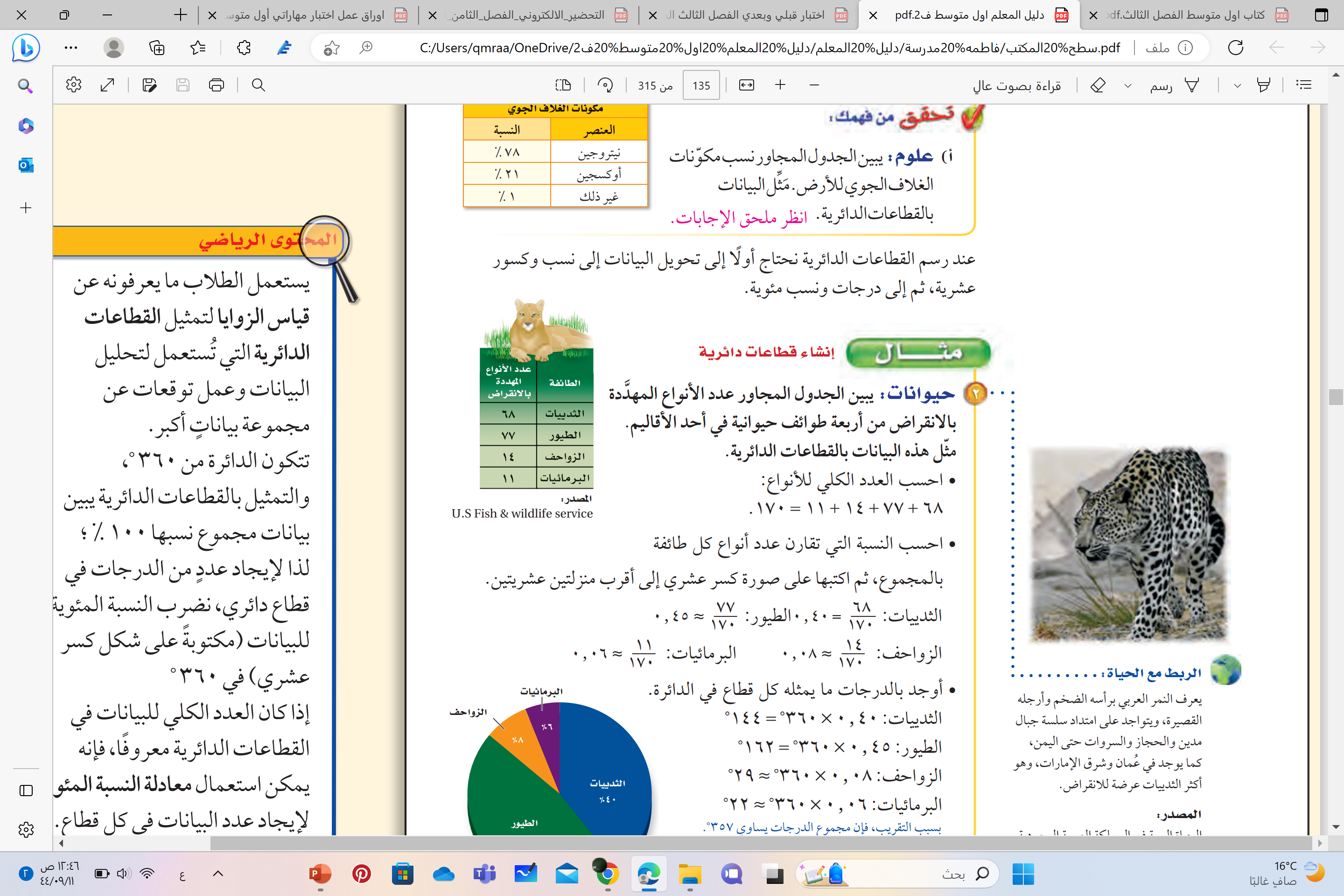 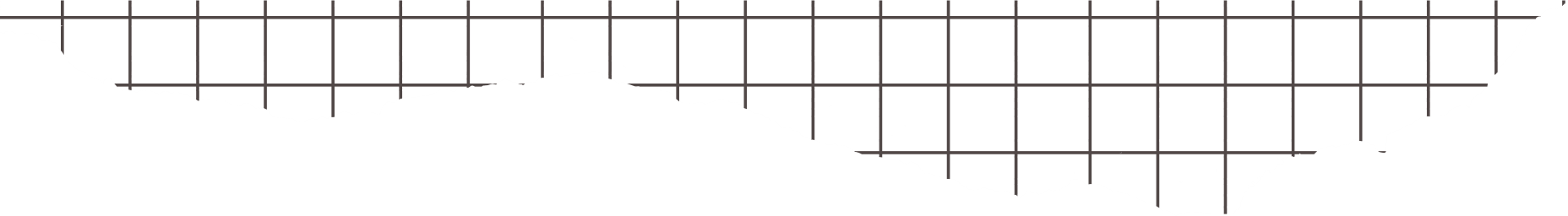 ما الفرق بين الجدولين ؟
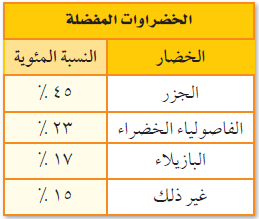 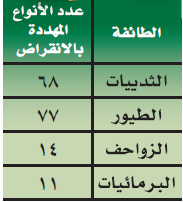 170
100٪
البيانات أعداد
البيانات نسب مئوية
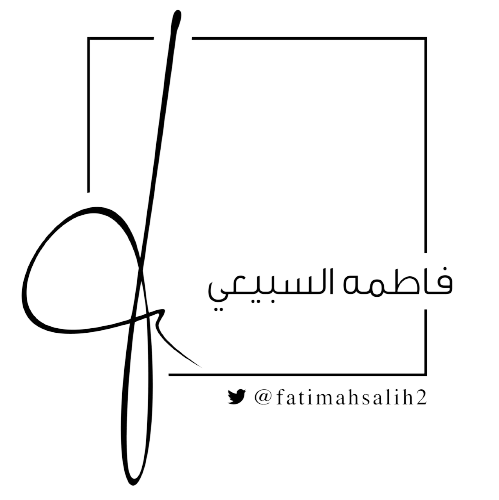 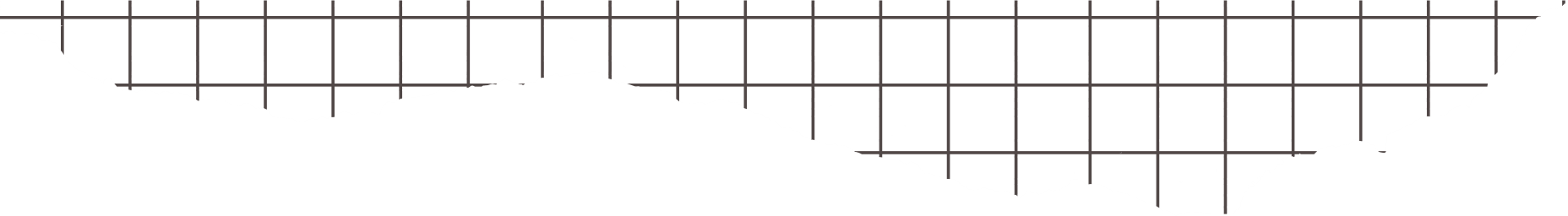 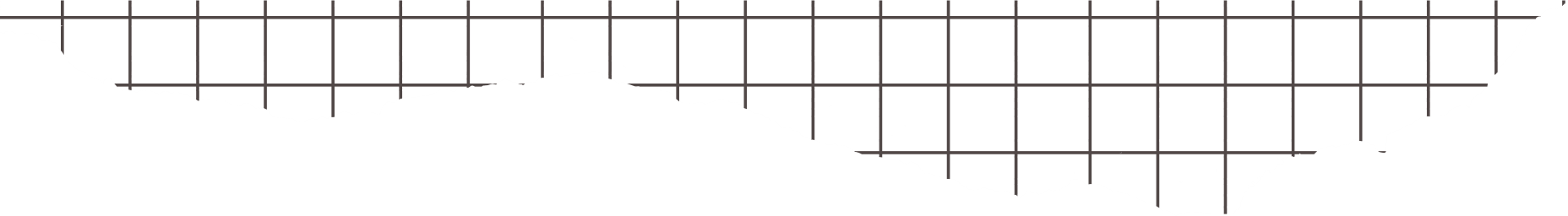 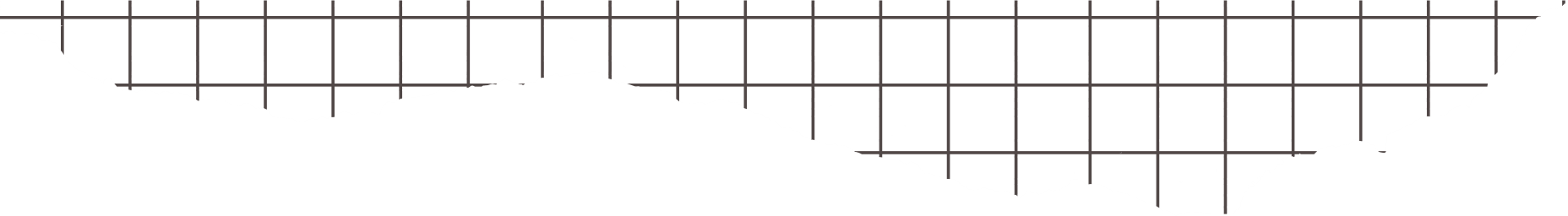 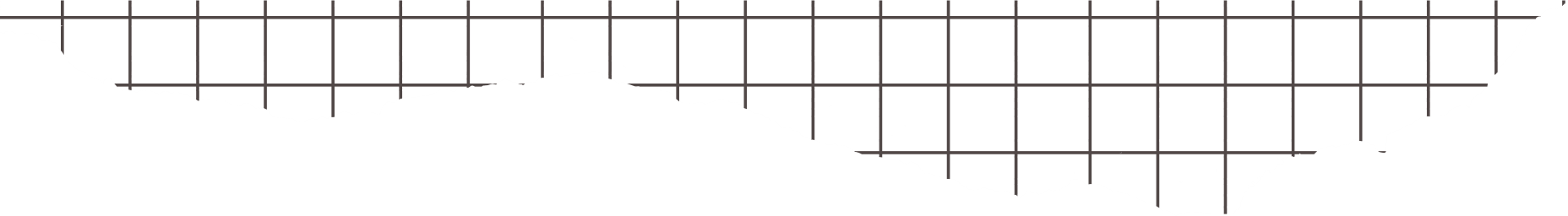 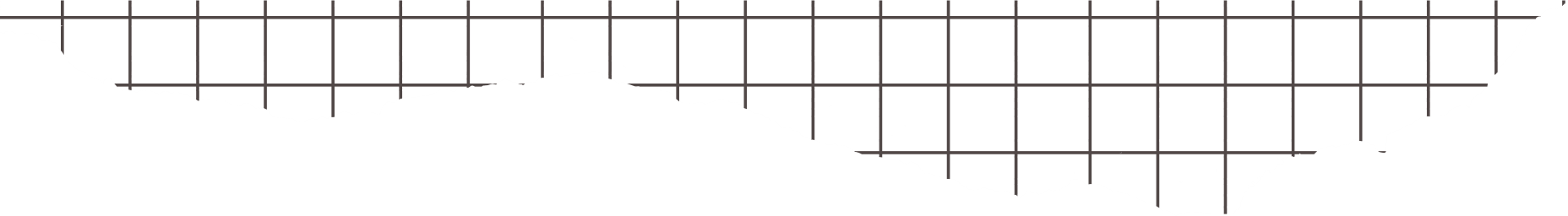 68
77
14
11
170
170
170
170
40٪
45٪
8٪
6٪
البرمائيات
الطيور
الزواحف
الثدييات
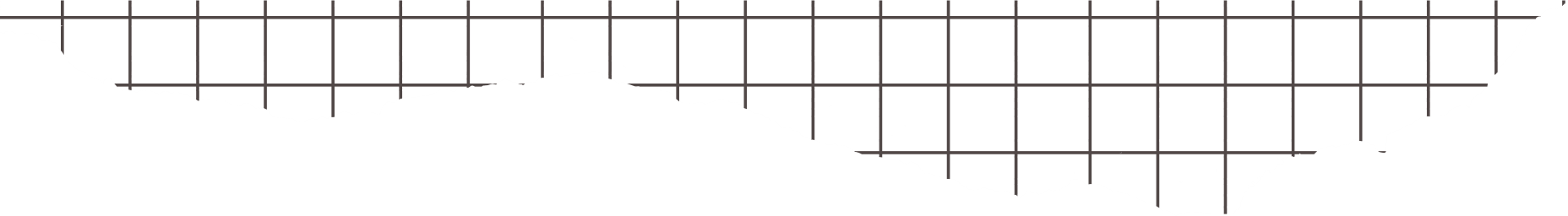 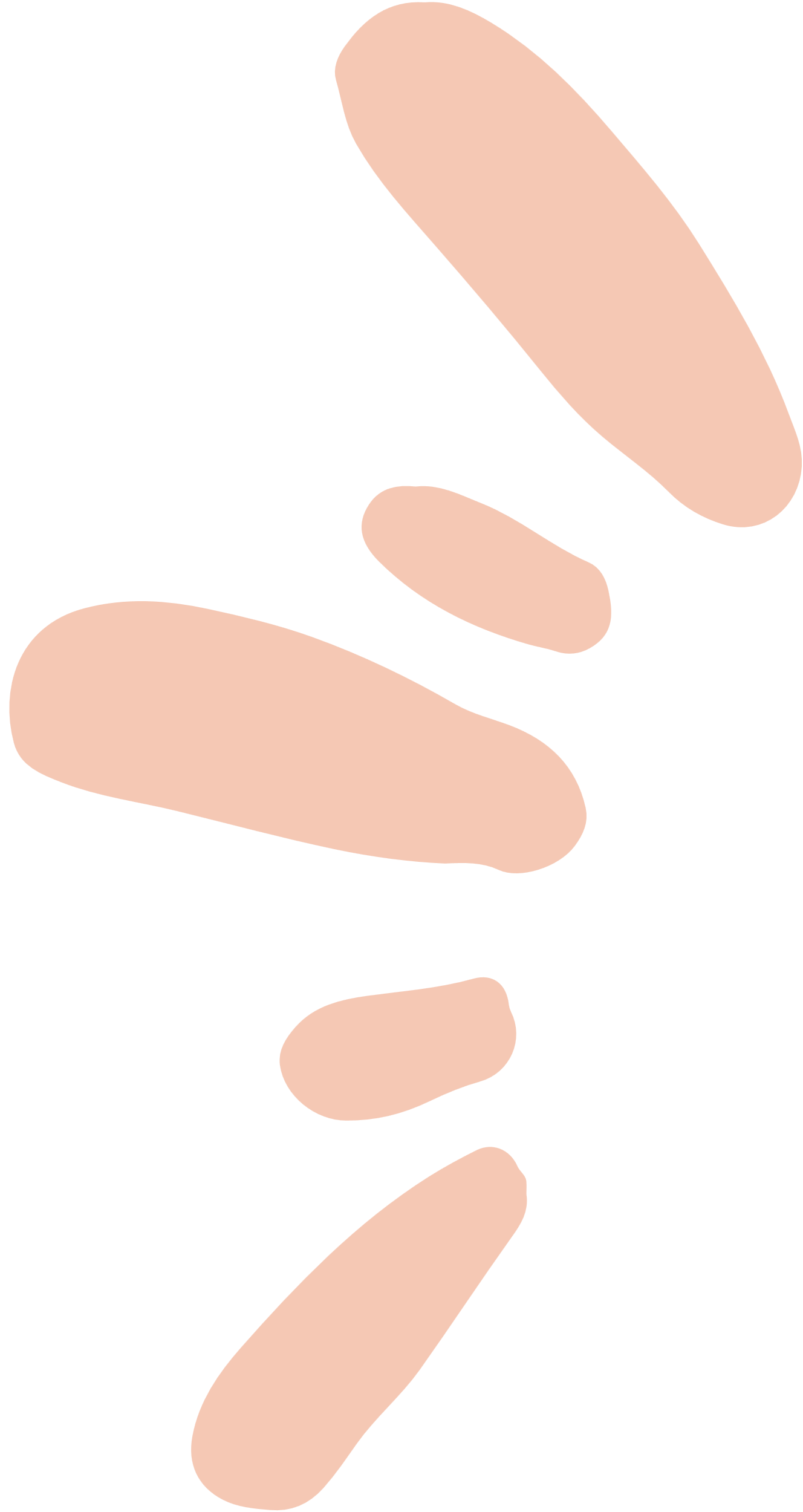 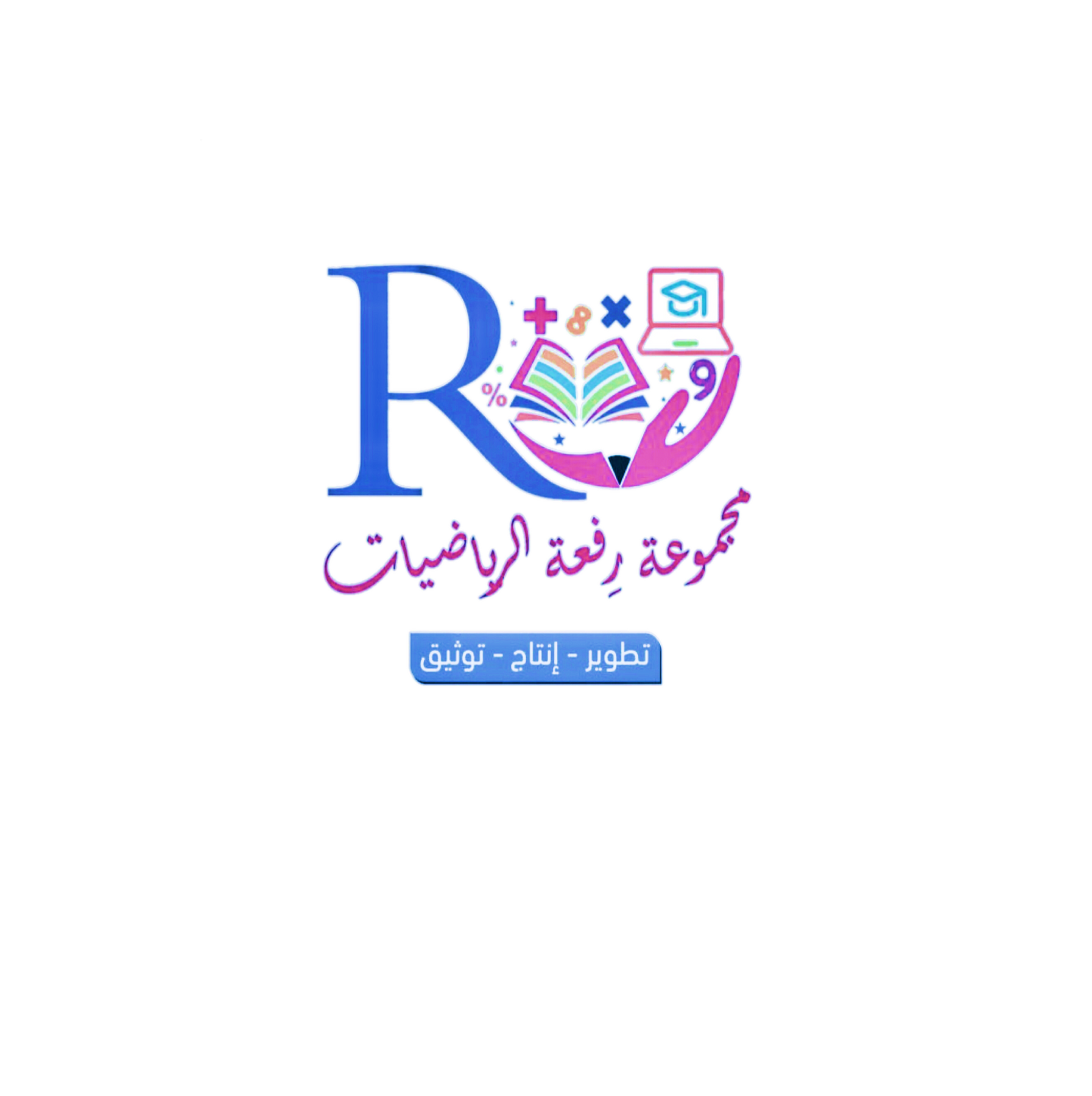 ثانياً / إنشاء قطاعات دائرية
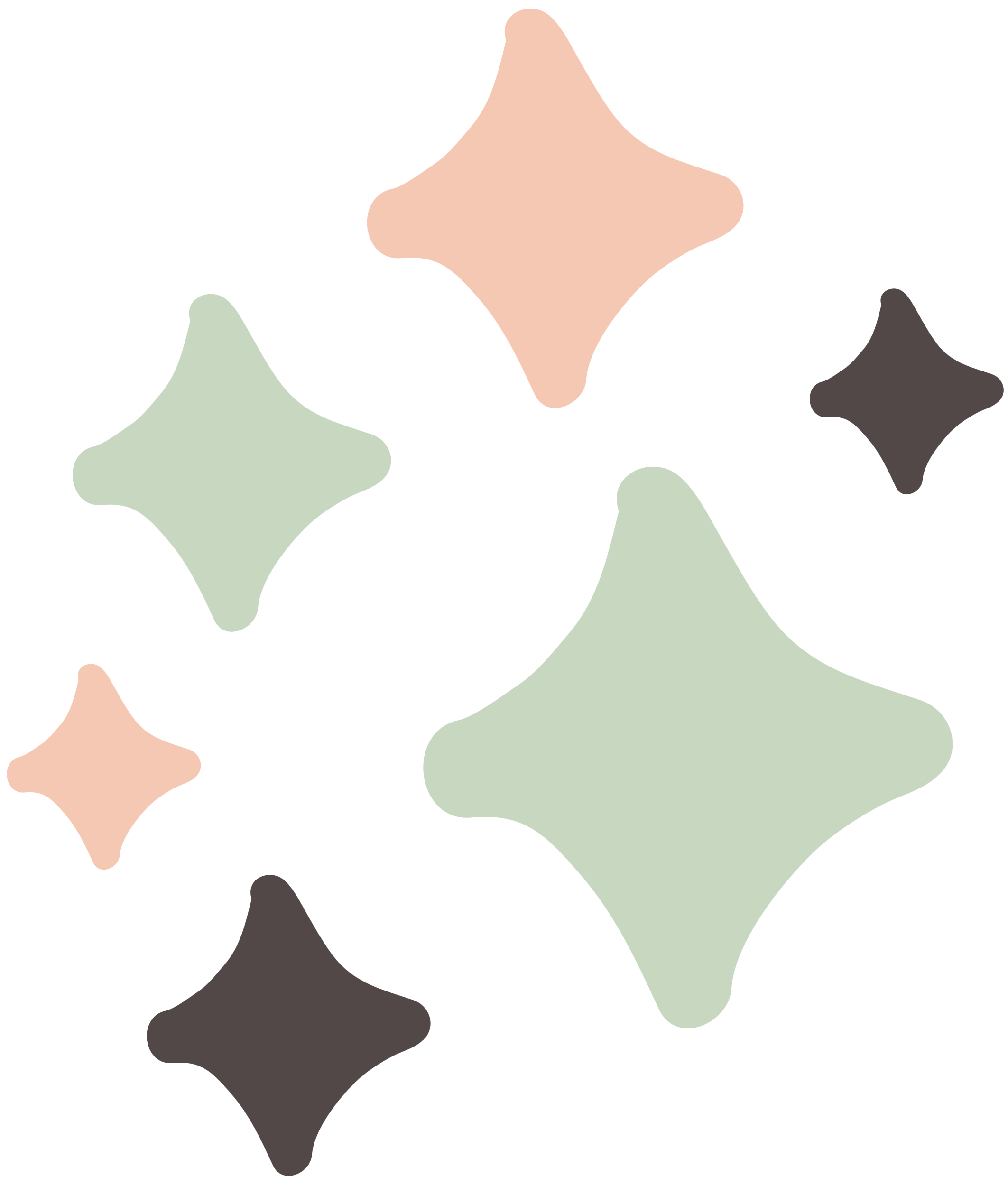 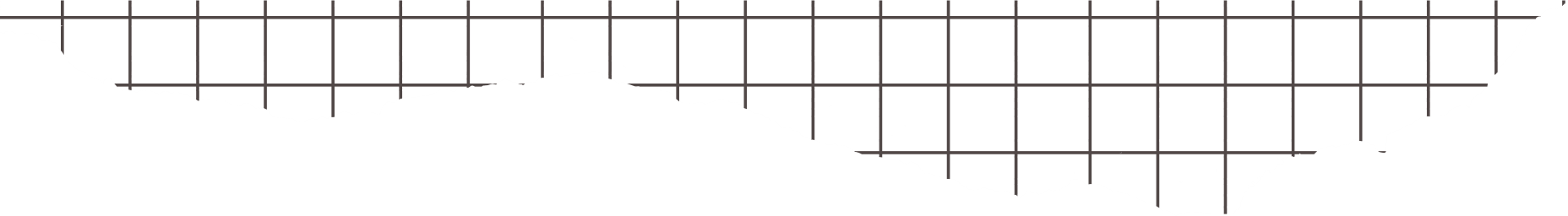 مثال 2
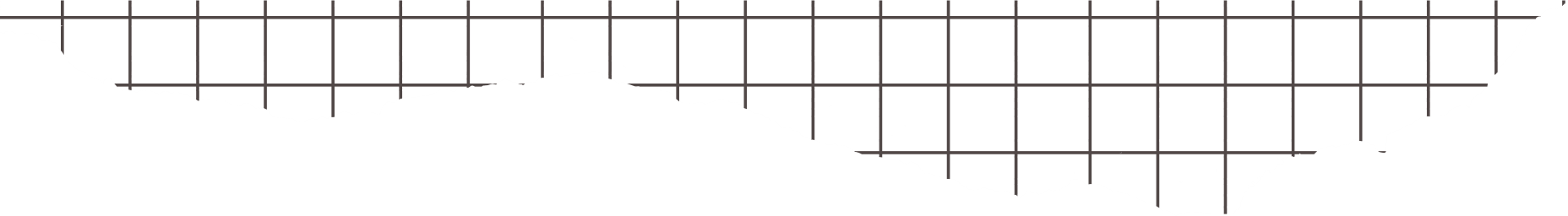 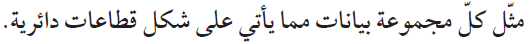 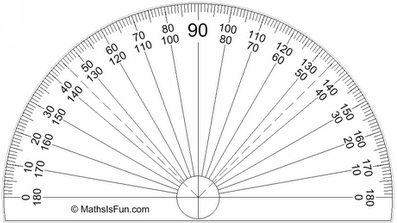 الأنواع المهددة بالانقراض
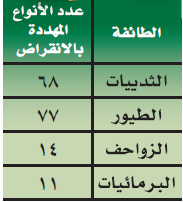 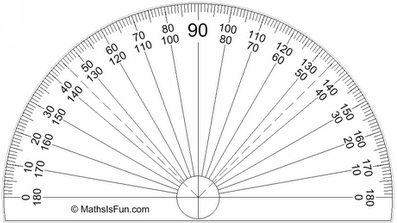 مجموع الأنواع في الجدول يساوي 170
•
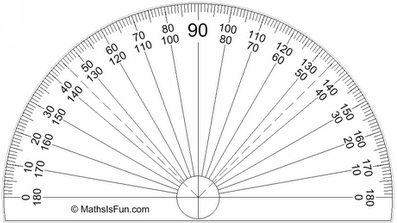 5144
•
5163
×  5360  =
×  5360  =
×  5360  =
×  5360  =
•
•
530
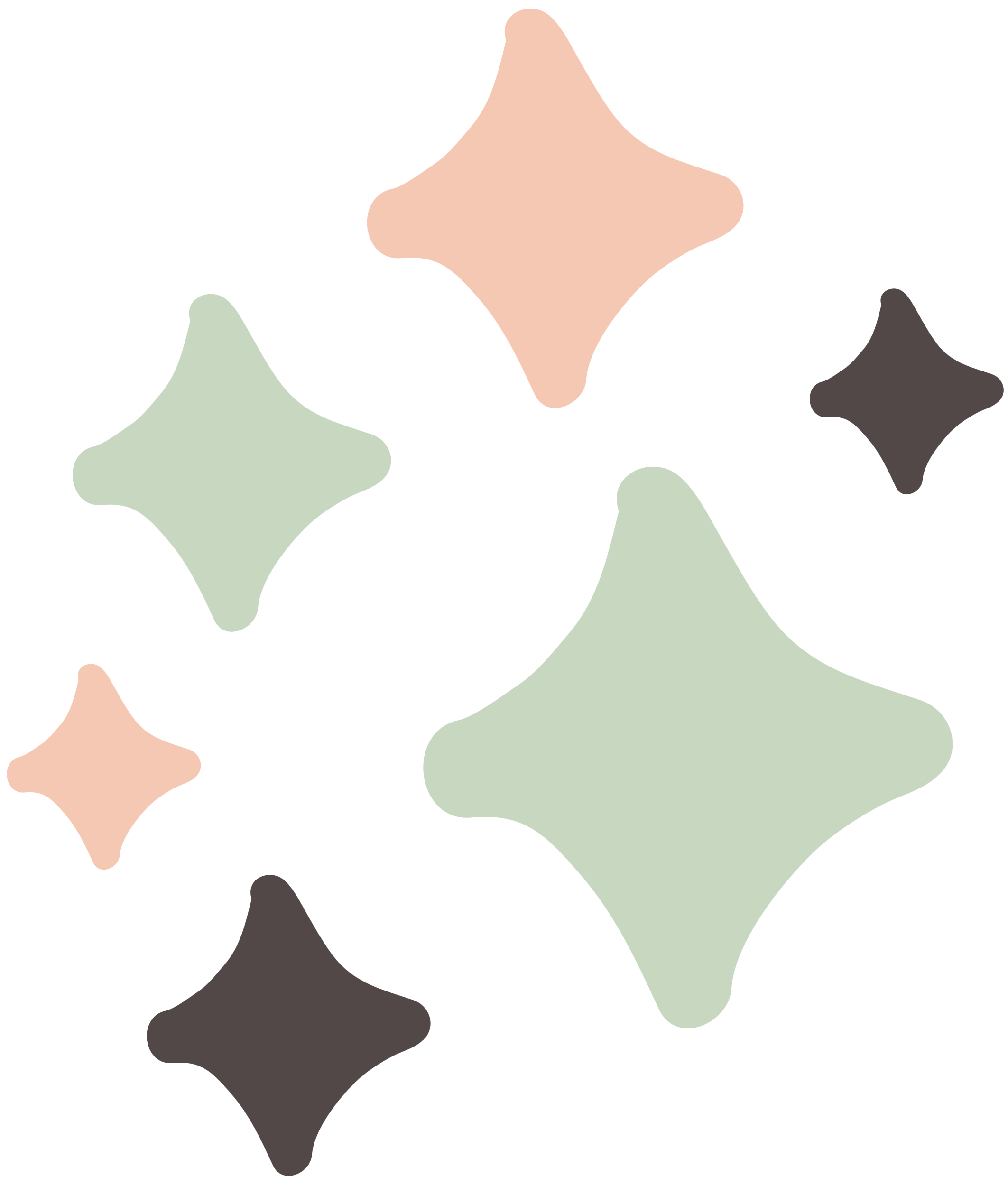 523
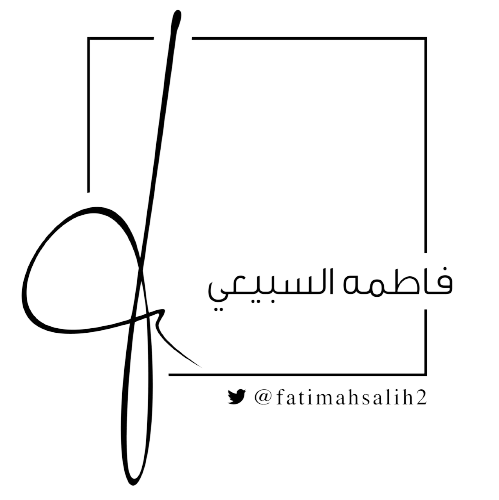 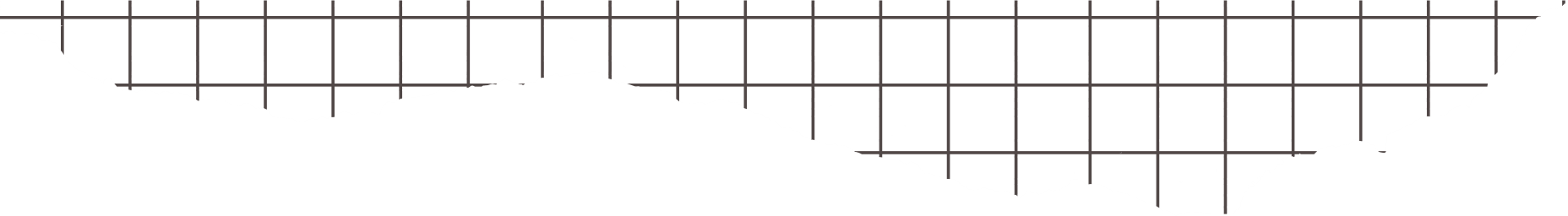 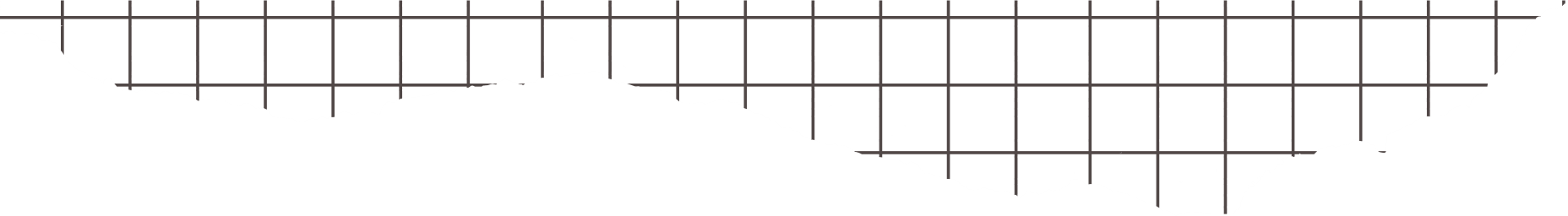 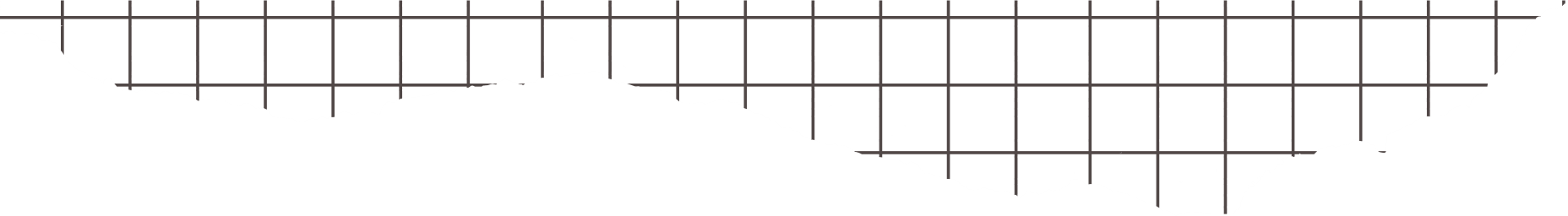 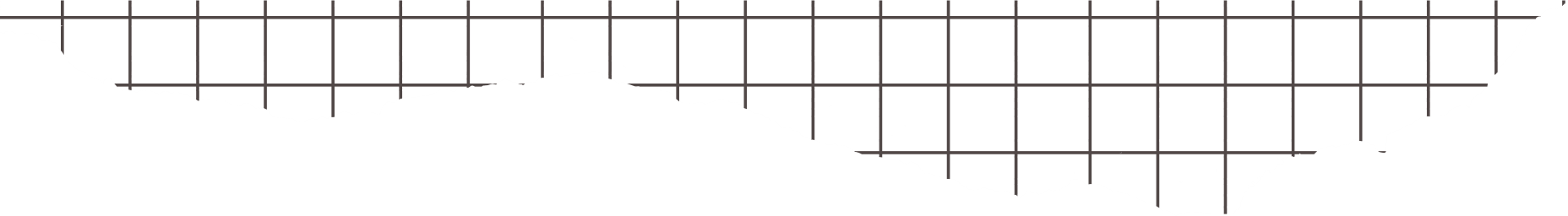 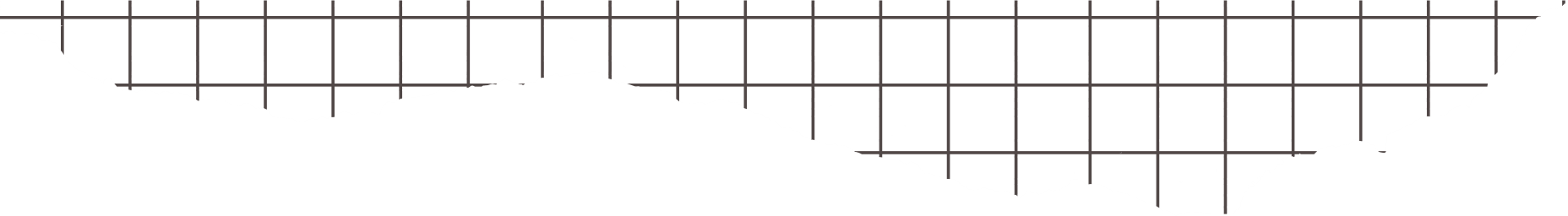 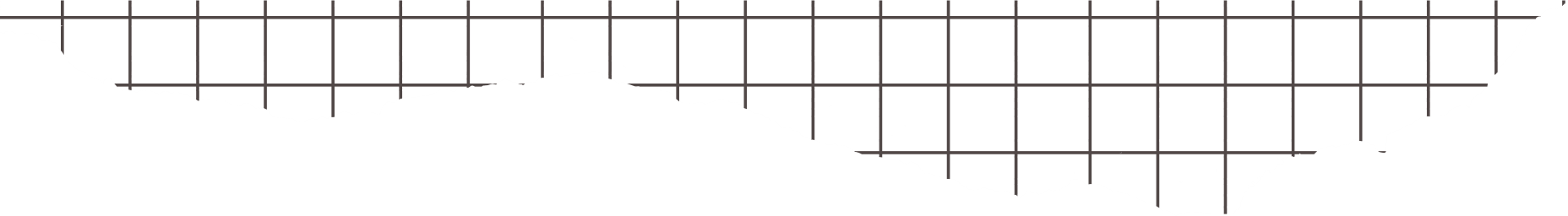 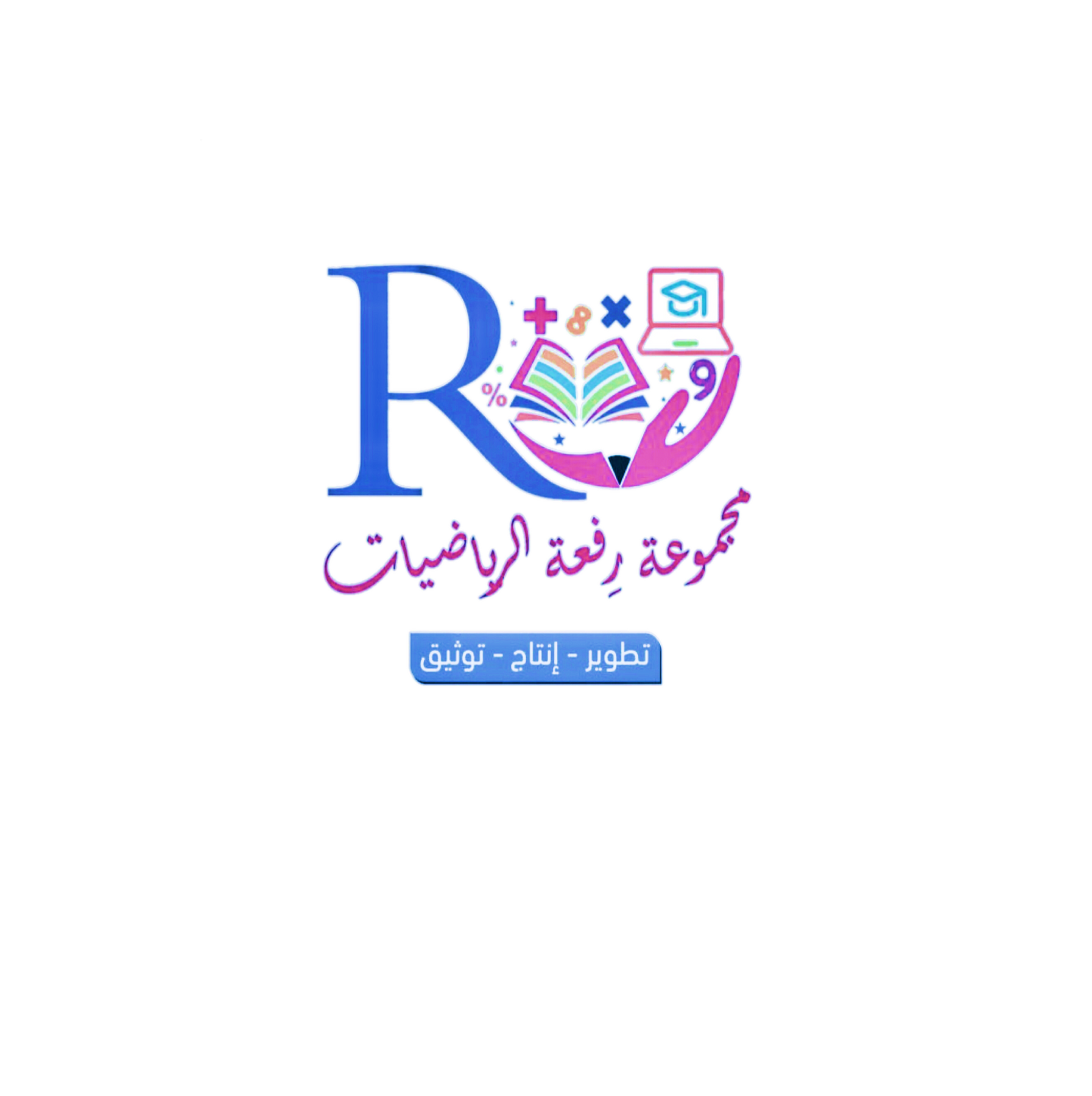 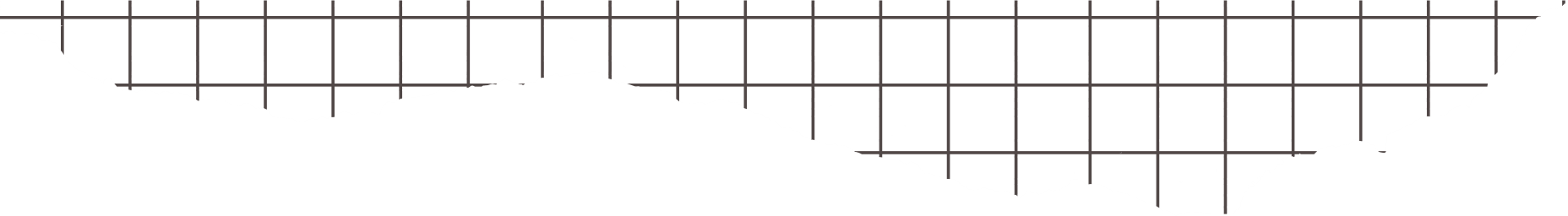 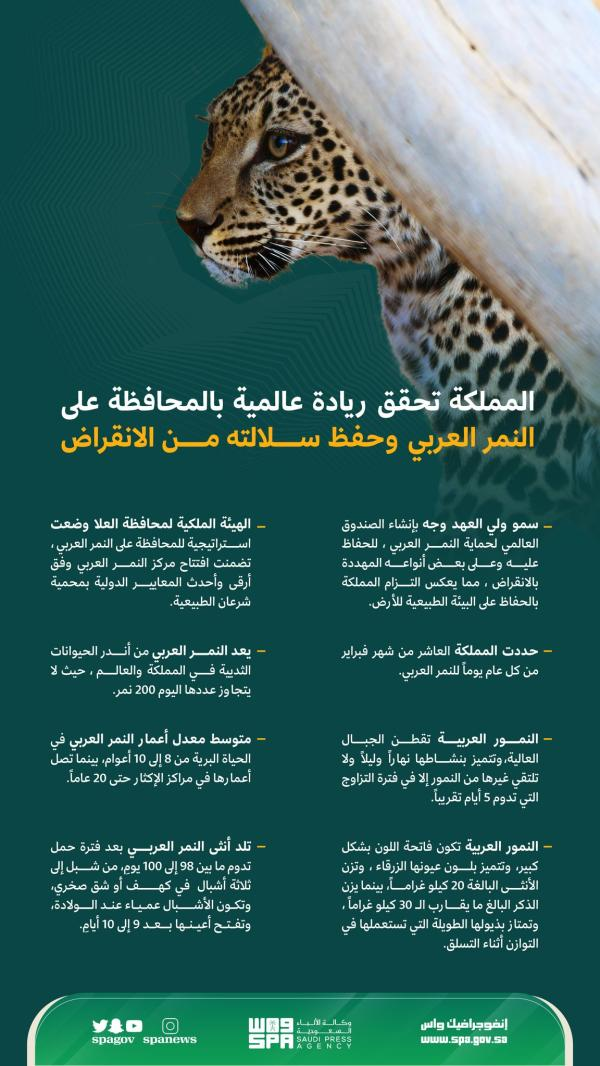 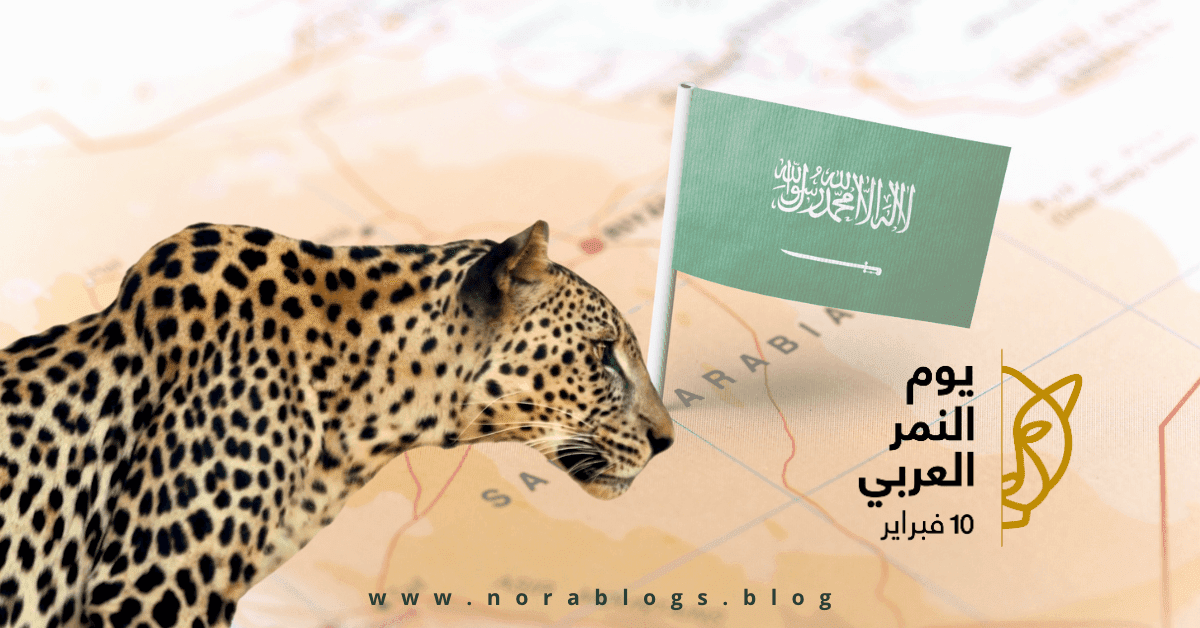 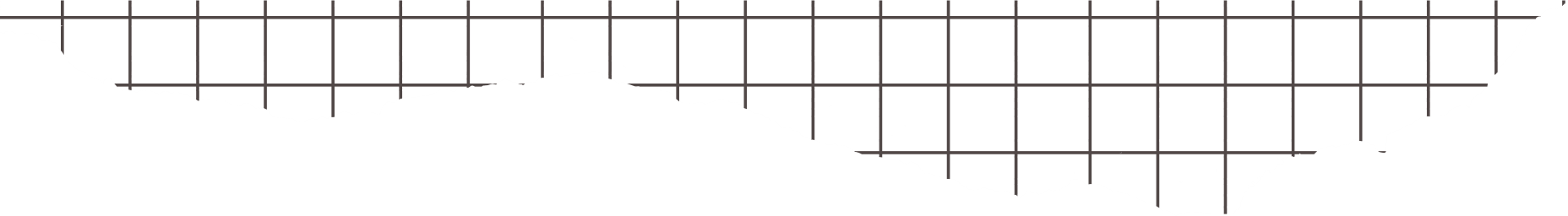 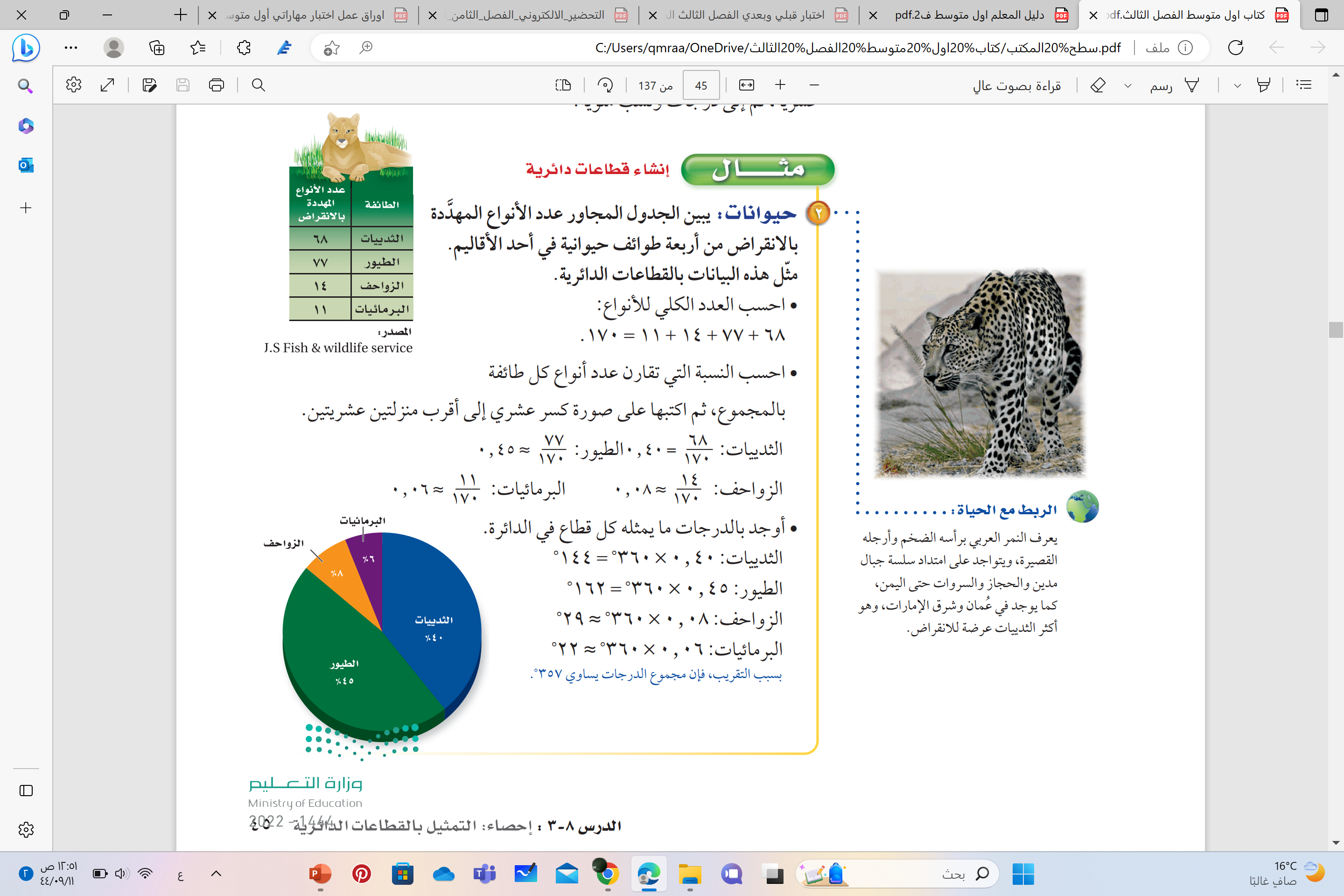 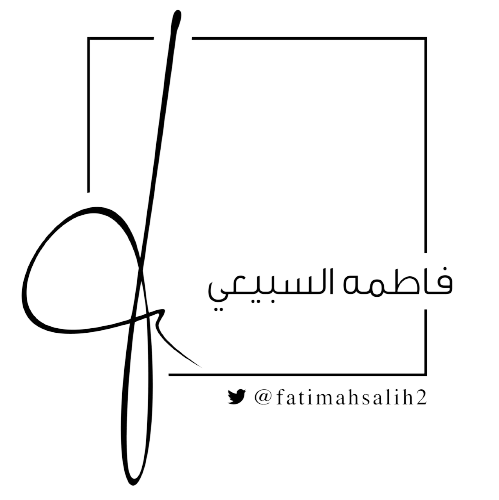 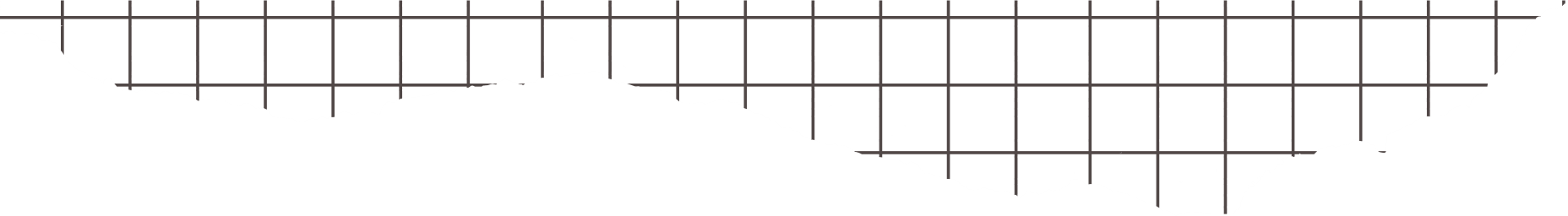 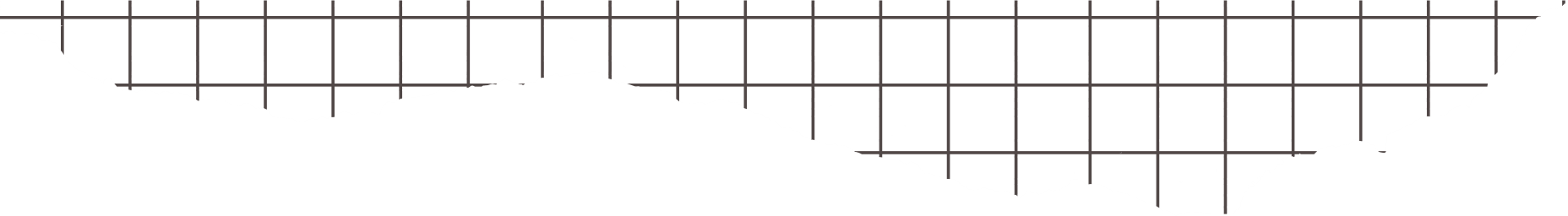 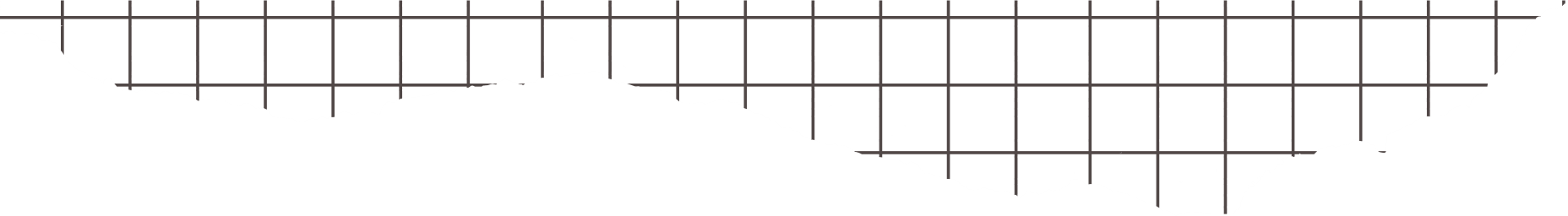 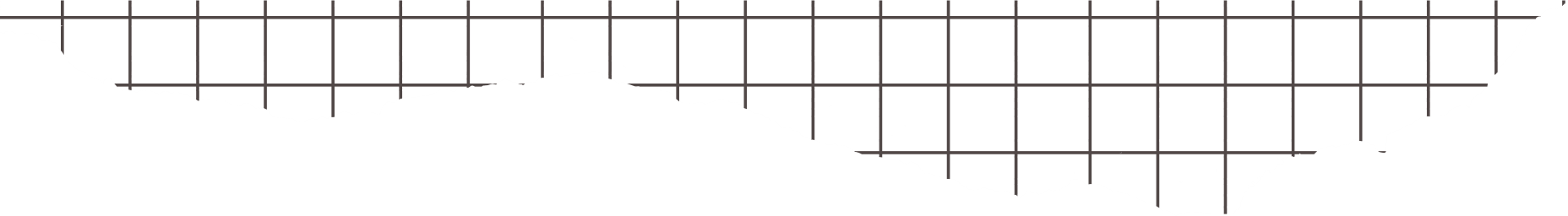 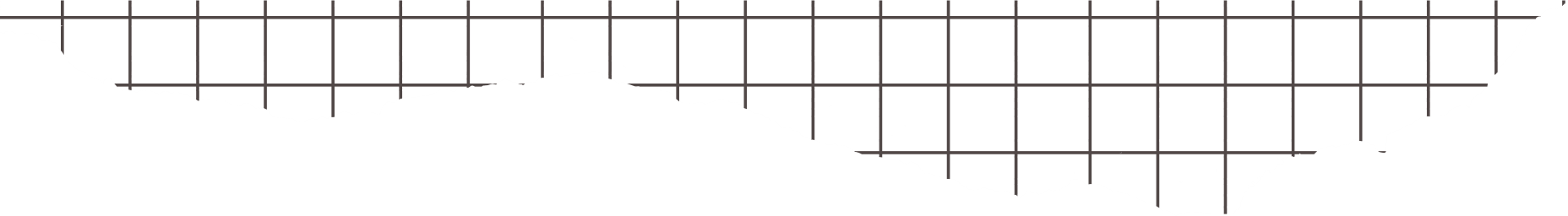 22
21
40
81
81
81
27٪
25٪
48٪
ذهبية
برونزية
فضية
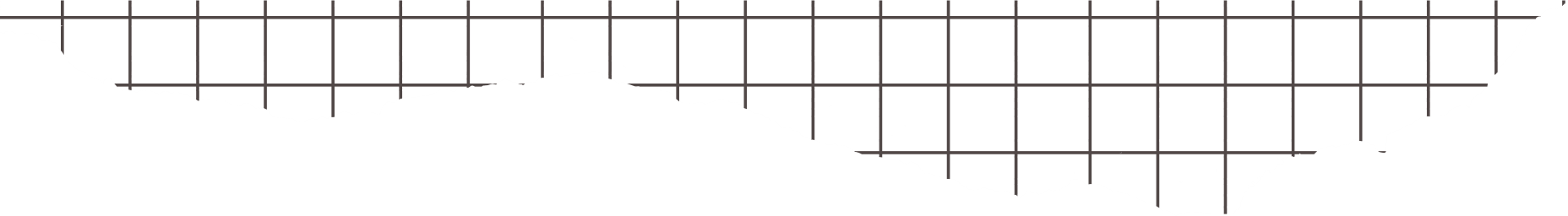 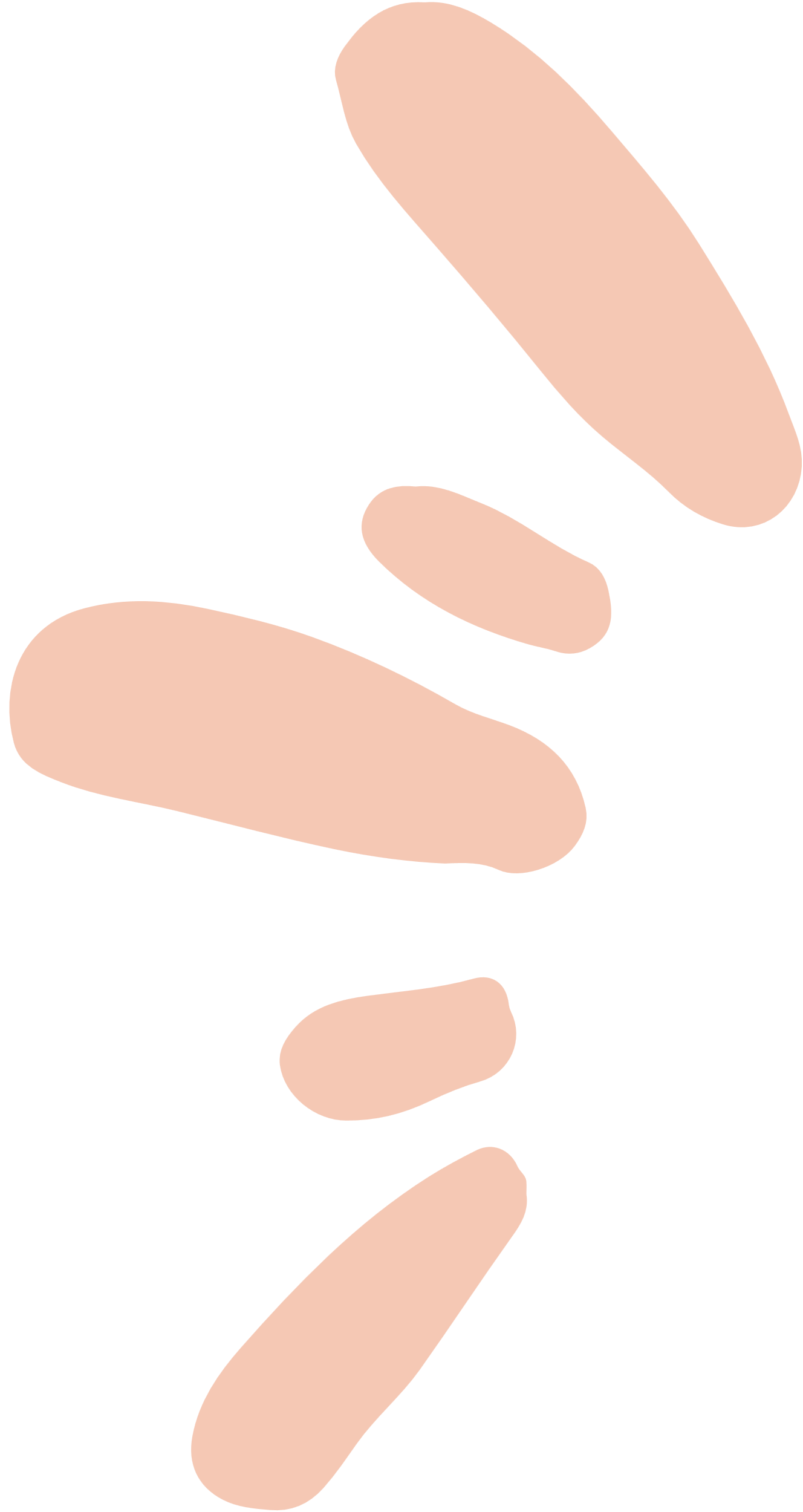 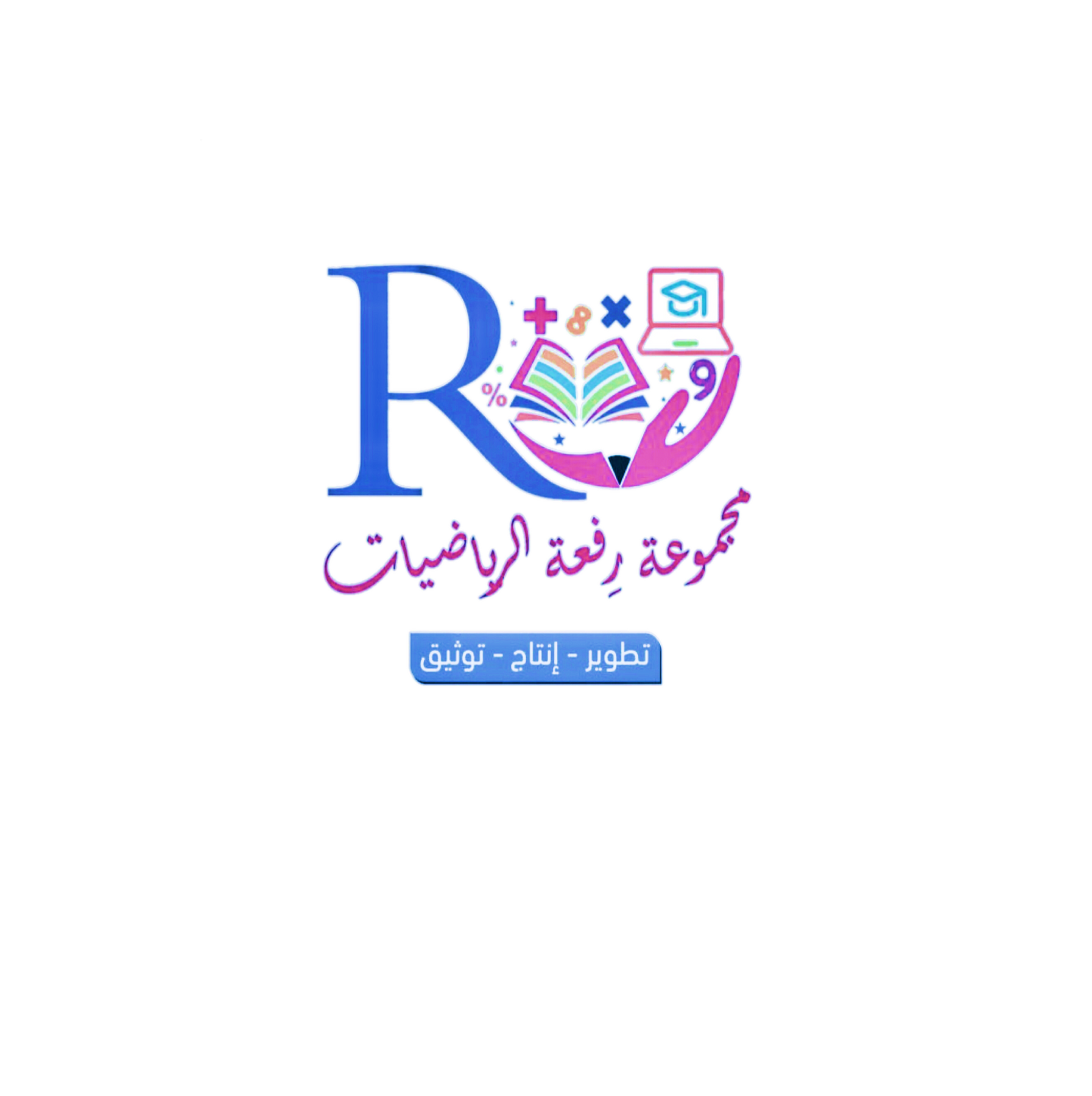 تحقق من فهمك
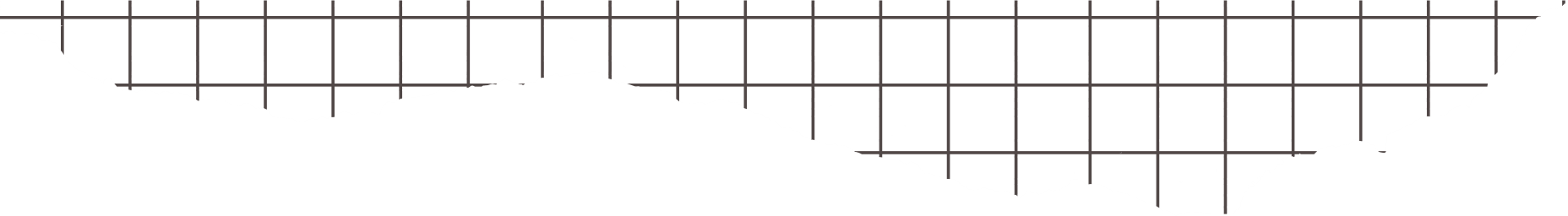 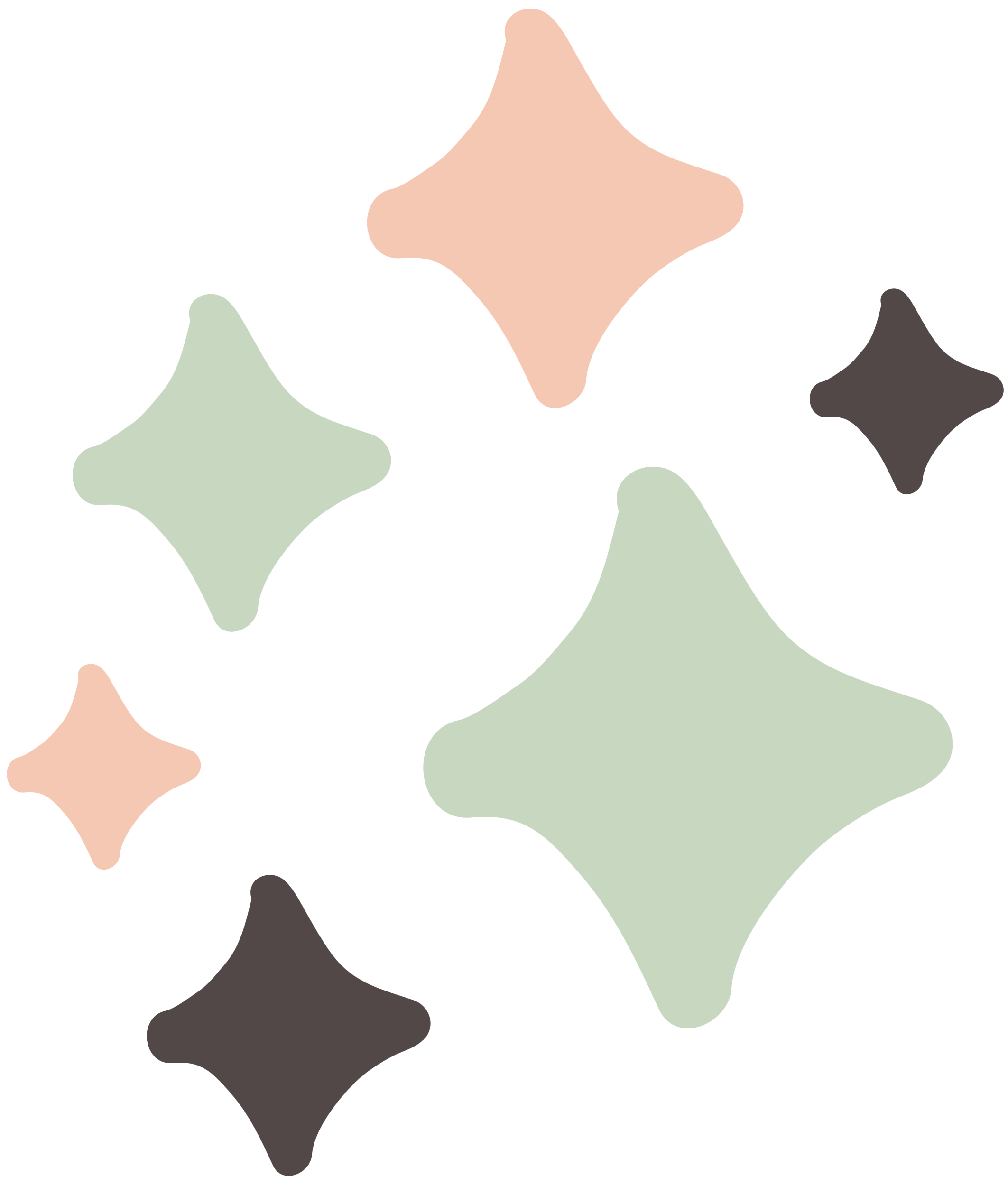 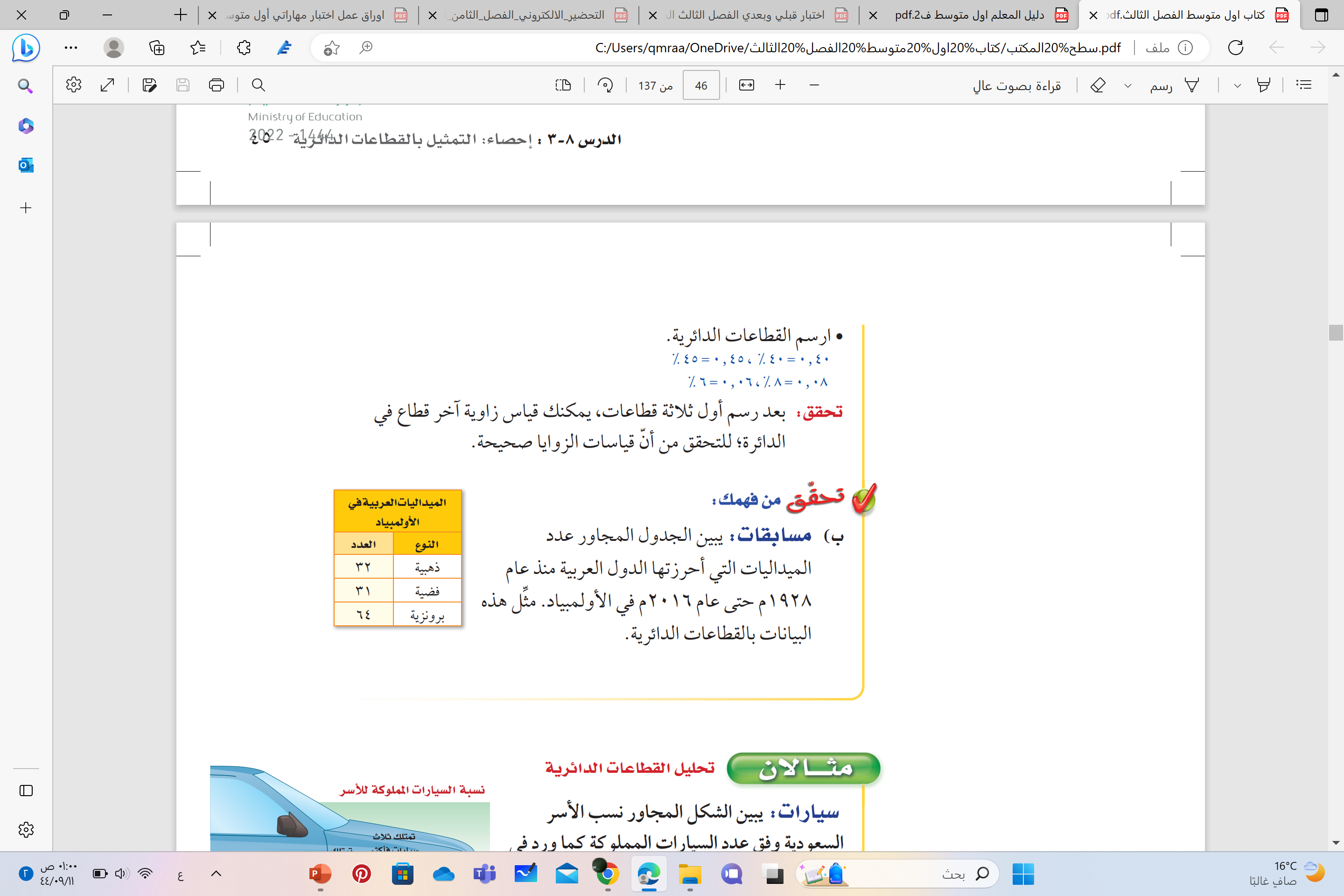 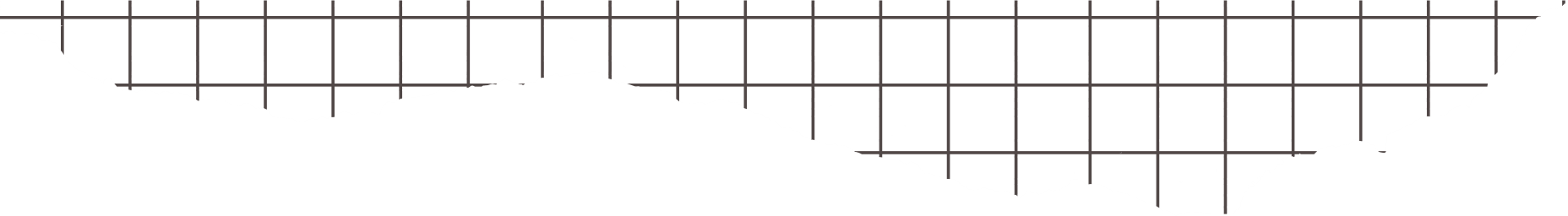 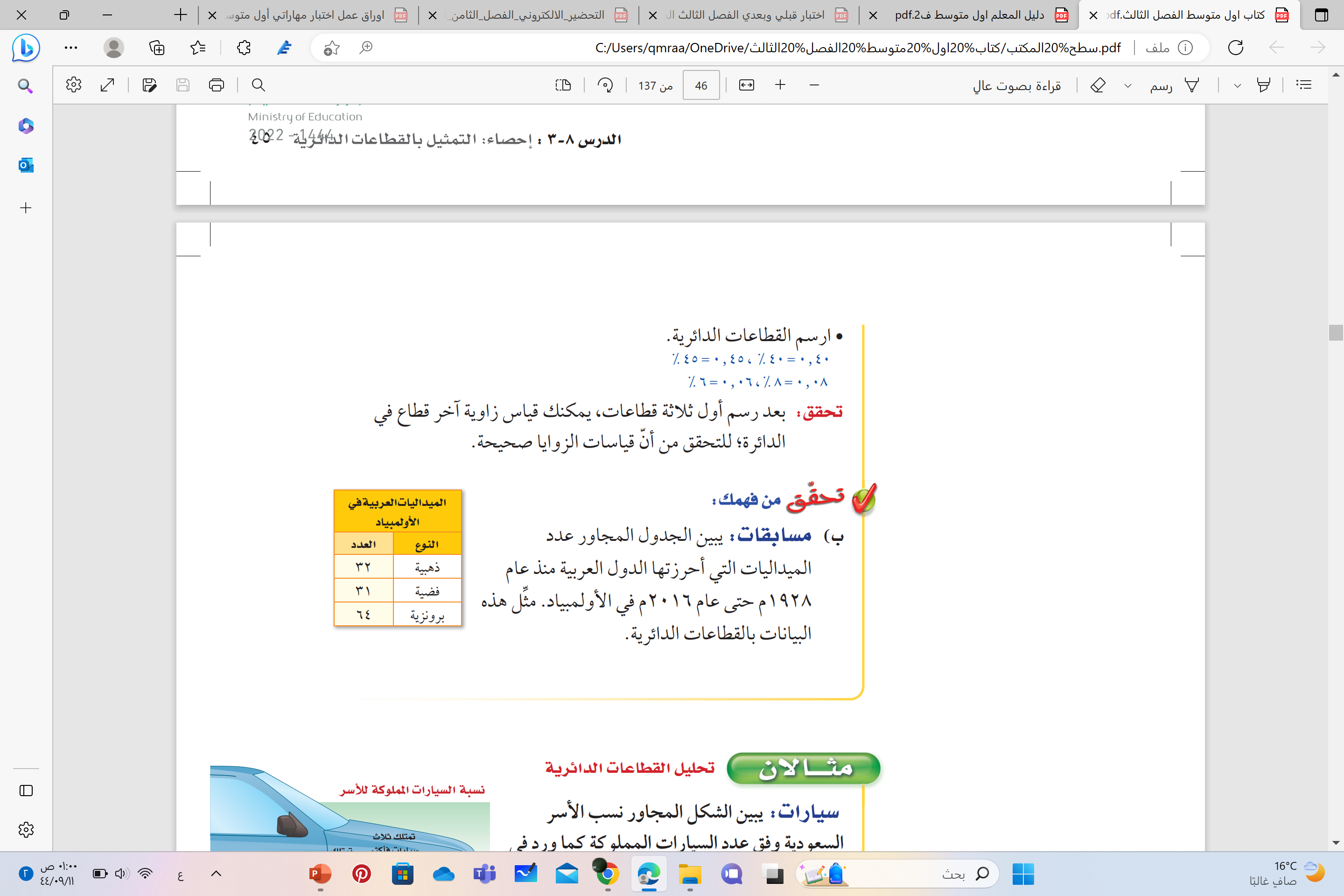 الميداليات العربية في الأولمبياد
فكر
زاوج
شارك
598
593
×  5360  =
×  5360  =
×  5360  =
•
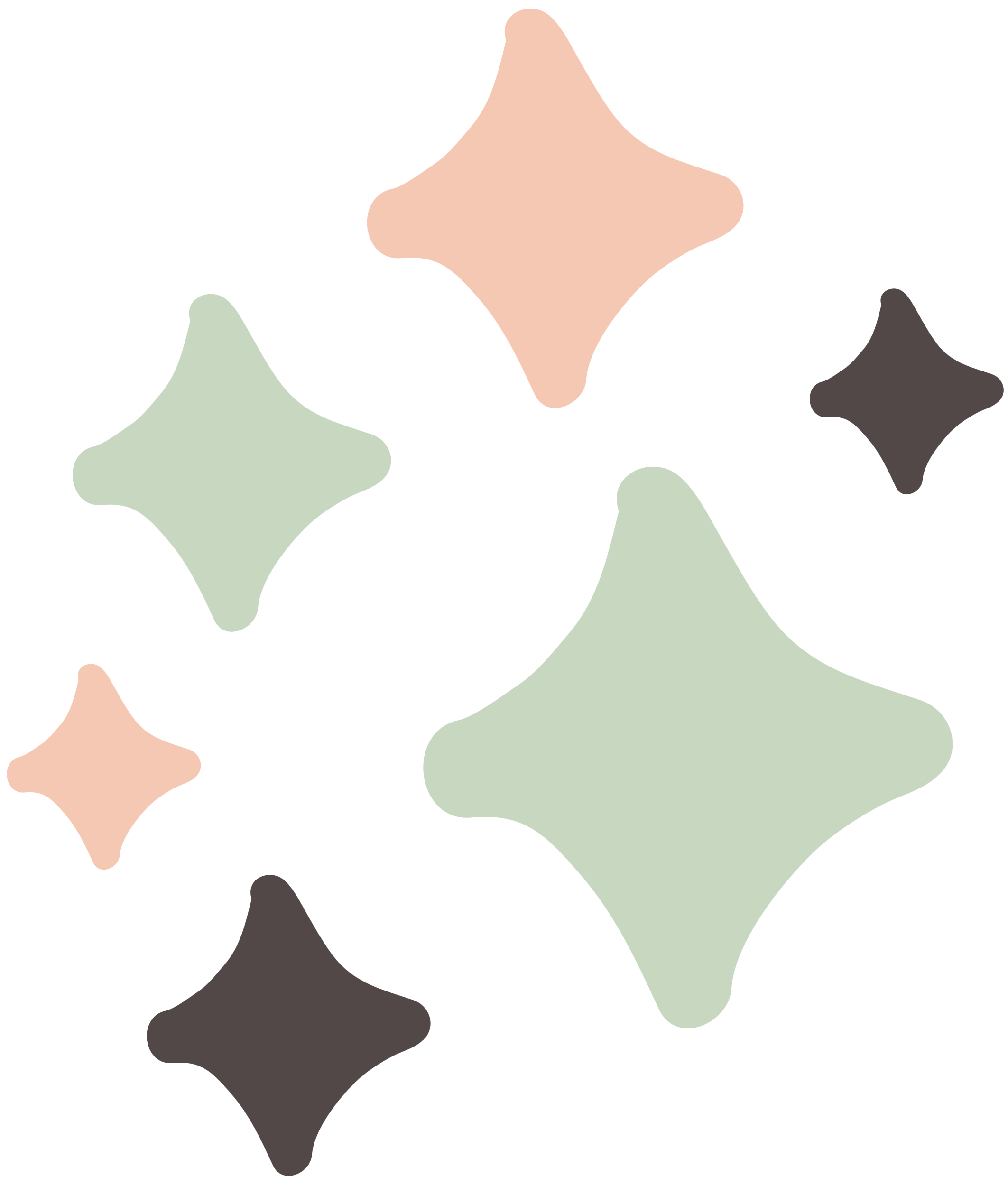 5178
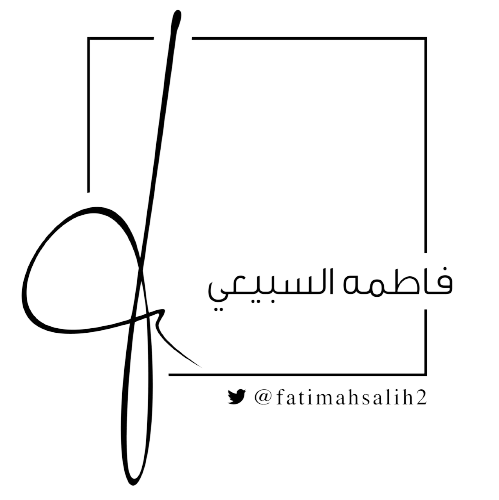 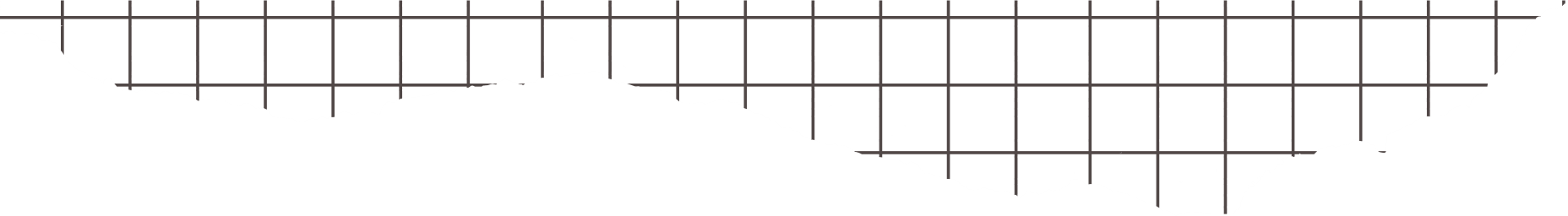 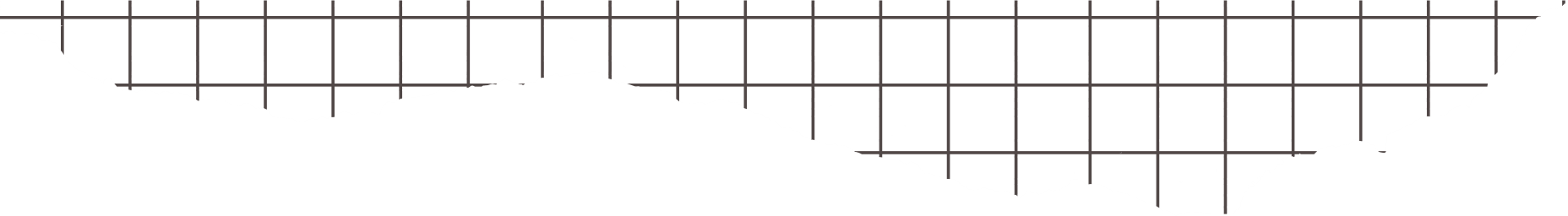 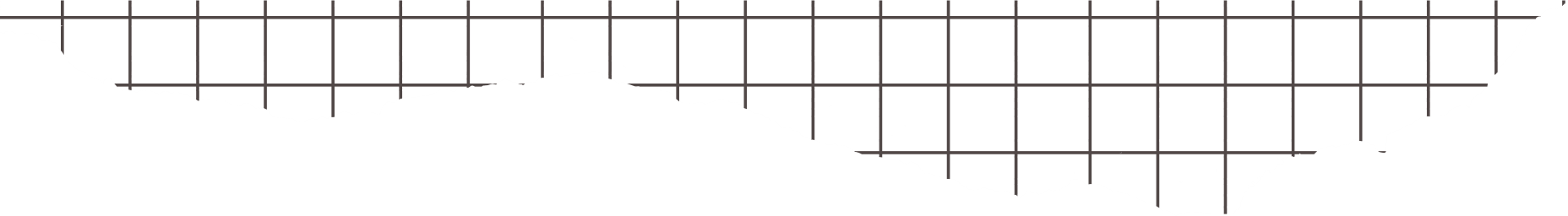 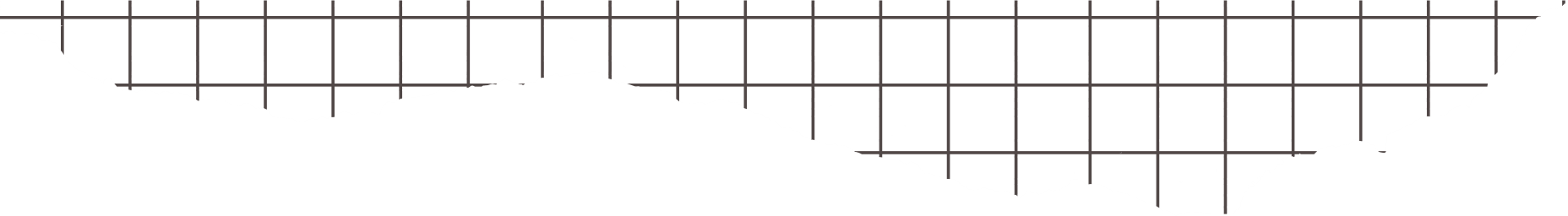 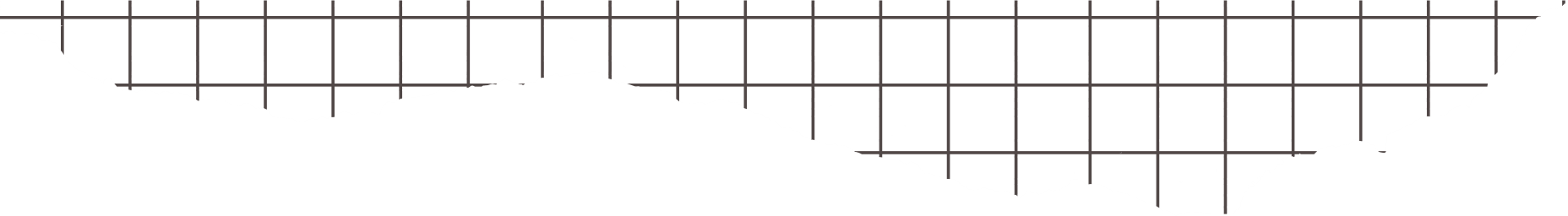 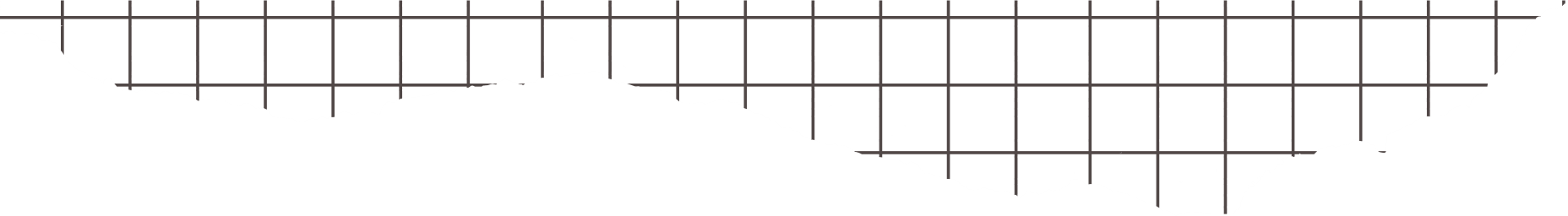 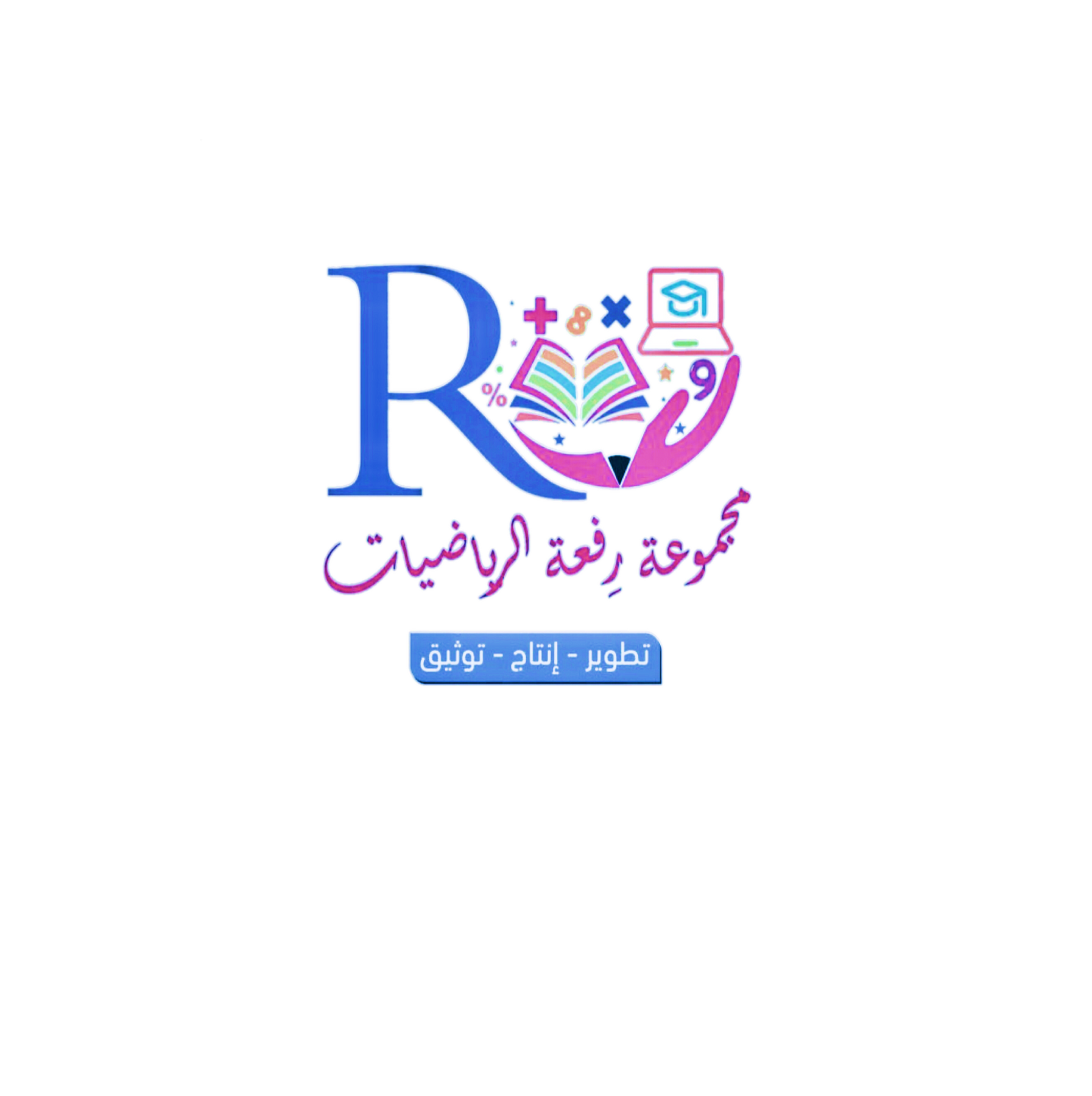 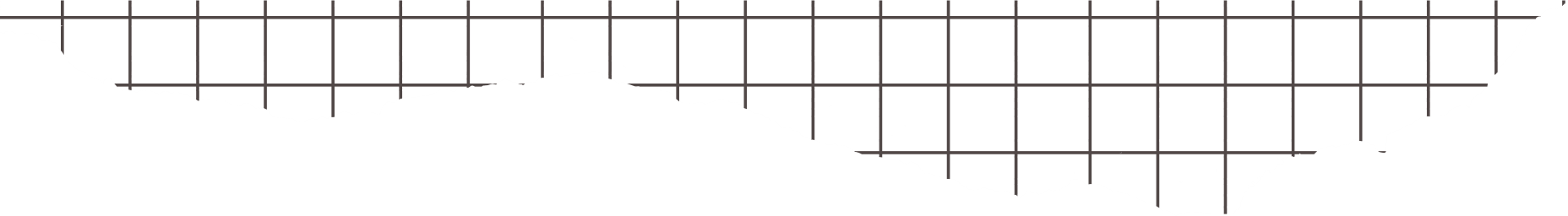 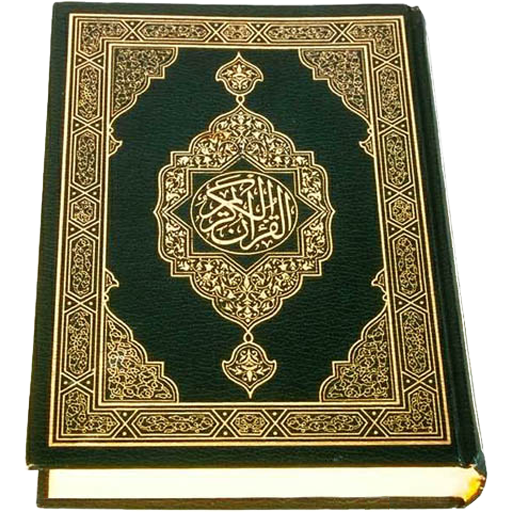 تحدث القرآن بدقة عن نسبة البحر إلى البر،
لقد وردت كلمة (بحر) في القرآن وذلك بصيغتها المفردة في 32 آية، ووردت كلمة (برّ) بصيغتهاالمفردة في (12) آية، وهنالك آية وردت فيها كلمة (يَبَساً) والتي تعني البر، فيكون المجموع 13 .

 مجموع الآيات التي ذُكر فيها البحر والبر هو 32 + 13 = 45 آية .

النسبة كما يلي:
32 ÷ 45 = 71 %
وستكون نسبة آيات البرّ 13 إلى المجموع الكلي وهو 45 كما يلي:
13 ÷ 45 = 29 %
وبالتالي نصل إلى هذه النتيجة وهي أن نسبة البحر والبر في القرآن هي 71 %، و29 % على الترتيب. وعندما نفتح موقع وكالة الفضاء الأمريكية "ناسا" نلاحظ أنهم يحددون نسبة البحر على الأرض بنفس النسب الواردة في القرآن أي 71 % للبحر، و29 % للبرّ .
وهذا تطابق مذهل يشهد على أن الله قد أحكم آيات كتابه وجعل في هذه الآيات تِبياناً لكل شيء
فقال: (وَنَزَّلْنَا عَلَيْكَ الْكِتَابَ تِبْيَانًا لِكُلِّ شَيْءٍ وَهُدًى وَرَحْمَةً وَبُشْرَى لِلْمُسْلِمِينَ)
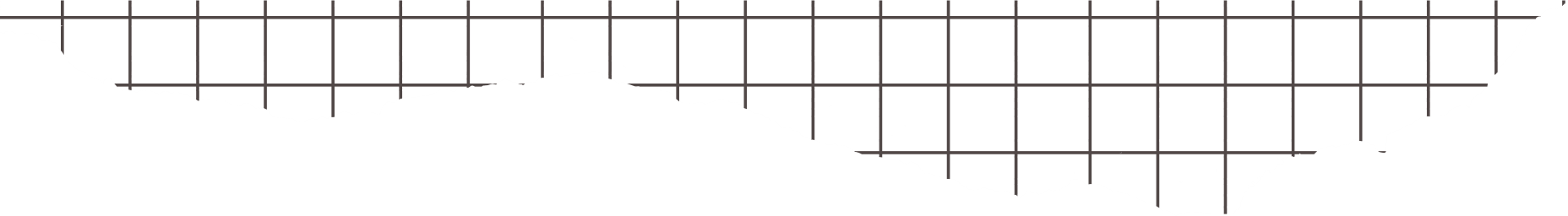 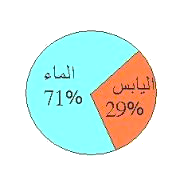 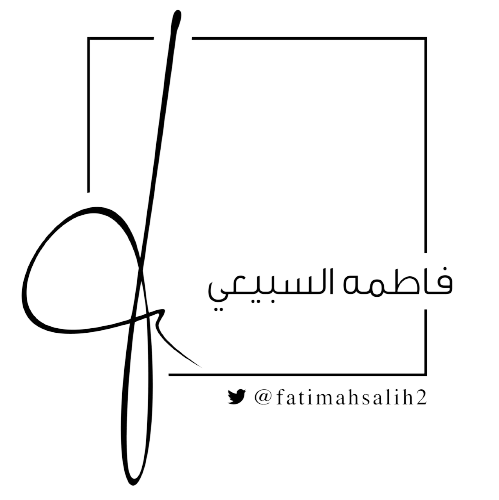 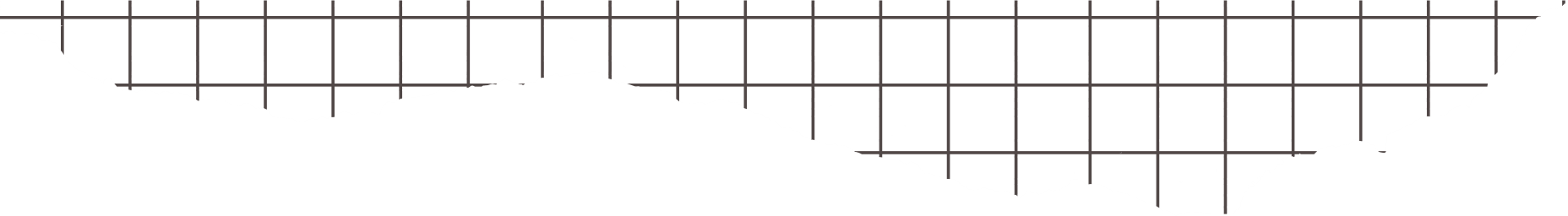 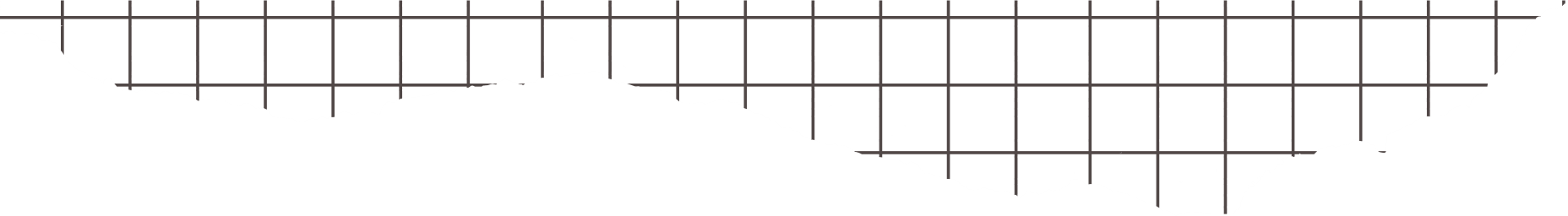 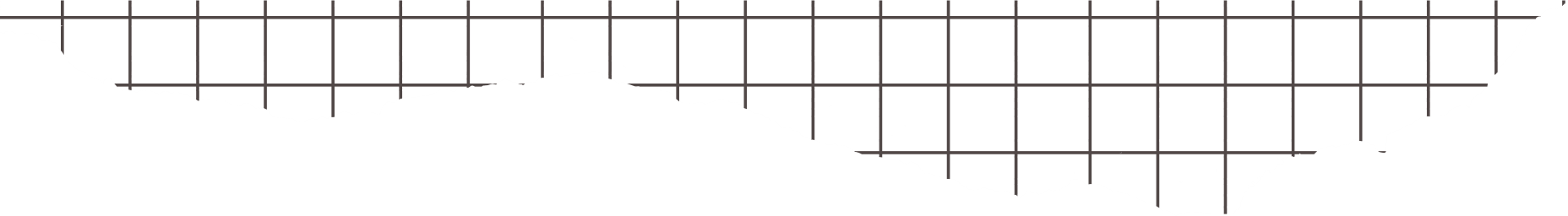 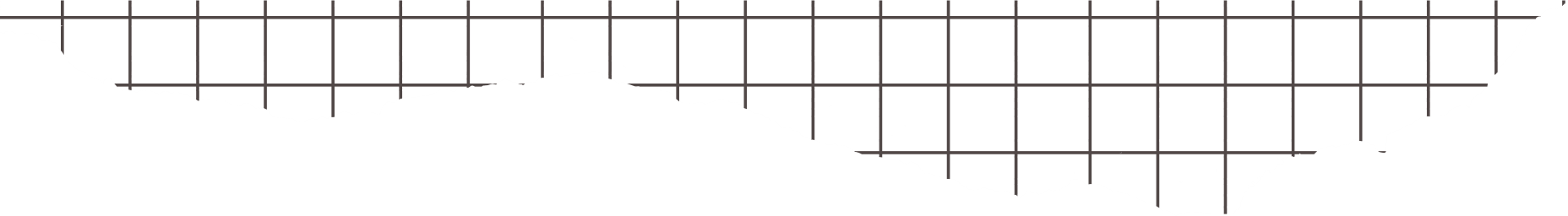 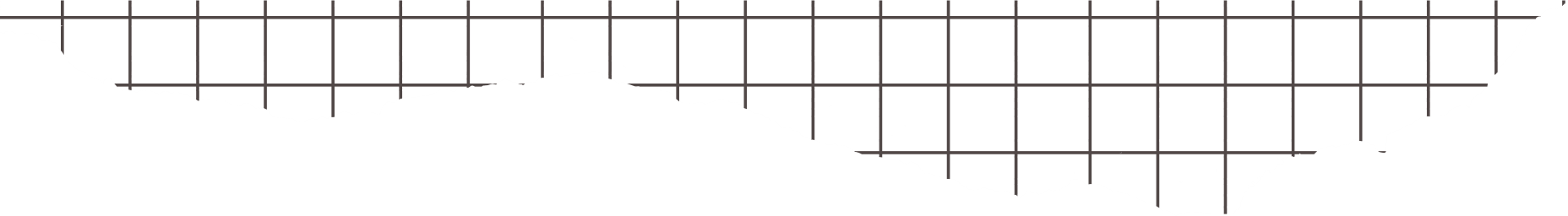 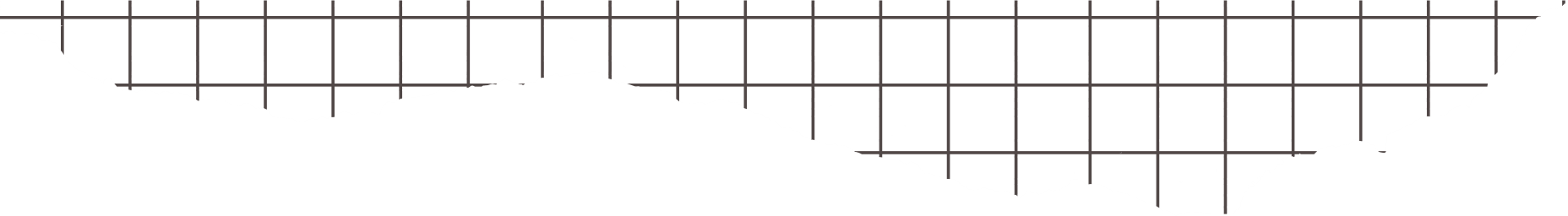 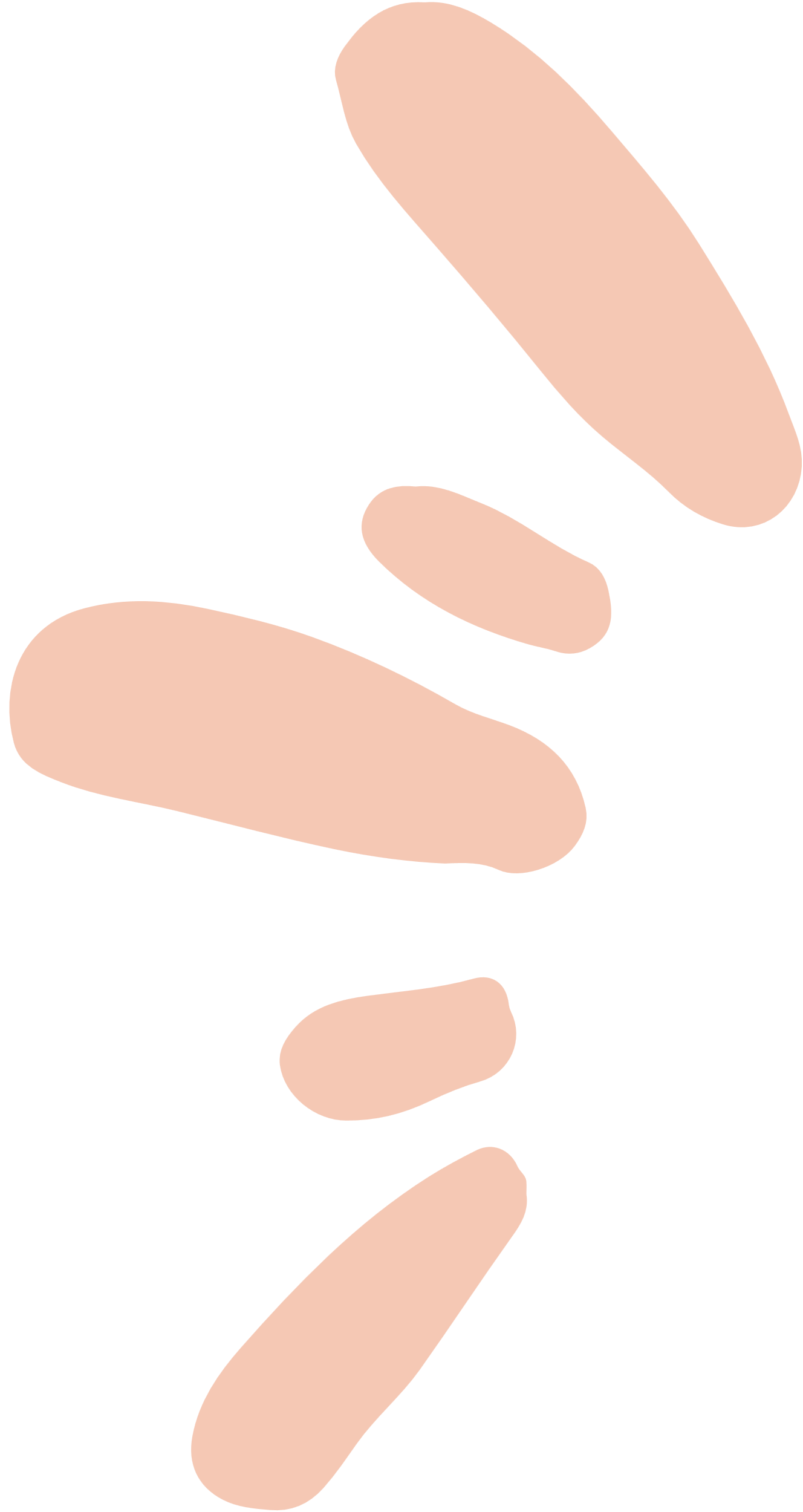 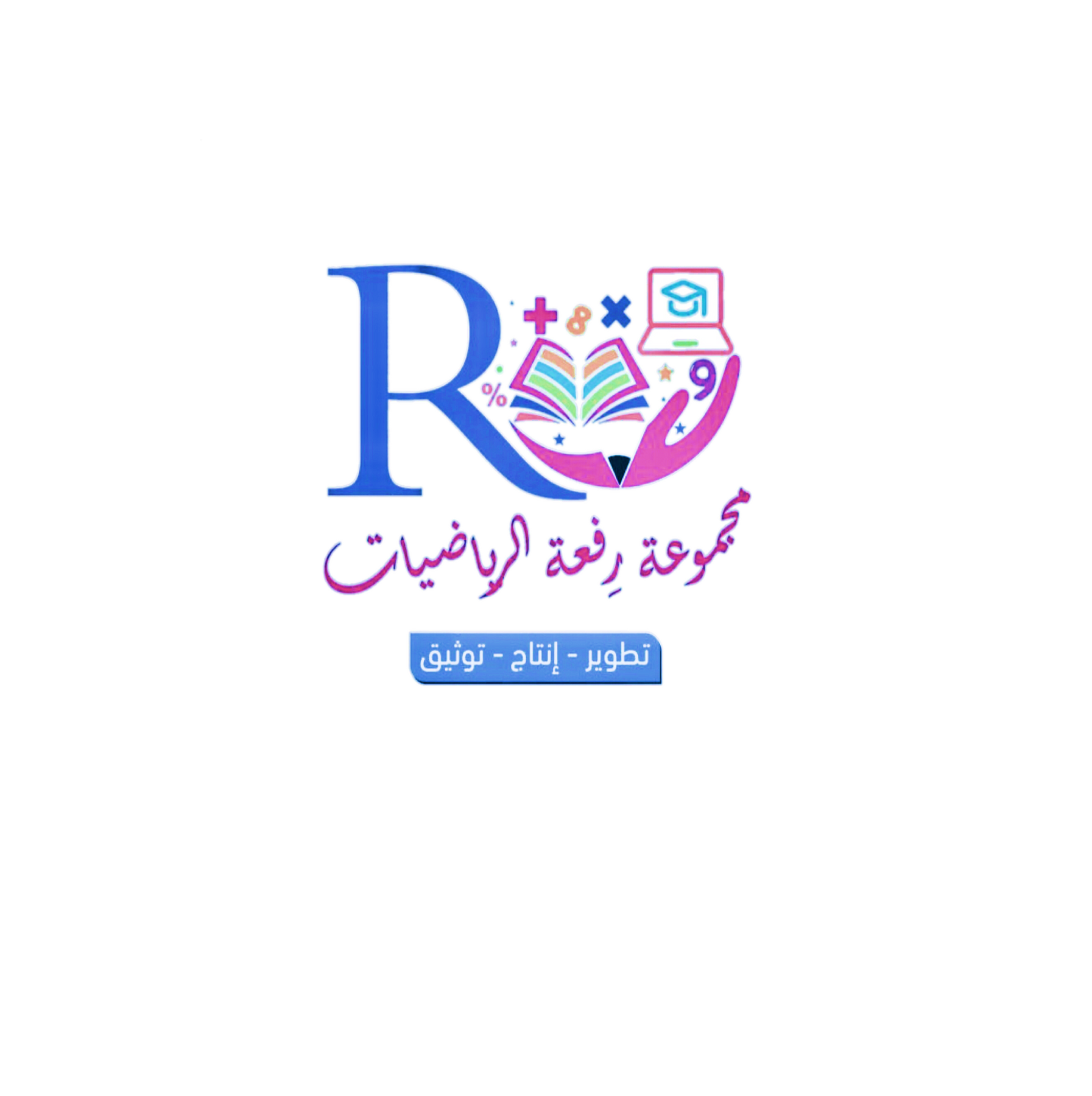 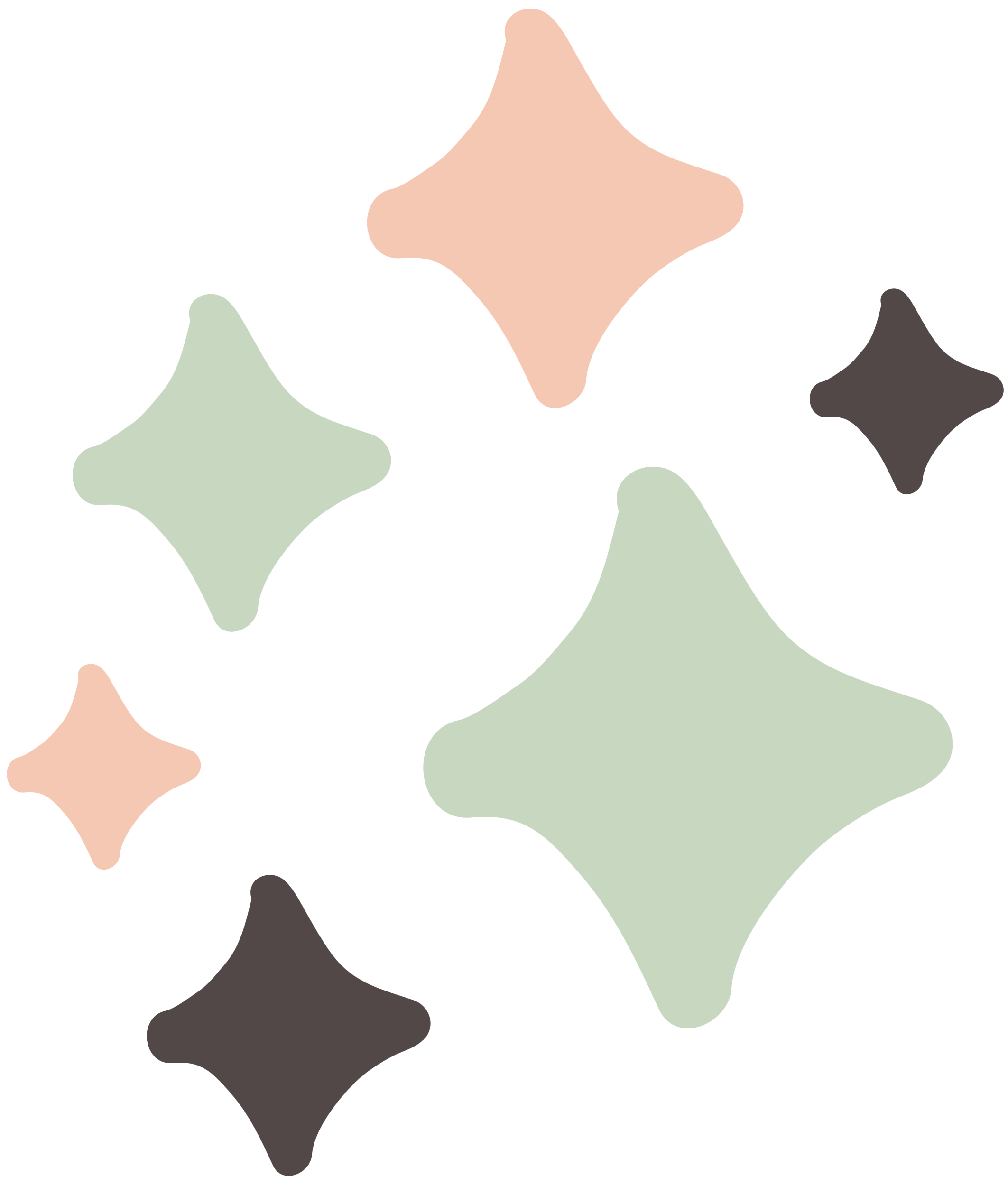 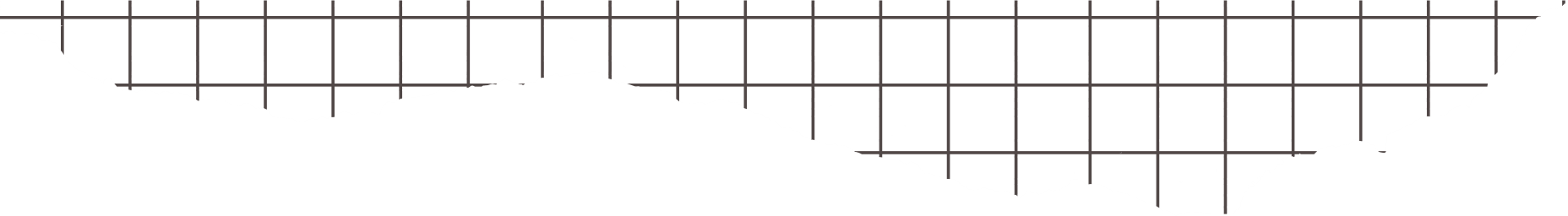 ثالثا / تحليل القطاعات الدائرية
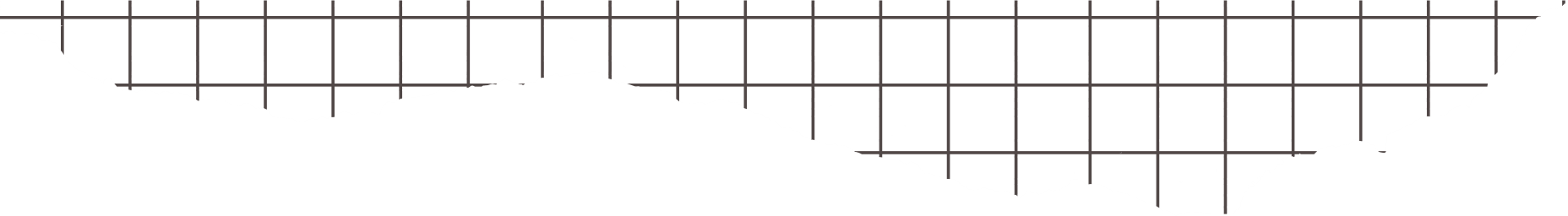 القراءة الصامتة
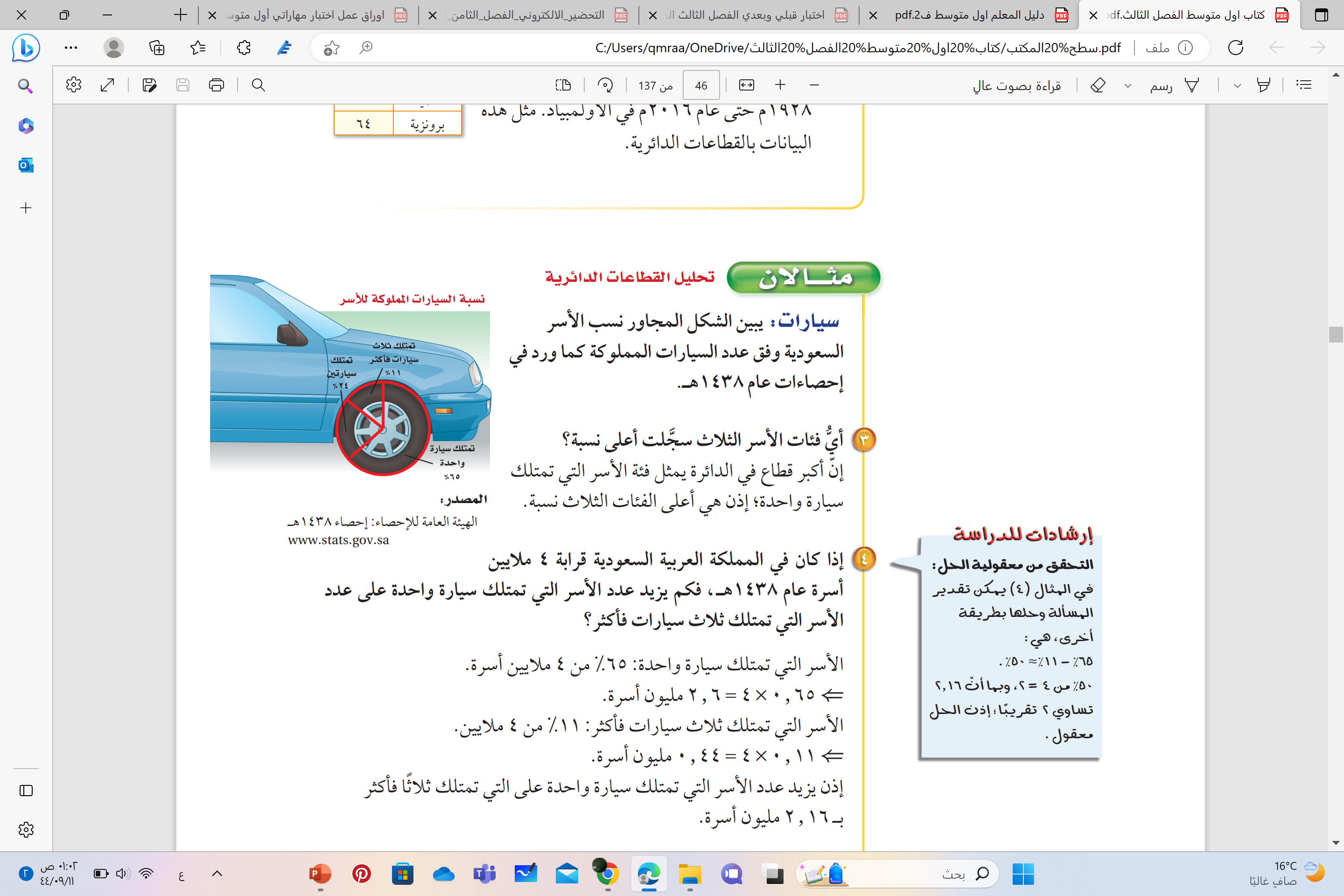 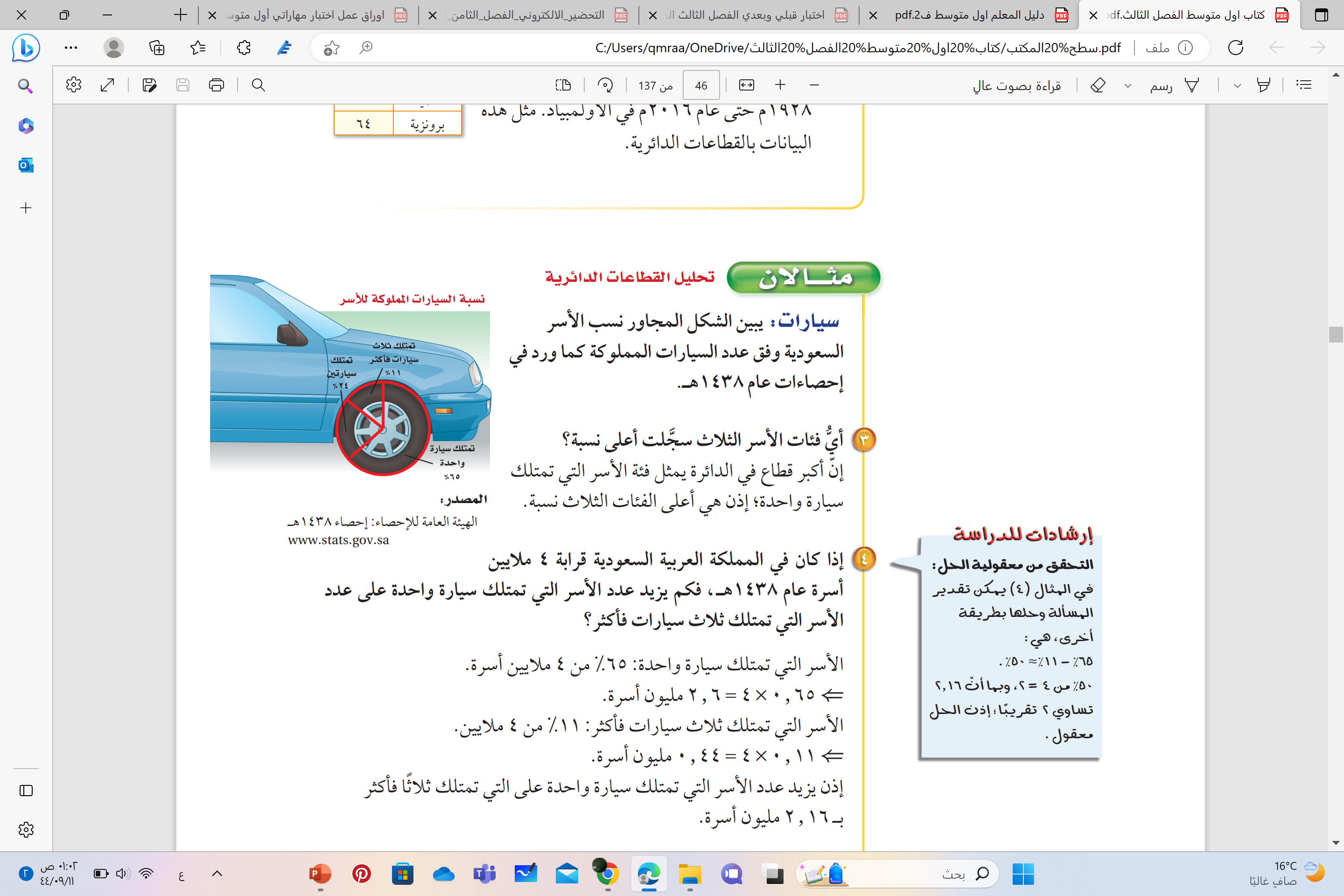 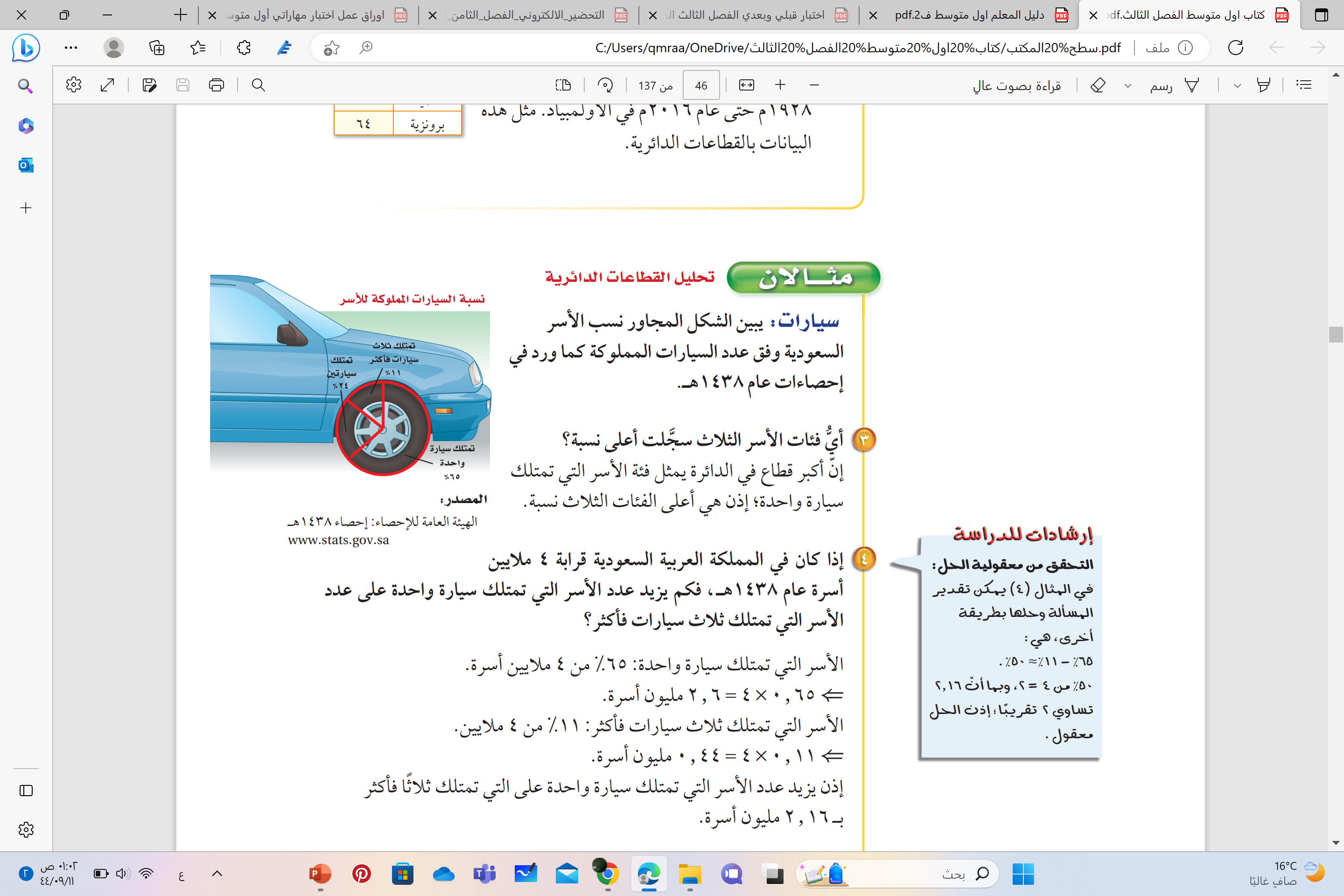 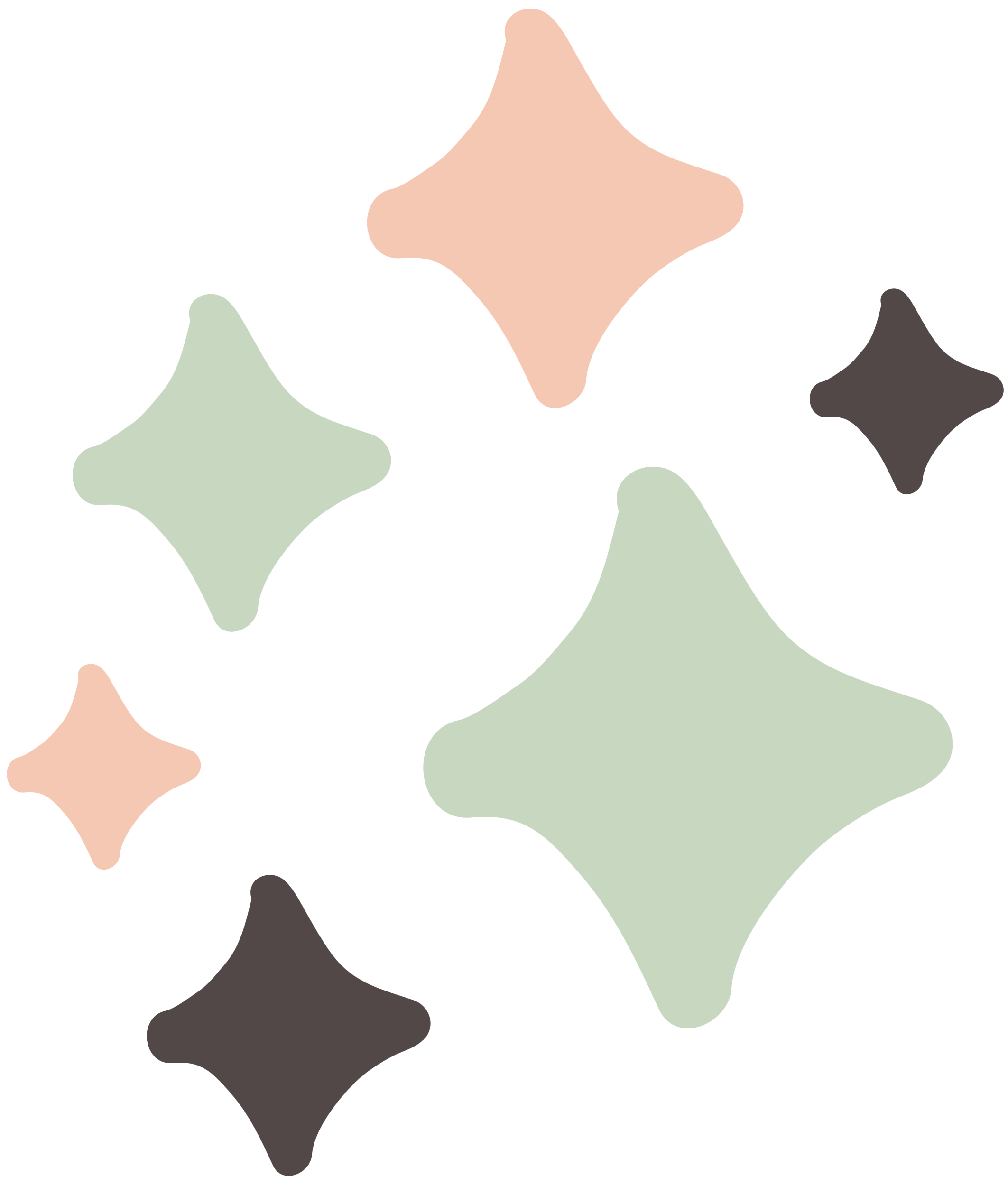 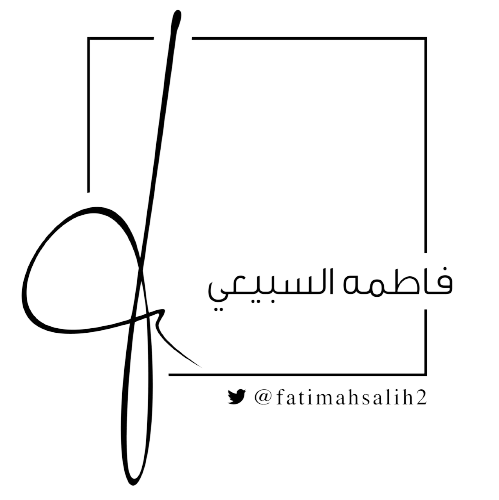 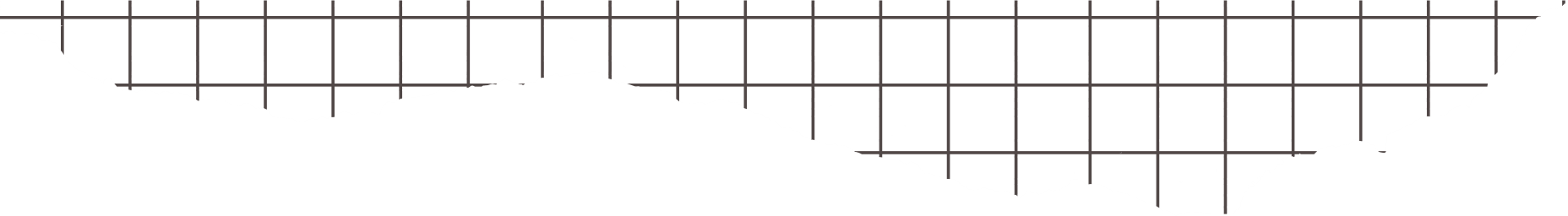 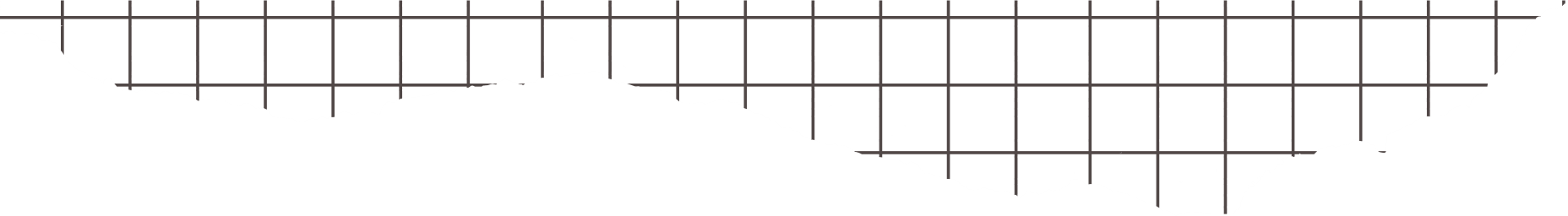 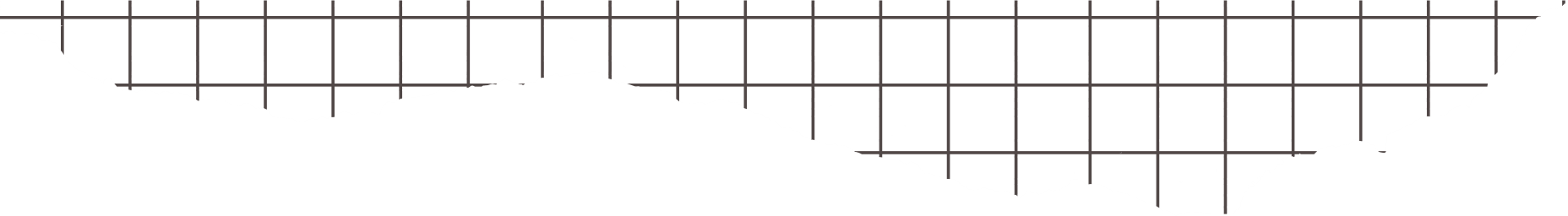 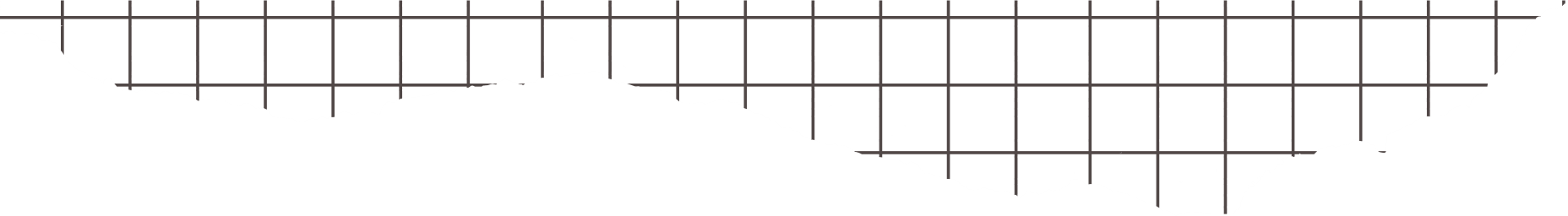 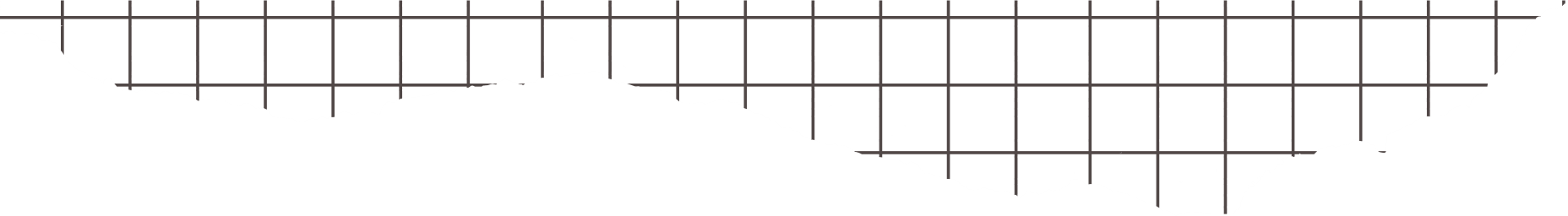 24
100
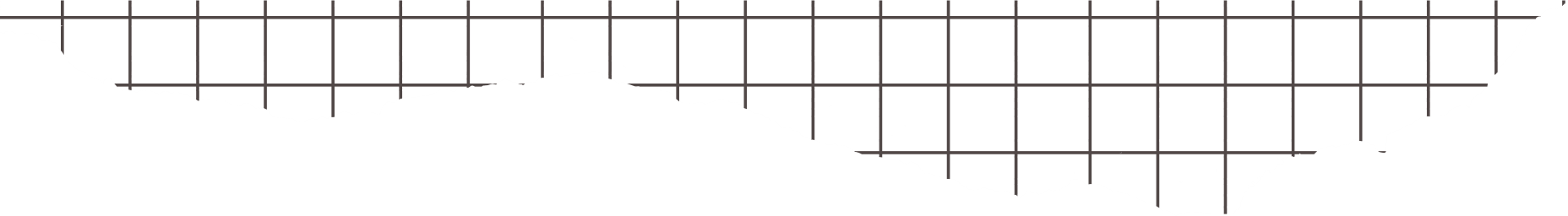 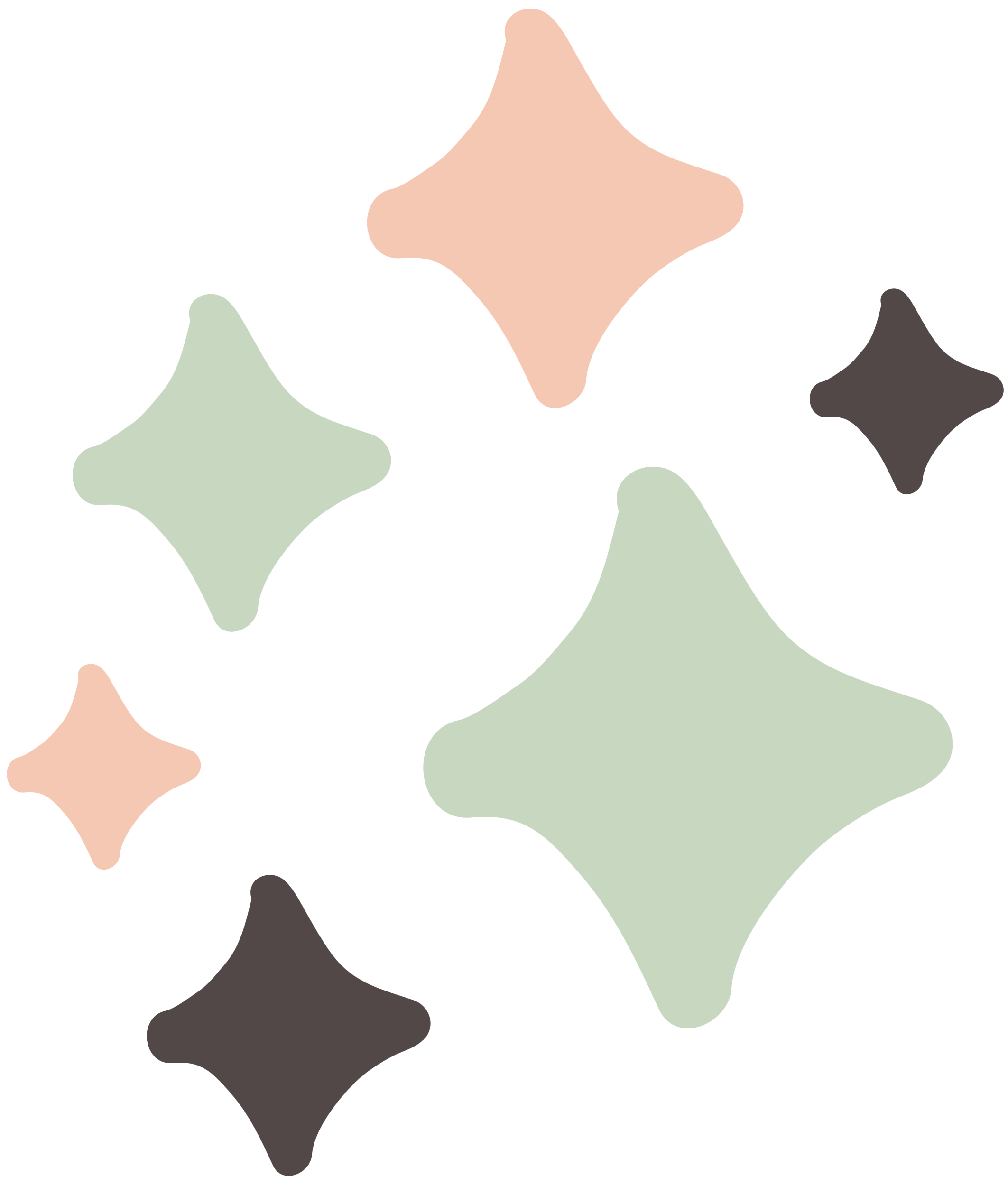 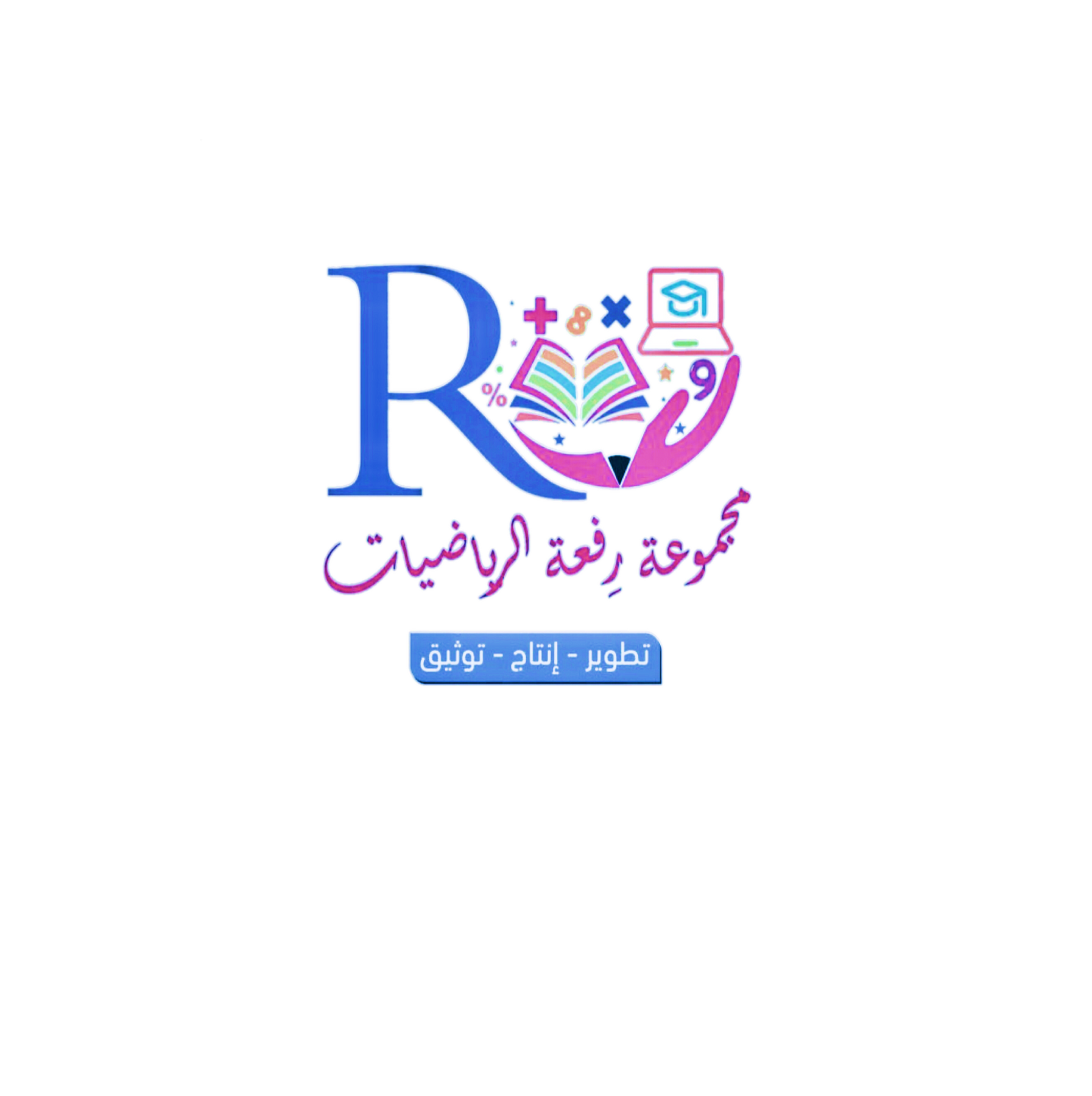 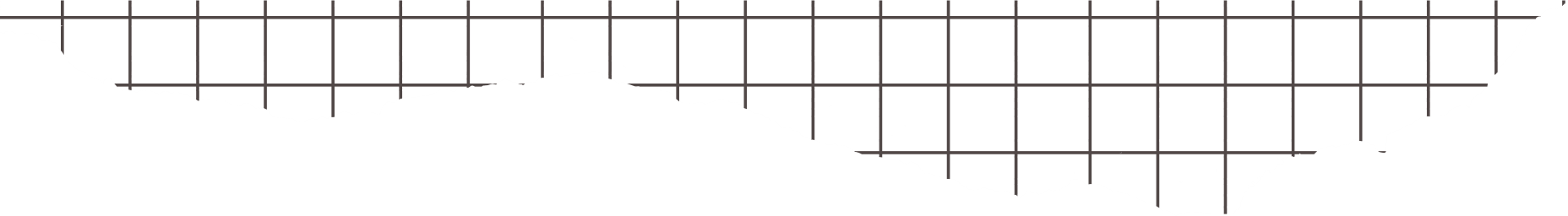 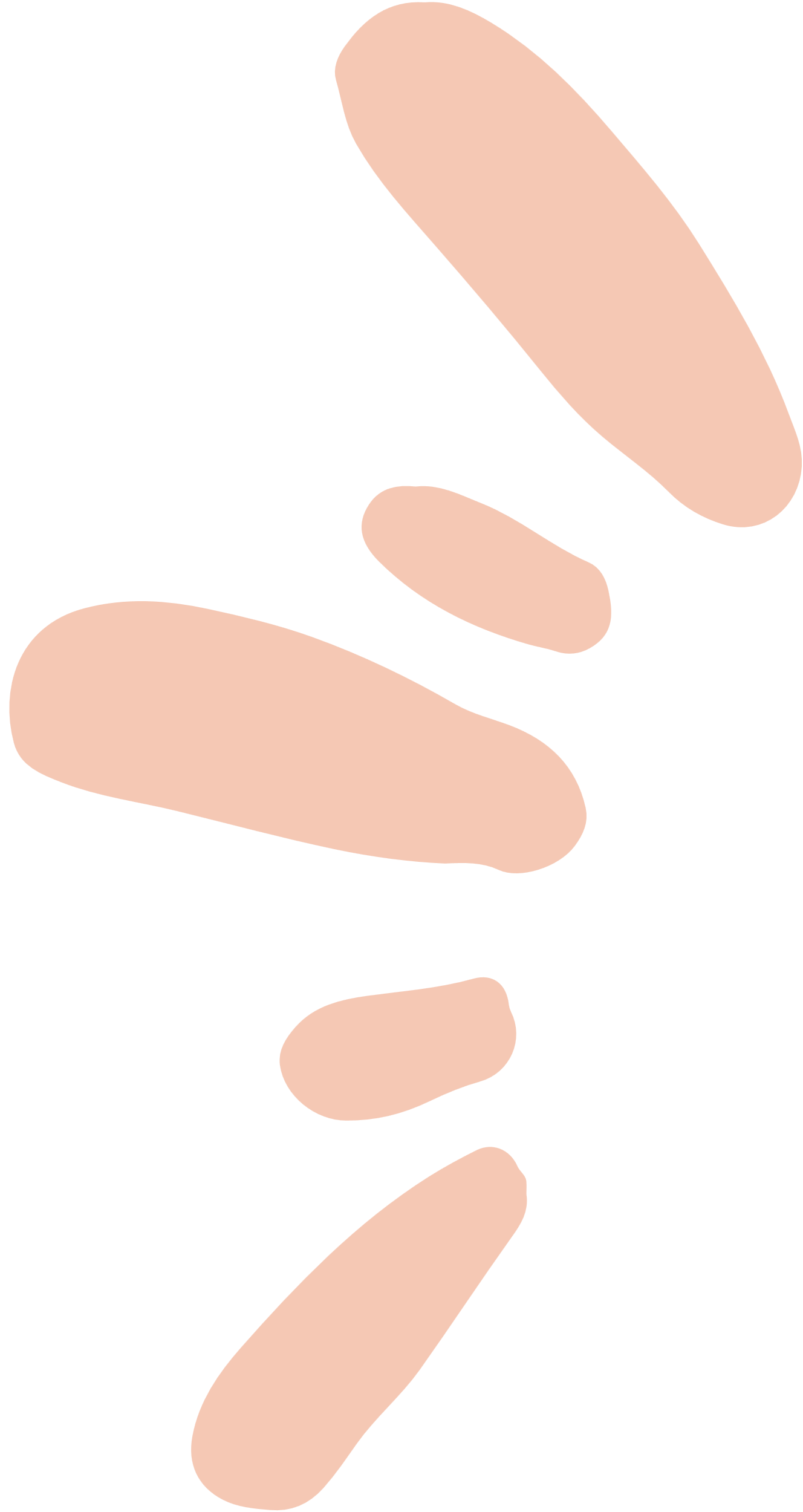 تحقق من فهمك
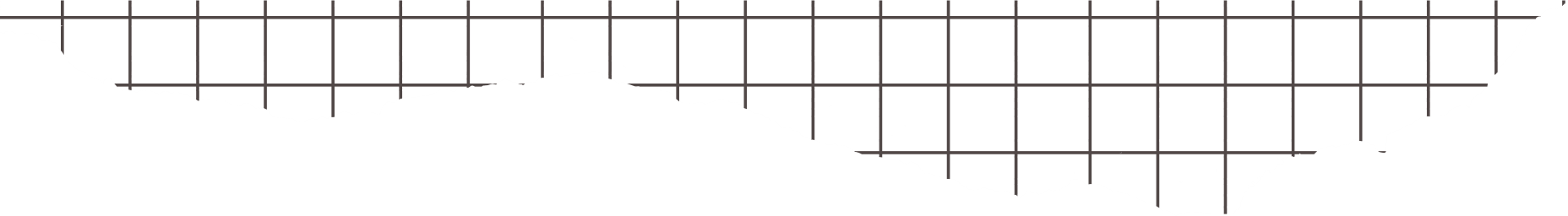 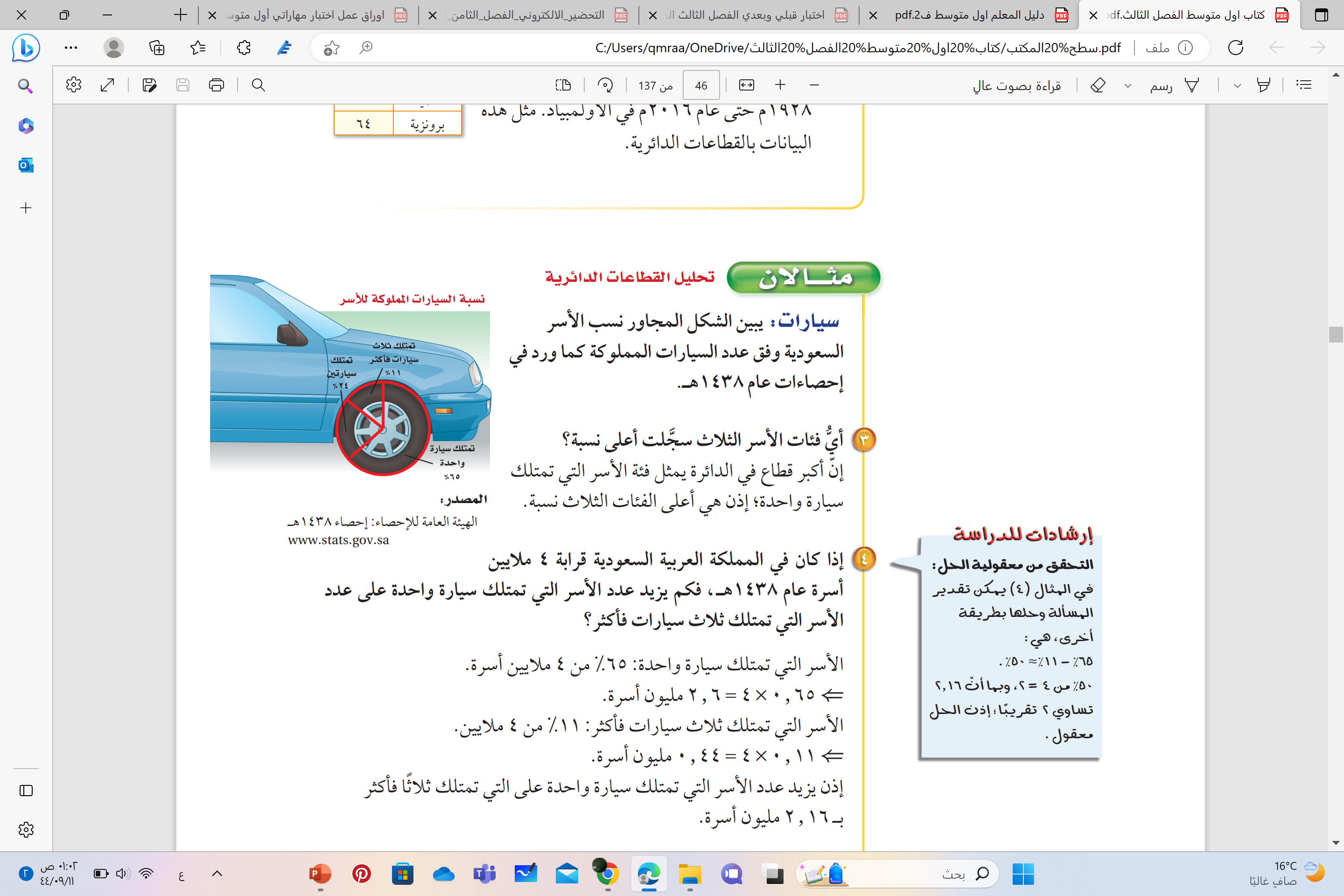 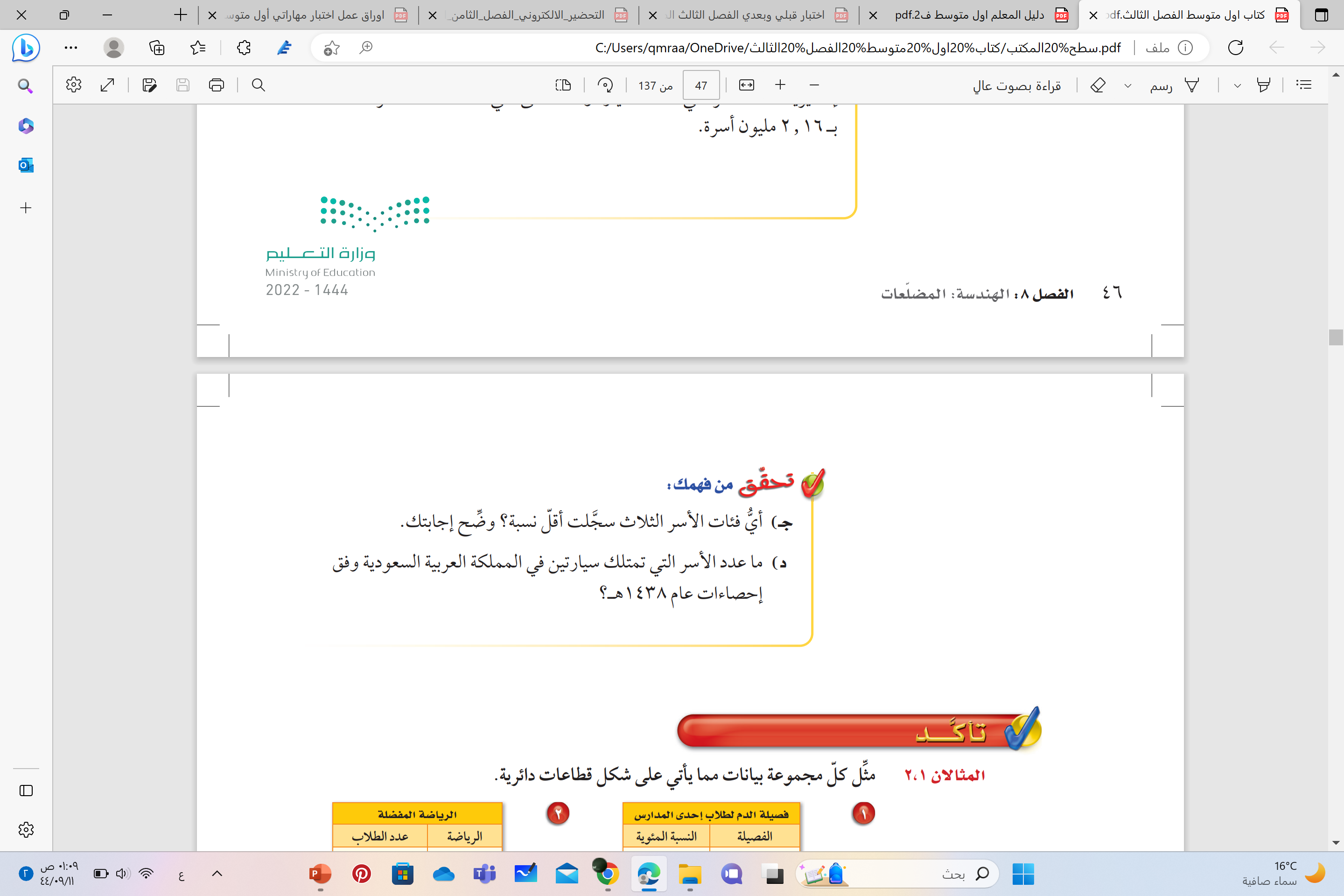 الأسر التي تمتلك ثلاث سيارات فأكثر .
لأن قطاعها الدائري هو الأصغر .
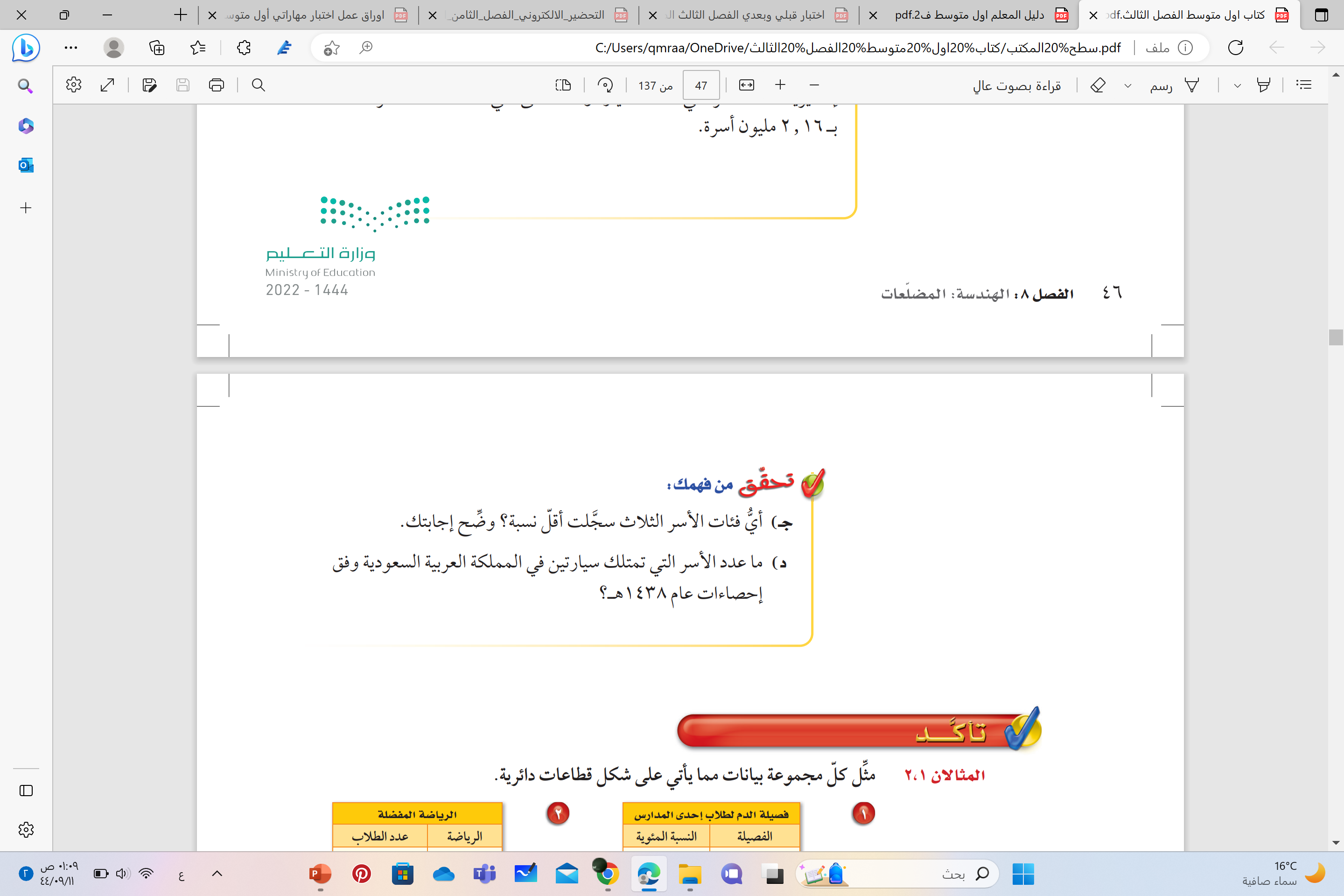 ×  4000000 =
عدد الأسر التي تمتلك سيارتين  =
960000 أسرة
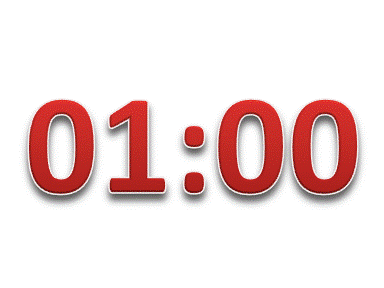 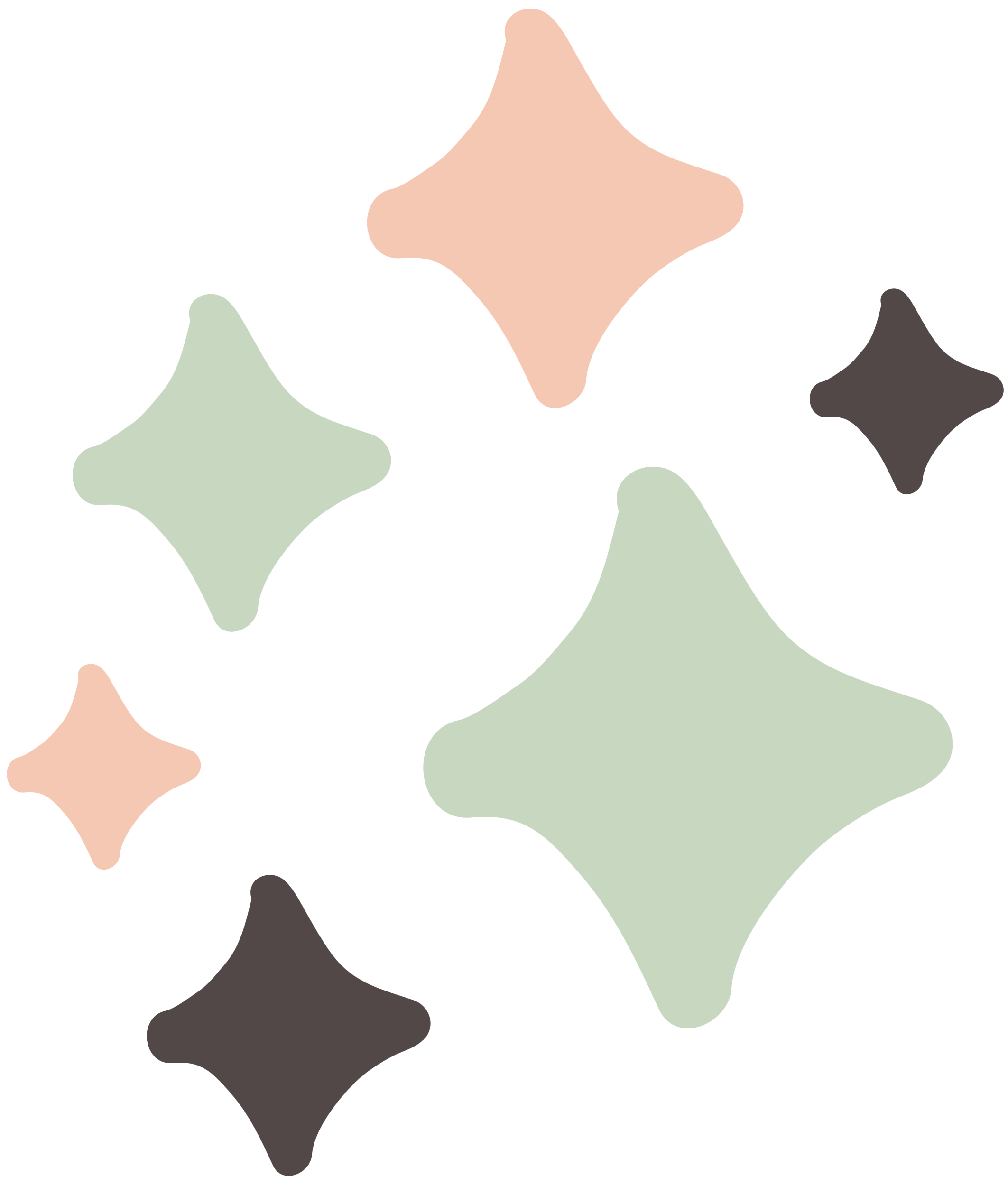 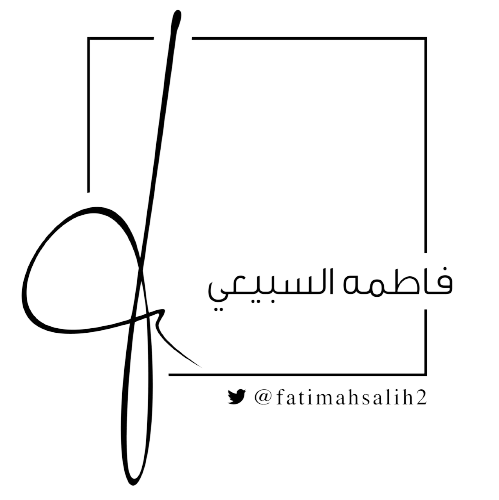 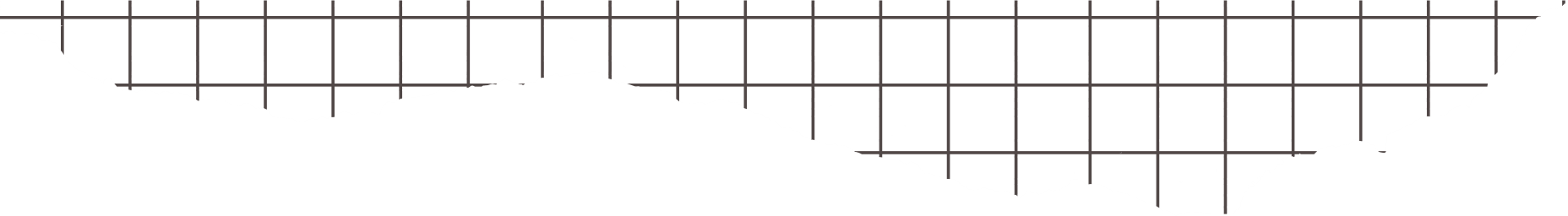 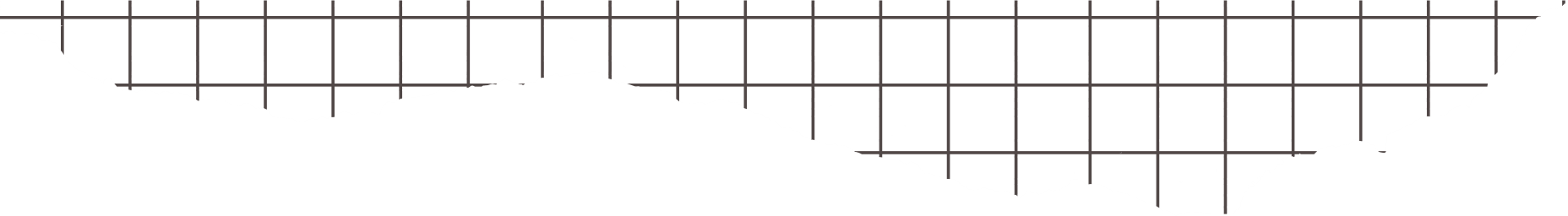 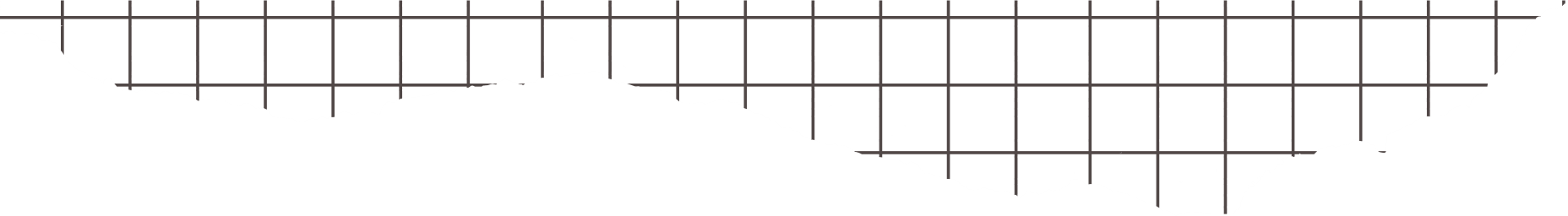 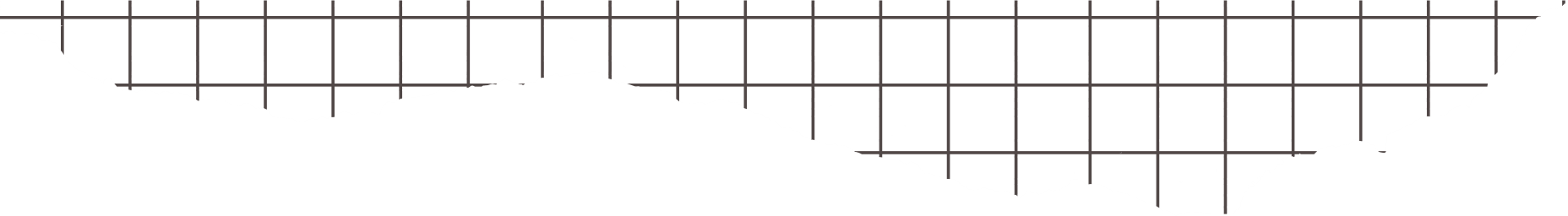 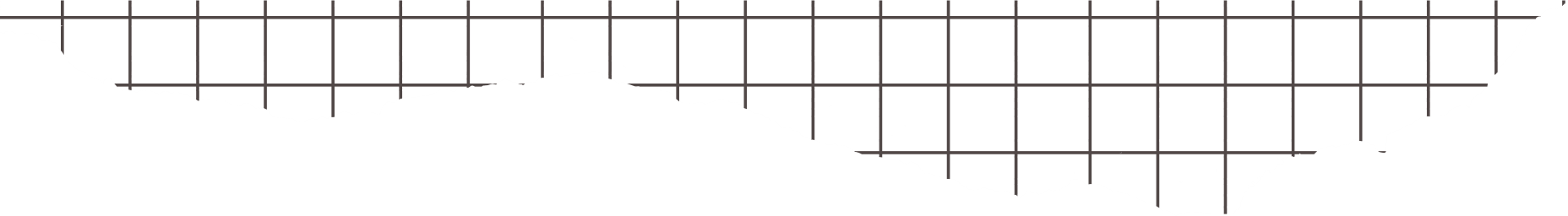 23
100
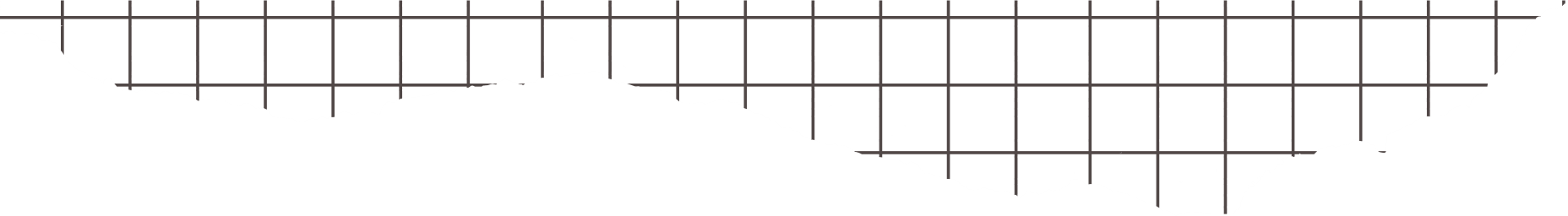 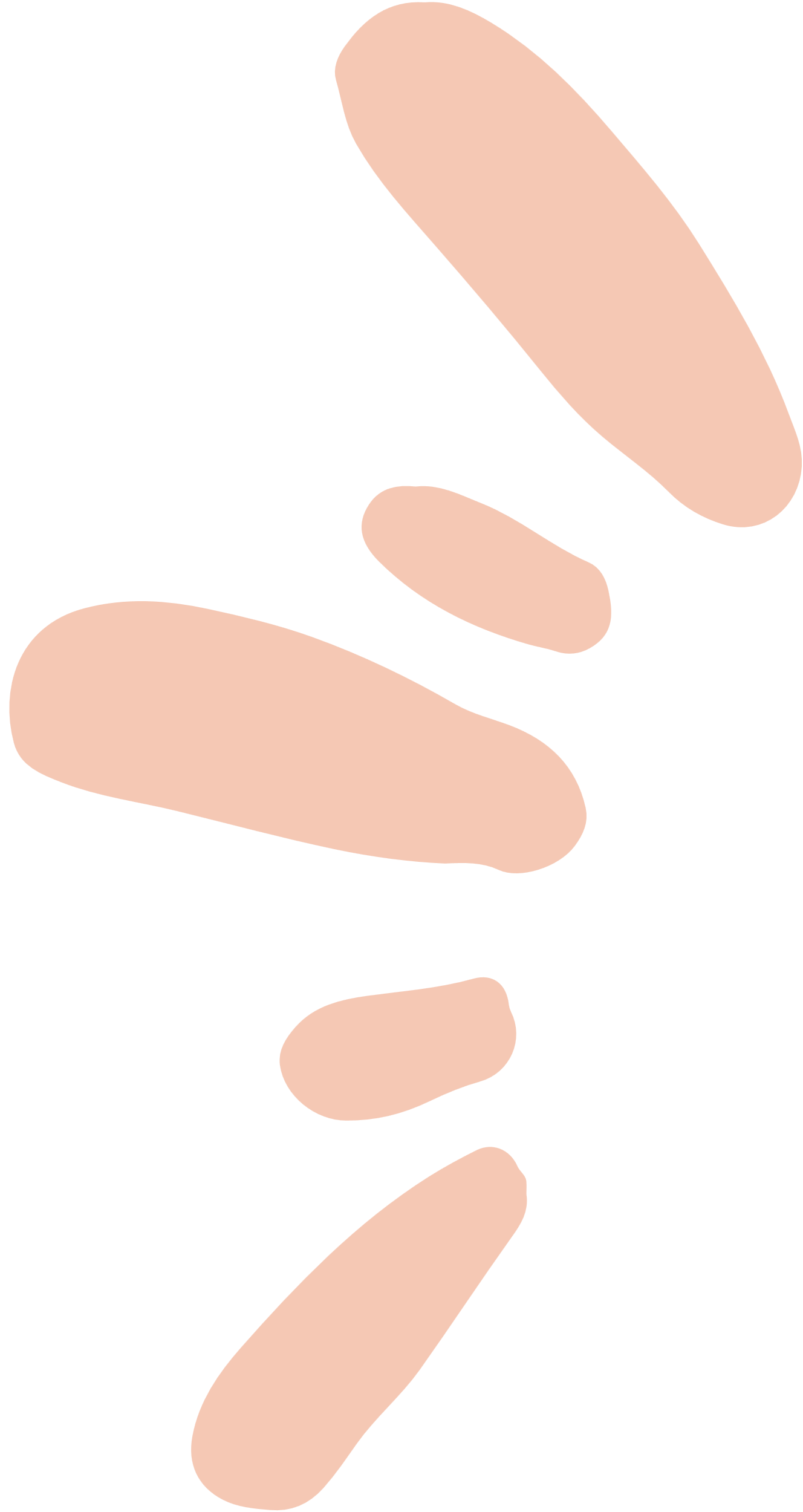 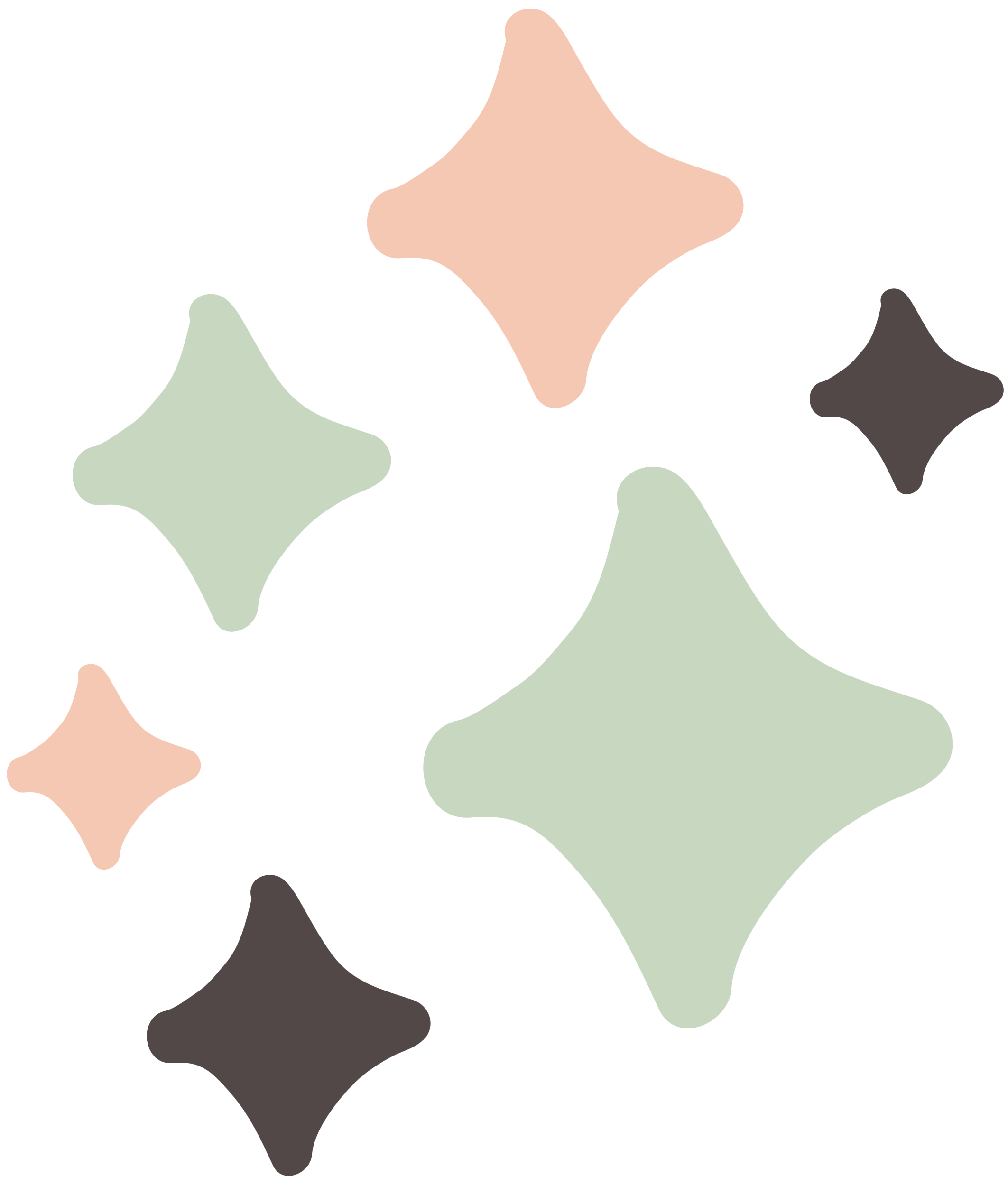 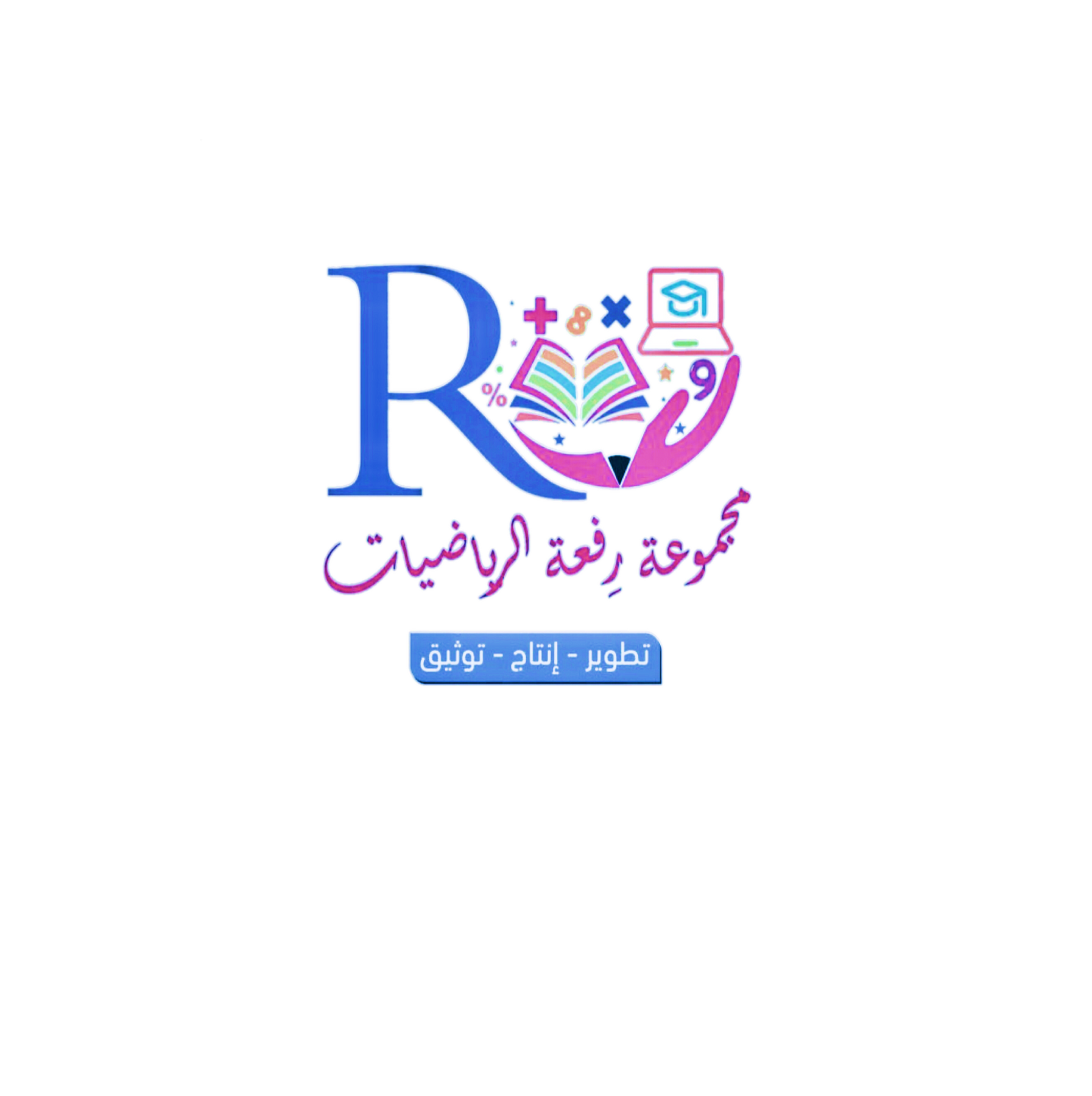 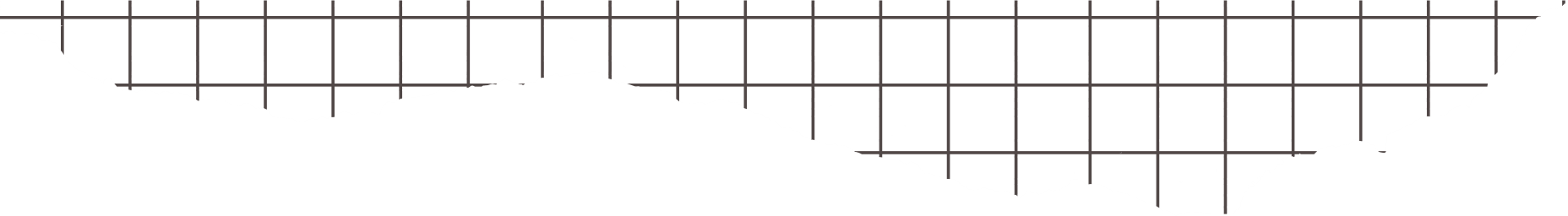 تأكد
تعلم تعاوني
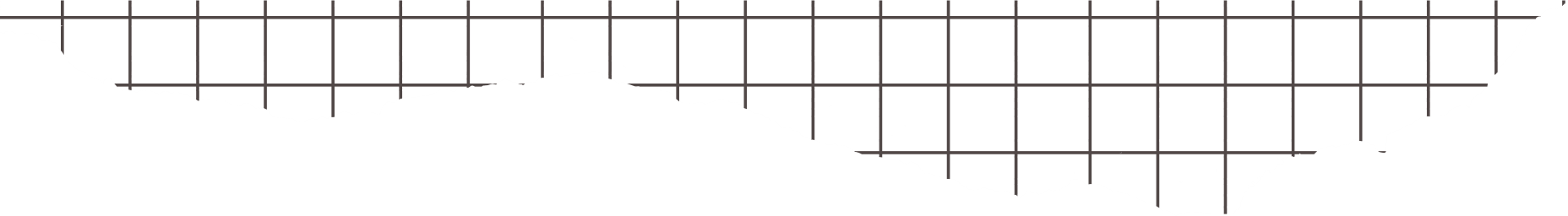 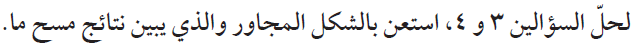 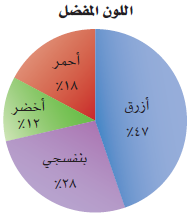 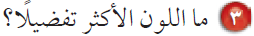 الأزرق
23٪
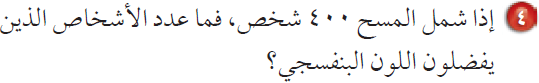 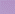 ×  400  =
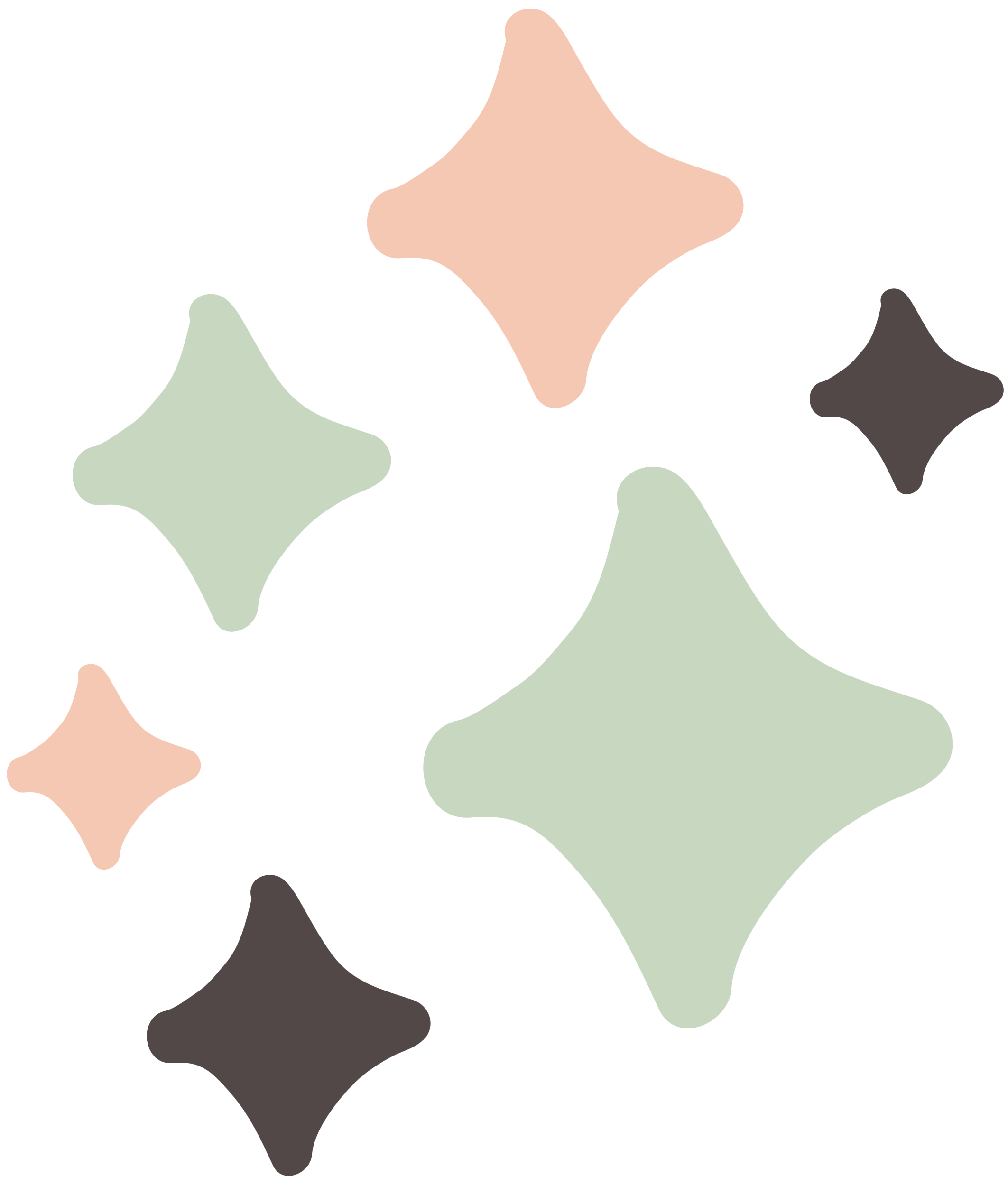 عدد الأشخاص الذين يفضلون اللون البنفسجي  =
92 شخص
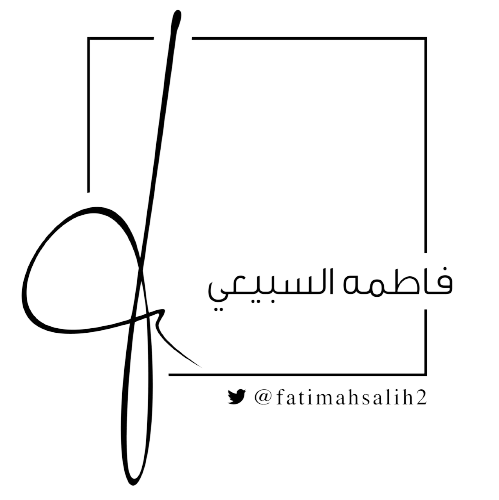 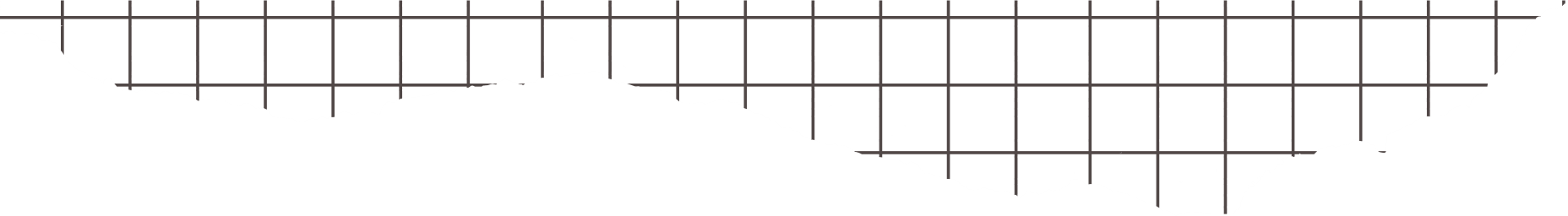 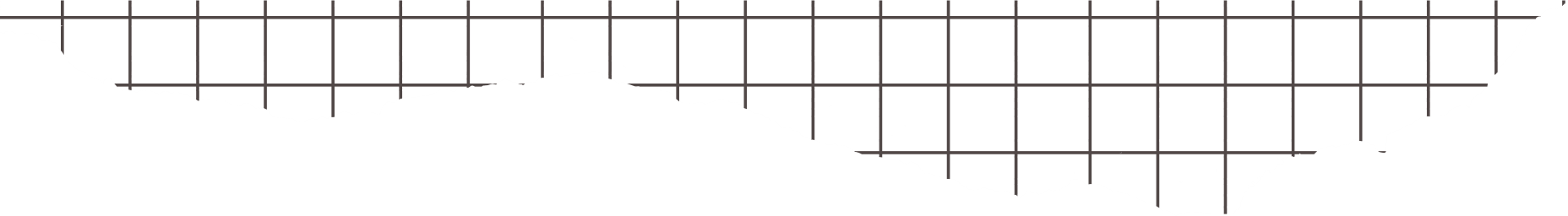 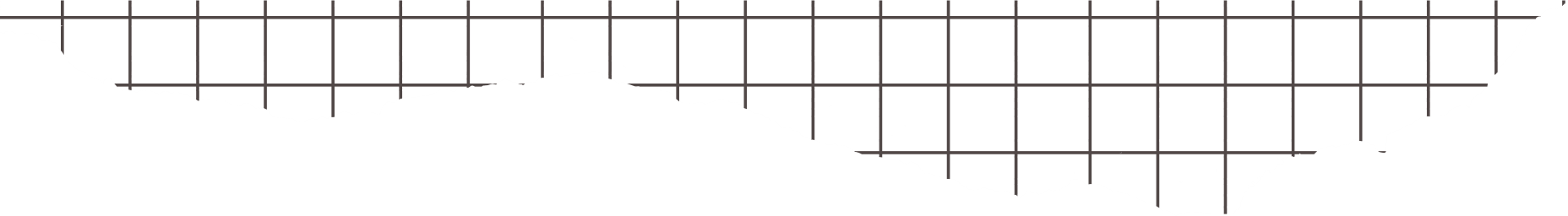 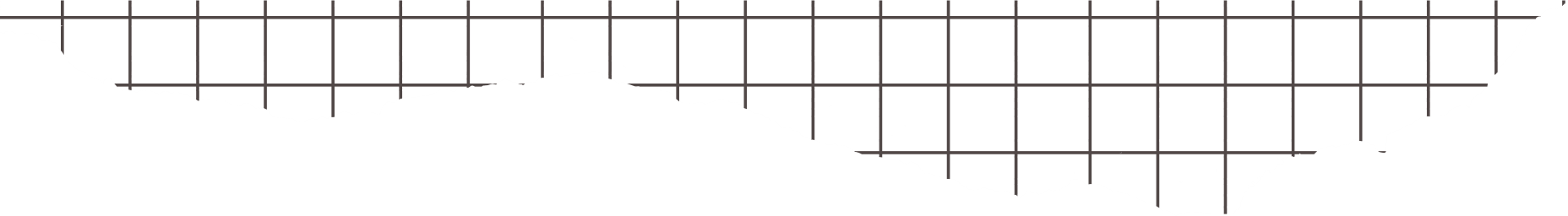 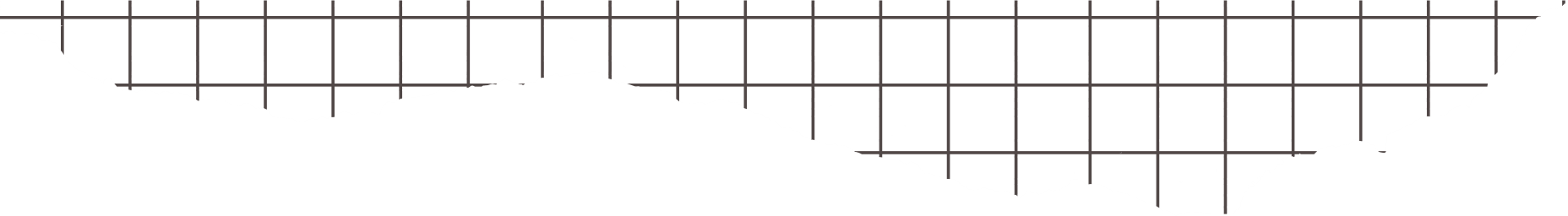 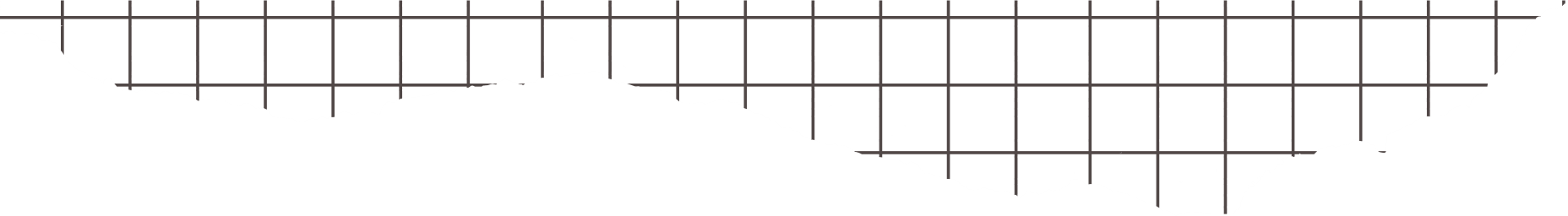 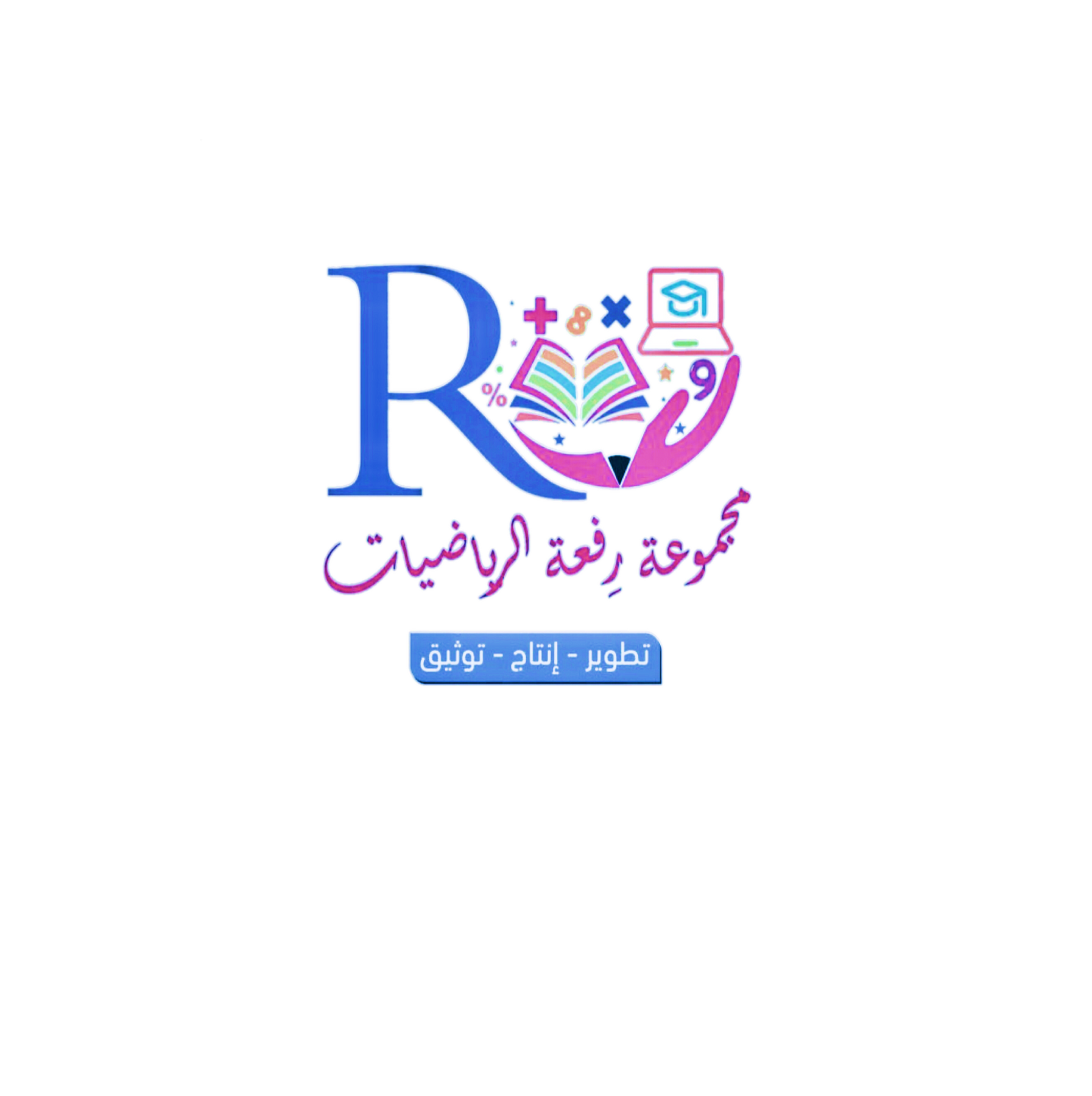 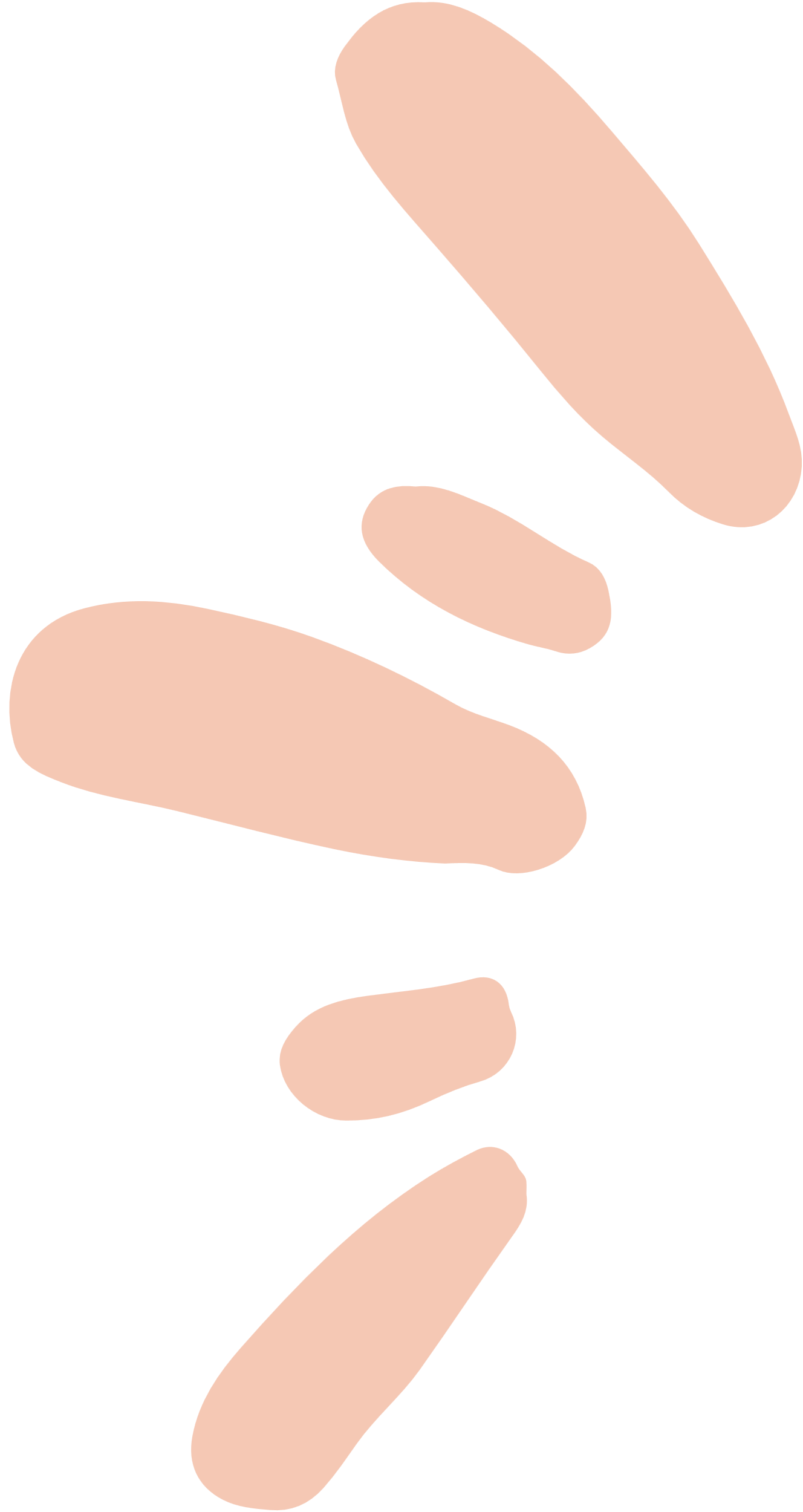 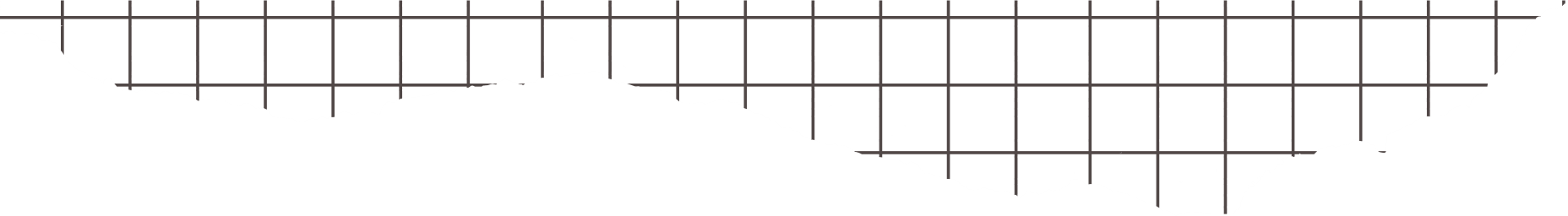 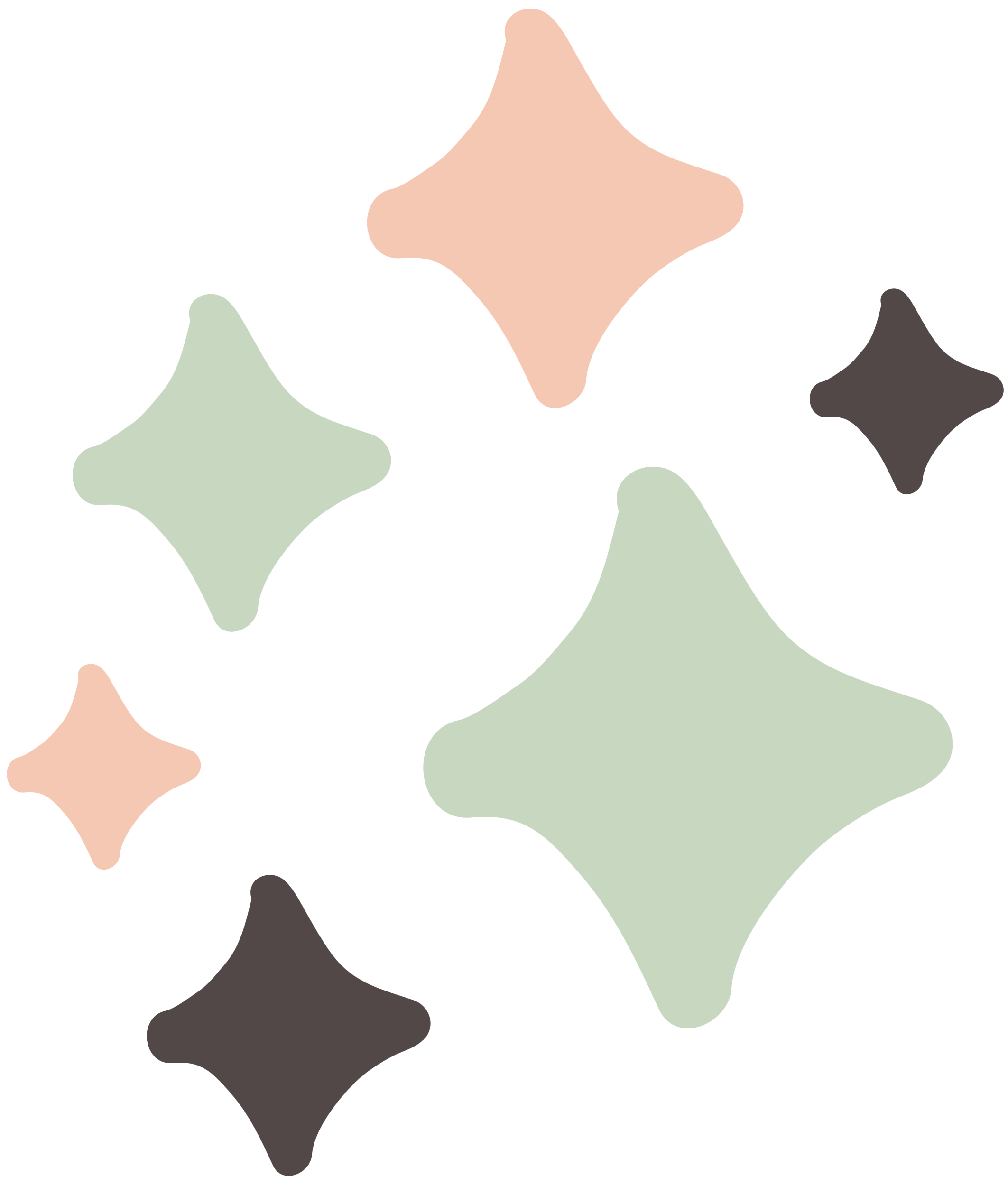 تدرب وحل المسائل
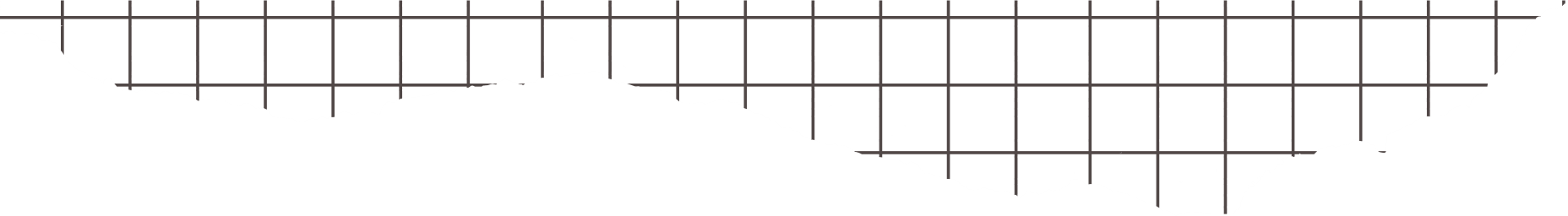 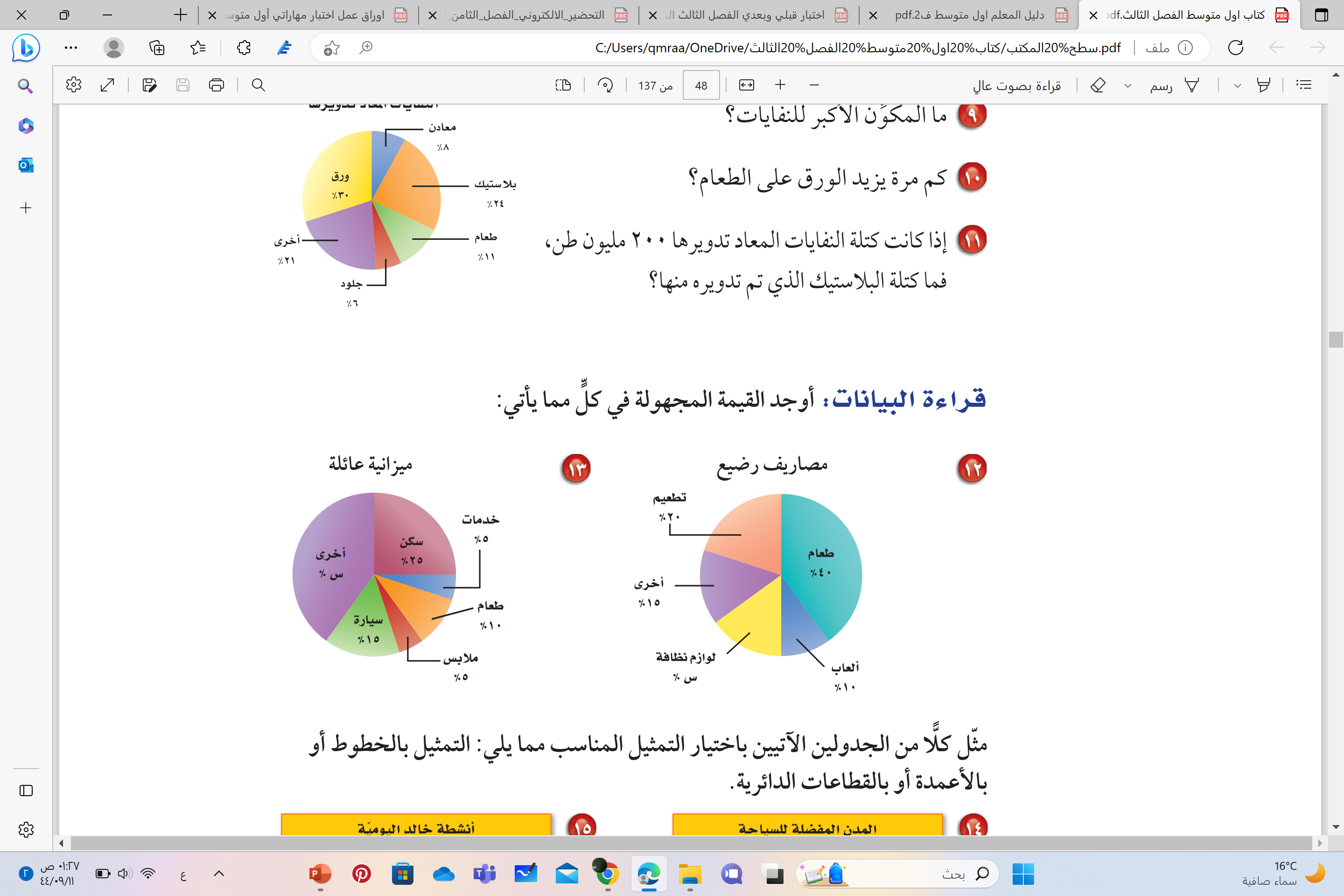 تعلم فردي
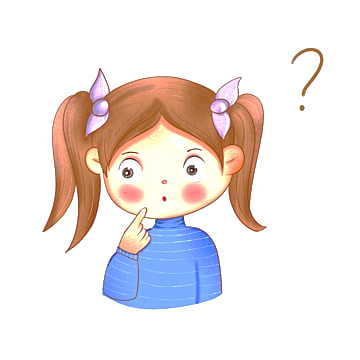 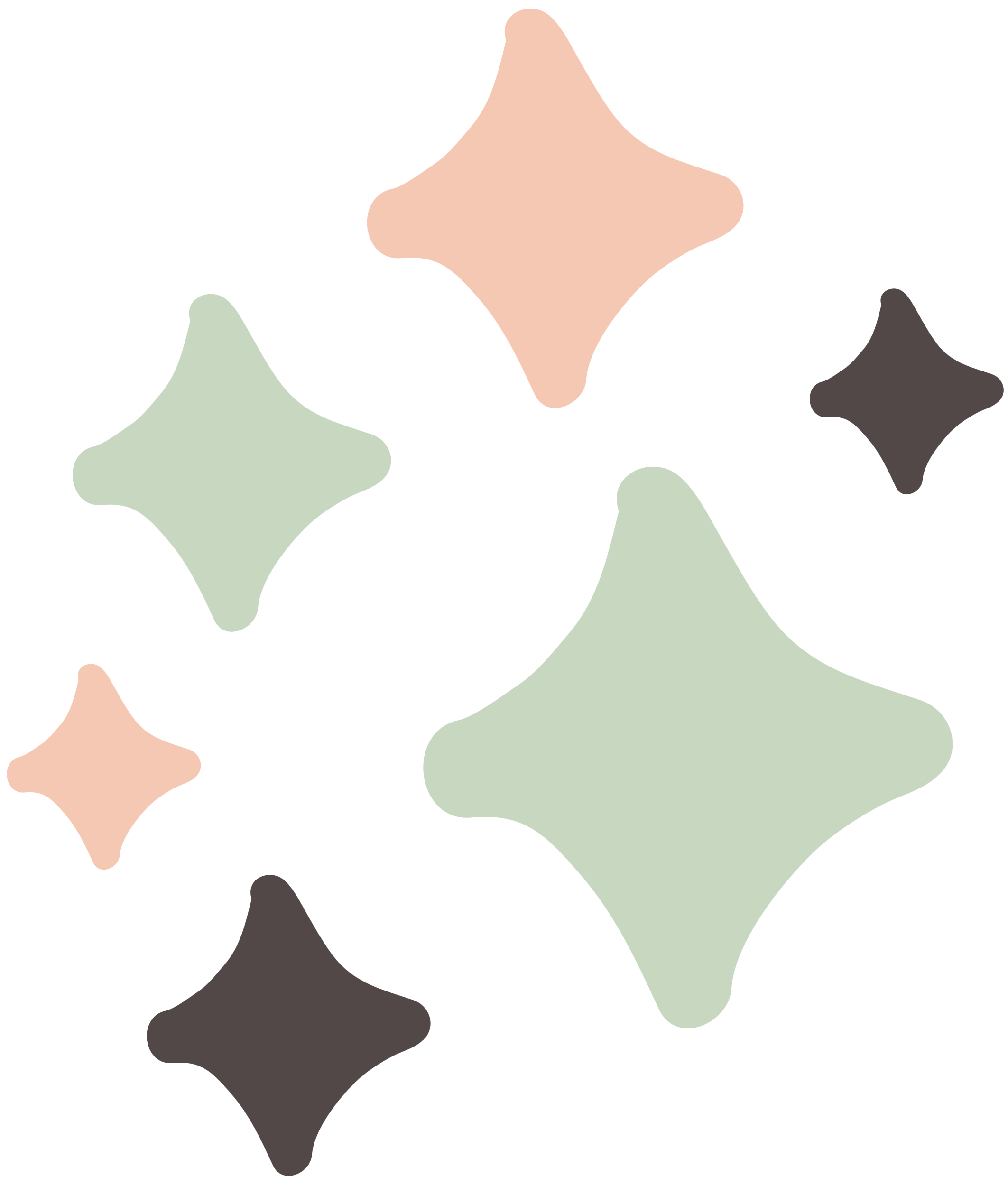 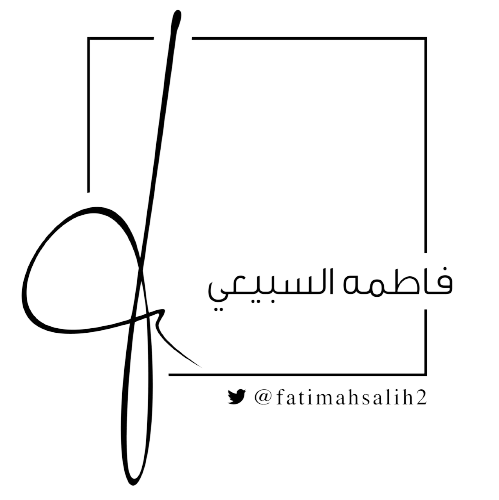 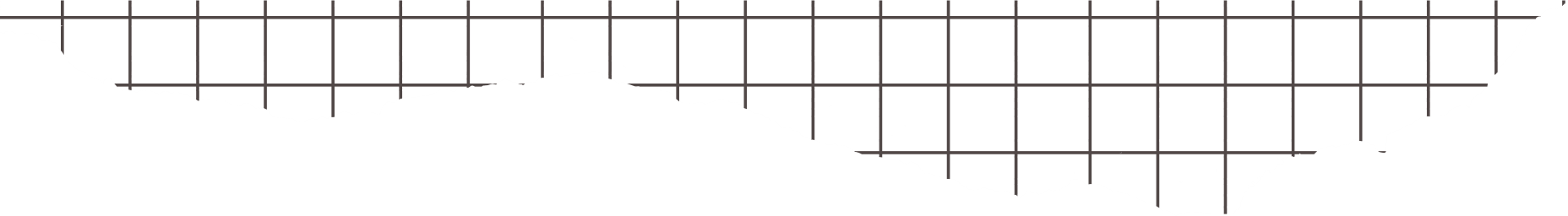 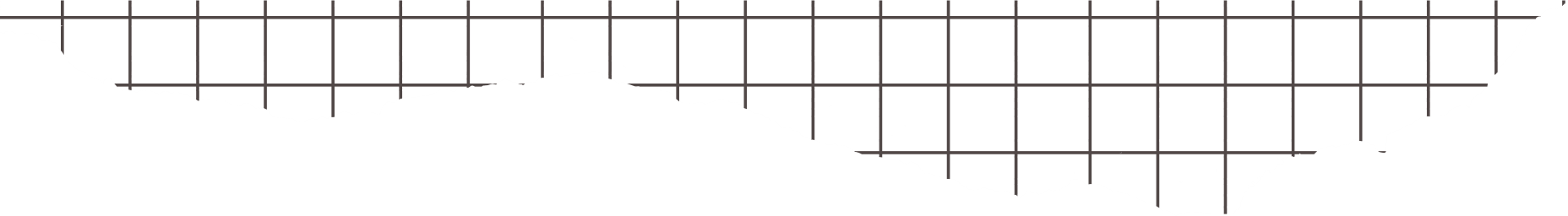 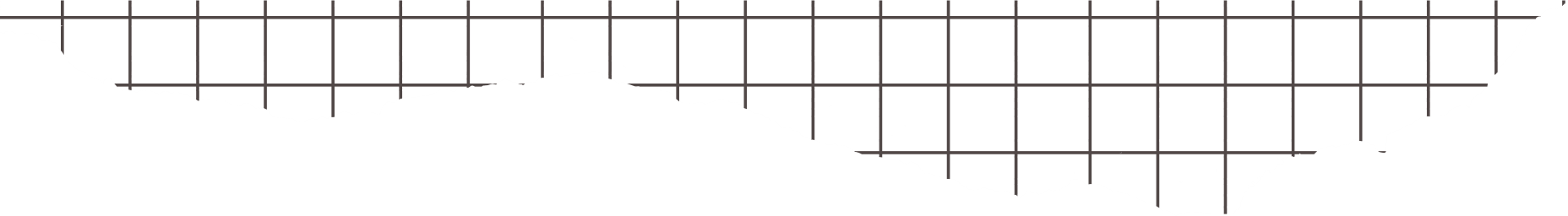 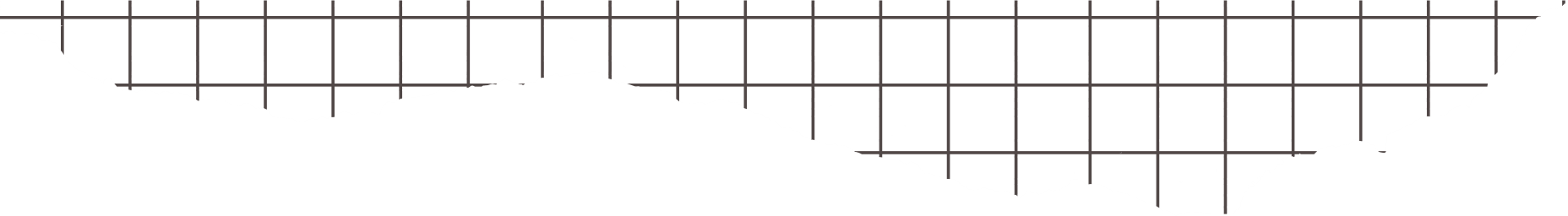 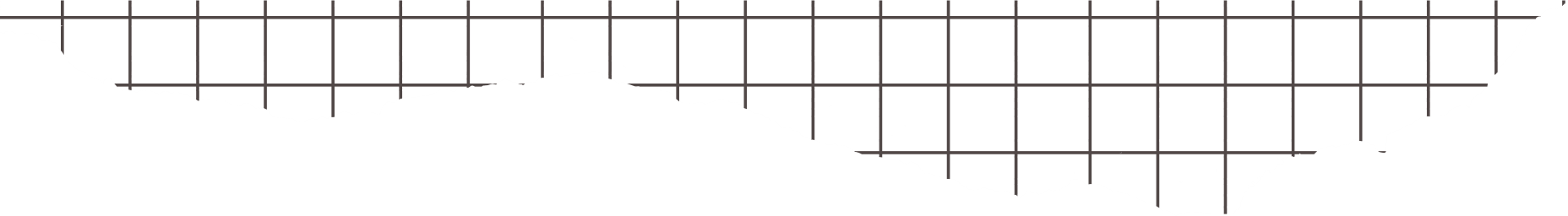 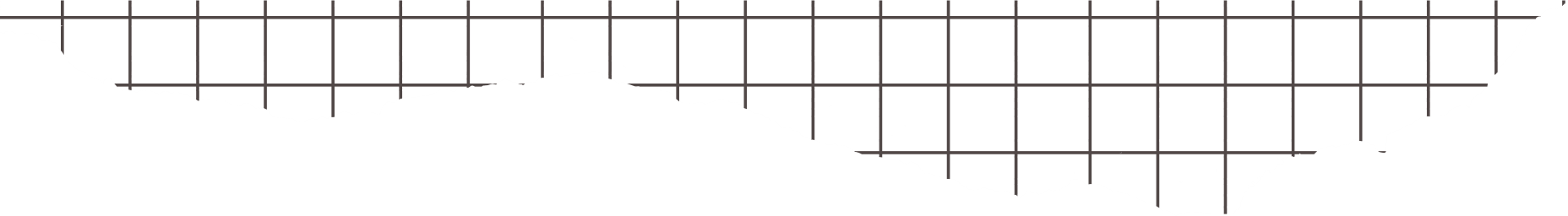 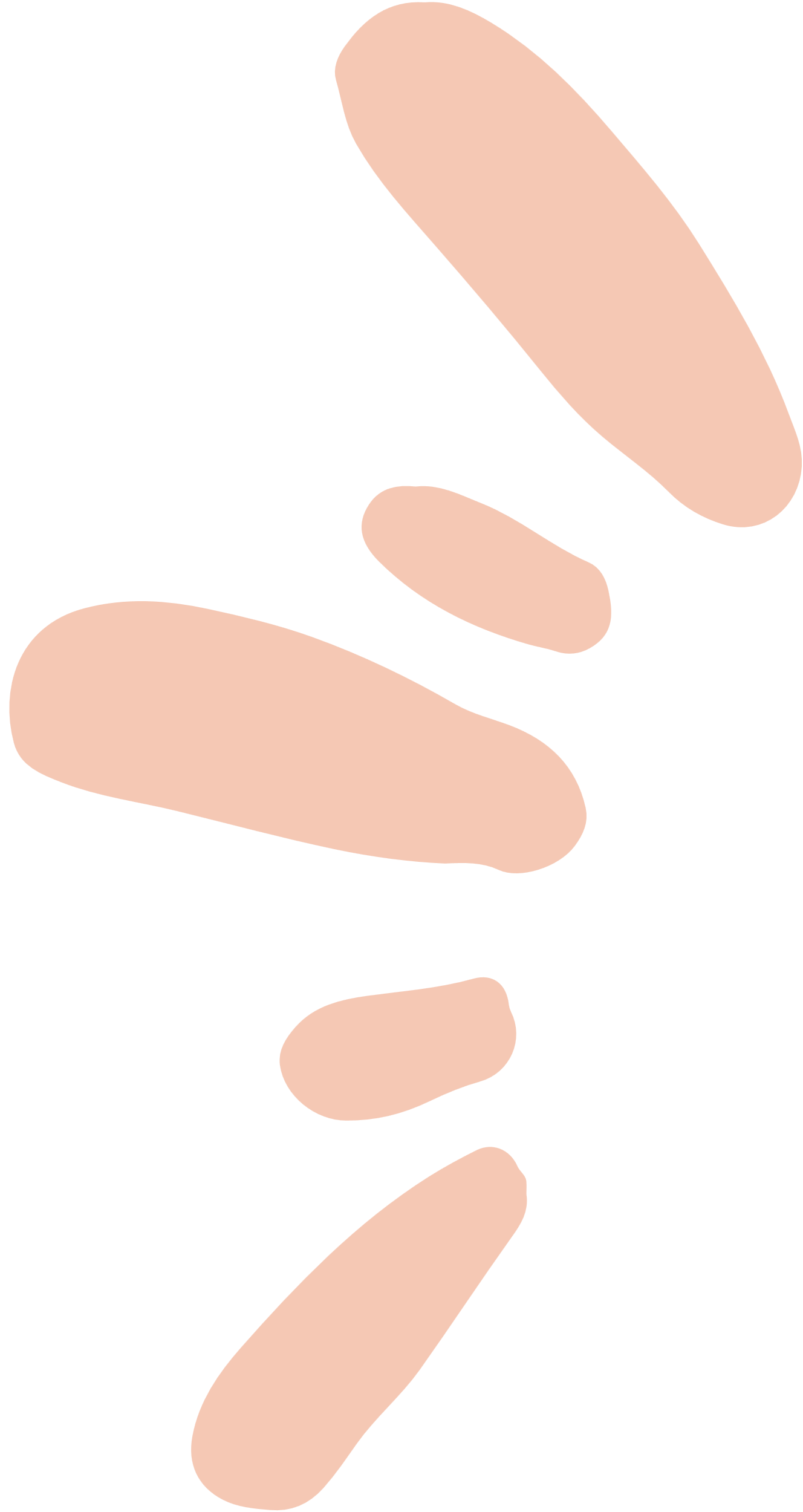 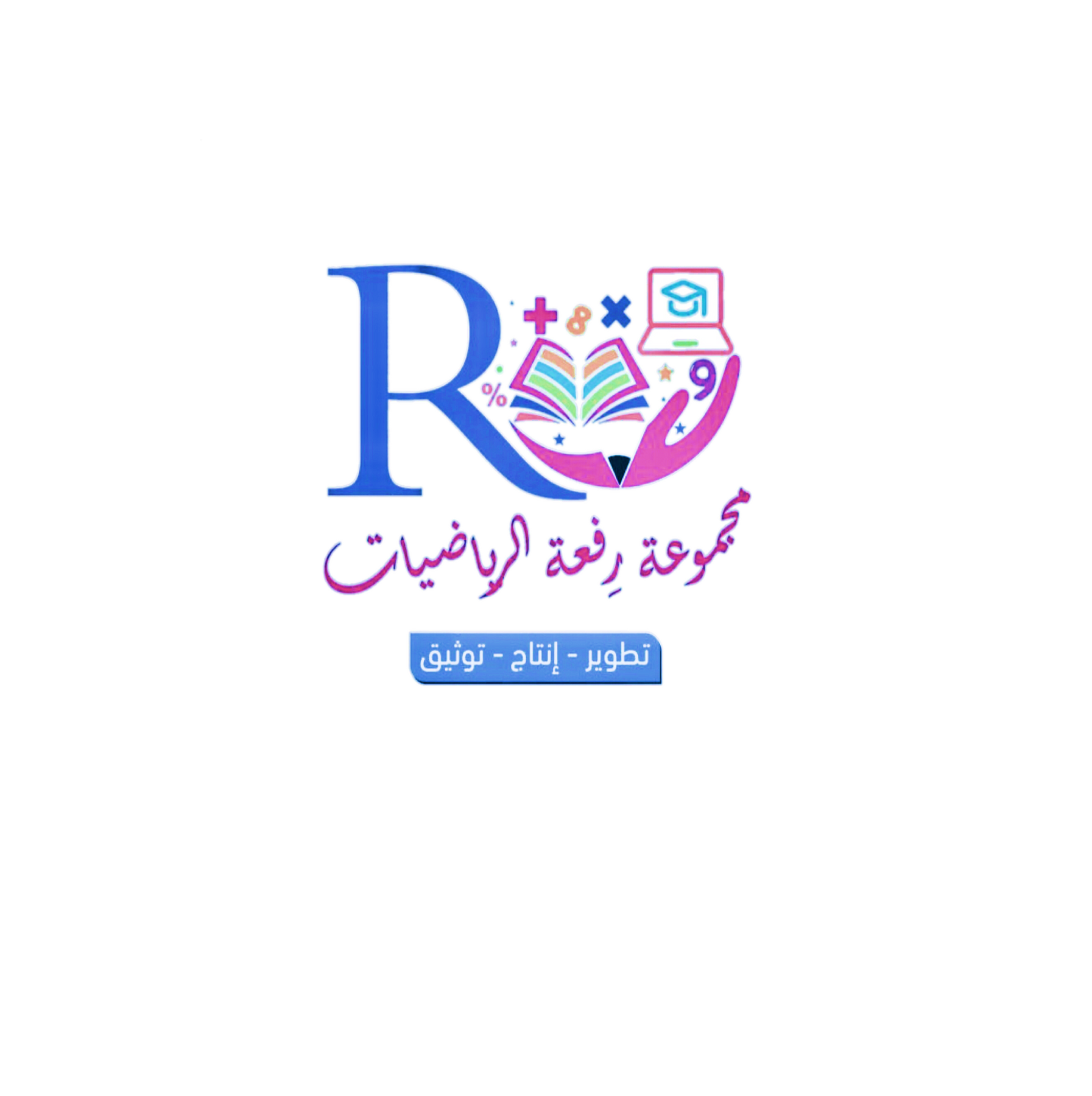 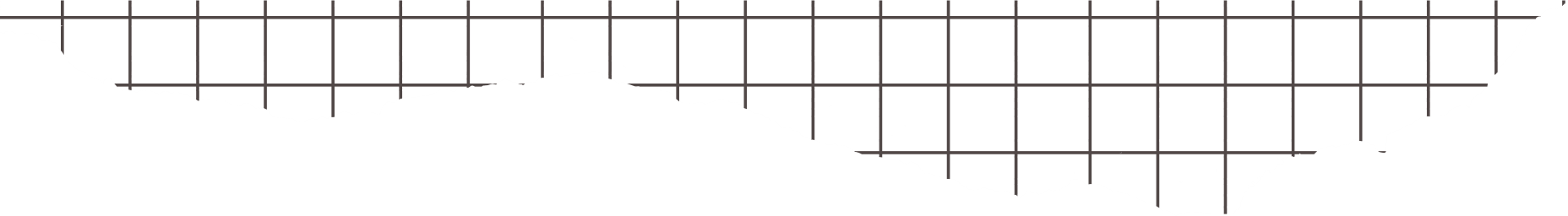 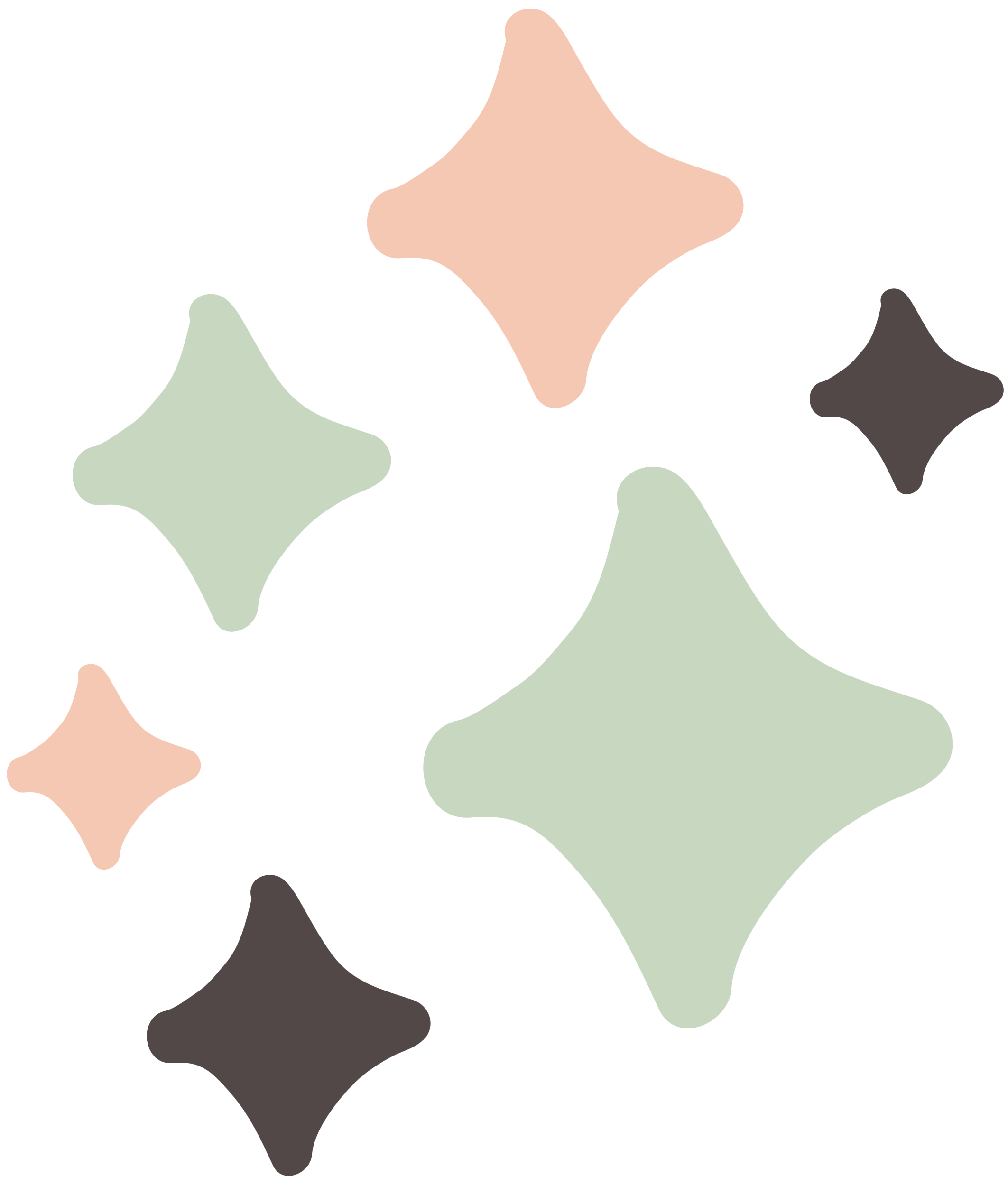 مسائل مهارات التفكير العليا
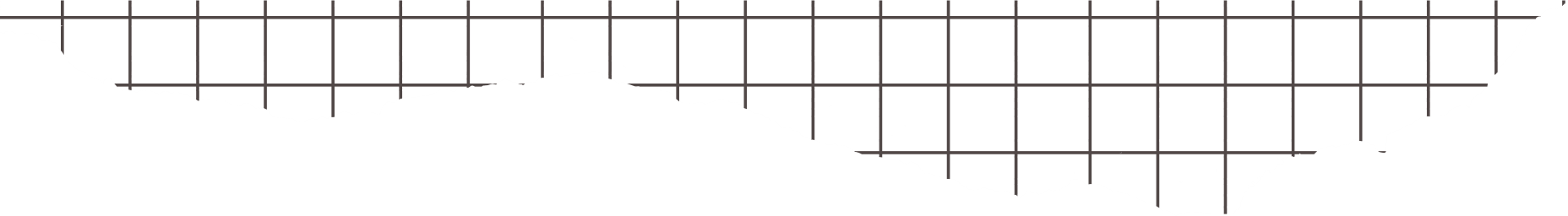 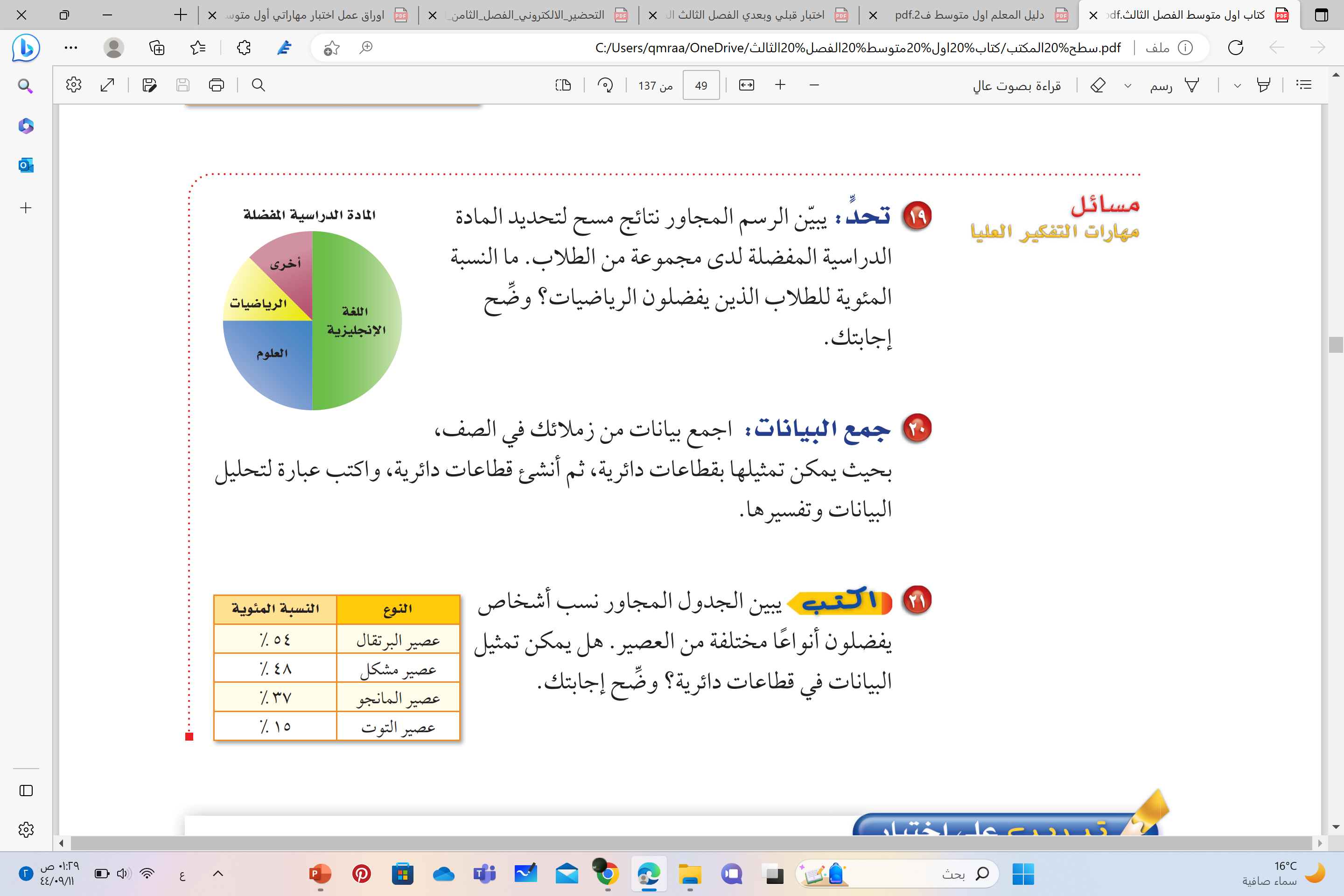 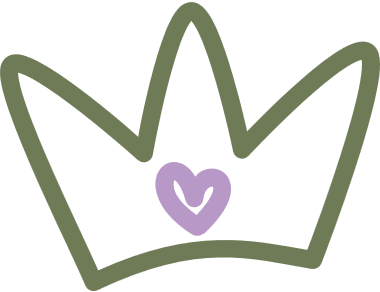 تعلم فردي
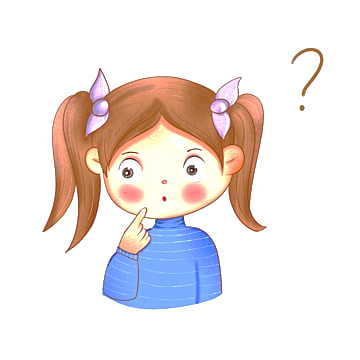 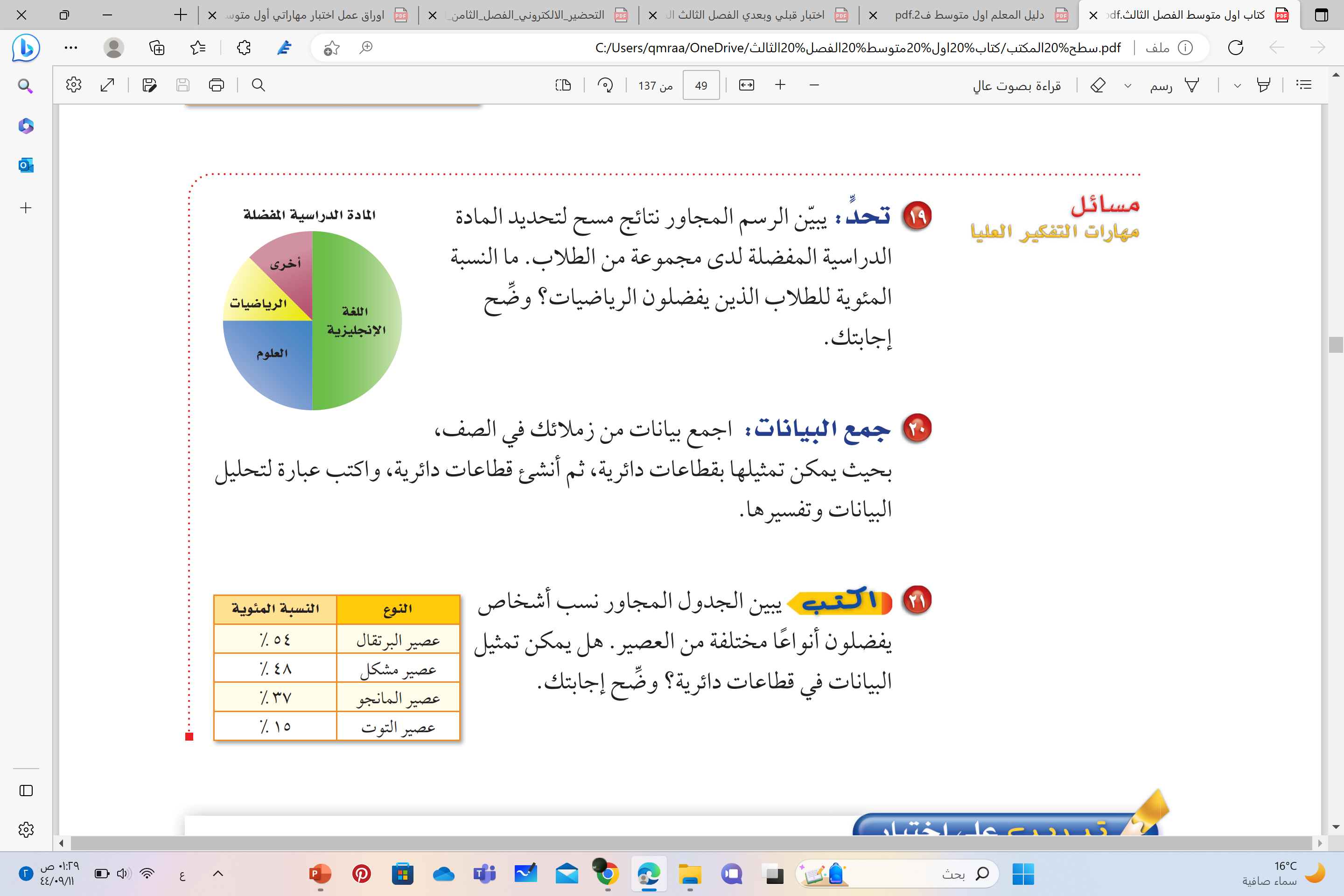 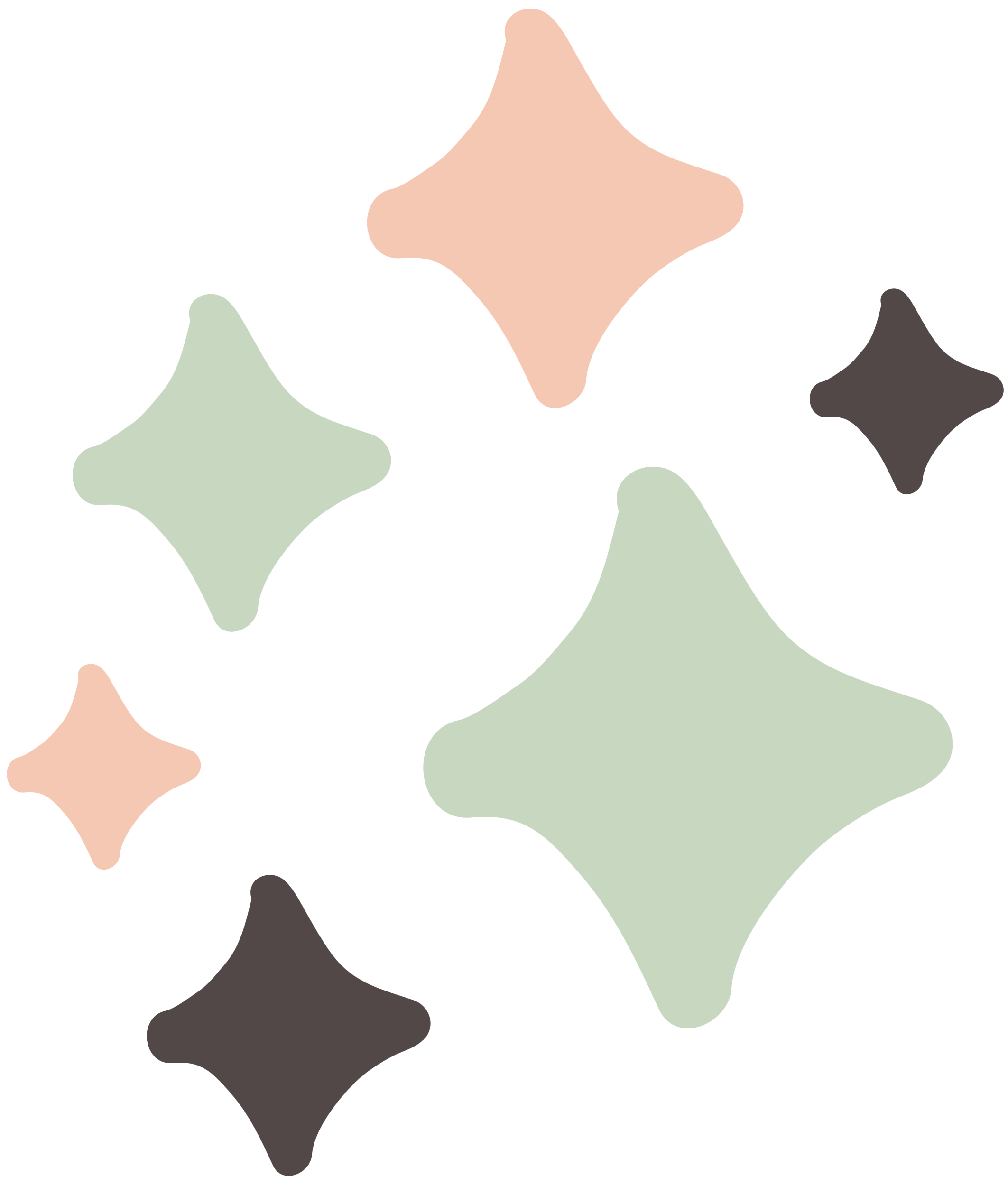 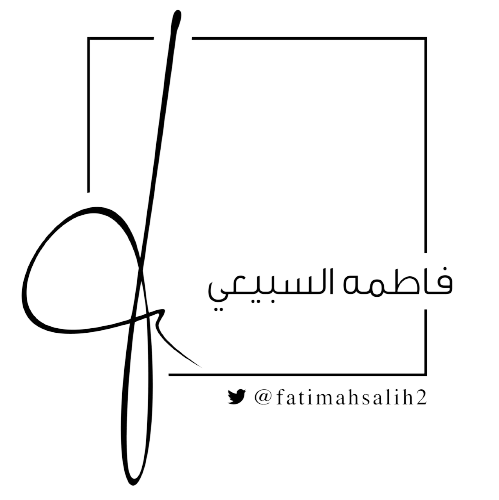 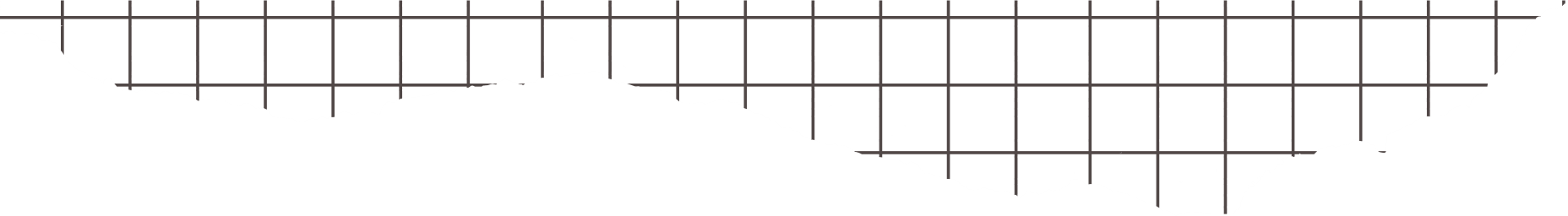 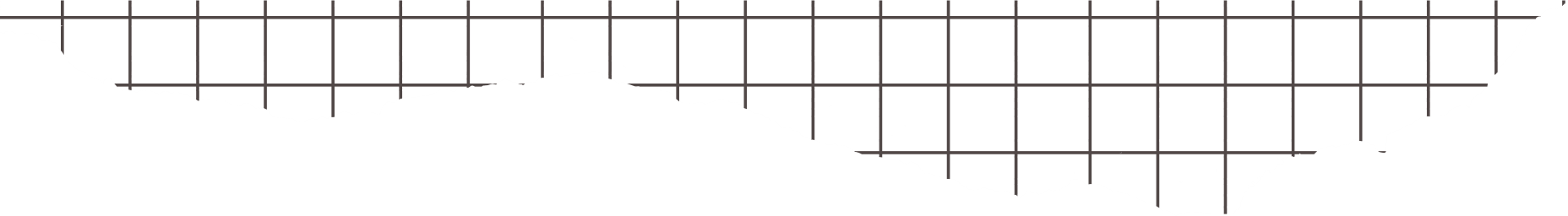 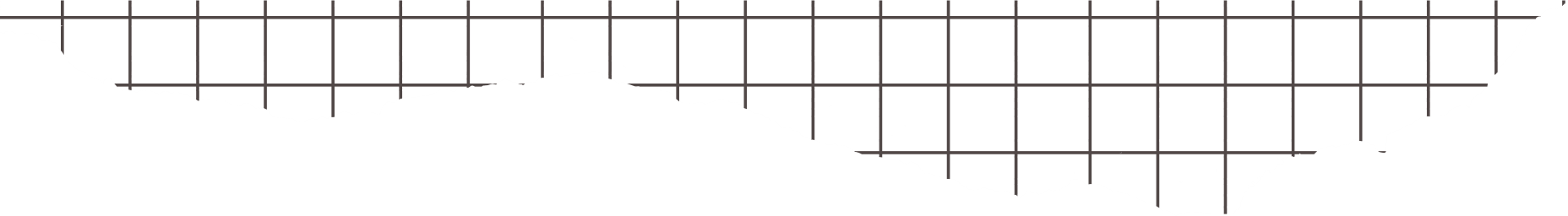 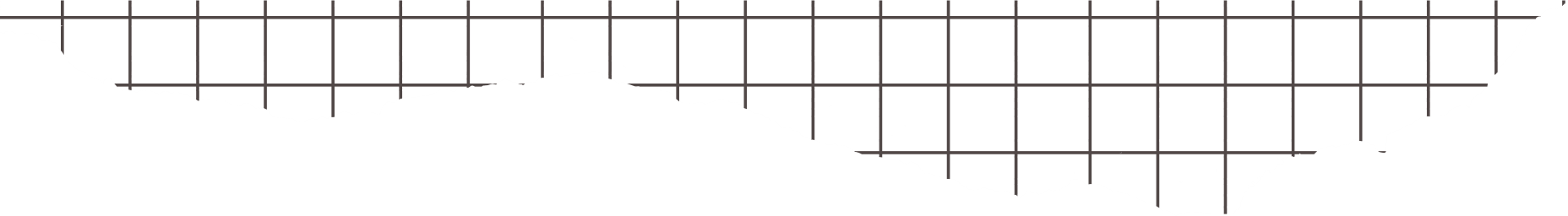 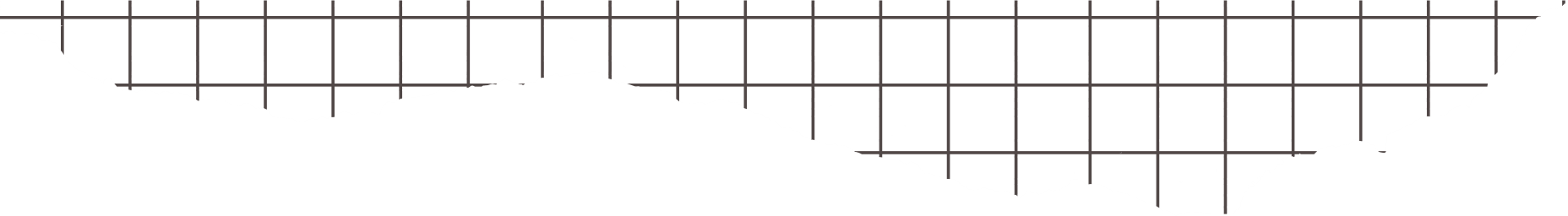 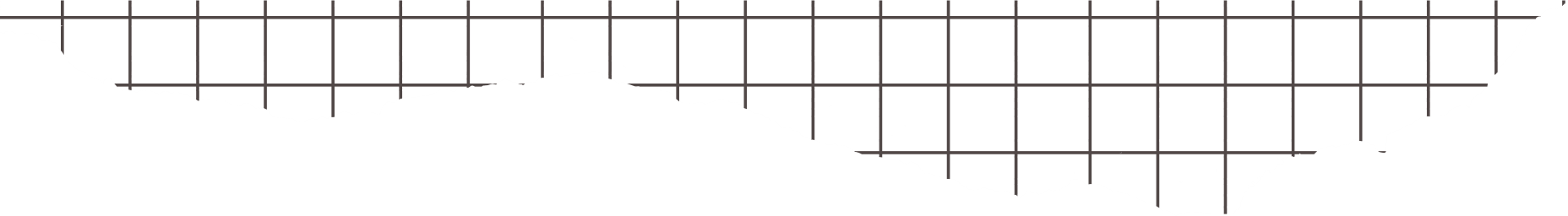 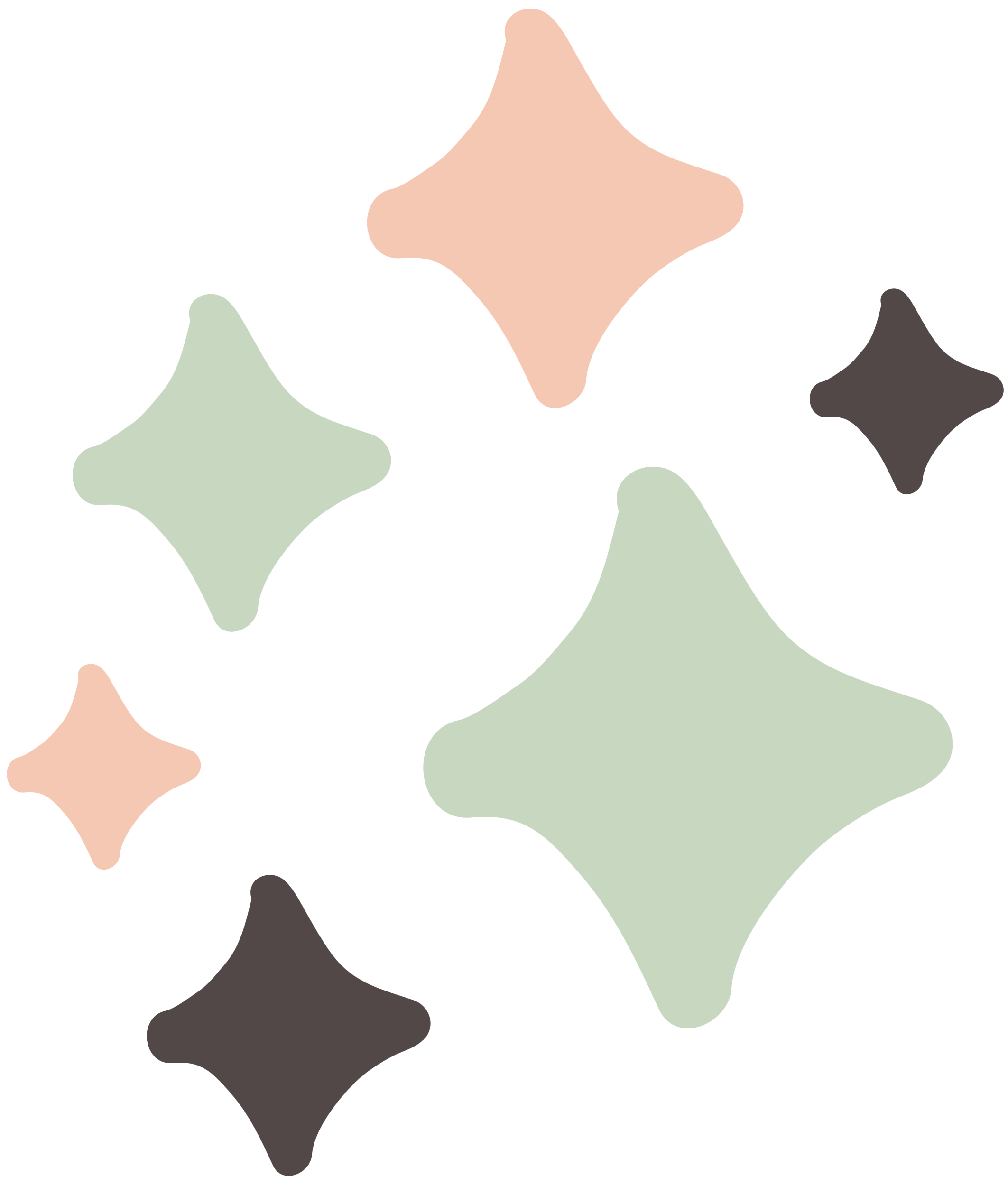 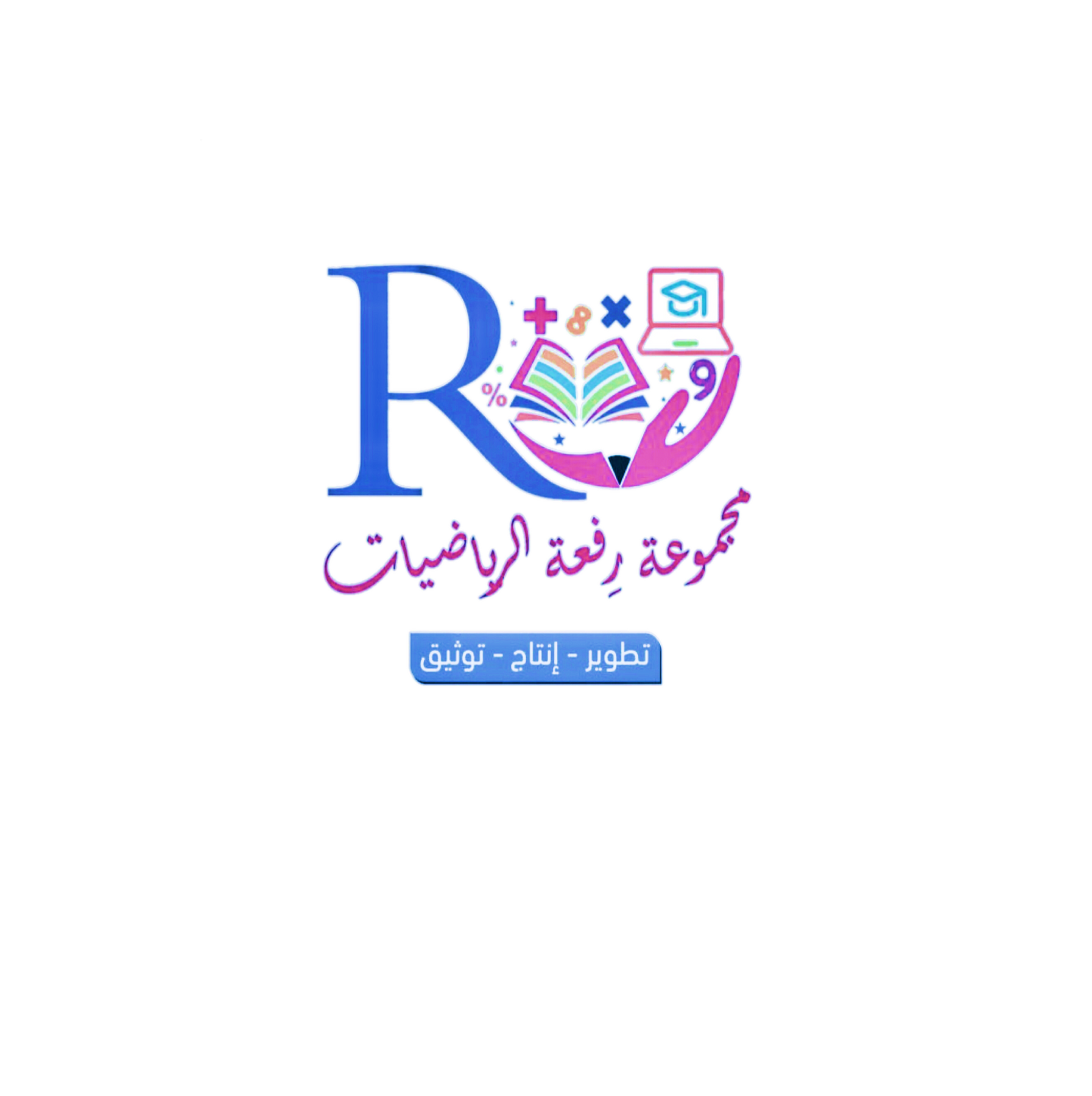 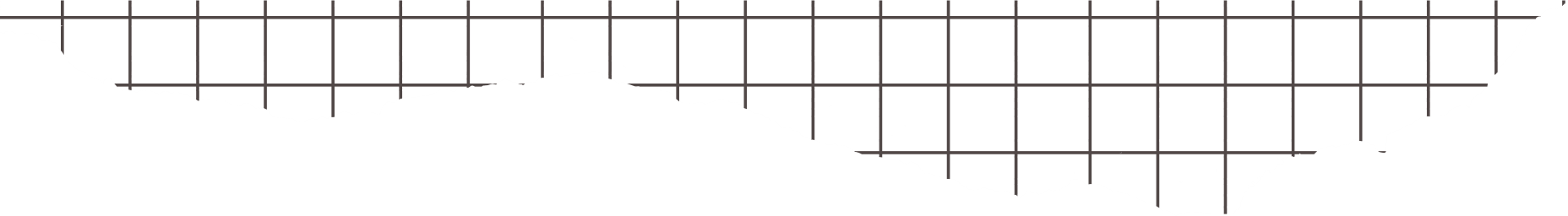 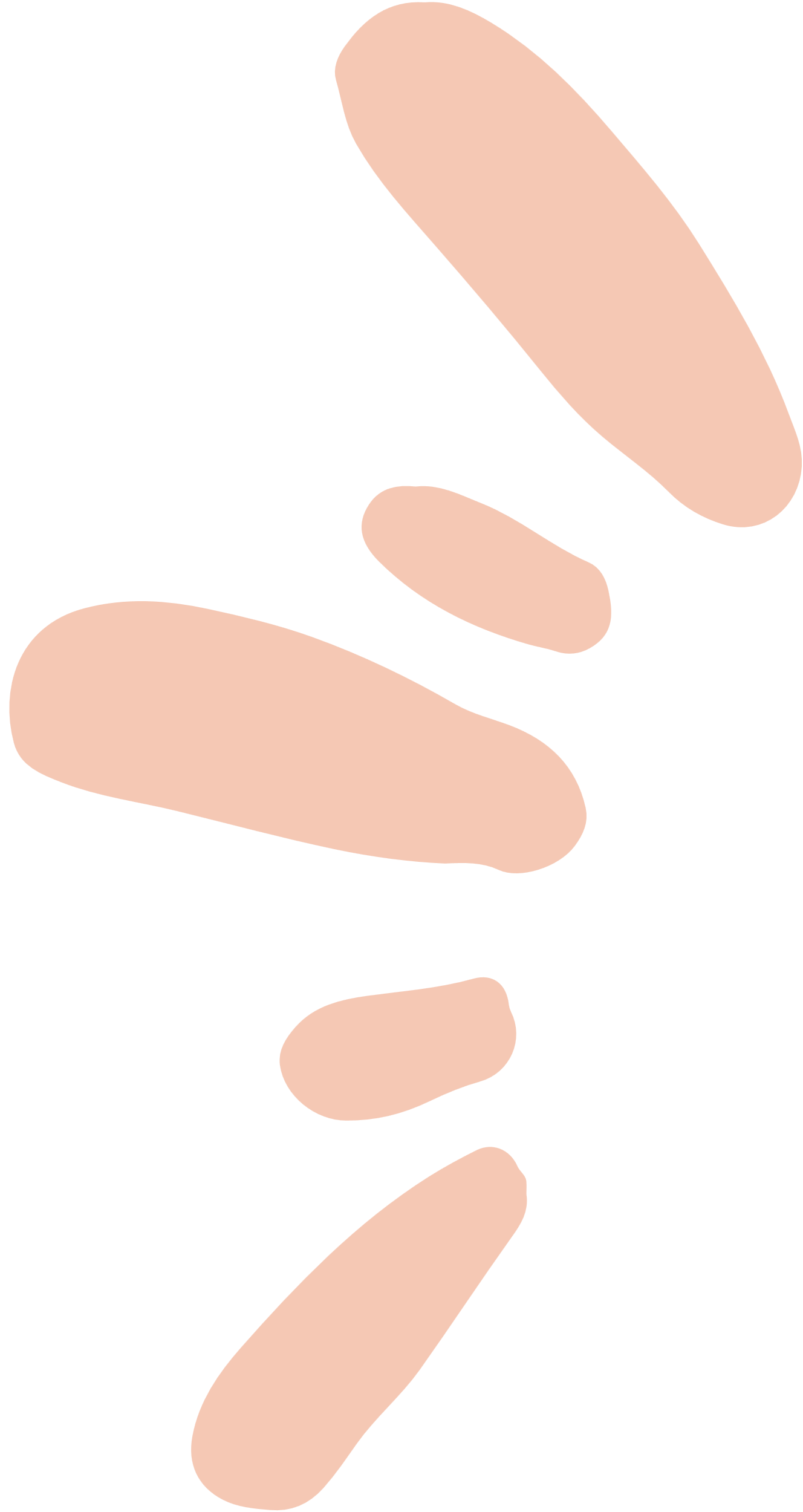 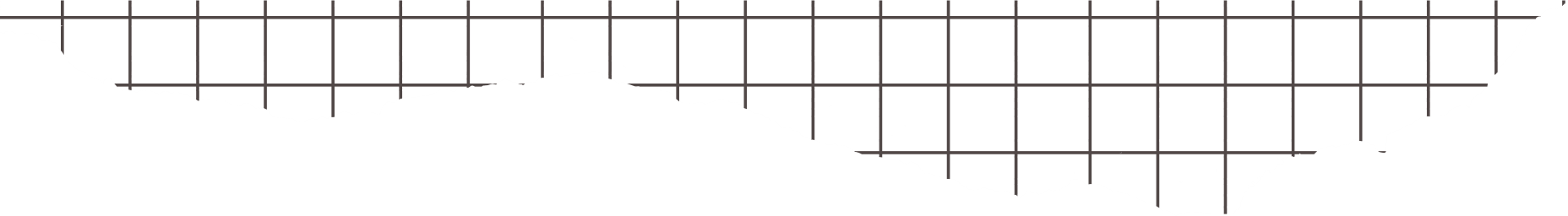 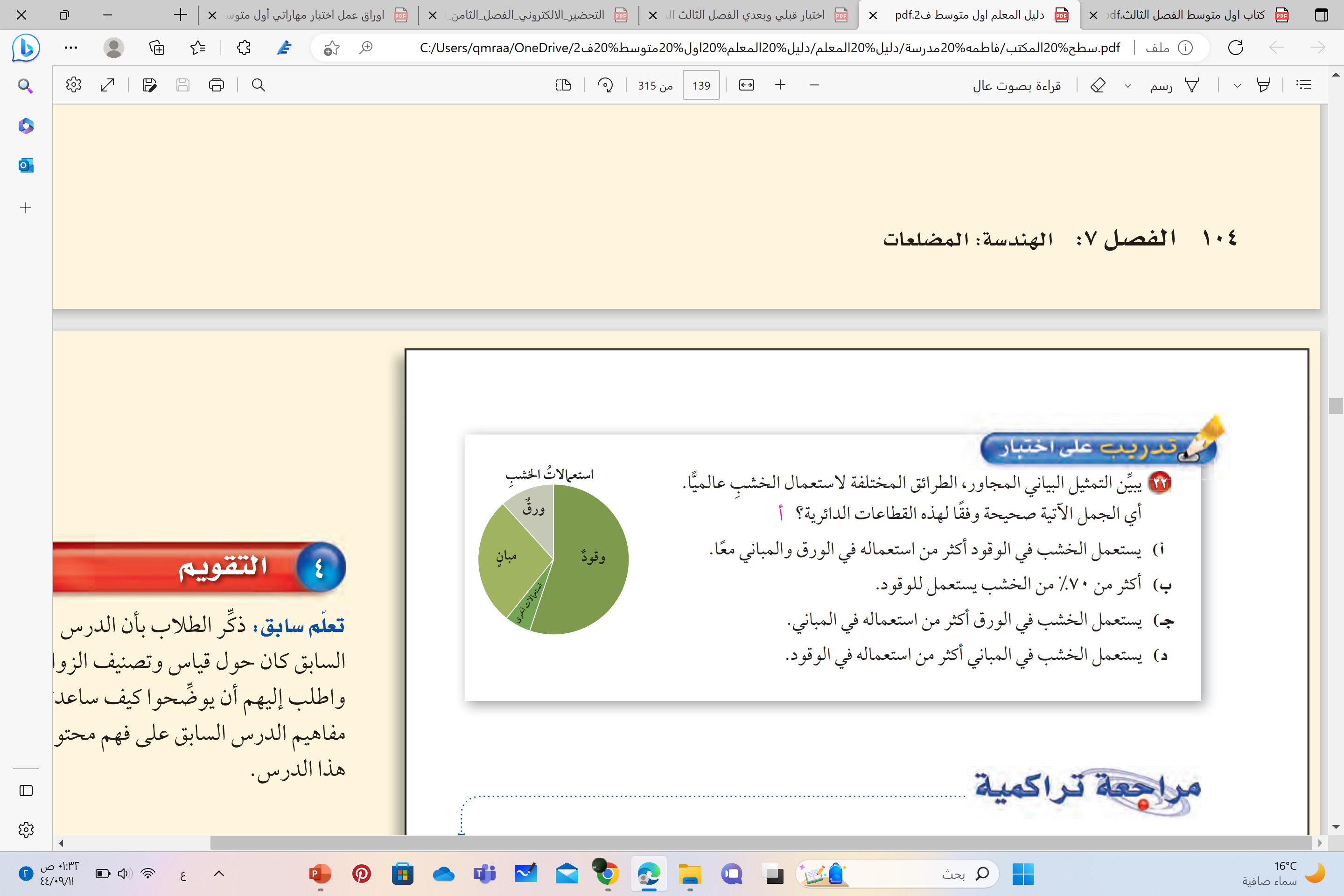 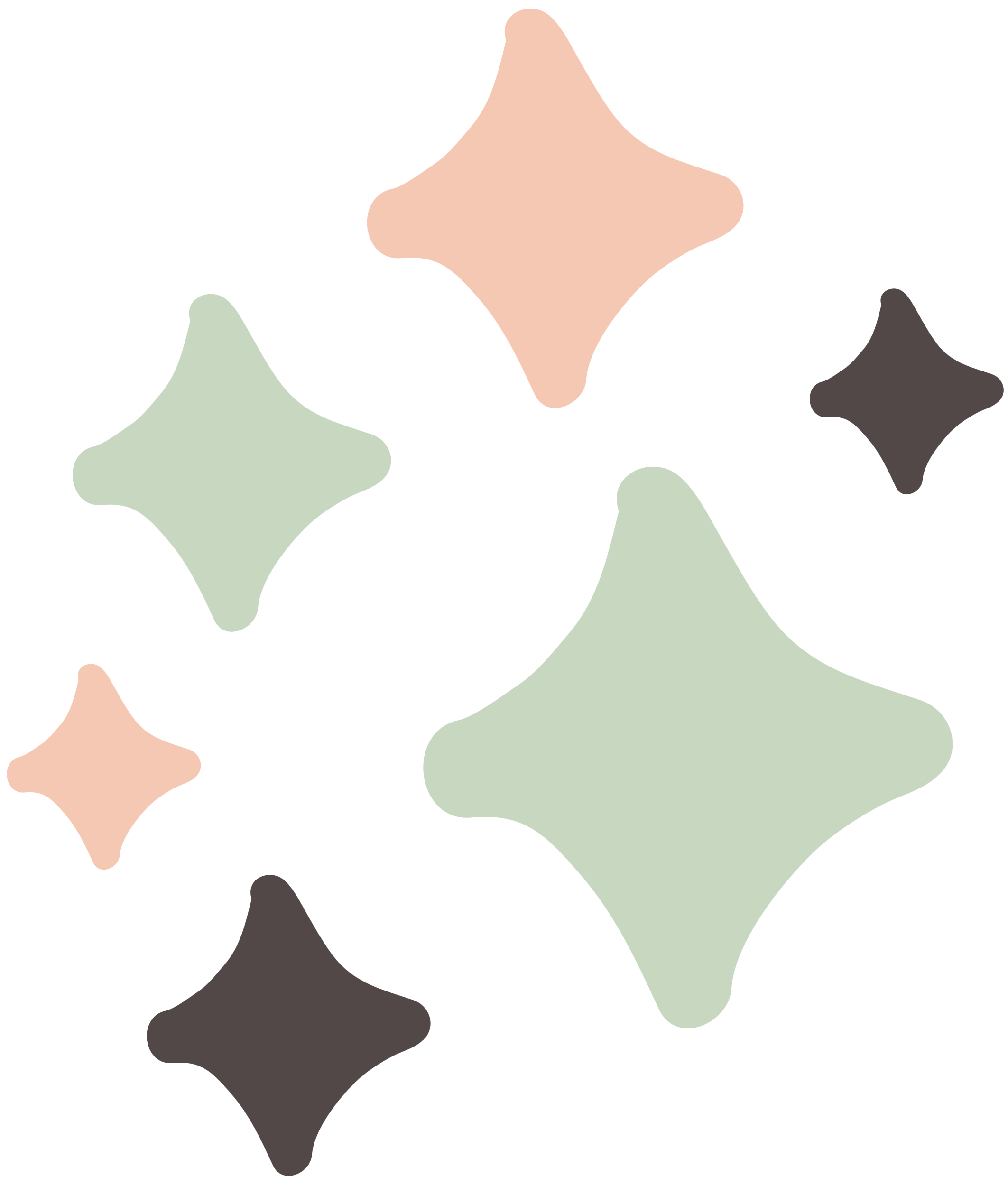 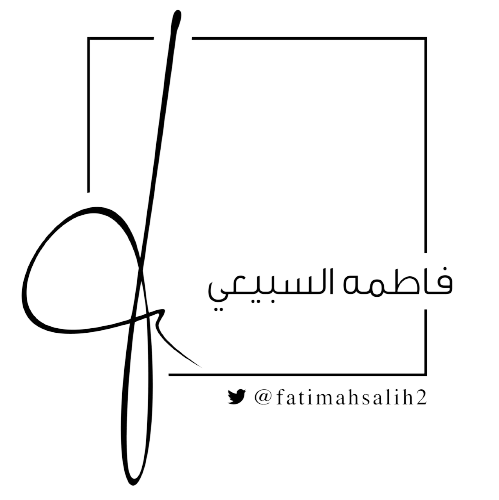 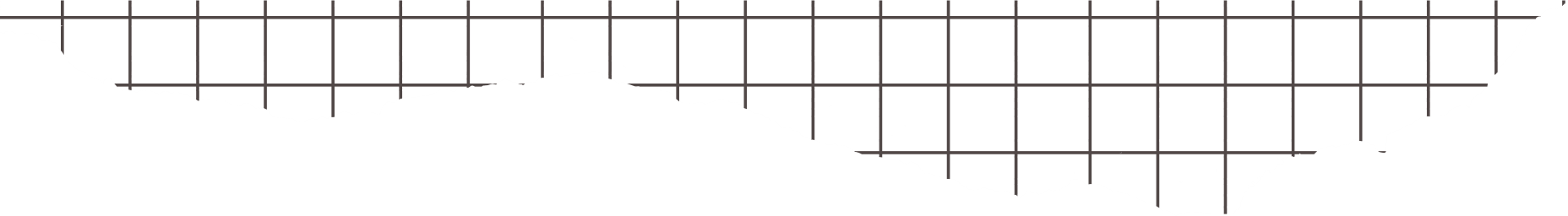 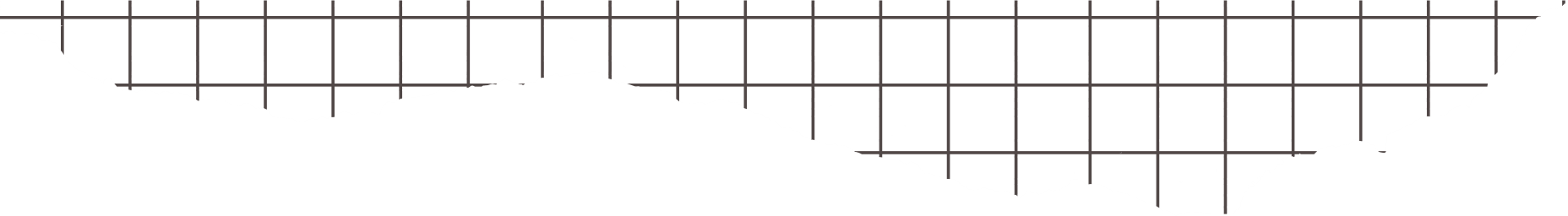 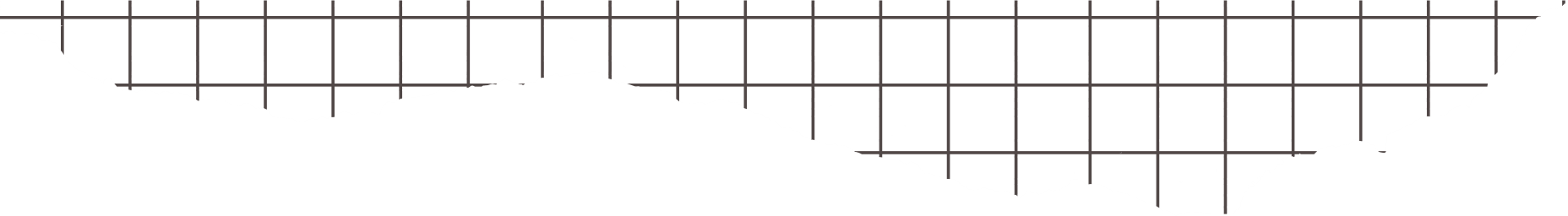 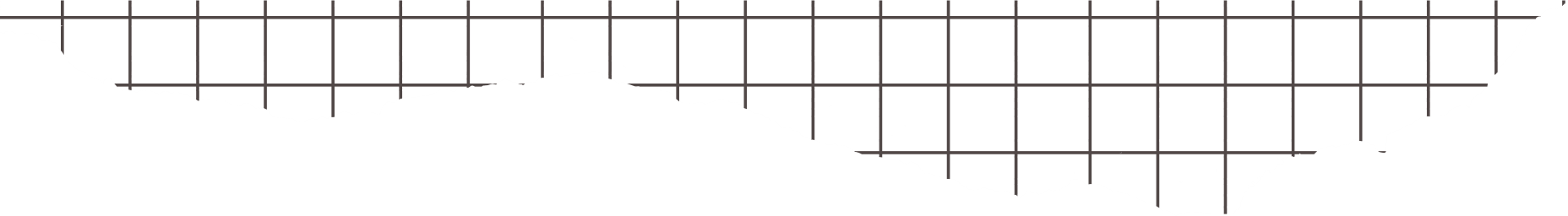 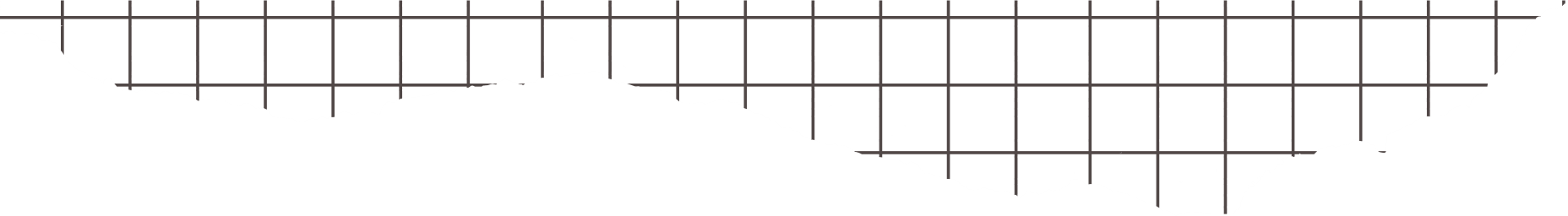 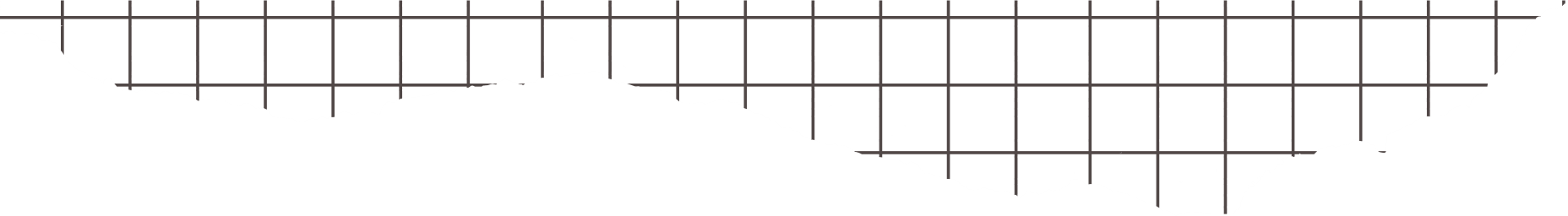 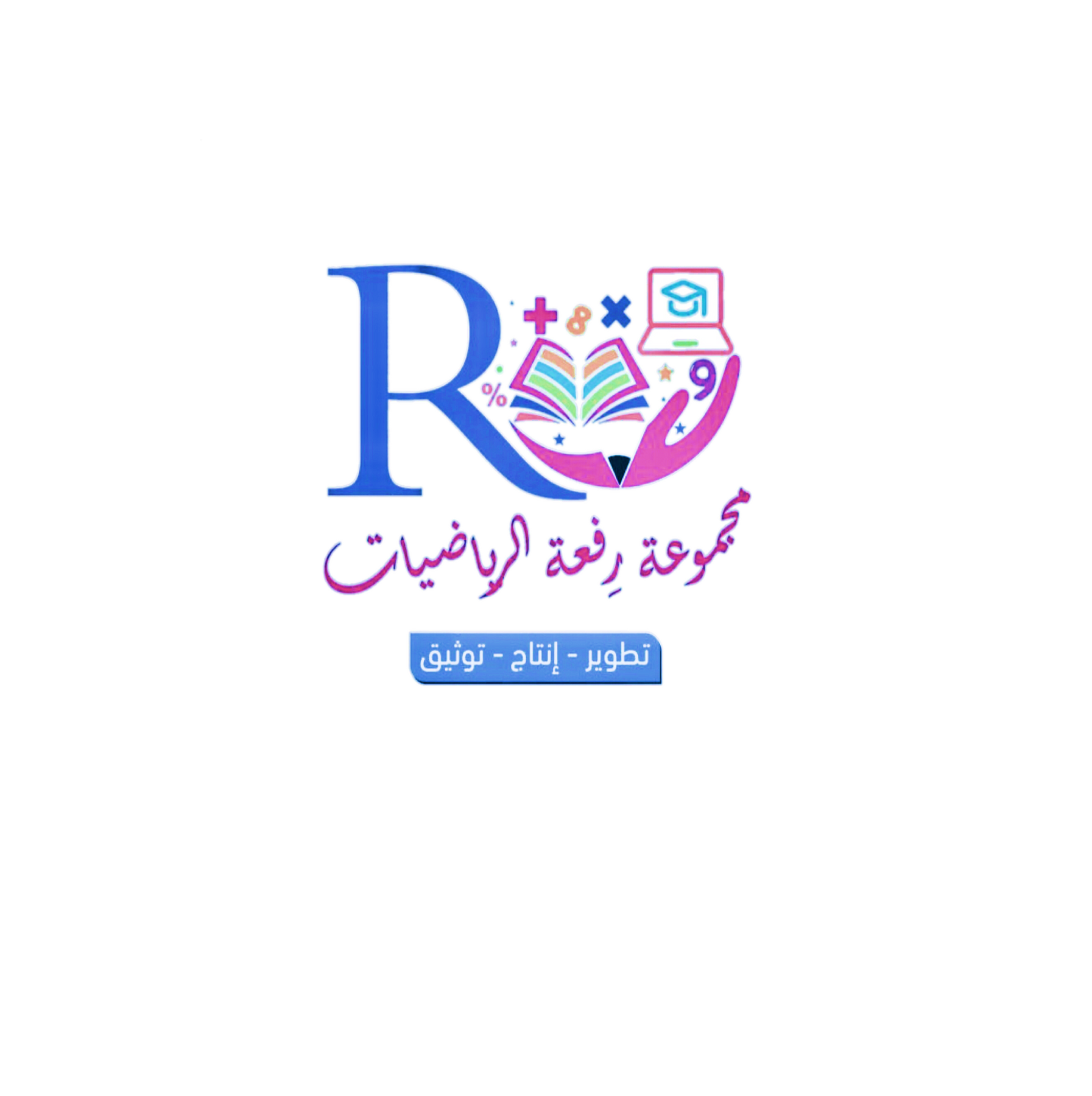 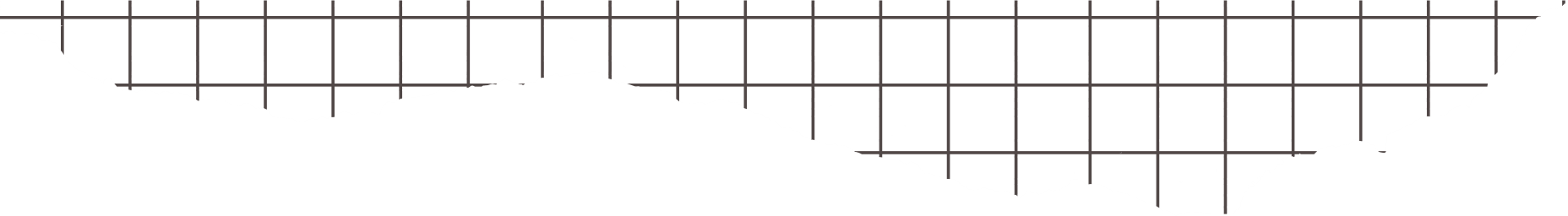 موقع رفعة التعليمية
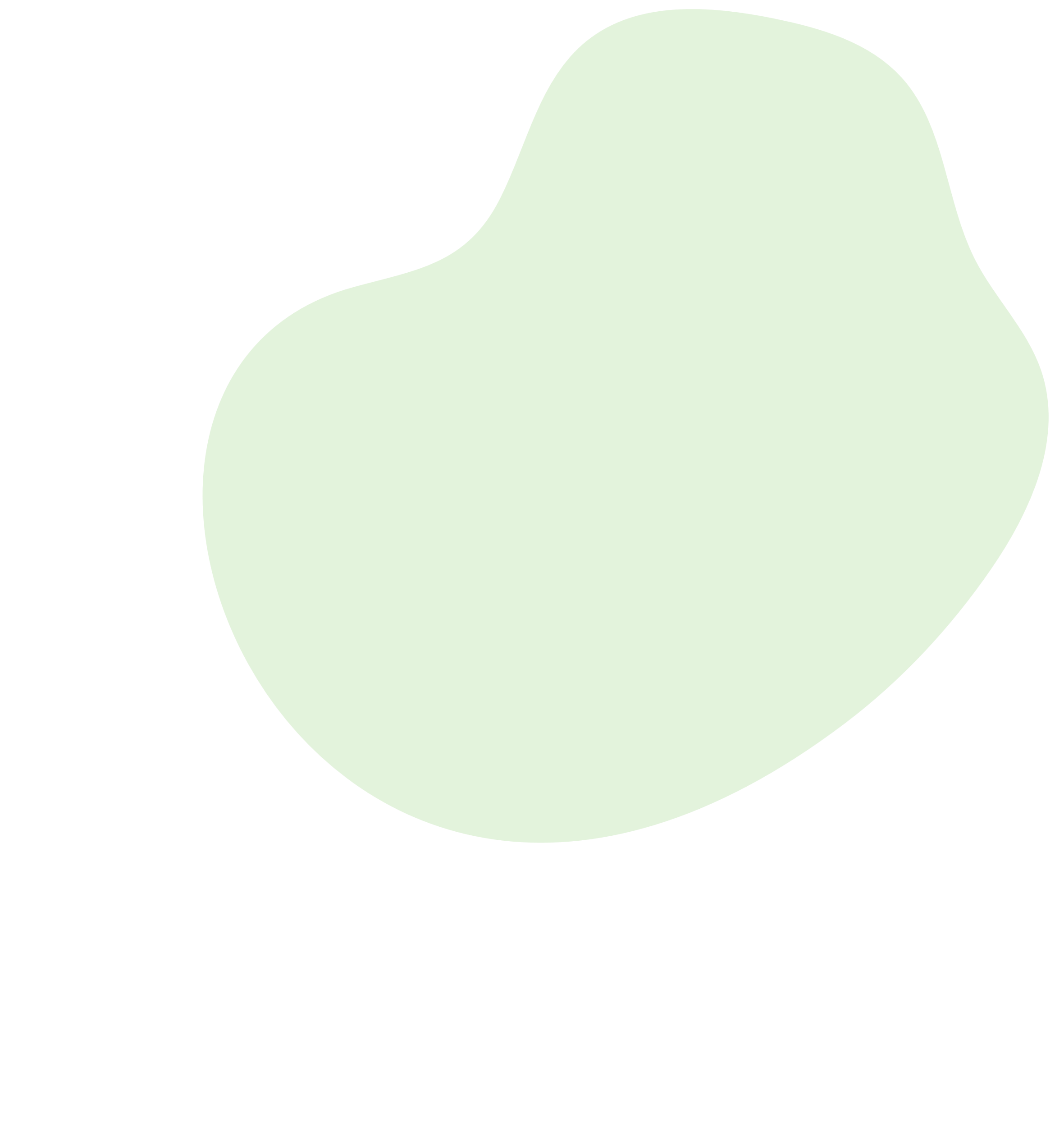 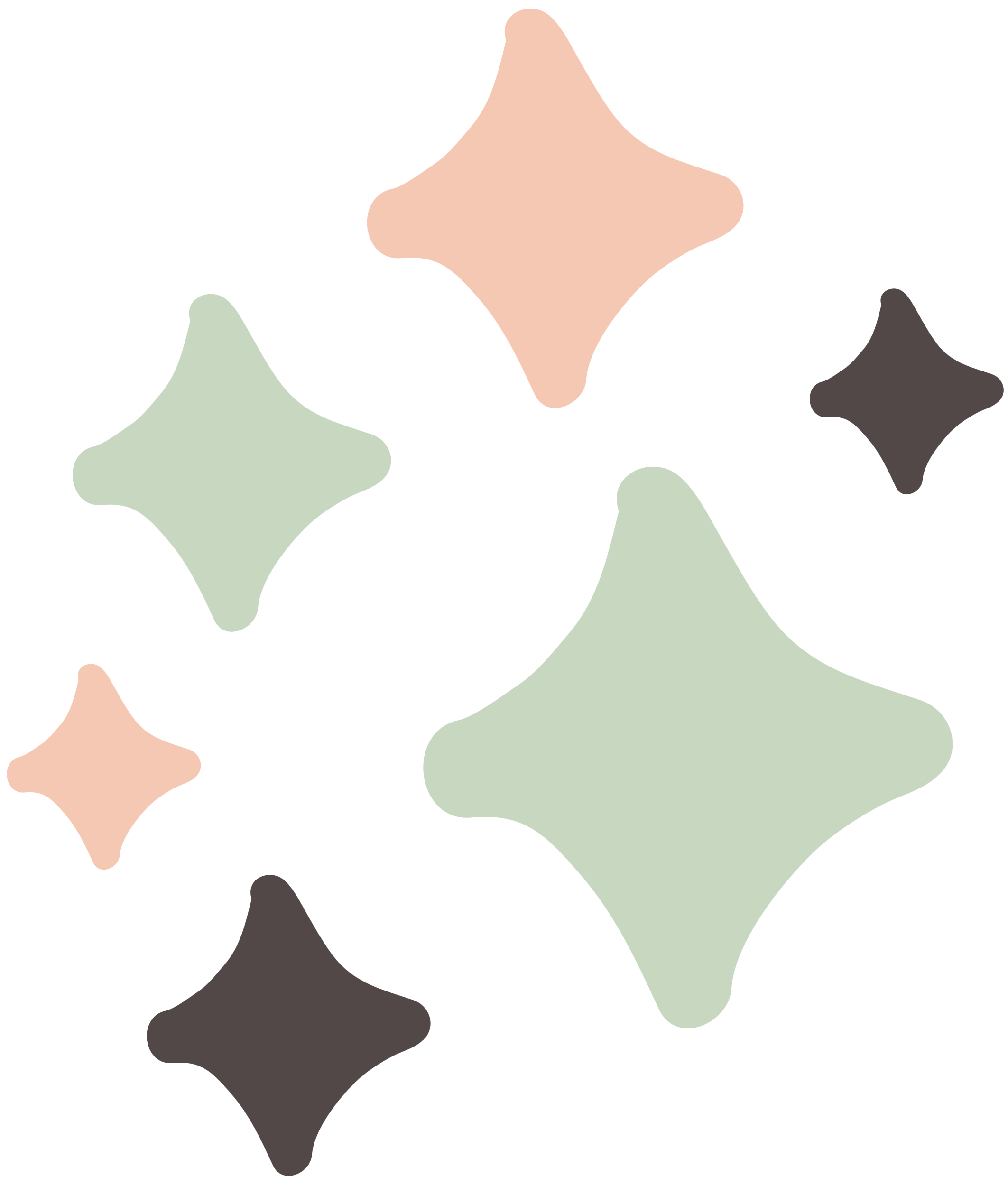 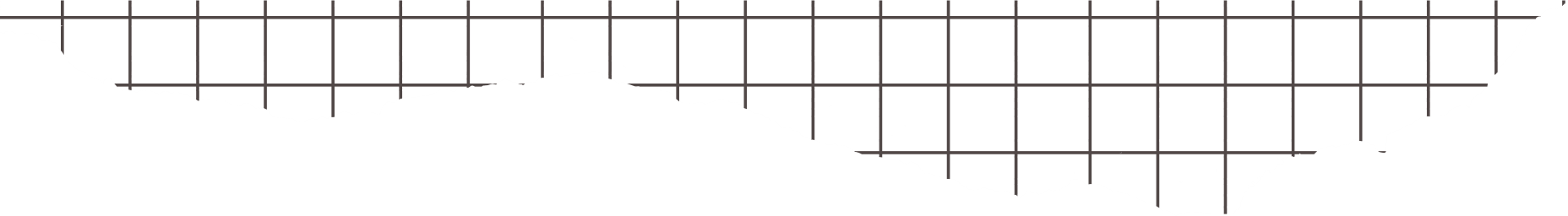 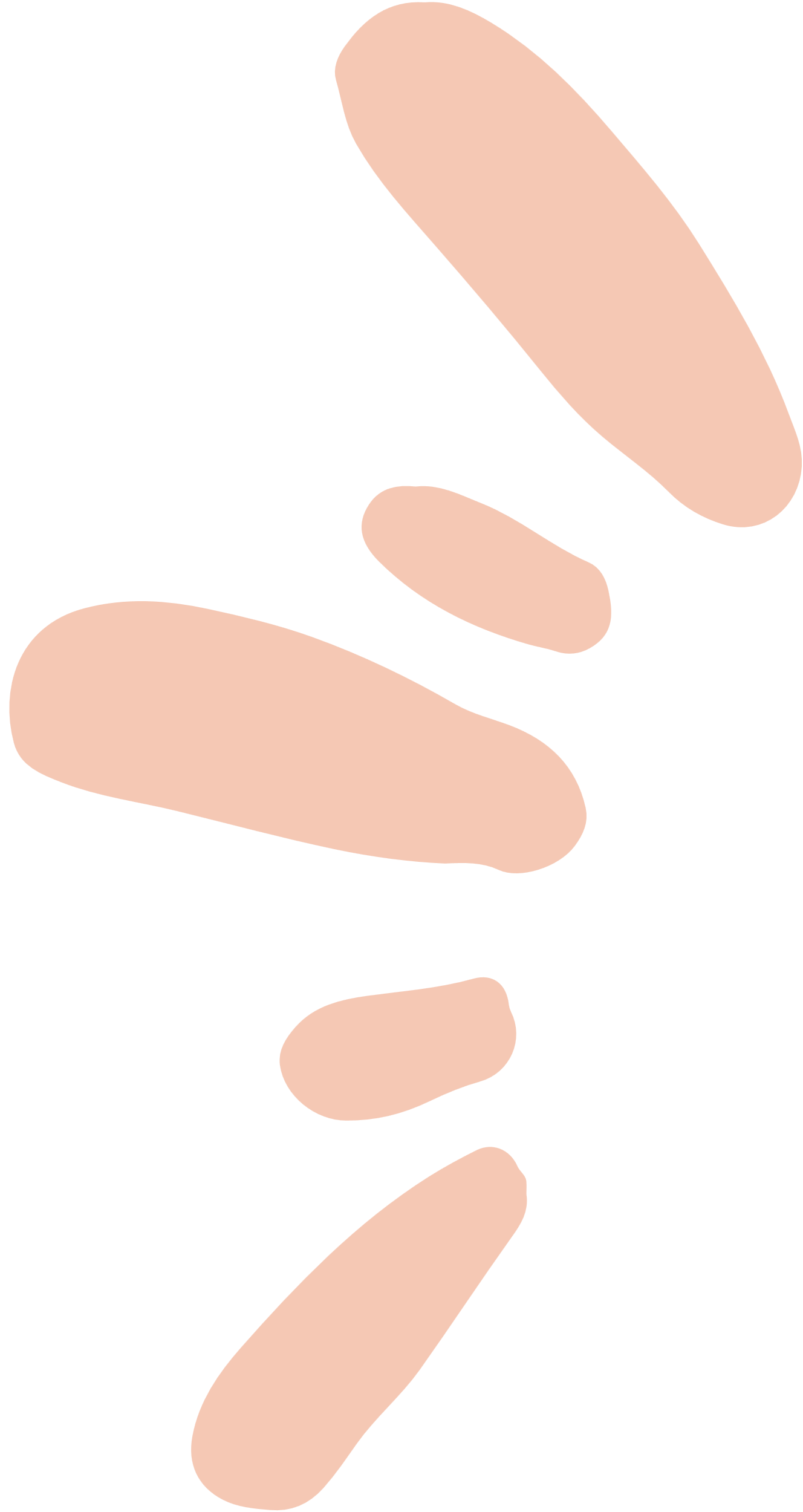 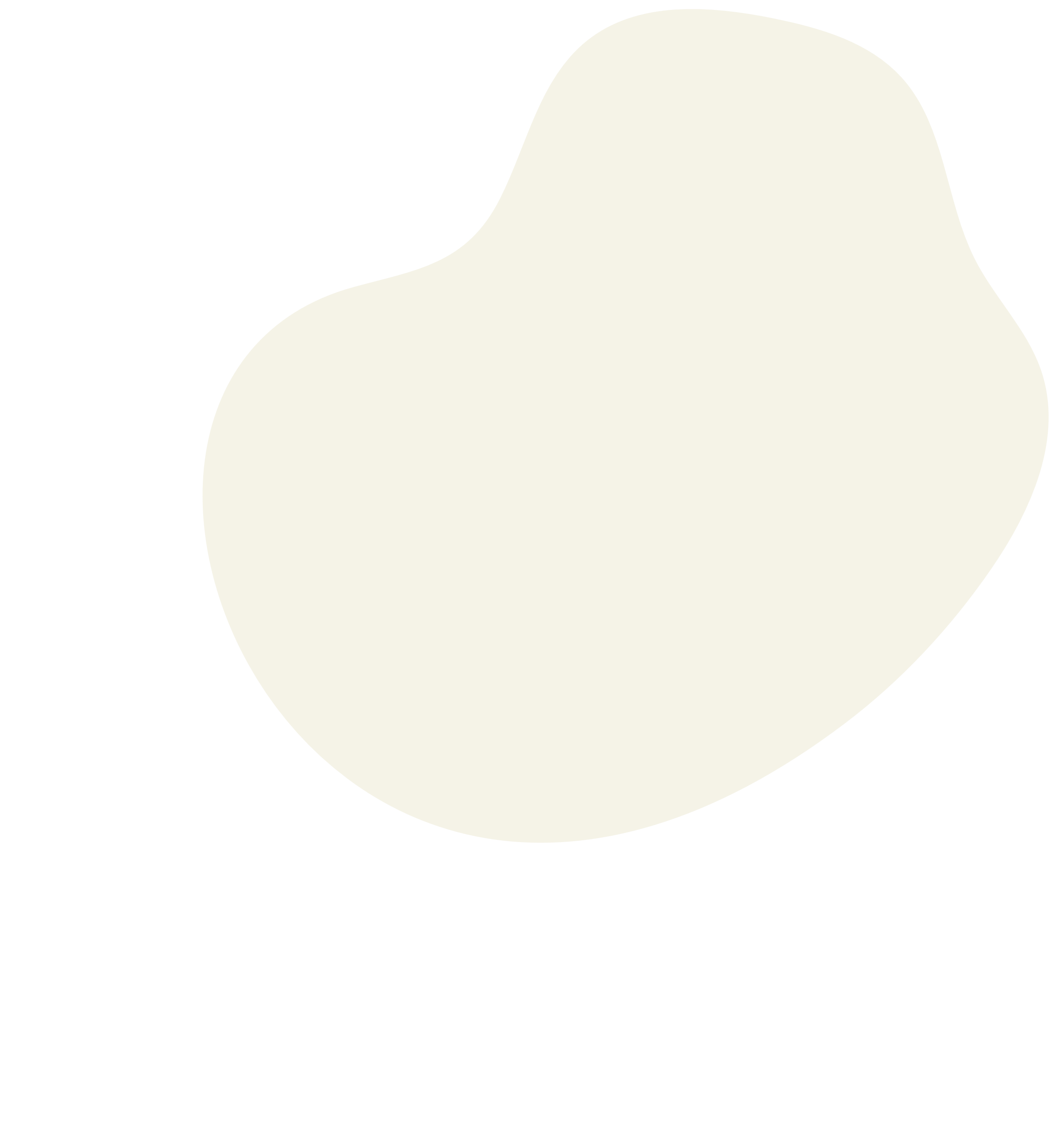 الواجب
منصة مدرستي
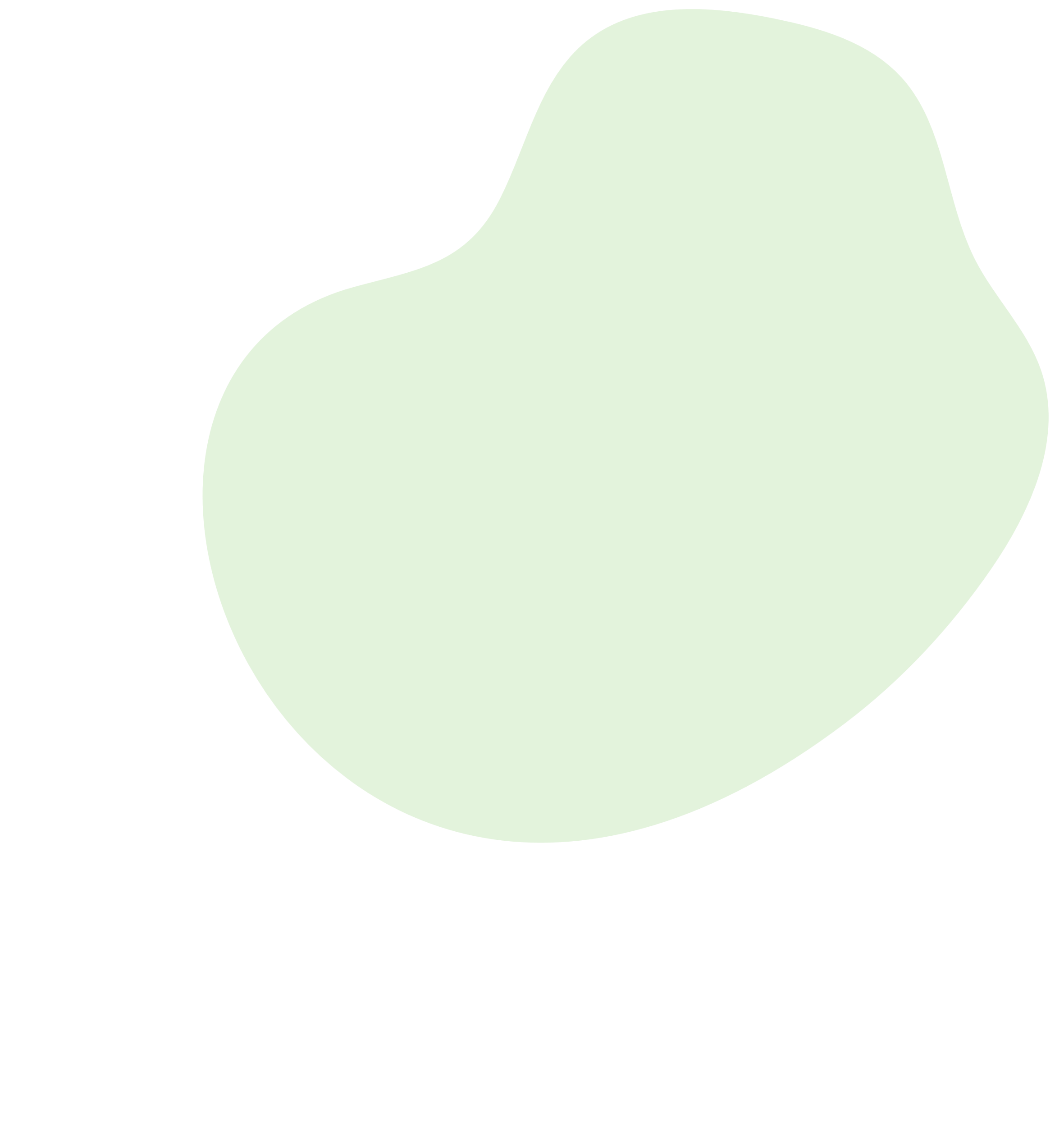 قناة تيليجرام
أ / فاطمه صالح السبيعي
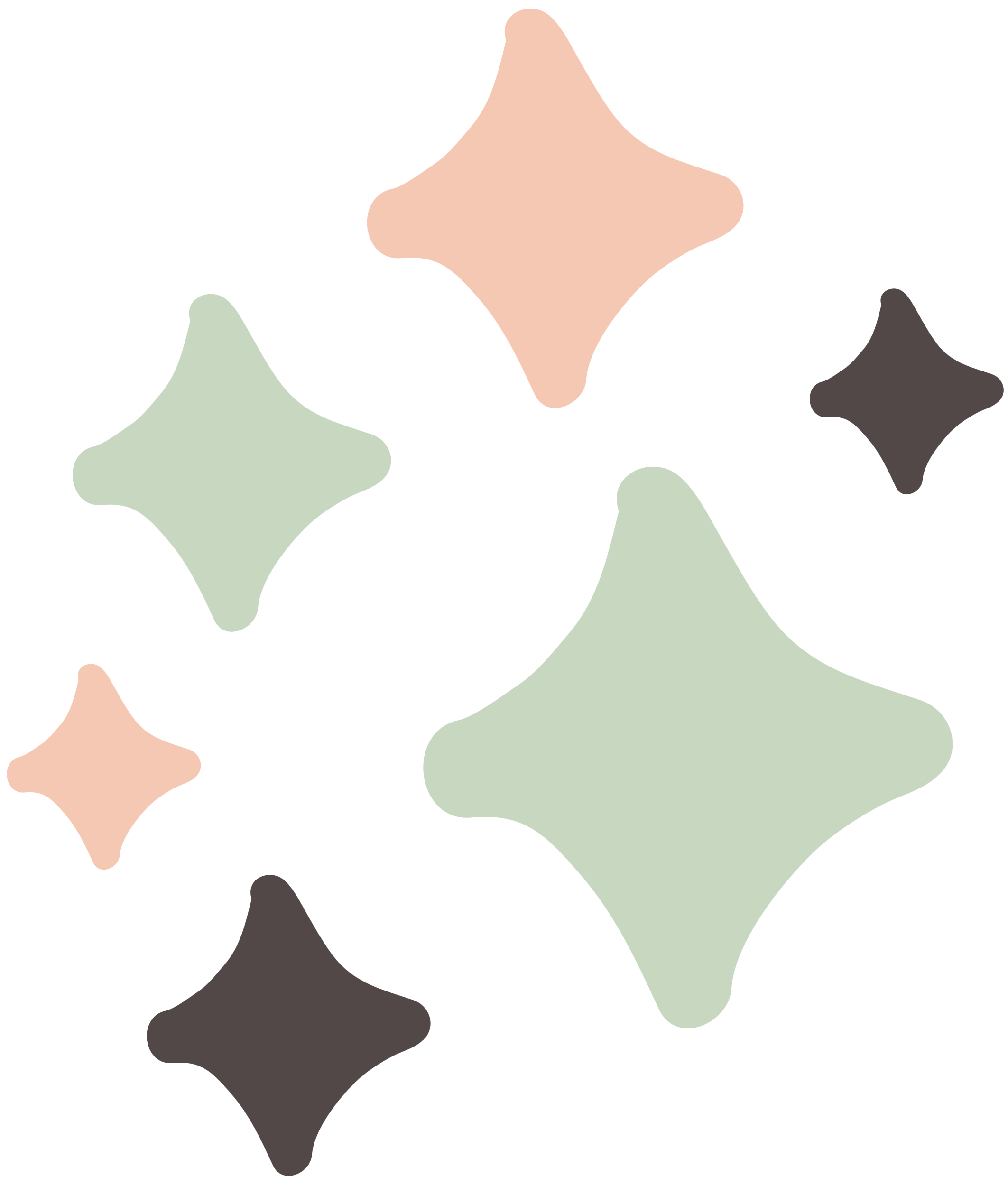 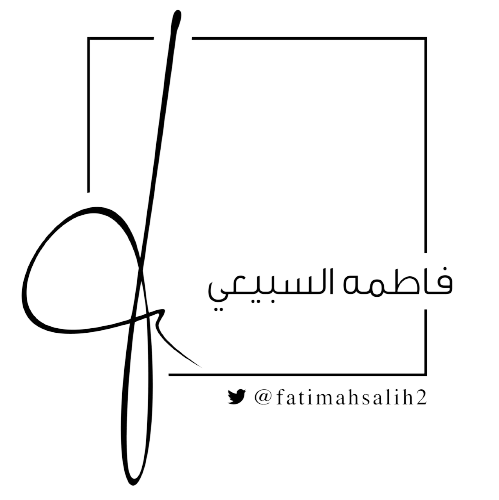 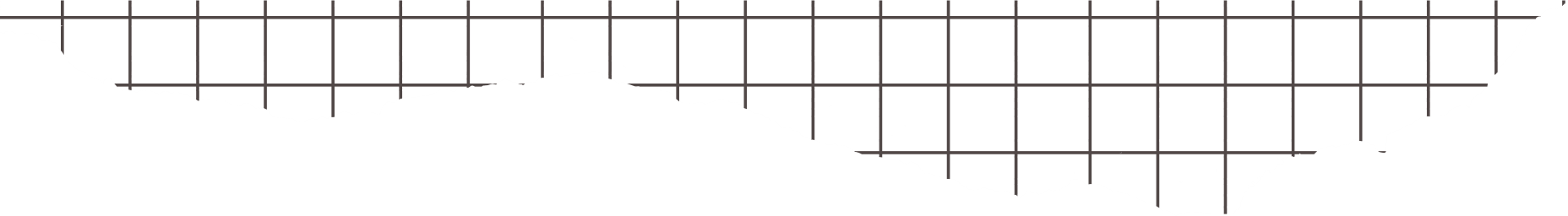 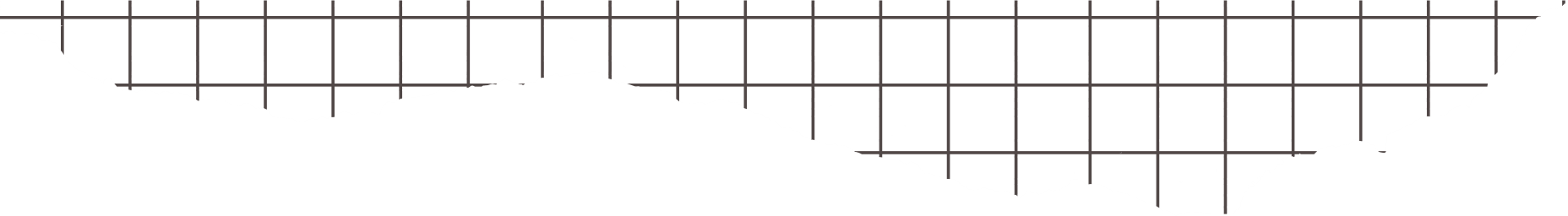 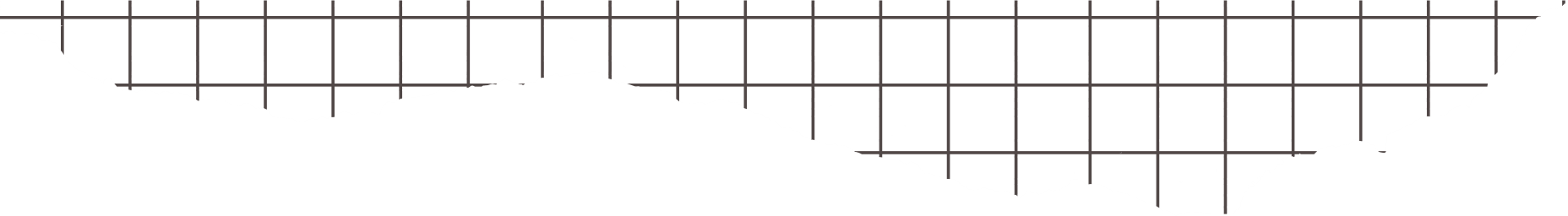 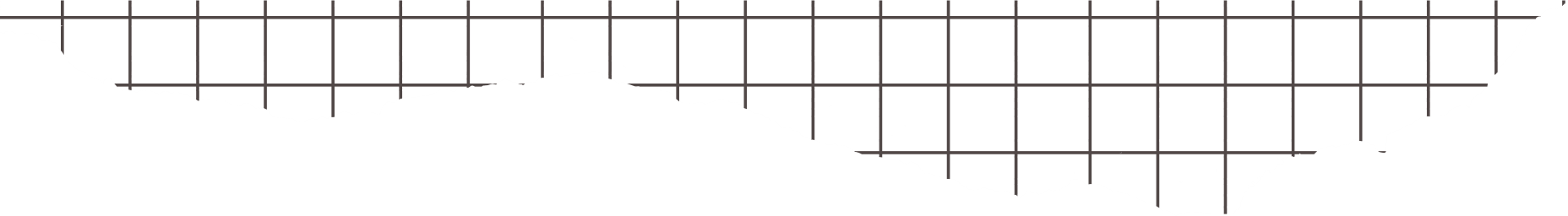 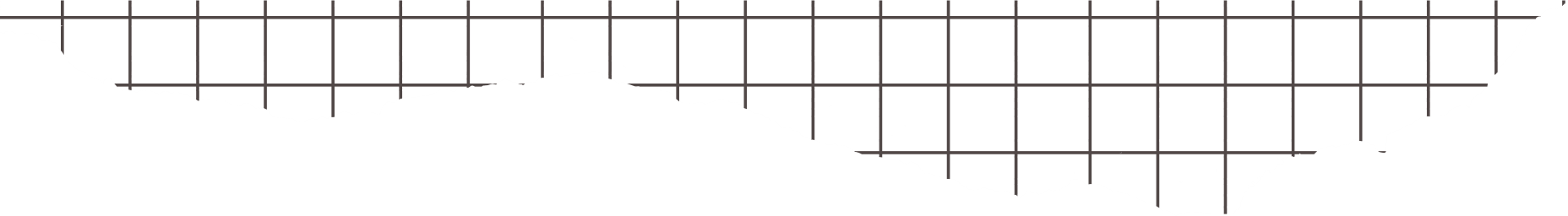